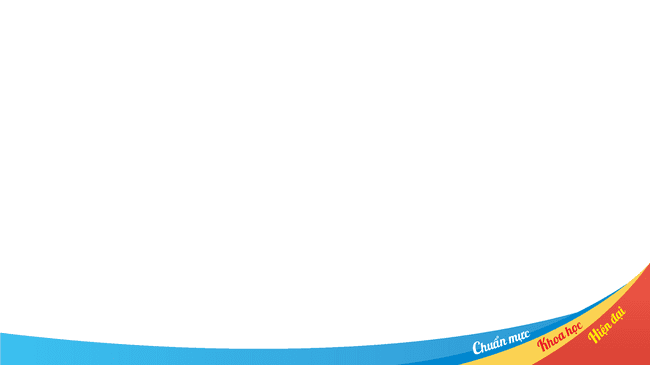 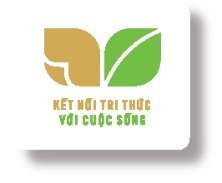 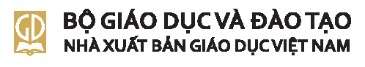 BỘ SÁCH GIÁO KHOA 
KẾT NỐI TRI THỨC VỚI CUỘC SỐNG
LỚP 8
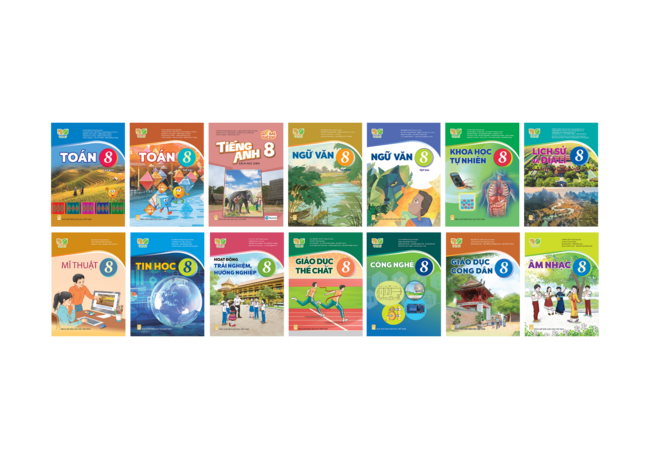 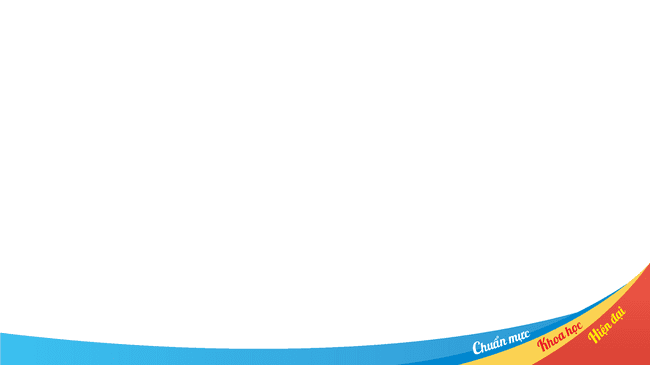 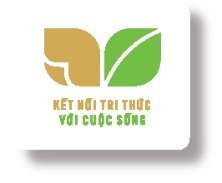 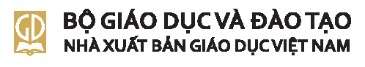 KHOA HỌC TỰ NHIÊN 8
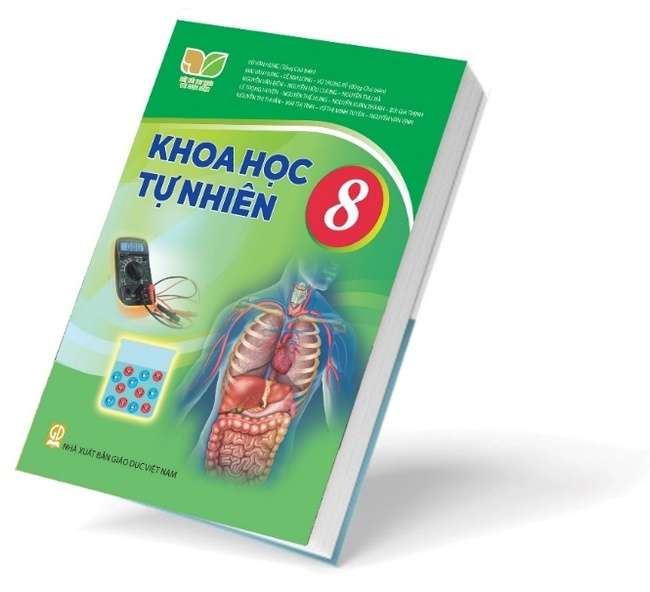 Nhóm tác giả:
GS.TS Vũ Văn Hùng (Tổng Chủ biên)
PGS.TS Mai Văn Hưng, PGS.TS Lê Kim Long, PGS.TS Vũ Trọng Rỹ (Đồng Chủ biên)
PGS.TS Nguyễn Văn Biên, TS Nguyễn Hữu Chung PGS.TS Nguyễn Thu Hà, TS Lê Trọng Huyền  PGS.TS Nguyễn Thế Hưng, PGS.TS Nguyễn Xuân Thành, Nhà giáo Bùi Gia Thịnh, TS Nguyễn Thị Thuần ThS Mai Thị Tình, ThS Vũ Thị Minh Tuyến PGS.TS Nguyễn Văn Vịnh
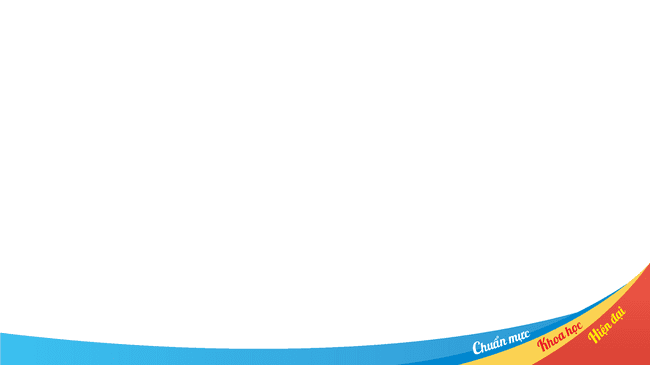 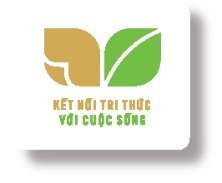 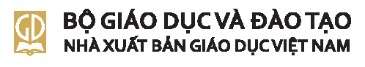 TỔNG QUAN CHUNG
I
QUAN ĐIỂM BIÊN SOẠN
II
THIẾT KẾ SGK KHOA HỌC TỰ NHIÊN 8
III
ĐIỂM MỚI CỦA SGK KHOA HỌC TỰ NHIÊN 8
IV
HỌC LIỆU
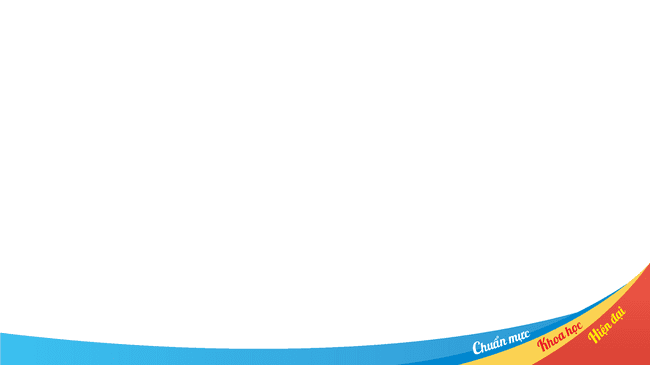 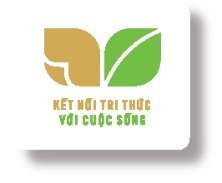 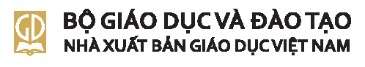 I. QUAN ĐIỂM BIÊN SOẠN
SGK khoa học tự nhiên 8 được biên soạn đáp ứng các yêu cầu:
1
- Tuân thủ định hướng đổi mới giáo dục phổ thông.
- Bám sát các tiêu chuẩn SGK theo Thông tư số 33/2017/TT của Bộ Giáo dục và Đào tạo. Cụ thể qua 13 tiêu chuẩn, 40 chỉ báo.
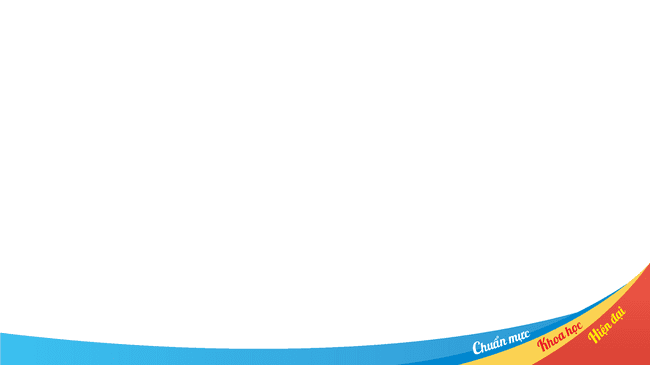 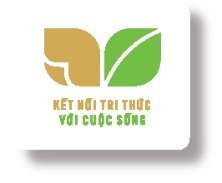 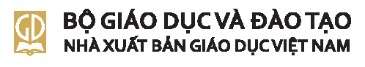 I. QUAN ĐIỂM BIÊN SOẠN
Thể hiện qua thông điệp “Kết nối tri thức với cuộc sống”.
2
Tạo cơ hội cho HS tự học.
Bồi dưỡng khả năng giao tiếp và hợp tác.
Hình thành và phát triển các năng lực: 
Nhận thức khoa tự nhiên. 
Tìm hiểu tự nhiên.
Vận dụng kiến thức và kĩ năng vào giải quyết các vấn đề trong học tập và thực tiễn cuộc sống.
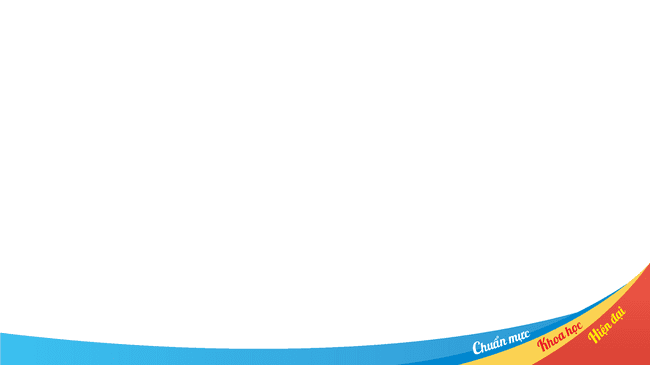 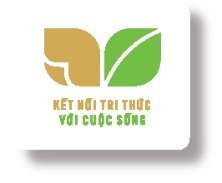 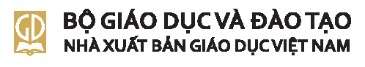 I. QUAN ĐIỂM BIÊN SOẠN
Kiến thức được lựa chọn
3
- Phù hợp với đặc điểm tâm sinh lí và trải nghiệm của HS.
- Phản ánh những vấn đề của cuộc sống.
- Vận dụng giải quyết những vấn đề của cuộc sống.
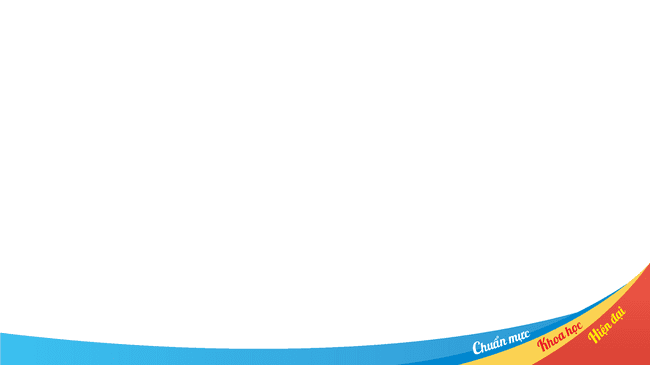 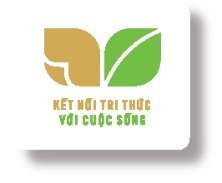 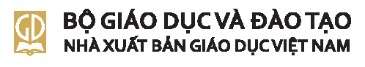 I. QUAN ĐIỂM BIÊN SOẠN
Đáp ứng tiêu chí sách của NXBGD Việt Nam
4
CHUẨN MỰC  KHOA HỌC  HIỆN ĐẠI
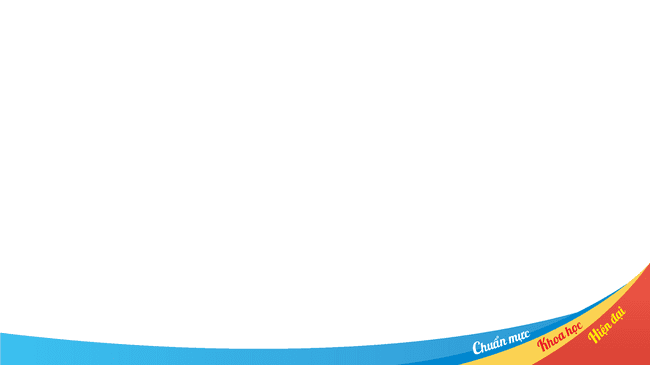 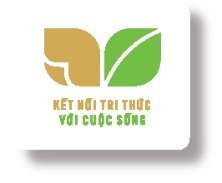 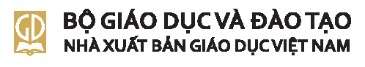 II. THIẾT KẾ SGK KHOA HỌC TỰ NHIÊN 8
Chương I. Phản ứng hoá học
Chương II. Một số chất thông dụng
Chương III. Khối lượng riêng và áp suất
Chương IV. Tác dụng làm quay của lực
Chương V. Điện
Chương VI. Nhiệt
Chương VII. Sinh học cơ thể người
Chương VIII. Sinh vật và môi trường
     Giải thích một số thuật ngữ dùng trong sách
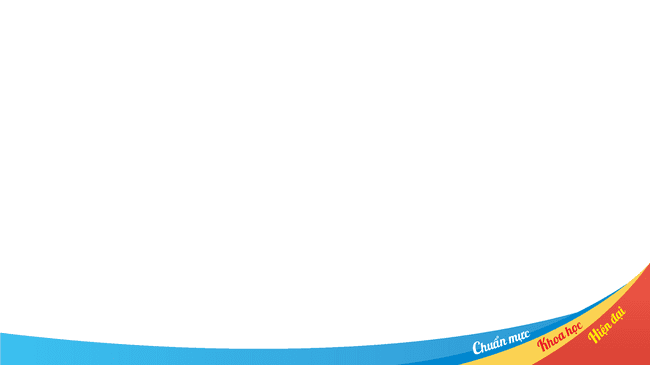 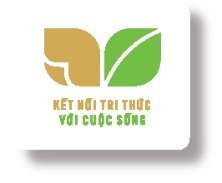 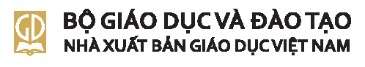 II. THIẾT KẾ SGK KHOA HỌC TỰ NHIÊN 8
CẤU TRÚC BÀI HỌC
Mở bài
Hoạt động khởi động
Thân bài
Các hoạt động học tập đa dạng
Kết thúc bài
Chốt về kiến thức và năng lực
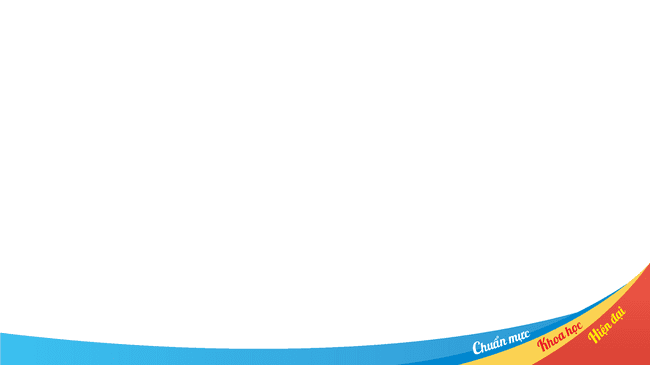 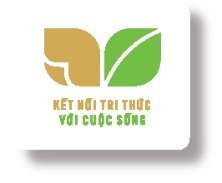 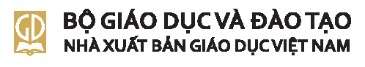 II. THIẾT KẾ SGK KHOA HỌC TỰ NHIÊN 8
Hoạt động khởi động
1
Phần này là hoạt động mở đầu bài học có sự tham gia của HS nhằm đạt các mục đích khác nhau sau đây:
Phản ánh vấn đề sẽ học để định hướng sự suy nghĩ của HS khi học bài mới.
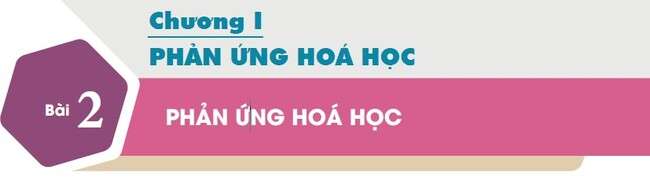 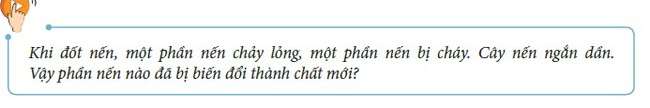 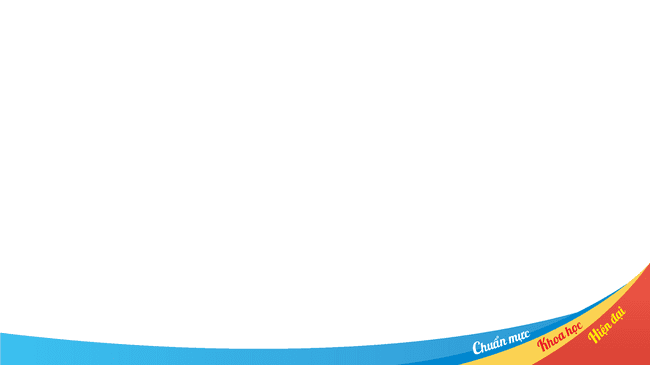 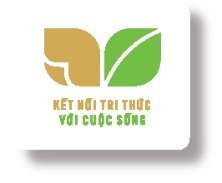 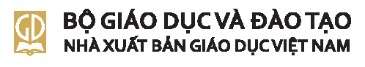 II. THIẾT KẾ SGK KHOA HỌC TỰ NHIÊN 8
Hoạt động khởi động
1
Làm bộc lộ các ý niệm chưa đúng, chưa đầy đủ về nội dung sẽ học.
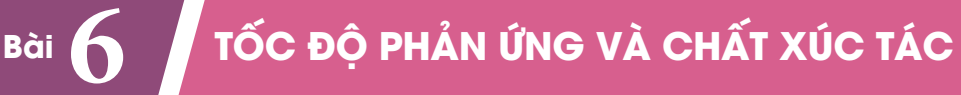 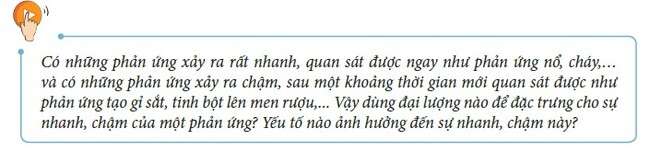 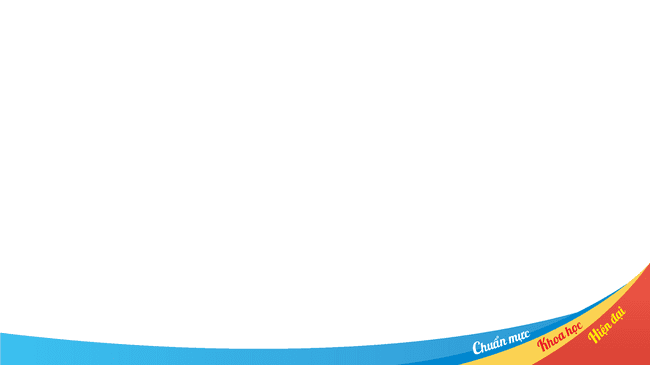 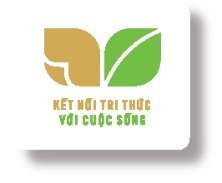 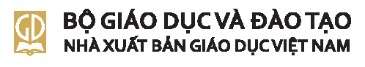 II. THIẾT KẾ SGK KHOA HỌC TỰ NHIÊN 8
Hoạt động khởi động
1
Nêu tình huống có vấn đề của bài học mới.
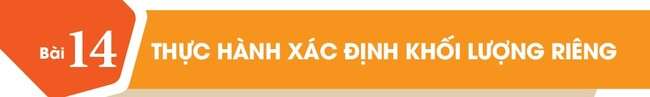 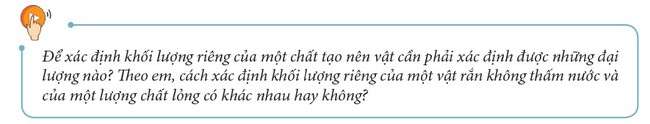 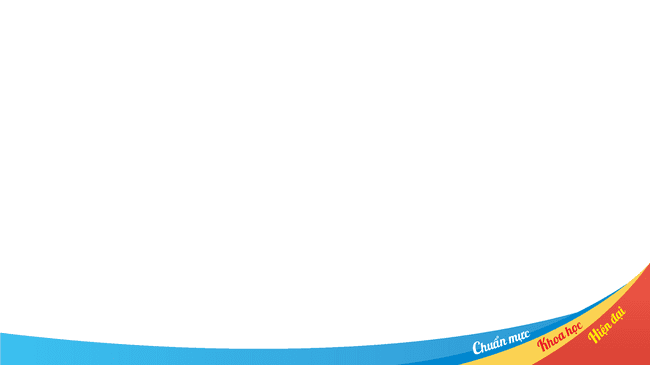 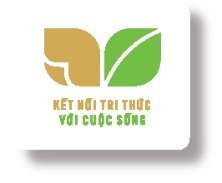 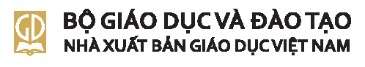 II. THIẾT KẾ SGK KHOA HỌC TỰ NHIÊN 8
Hoạt động khởi động
1
Khởi động trí tò mò của HS.
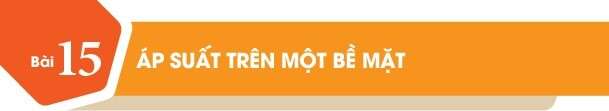 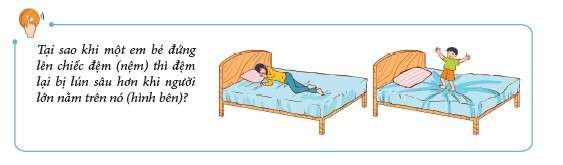 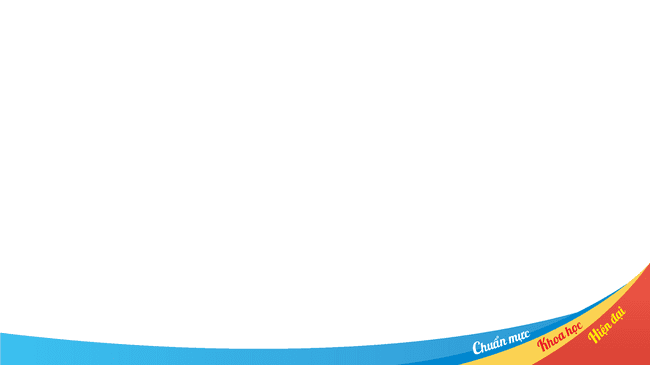 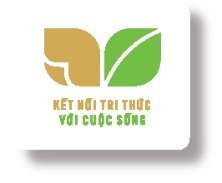 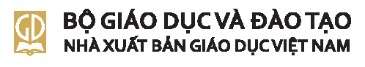 II. THIẾT KẾ SGK KHOA HỌC TỰ NHIÊN 8
Thân bài – các hoạt động học
2
Mỗi bài có từ 2 đến 3 đơn vị kiến thức.
Một đơn vị kiến thức có cấu trúc sau:   
- Hoạt động đọc hiểu.
- Hoạt động tìm tòi khám phá.
- Hoạt động thực hành hoặc vận dụng.
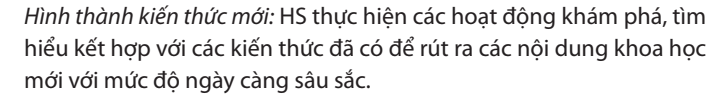 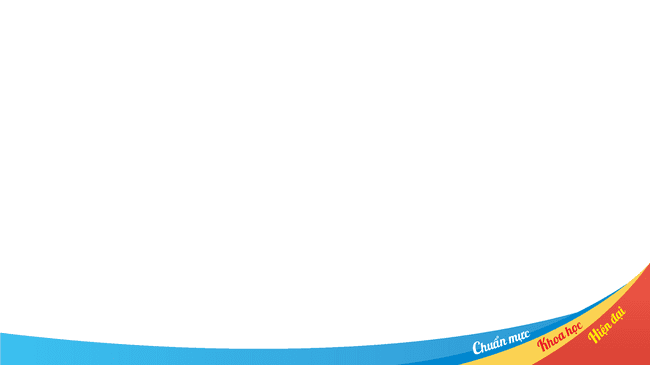 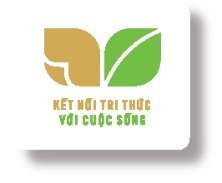 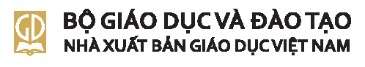 II. THIẾT KẾ SGK KHOA HỌC TỰ NHIÊN 8
Hoạt động đọc hiểu
a
Mục đích cung cấp thông tin, định hướng, tìm tòi khám phá kiến thức mới
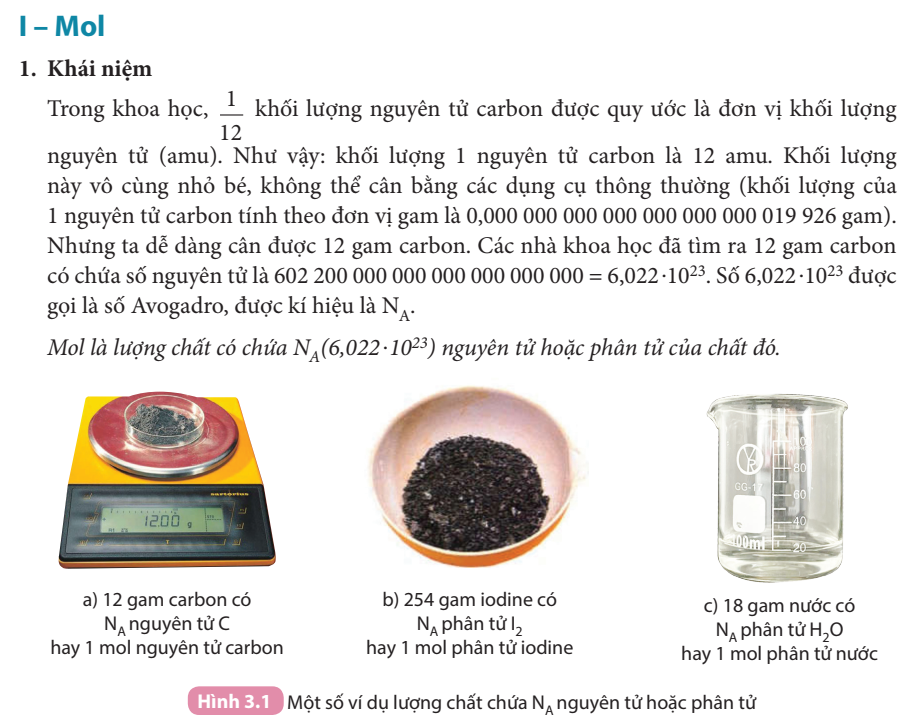 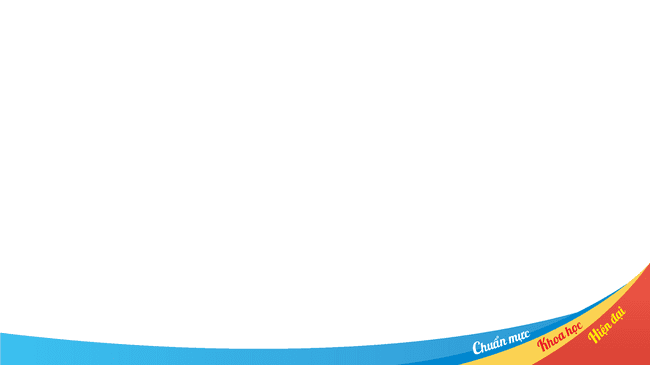 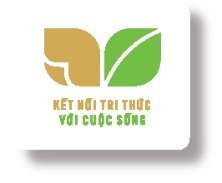 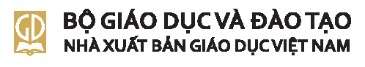 II. THIẾT KẾ SGK KHOA HỌC TỰ NHIÊN 8
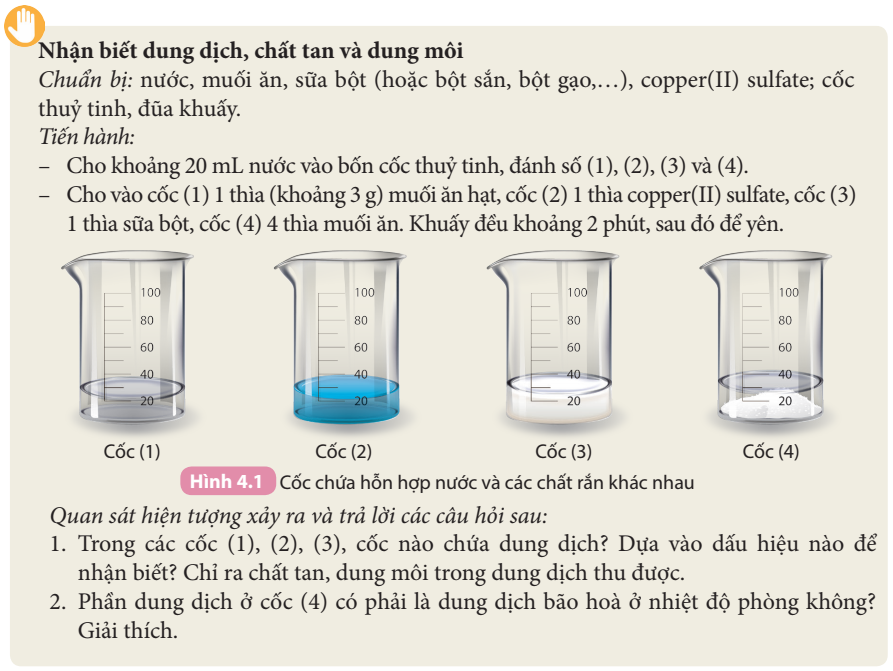 Hoạt động khám phá
b
Xây dựng tri thức mới dựa trên trải nghiệm, tìm tòi khám phá của HS.
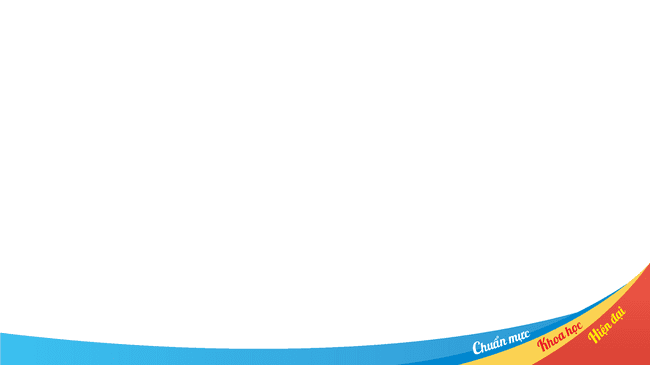 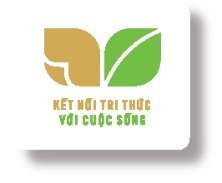 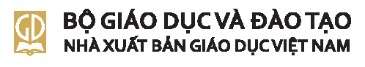 II. THIẾT KẾ SGK KHOA HỌC TỰ NHIÊN 8
Hoạt động thực hành, vận dụng
c
CÂU HỎI: HS tự trả lời câu hỏi, giải bài tập vận dụng giúp HS hiểu rõ vấn đề nghiên cứu, phát triển năng lực tư duy, năng lực vận dụng kiến thức đã học, giúp GV đánh giá đúng việc học tập của HS.
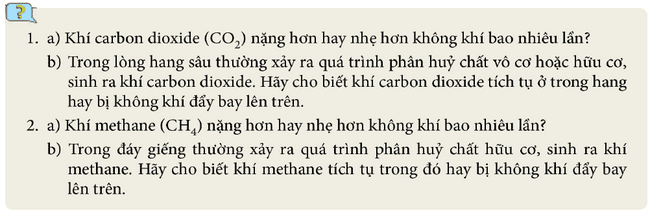 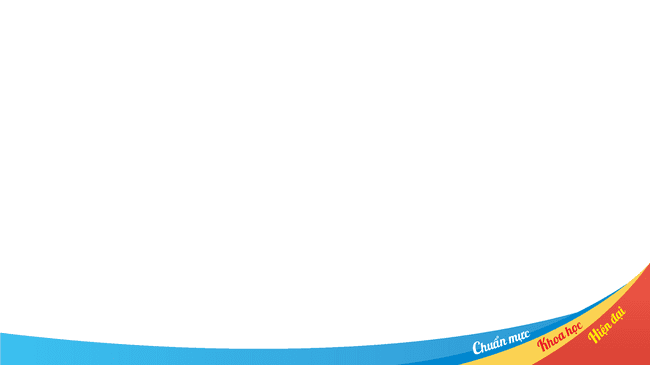 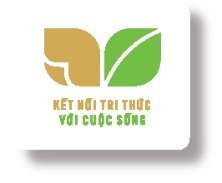 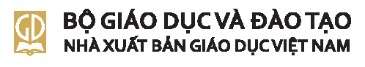 II. THIẾT KẾ SGK KHOA HỌC TỰ NHIÊN 8
Hoạt động thí nghiệm hoặc thực hành
d
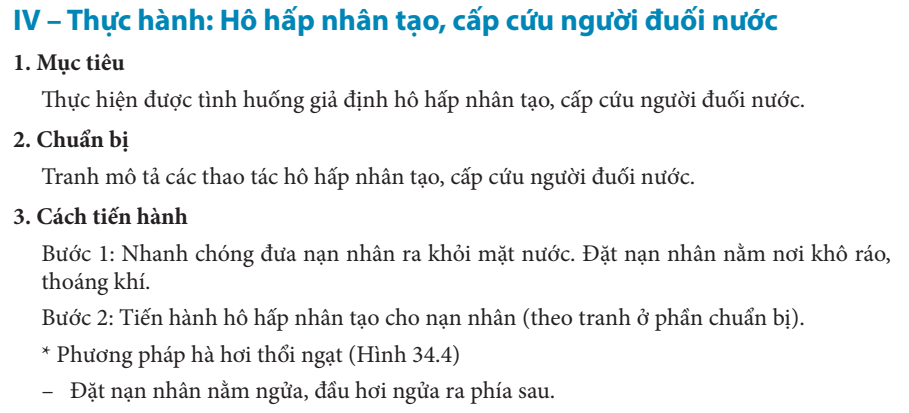 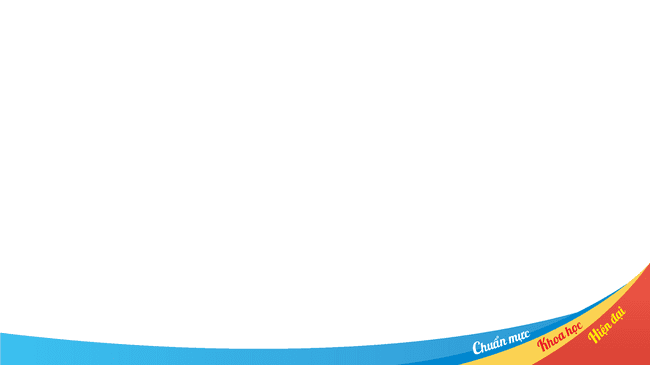 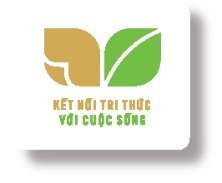 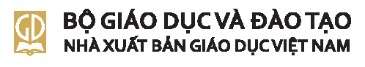 II. THIẾT KẾ SGK KHOA HỌC TỰ NHIÊN 8
Em đã học
3
Tóm tắt kiến thức, kĩ năng cơ bản của bài học, yêu cầu HS phải ghi nhớ.
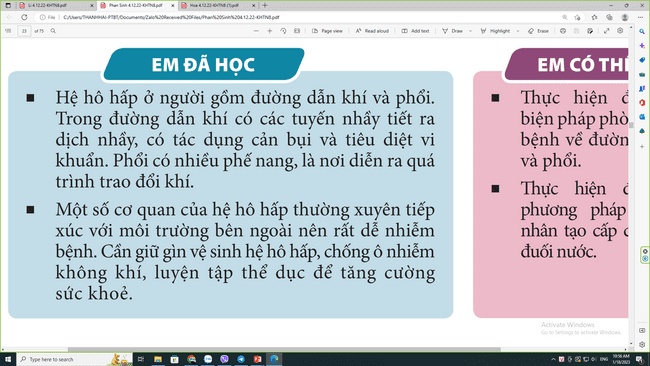 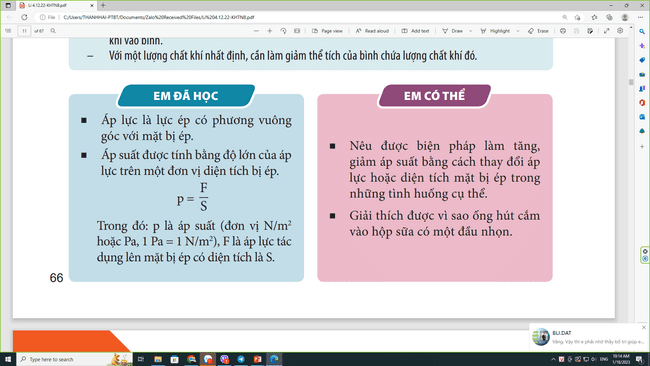 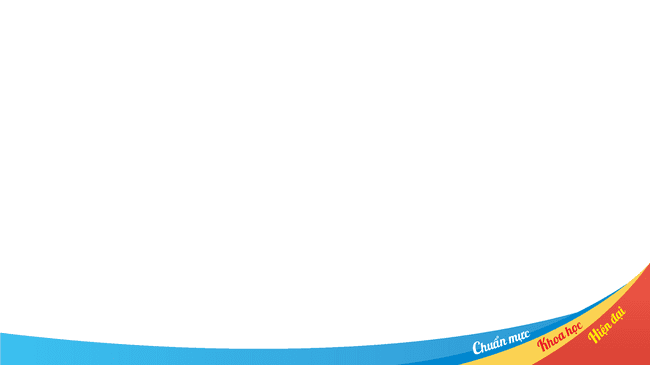 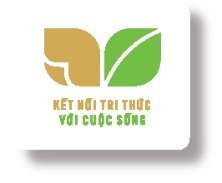 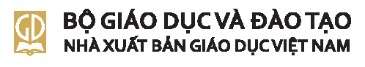 II. THIẾT KẾ SGK KHOA HỌC TỰ NHIÊN 8
Em có thể
4
HS vận dụng kiến thức, kĩ năng để giải quyết các tình huống thực tiễn của cuộc sống liên quan đến nội dung bài học.
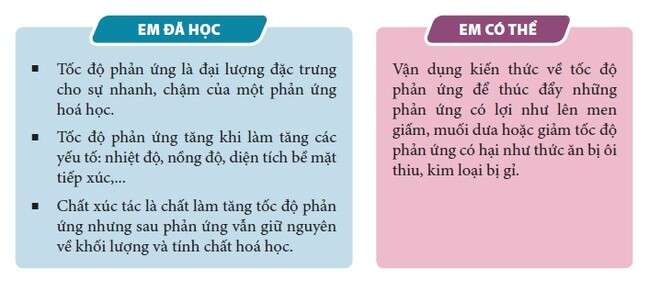 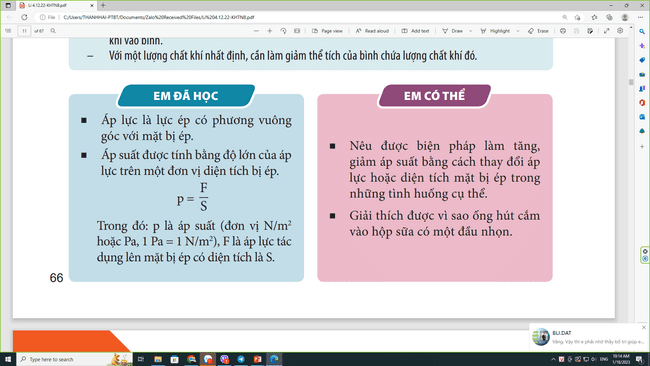 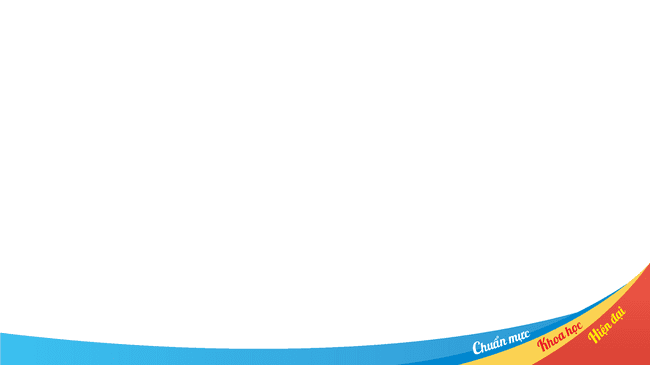 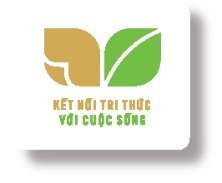 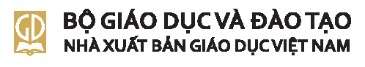 II. THIẾT KẾ SGK KHOA HỌC TỰ NHIÊN 8
Em có biết?
5
Ngoài ra, trong sách còn có các nội dung liên kết bài học với đời sống qua mục Em có biết nhằm mở rộng kiến thức, tạo niềm say mê khám phá khoa học và mở ra định hướng học tập, nghiên cứu khoa học cho hôm nay và mai sau.
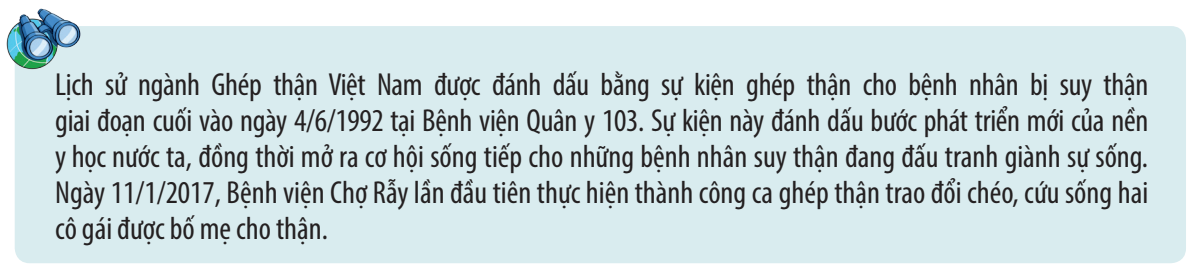 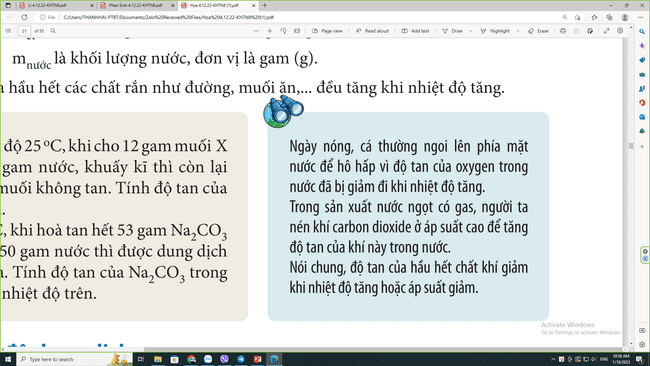 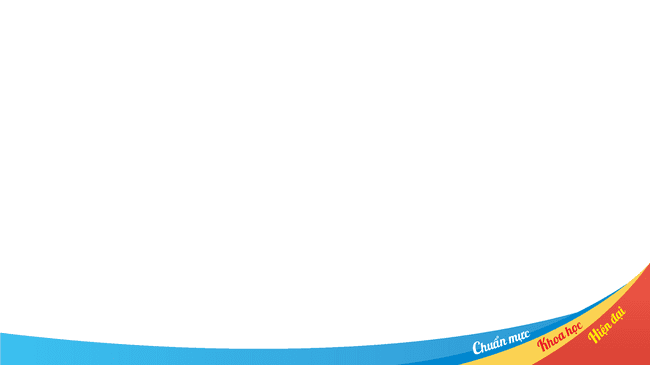 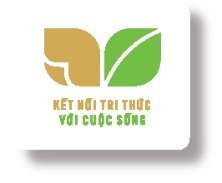 III. ĐIỂM NỔI BẬT VỀ NỘI DUNG
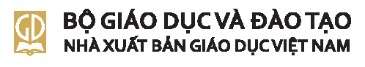 Hoạt động học đa dạng, 
phong phú dưới nhiều hình thức
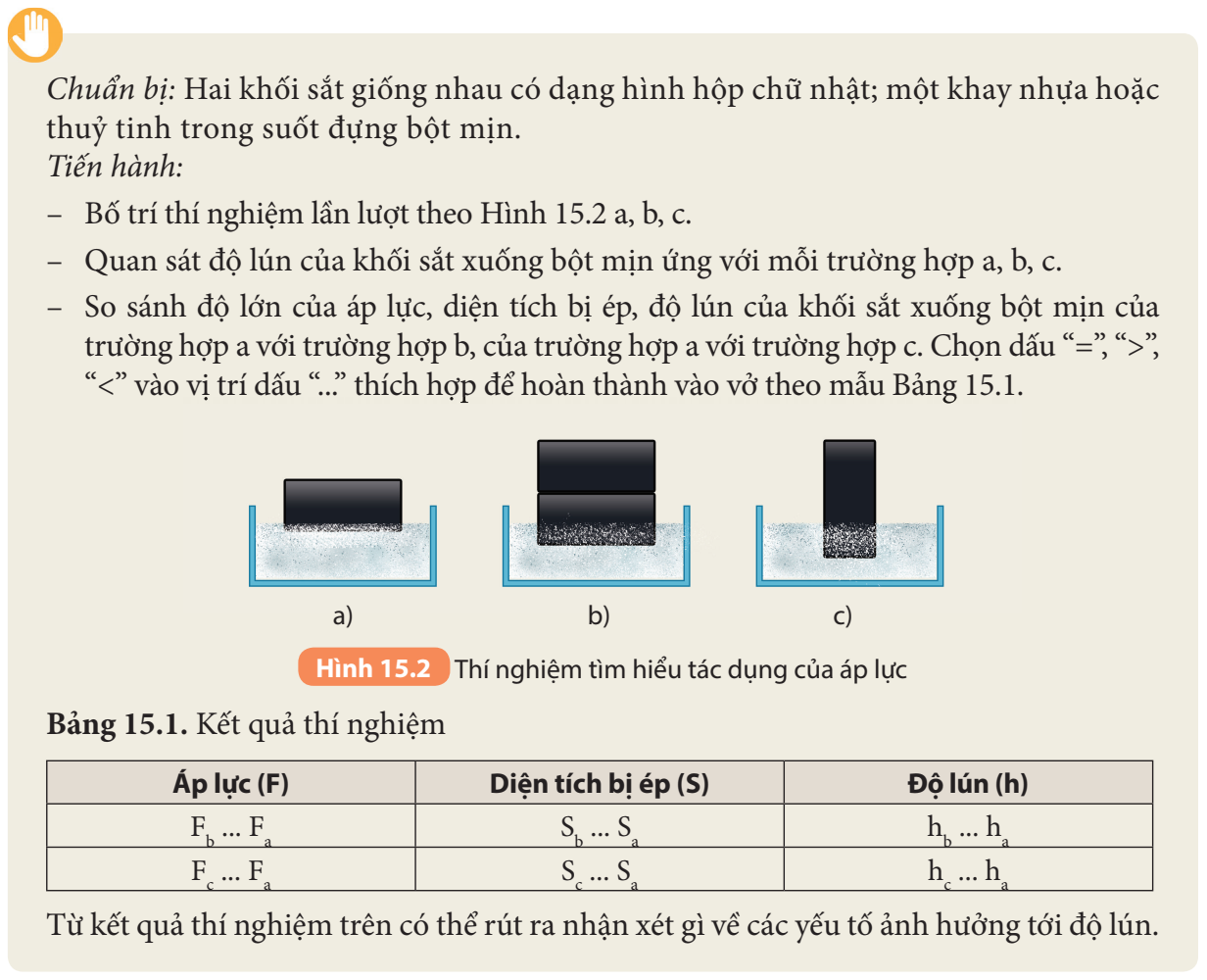 Hoạt động nghiên cứu, 
xử lí kết quả thực hành
1
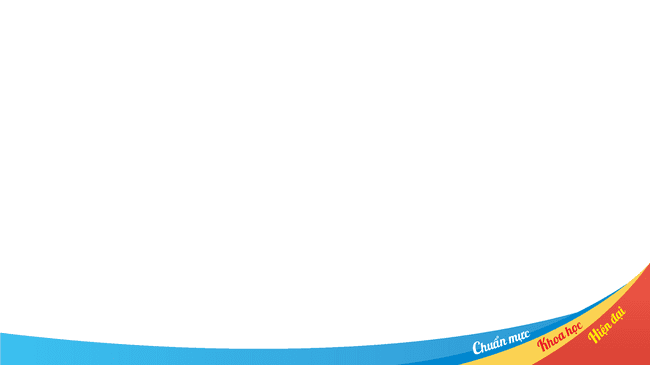 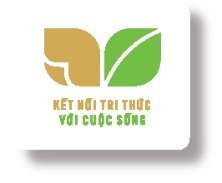 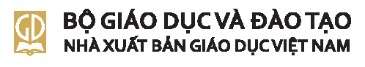 III. ĐIỂM NỔI BẬT VỀ NỘI DUNG
Thực hiện thí nghiệm nghiên cứu
2
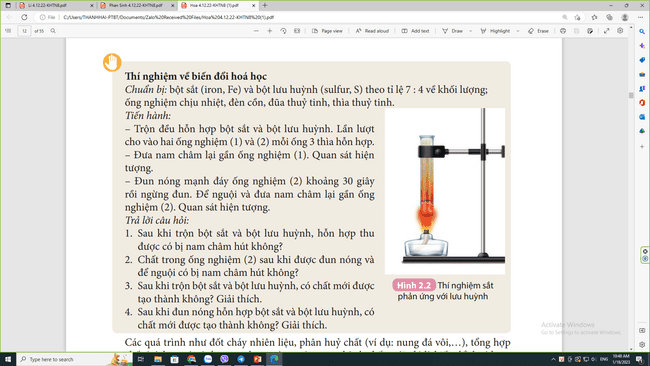 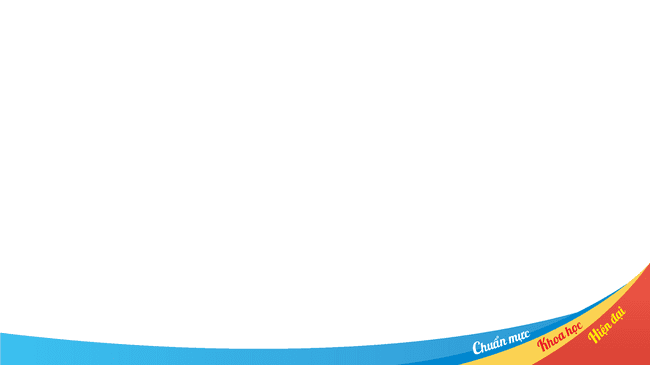 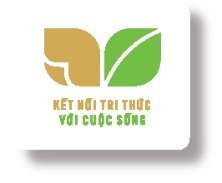 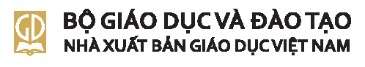 III. ĐIỂM NỔI BẬT VỀ NỘI DUNG
Đọc hiểu – Trả lời câu hỏi
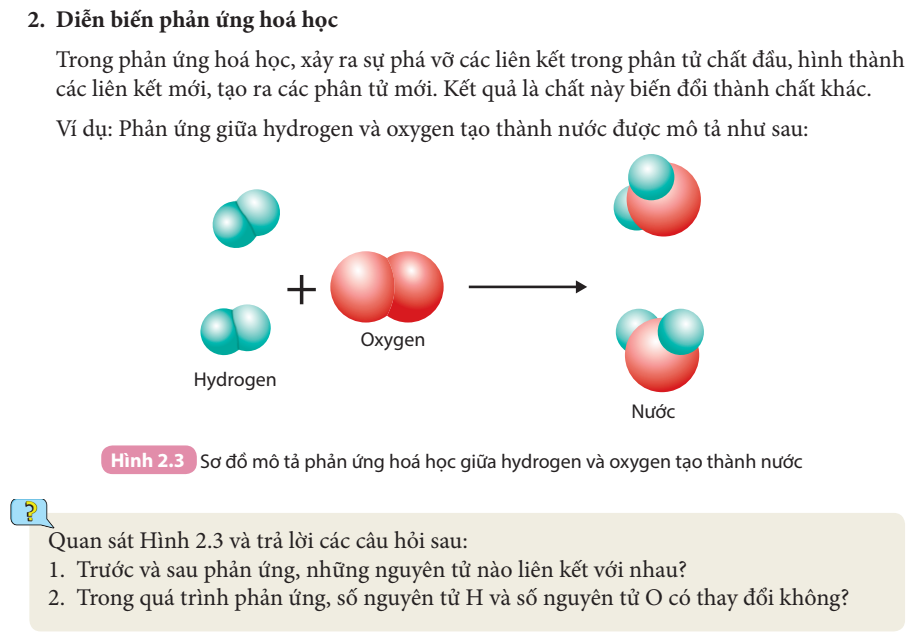 3
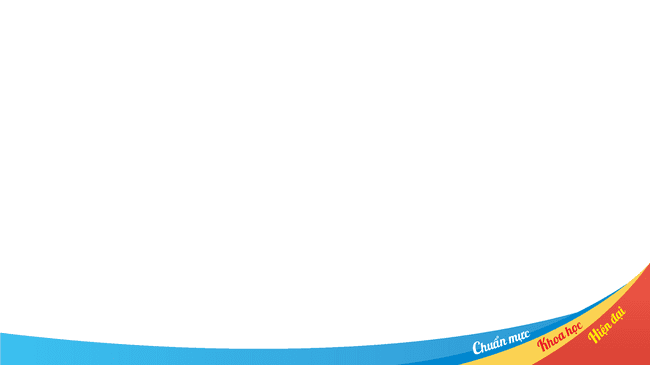 III. ĐIỂM NỔI BẬT VỀ NỘI DUNG
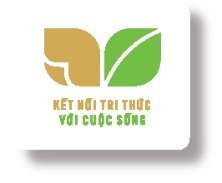 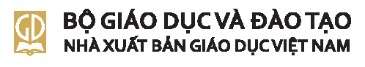 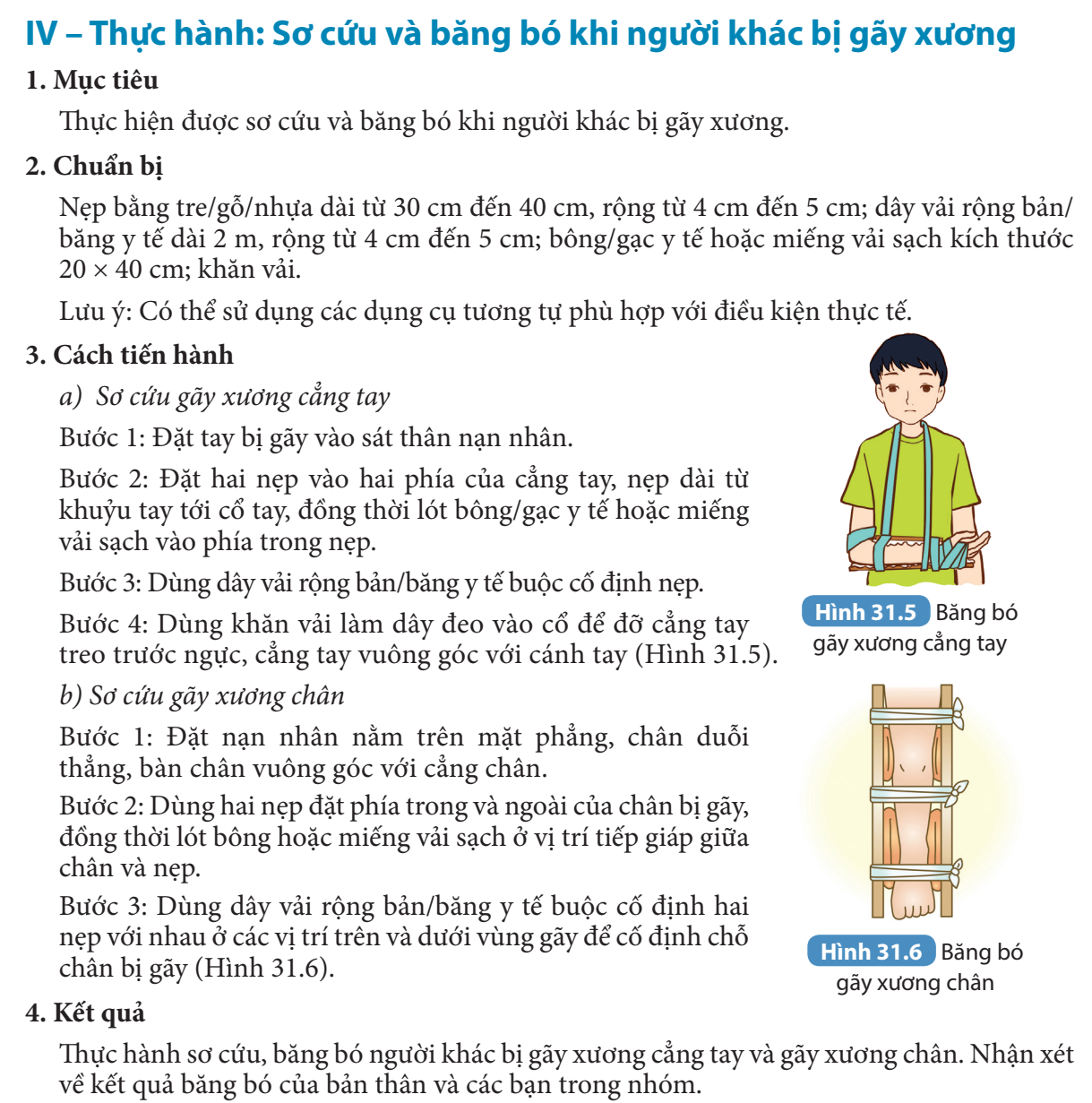 Sử dụng kiến thức khoa học 
vào thực tiễn cuộc sống
4
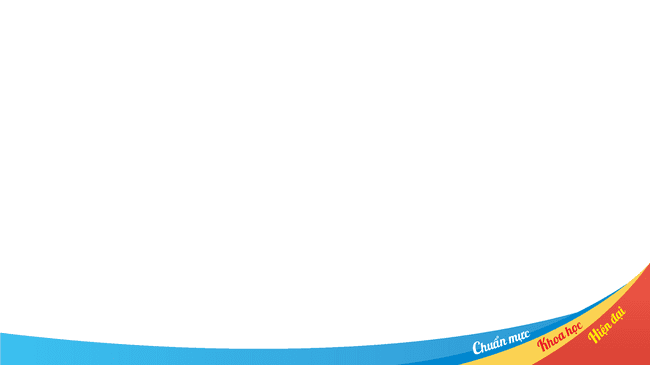 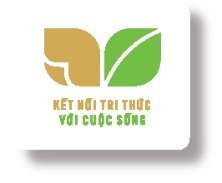 III. ĐIỂM NỔI BẬT VỀ NỘI DUNG
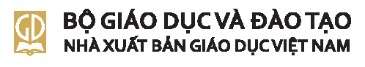 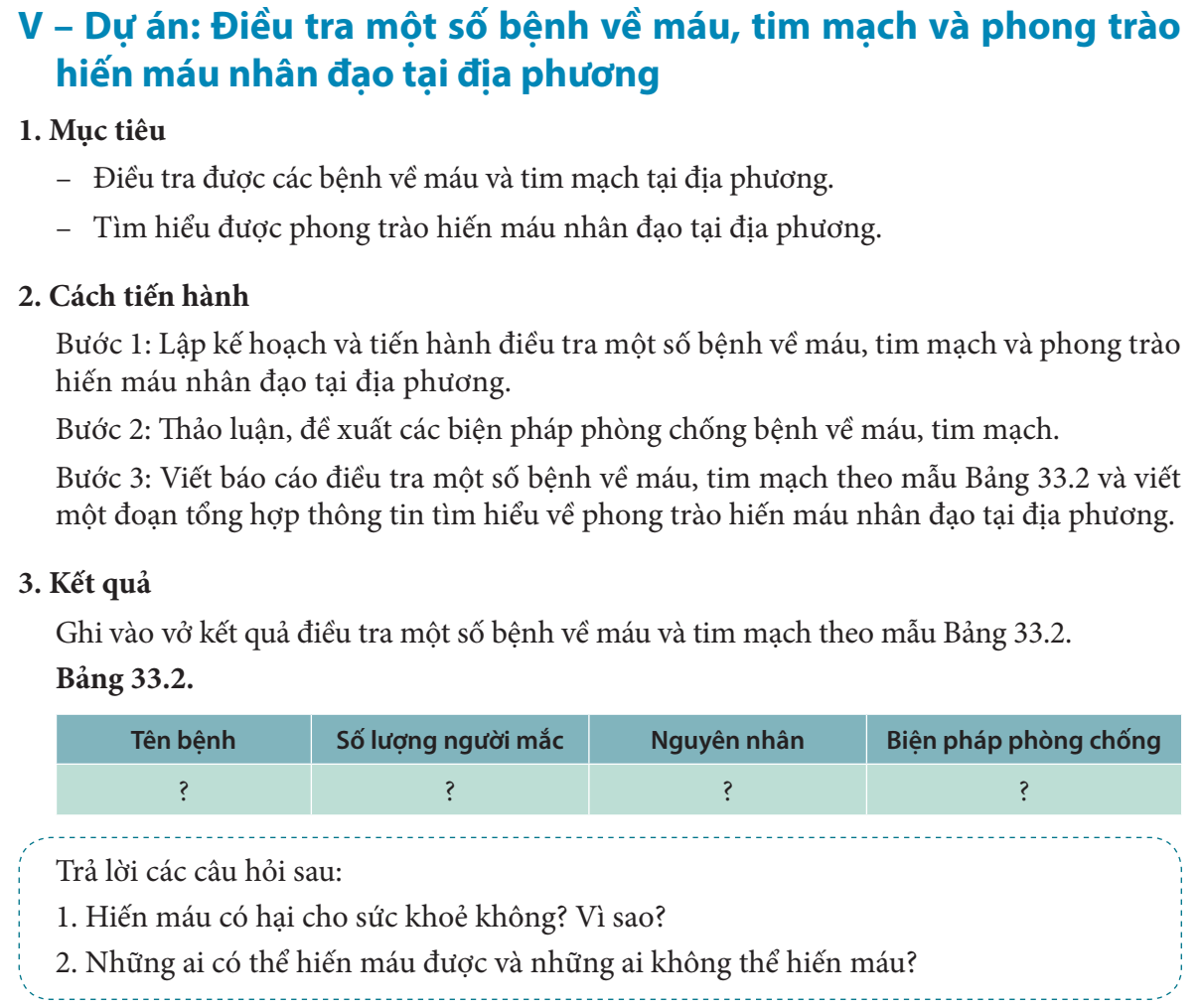 Thực hiện dự án, điều tra, 
nghiên cứu
5
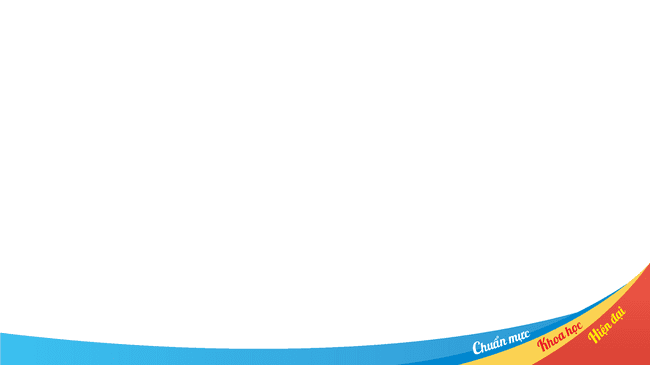 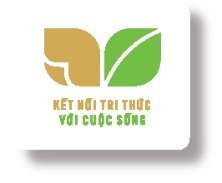 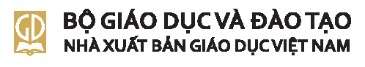 III. ĐIỂM NỔI BẬT VỀ NỘI DUNG
Tích hợp mạch kiến thức vật lí, hoá học, sinh học
6
HS có thể dùng kiến thức về đòn bẩy học trong Chương IV để giải thích cho hoạt động của hệ vận động ở người trong Chương VII: đó là mối liên kết giữa các cơ quan, bộ phận với nhau. Đồng thời hạn chế được các động tác làm ảnh hưởng xấu đến các cơ quan như cổ, các đốt sống lưng, các khớp,… ; giúp bảo vệ cơ thể an toàn và phát triển khoẻ mạnh.
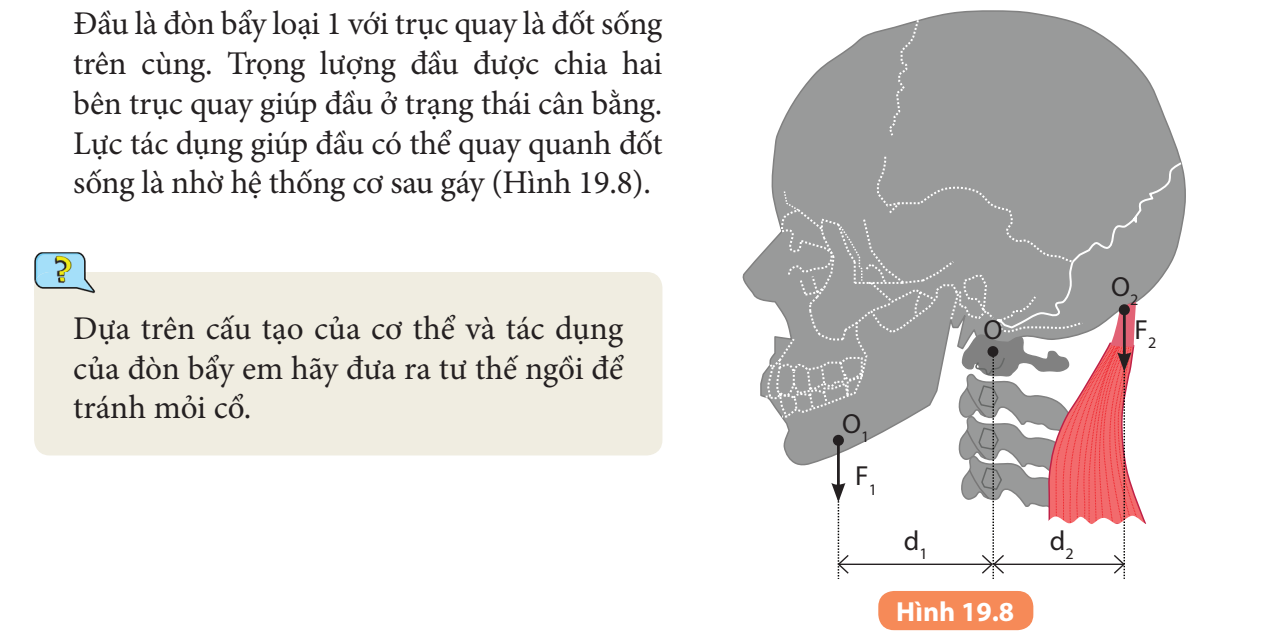 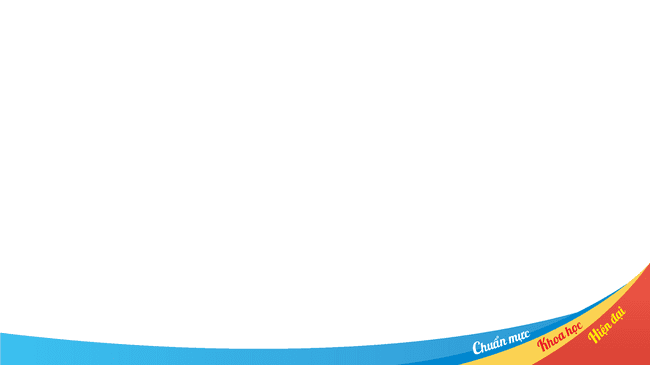 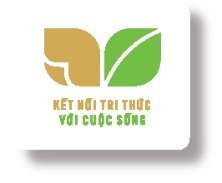 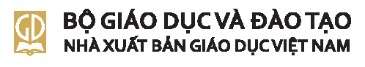 III. ĐIỂM NỔI BẬT VỀ NỘI DUNG
Tích hợp mạch kiến thức vật lí, hoá học, sinh học
6
Sử dụng kiến thức về một số chất thông dụng ở Chương II để giải thích cho kiến thức về điều hoà môi trường trong của cơ thể trong chương VII.
Các kiến thức về khí quyển sẽ được sử dụng để làm rõ hơn về môi trường sống và cân bằng tự nhiên trong Chương VIII.
Sự sự kết nối và tích hợp giữa Chương V. Điện và Chương VII. Sinh học cơ thể người nhằm ứng dụng tác dụng sinh lí của dòng điện, giúp HS giải thích được tại sao dòng điện có thể chạy qua được cơ thể sống, hiểu sự nguy hiểm khi sơ ý để cho dòng điện chạy qua; đồng thời cũng nhận biết được dòng điện thích hợp sẽ giúp con người chữa được một số bệnh.
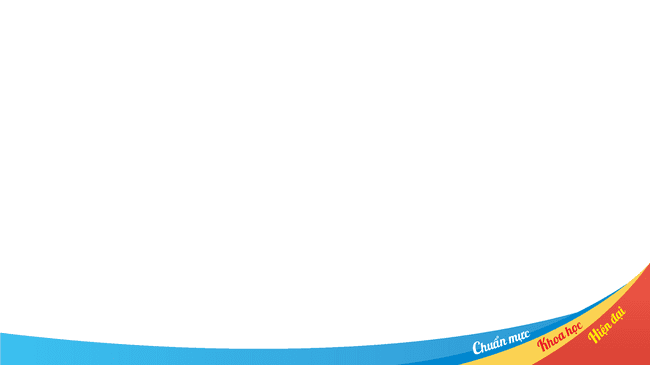 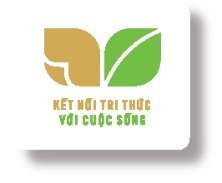 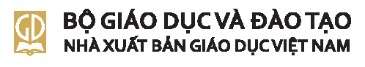 III. ĐIỂM NỔI BẬT VỀ NỘI DUNG
Tích hợp mạch kiến thức vật lí, hoá học, sinh học
6
Ứng dụng kiến thức sự tăng giảm nội năng (Chương VI. Nhiệt): khi được làm nóng, các phân tử chuyển động nhanh hơn, số va chạm giữa các phân tử tăng dẫn đến tốc độ phản ứng tăng.
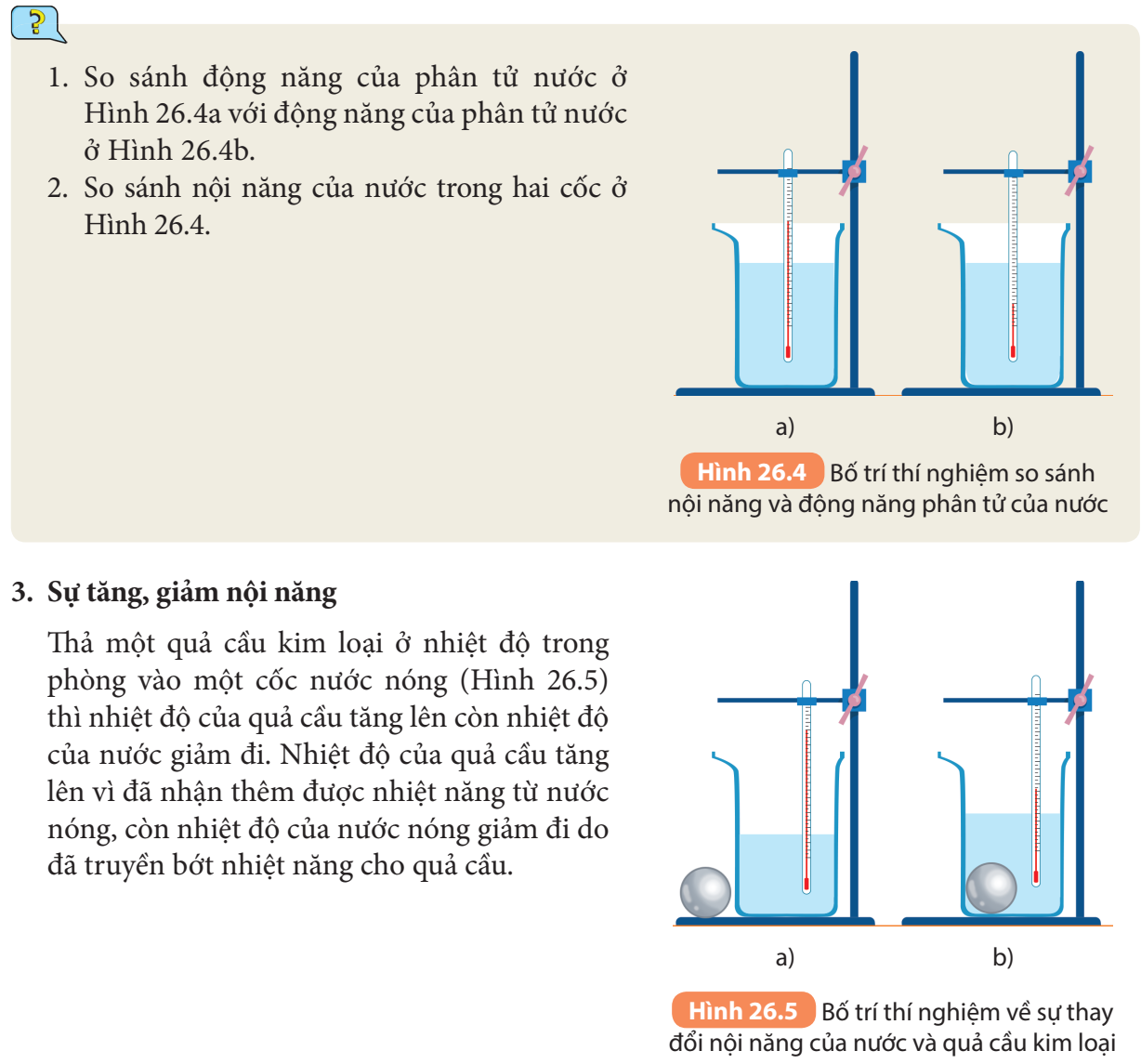 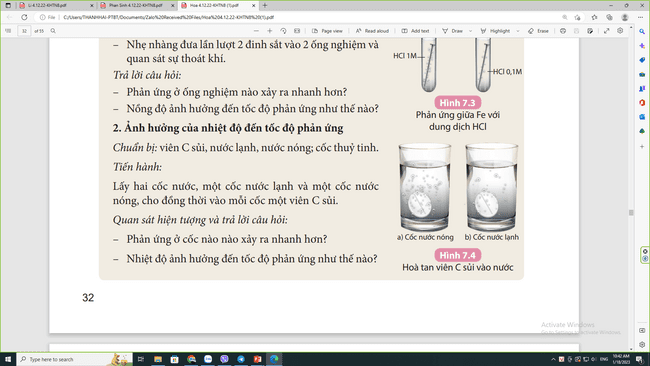 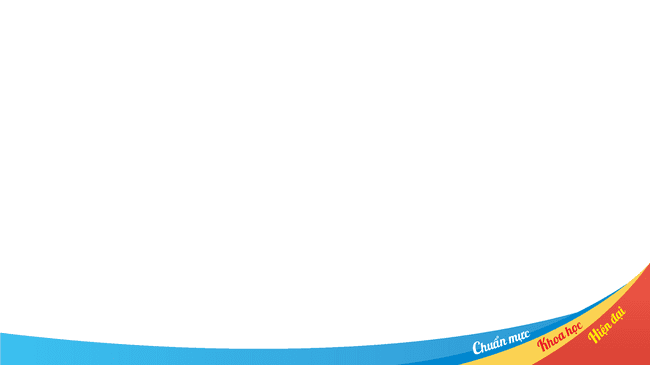 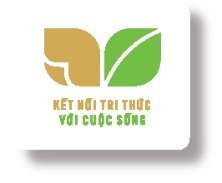 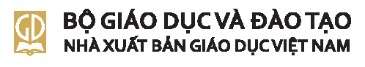 III. ĐIỂM NỔI BẬT VỀ NỘI DUNG
Tích hợp mạch kiến thức vật lí, hoá học, sinh học
6
Sự tích hợp giữa các mạch kiến thức còn được thể hiện trong các hoạt động vận dụng kiến thức trong bài học để giải quyết các vấn đề thực tiễn. Thông qua các hoạt động vận dụng này, GV sẽ có điều kiện thuận lợi khi dạy học theo phương thức giáo dục STEM và từ đó HS sẽ tìm thấy ý tưởng cho các dự án, đề tài sáng tạo khoa học kĩ thuật.
Ngoài ra trong cuốn sách còn có sự tích hợp, lồng ghép với một số nội dung giáo dục như: giáo dục kĩ thuật, giáo dục sức khoẻ, giáo dục bảo vệ môi trường, phát triển bền vững.
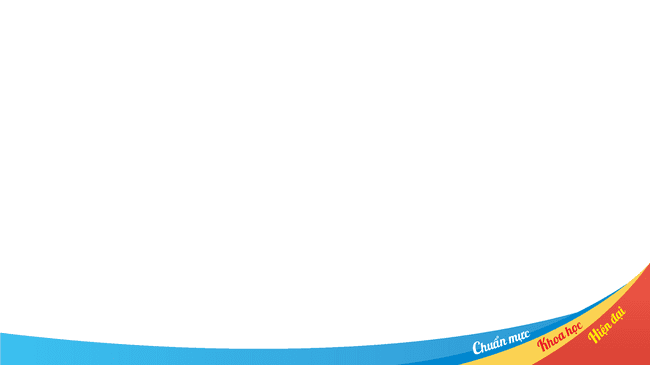 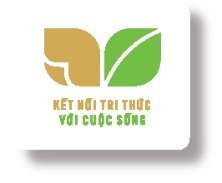 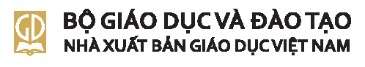 IV. HỌC LIỆU
SÁCH
- Sách giáo viên
- Sách bài tập
2. HỌC LIỆU ĐIỆN TỬ
- Hành trang số: cung cấp các phiên bản SGK, SGV và công cụ hỗ trợ việc giảng dạy và học tập của GV và HS (hanhtrangso.nxbgd.vn)
- Tập huấn trực tuyến: cung cấp tài liệu tập huấn, các video minh họa bài giảng, video hướng dẫn sử dụng thiết bị, đồ dùng dạy học,… (taphuan.nxbgd.vn)
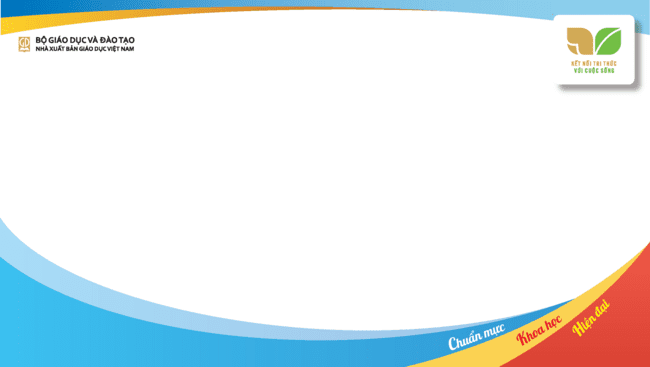 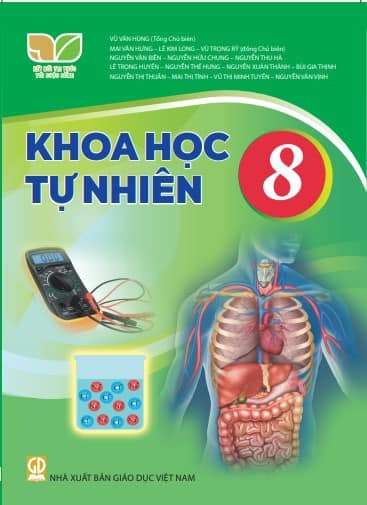 KHOA HỌC TỰ NHIÊN 8
MẠCH NỘI DUNG
CHẤT VÀ SỰ BIẾN ĐỔI CỦA CHẤT
Chuyển hoá hoá học

Chương I. Phản ứng hoá học
Chương II. Một số hợp chất thông dụng
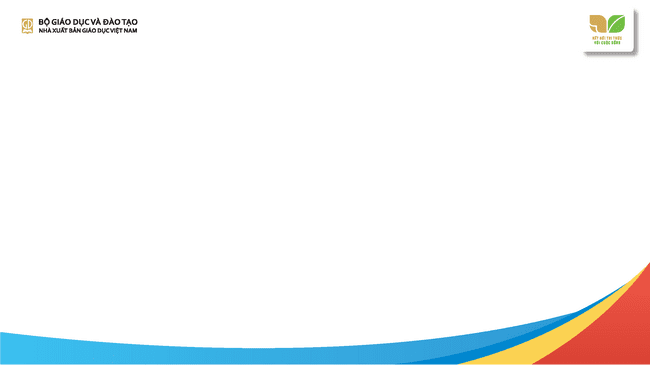 II. TÍCH HỢP HOÁ HỌC TRONG KHTN 8
I. NỘI DUNG HOÁ HỌC TRONG KHTN 8
III. CẤU TRÚC CÁC CHƯƠNG 
NỘI DUNG HOÁ HỌC  - KHTN 8
NỘI DUNG TRÌNH BÀY
V. SÁCH GV-KHTN 8
IV. CẤU TRÚC BÀI HỌC NỘI DUNG HOÁ HỌC-KHTN 8
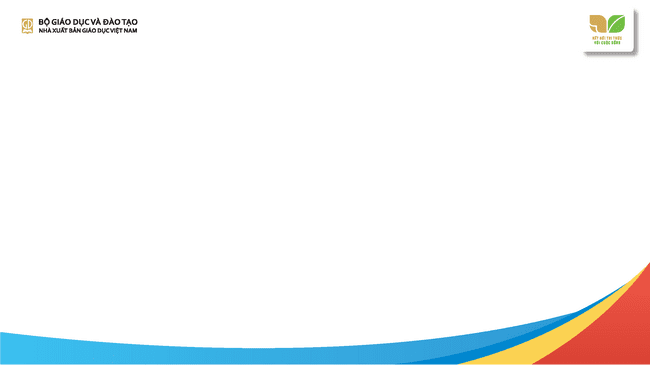 I. Nội dung: chất và sự biến đổi của chất
KHOA HỌC TỰ NHIÊN
Chương trình cũ
HOÁ HỌC
SINH HỌC
VẬT LÍ
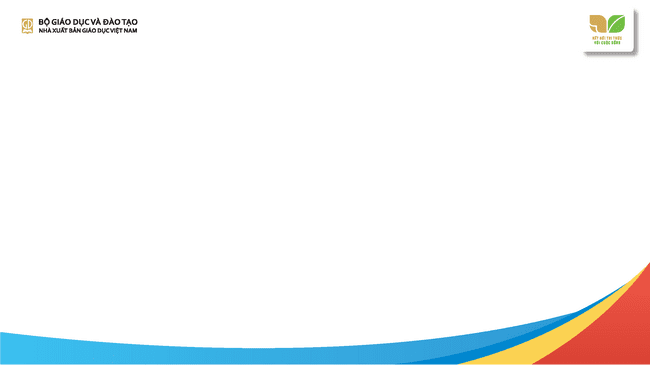 I. Nội dung: chất và sự biến đổi của chất
TRÁI ĐẤT VÀ BẦU TRỜI
Các lớp 6,8,9
VẬT SỐNG
Các lớp 6,7,8,9
KHOA HỌC TỰ NHIÊN
(Chương trình GDPT 2018)
NĂNG LƯỢNG VÀ SỰ BIẾN ĐỔI
Các lớp 6,7,8,9
CHẤT VÀ SỰ BIẾN ĐỔI CỦA CHẤT
Các lớp 6,7,8,9
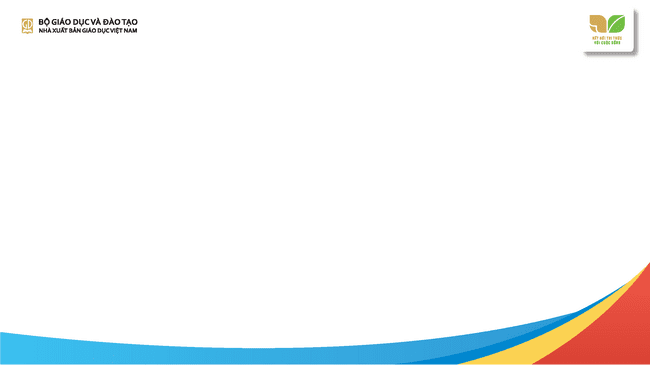 I. Nội dung chất và sự biến đổi của chất
9
7
8
6
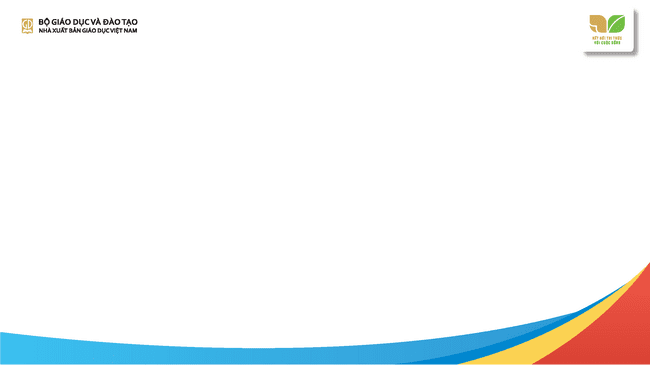 I. Nội dung chất và sự biến đổi của chất
8
7
9
6
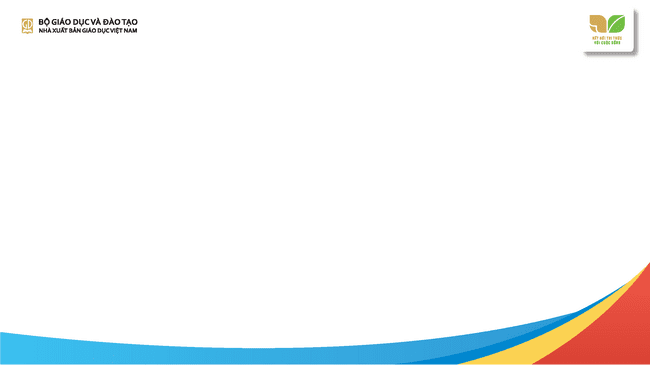 I. Nội dung chất và sự biến đổi của chất
9
8
6
7
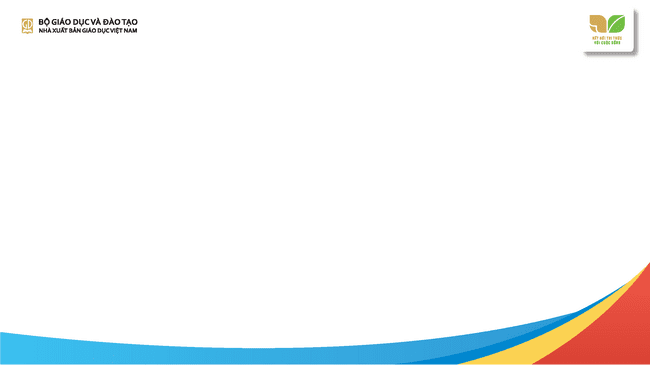 I. Nội dung chất và sự biến đổi của chất
So sánh chương trình GDPT 2018 KHTN 8 (phần hoá học) 
với chương trình GDPT 2006 môn Hoá học cấp THCS
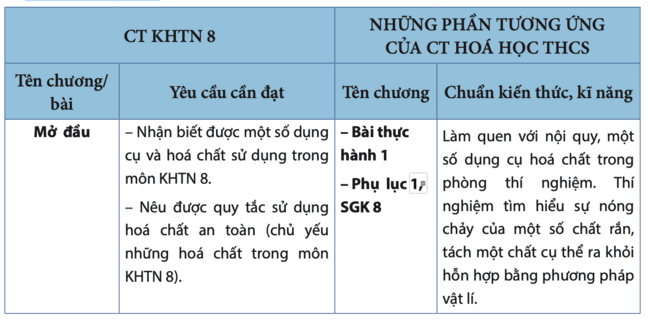 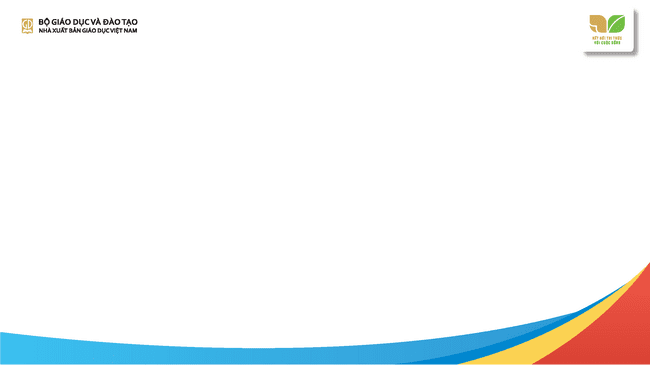 I. Nội dung chất và sự biến đổi của chất
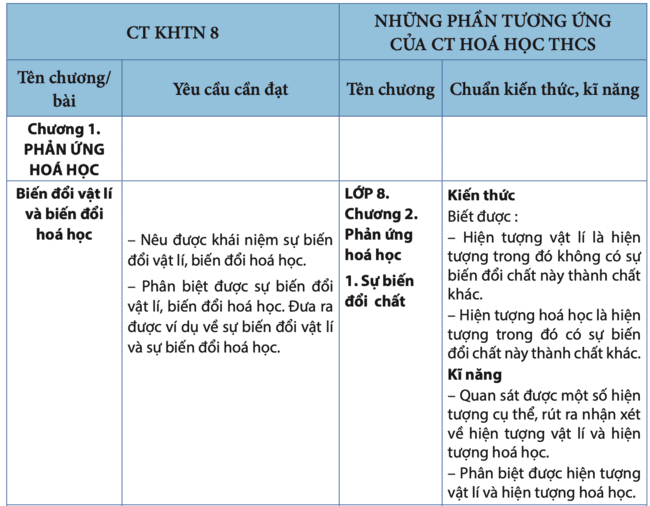 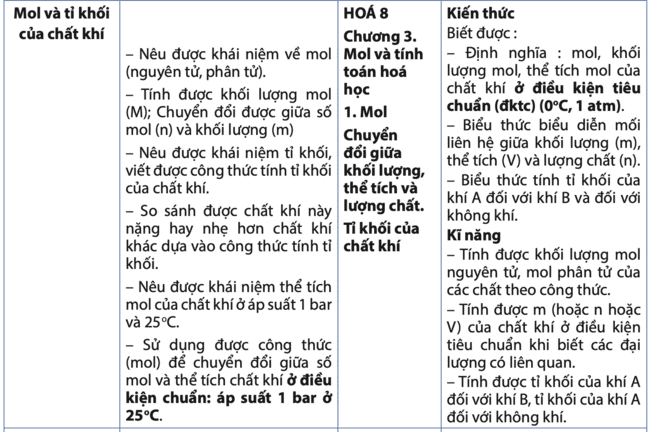 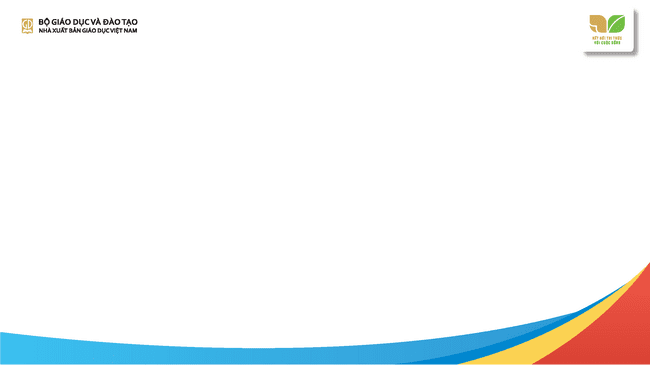 I. Nội dung chất và sự biến đổi của chất
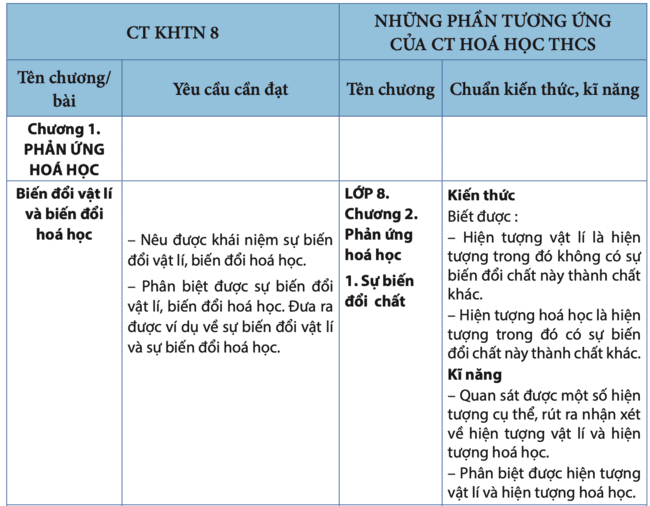 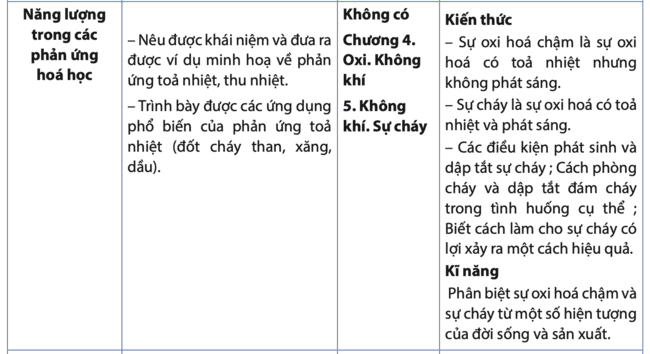 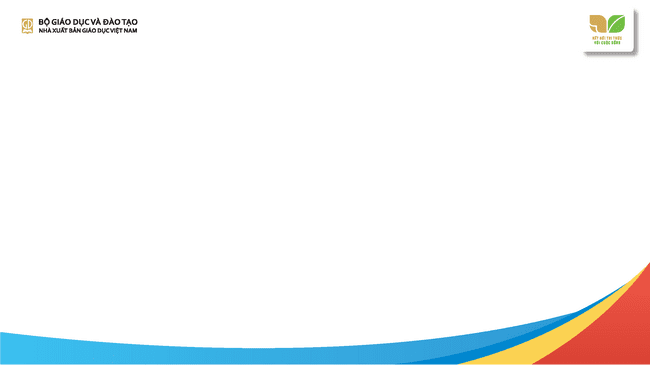 I. Nội dung chất và sự biến đổi của chất
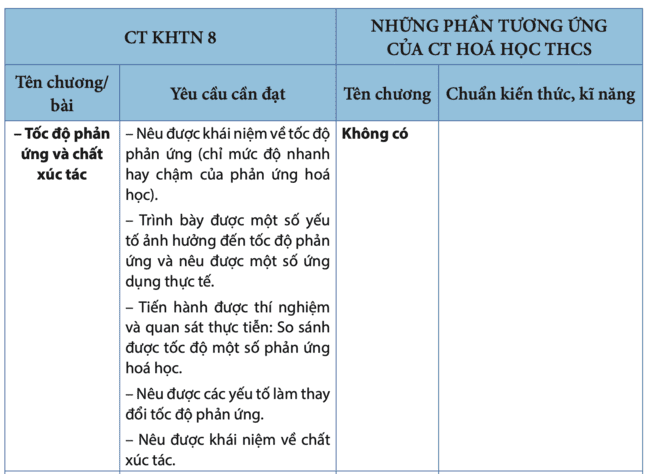 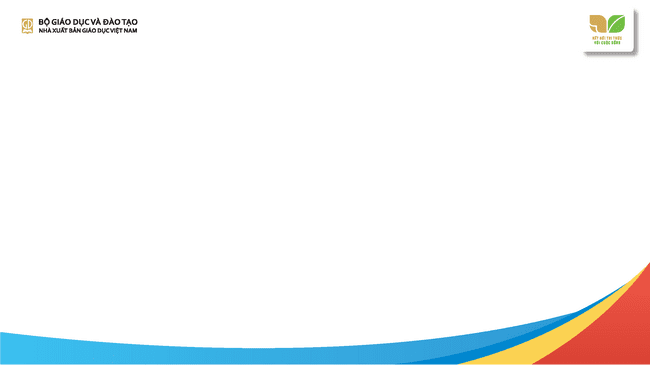 I. Nội dung chất và sự biến đổi của chất
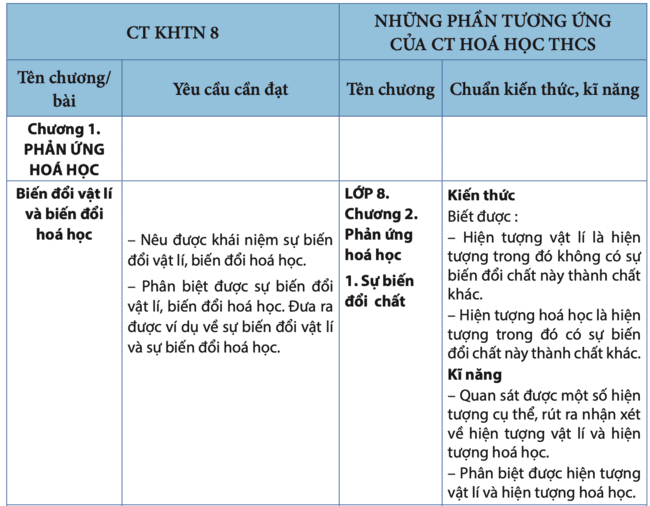 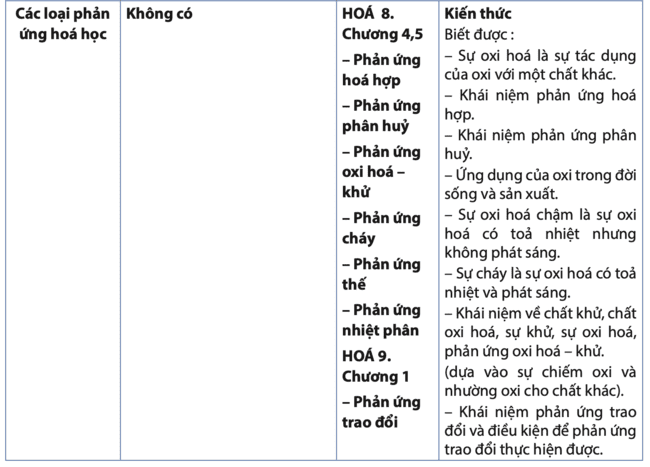 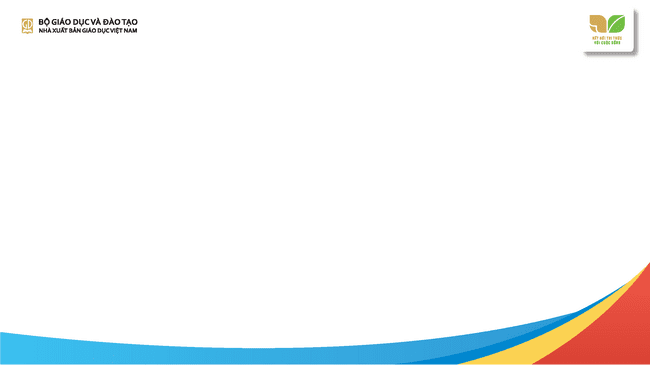 I. Nội dung chất và sự biến đổi của chất
Nhận xét:
Yêu cầu cần đạt về phẩm chất và năng lực của CT GDPT 2018 môn KHTN lớp 8 và yêu cầu cần đạt về chuẩn kiến thức, kĩ năng của CT Hoá học 2006 cấp THCS có nhiều khác biệt. 
Một số yêu cầu cần đạt của môn KHTN lớp 8 không có trong CT Hoá học 2006 cấp THCS: Tốc độ phản ứng và chất xúc tác; Năng lượng của phản ứng hoá học; Khái niệm về acid (tạo ra ion H+), base (tạo ra ion OH–); 
Một số nội dung có trong CT 2006 nhưng không có trong CT 2018: Khái niệm về các phản ứng hoá học (phản ứng hoá hợp; phản ứng phân huỷ; phản ứng oxi hoá – khử; phản ứng cháy; phản ứng thế; phản ứng nhiệt phân; phản ứng trao đổi và điều kiện của phản ứng trao đổi); Một số tính chất của oxide như tác dụng với nước, một số oxide acid tác dụng được với một số oxide base; tính chất dễ bị nhiệt phân của một số hydroxide, muối. Tính chất, ứng dụng, điều chế CaO, SO2;...
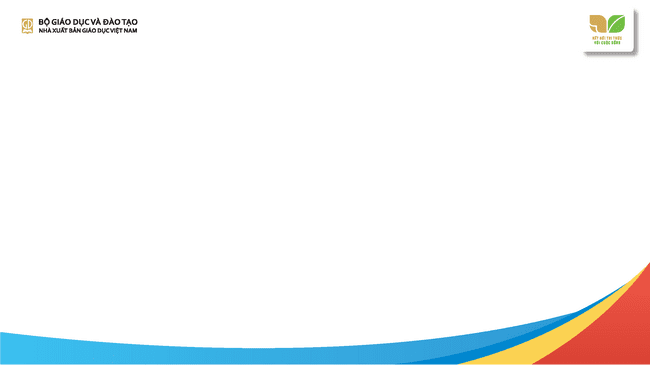 II. Tích hợp hoá học trong KHTN 8
1. Quan điểm tích hợp trong KHTN 8

Tích hợp theo chương trình: Xóa bỏ ranh giới truyền thống giữa các lĩnh vực khác nhau của KHTN; trình bày các nội dung của KHTN như là một chủ thể thống nhất, có cấu trúc chặt chẽ, gắn kết với nhau một cách logic.

4 mạch nội dung:
	+   Chất và sự biến đổi của chất
	+   Vật sống
	+   Năng lượng và sự biến đổi
	+   Trái Đất và bầu trời

Các nội dung của các lĩnh vực khác nhau được trình bày theo những khái niệm, nguyên lí, định luật, phương pháp chung và hướng tới mục tiêu chung là phát triển hệ thống các năng lực chung của KHTN.
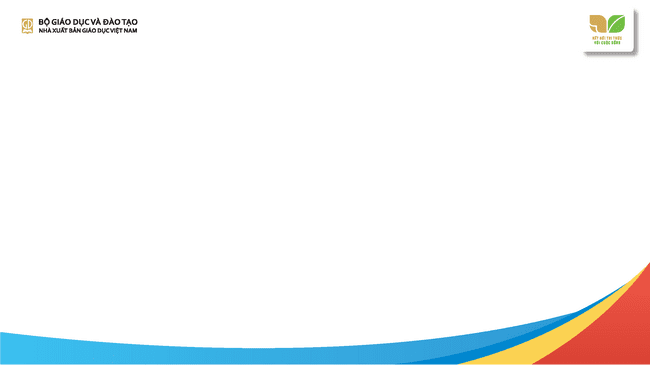 II. Tích hợp hoá học trong KHTN 8
2. Vai trò của các nội dung Hoá học trong KHTN 8

Các nội dung Hoá học trong KHTN 8 đều là các nội dung cốt lõi của Hoá học, bao gồm: 
Các vấn đề liên quan đến phản ứng hoá học:
Năng lượng trong các phản ứng hoá học
Định luật bảo toàn khối lượng
Phương trình hoá học
Tính toán định lượng trong hoá học:
Mol và tính toán theo mol
Nồng độ dung dịch
Tốc độ phản ứng và chất xúc tác
Các chất và sự biến đổi chất:
Acid
Base
Oxide
Muối
Phân bón hoá học
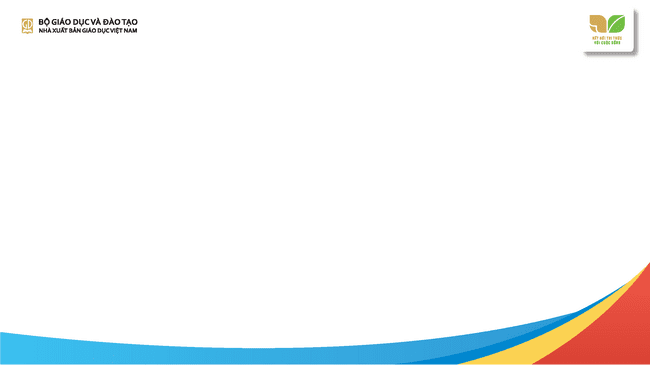 II. Tích hợp hoá học trong KHTN 8
2. Vai trò của các nội dung Hoá học trong KHTN 8

Các nội dung Hoá học giúp hình thành các kiến thức nền tảng và phát triển các kĩ năng cốt lõi của môn Hoá học.
Các nội dung Hoá học là cơ sở để hình thành và phát triển kiến thức và kĩ năng của các môn học khác thuộc KHTN.
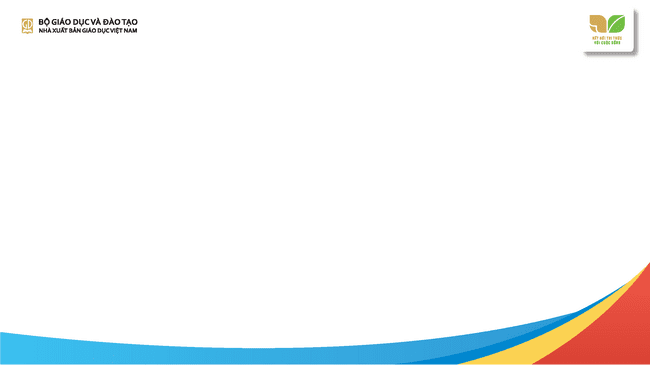 III. Cấu trúc nội dung Chất và sự biến đổi của chất trong KHTN 8
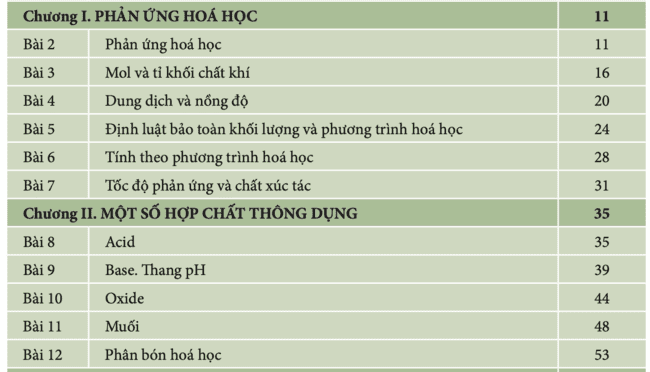 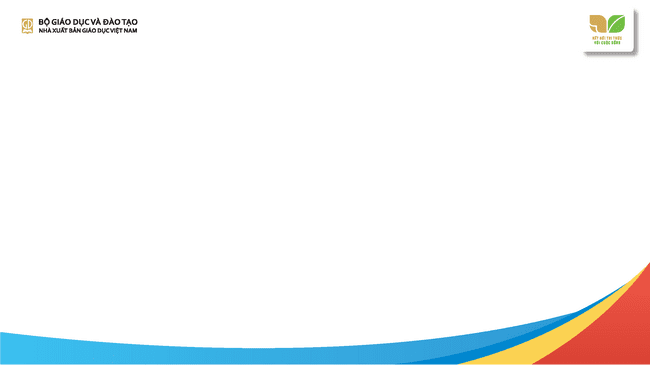 IV. Cấu trúc bài học của các chương I, II
1. Cấu trúc chung của bài học trong KHTN 7
Mở bài
Hoạt động khởi động
Thân bài
Các hoạt động học tập đa dạng: thực hành, thí nghiệm, đọc hiểu, vận dụng…
Kết thúc bài
Chốt về kiến thức và phát triển năng lực
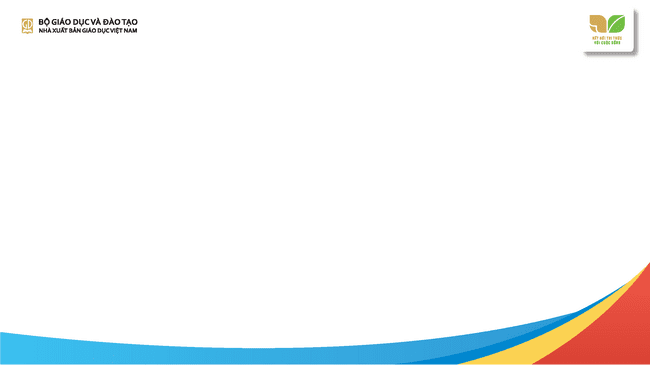 IV. Cấu trúc bài học của các chương I, II
2. Cấu trúc bài học
MỞ BÀI: Hoạt động khởi động

Không chỉ còn là lời dẫn để vào bài mà là một hoạt động có sự tham gia của HS:

Phản ánh vấn đề sẽ học để định hướng sự suy nghĩ của HS.

Nêu tình huống có vấn đề của bài.

Khơi dậy trí tò mò khoa học của HS.

Câu hỏi đủ sâu sắc để thúc đẩy sự tò mò, hung thú tìm tòi khám phá của HS trong suốt thời gian của bài học.
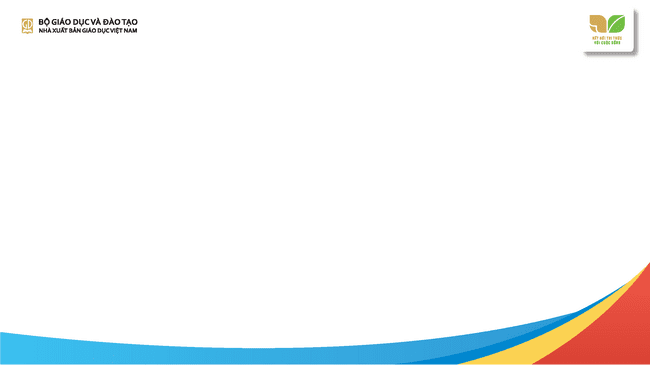 IV. Cấu trúc bài học của các chương I, II
2. Cấu trúc bài học
THÂN BÀI: Các hoạt động học tập

Mỗi bài có từ 2 đến 4 đơn vị kiến thức. Ví dụ:

Bài 2. Phản ứng hoá học (3 đơn vị kiến thức: Phân biệt biến đổi vật lí và biến đổi hoá học; Giới thiệu dấu hiệu phản ứng hoá học; Năng lượng của phản ứng hoá học)
Bài 3. Mol và tỉ khối chất khí (2 đơn vị kiến thức: Khái niệm và tính toán về mol; Khái niệm và tính toán tỉ khối chất khí) 
Bài 4. Dung dịch và nồng độ (4 đơn vị kiến thức: Khái niệm dung dịch, chất tan và dung môi; Độ tan; Nồng độ dung dịch; Thực hành pha chế dung dịch theo nồng độ cho trước)

Một đơn vị kiến thức có cấu trúc sau:	-   Hoạt động đọc hiểu.
					-   Hoạt động khám phá.
					-   Hoạt động vận dụng.
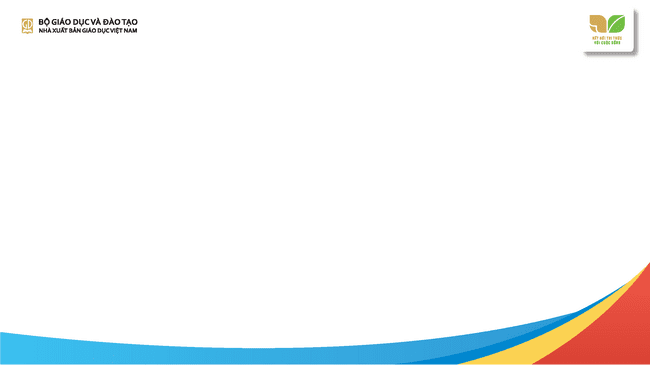 IV. Cấu trúc bài học của các chương I, II
2. Cấu trúc bài học
Sự đa dạng về các hoạt động trong 1 đơn vị kiến thức

Về hình thức tổ chức (cá nhân/nhóm, …)
Mục đích hoạt động (đọc hiểu/ khám phá/ vận dụng)
Tính chất hoạt động (lí thuyết/ thực hành)
Mức độ yêu cầu (mọi HS/ HS khá/ HS giỏi).


KẾT THÚC BÀI
Kiến thức – Em đã học.
Kĩ năng - Em có thể.
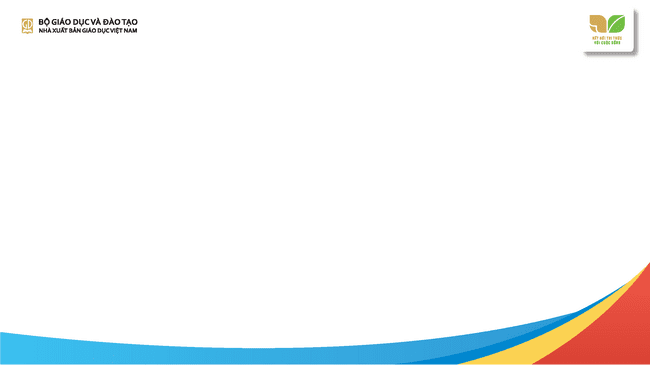 IV. Cấu trúc bài học của các chương I, II
2. Cấu trúc bài học
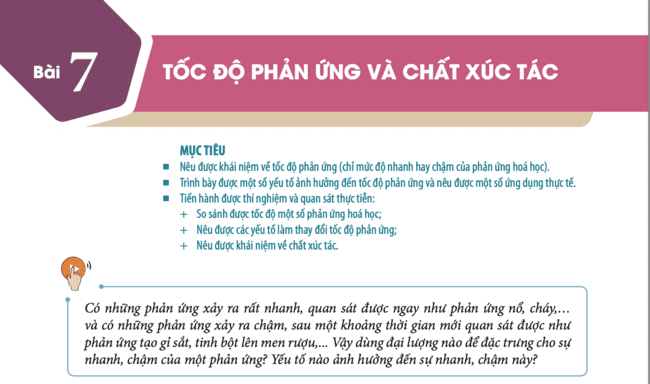 Tên bài
Mục tiêu và yêu cầu cần đạt
Câu hỏi khởi động
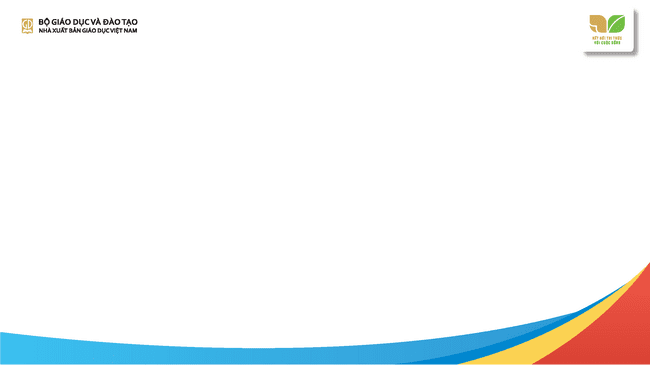 IV. Cấu trúc bài học của các chương I, II
2. Cấu trúc bài học
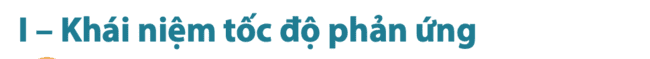 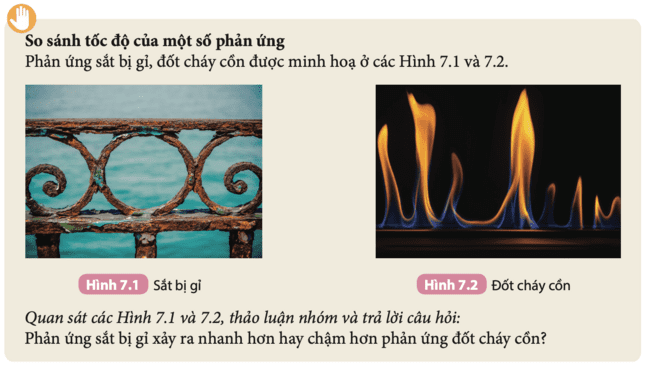 Hoạt động thực hành
Câu hỏi kiểm tra đánh giá
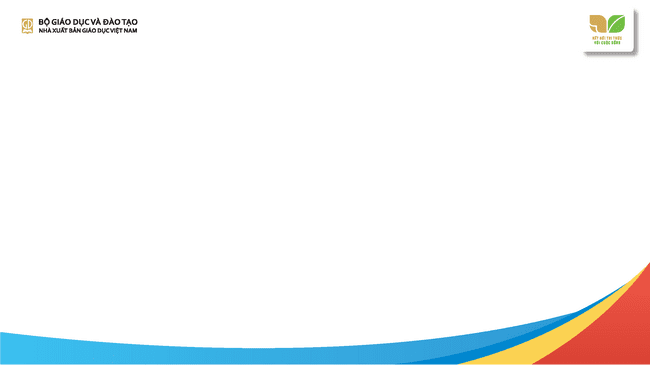 IV. Cấu trúc bài học của các chương I, II
2. Cấu trúc bài học
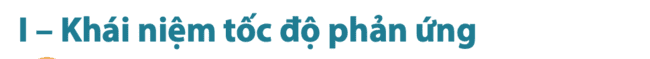 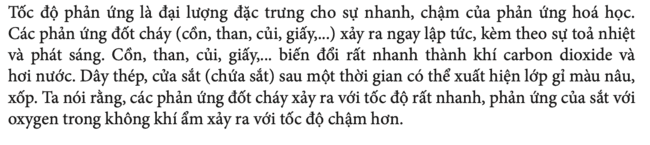 Hoạt động đọc hiểu
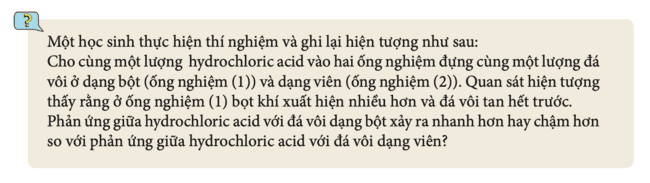 Câu hỏi kiểm tra đánh giá
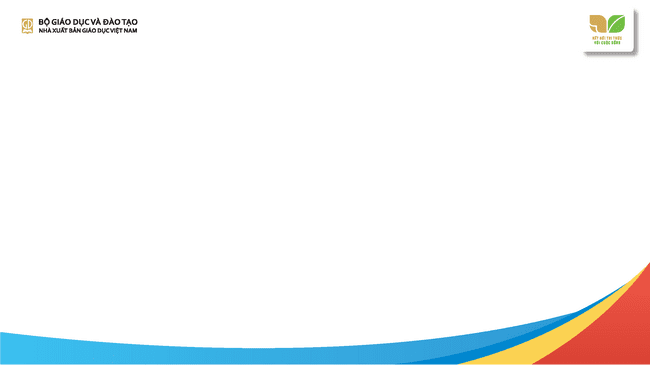 IV. Cấu trúc bài học của các chương I, II
2. Cấu trúc bài học
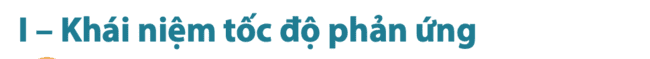 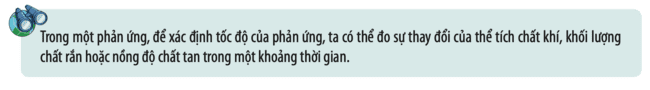 Em có biết: để mở rộng các kiển thức liên quan
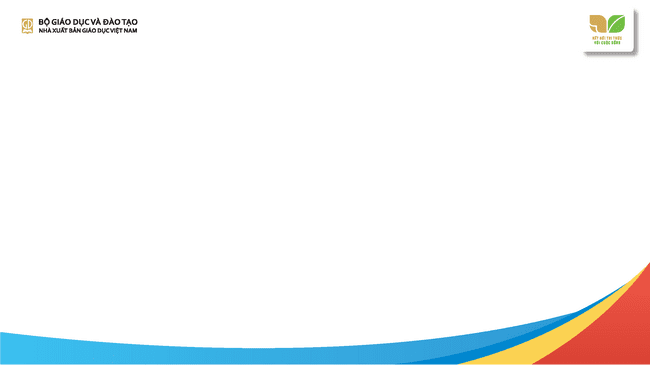 IV. Cấu trúc bài học của các chương I, II
2. Cấu trúc bài học
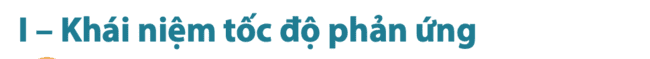 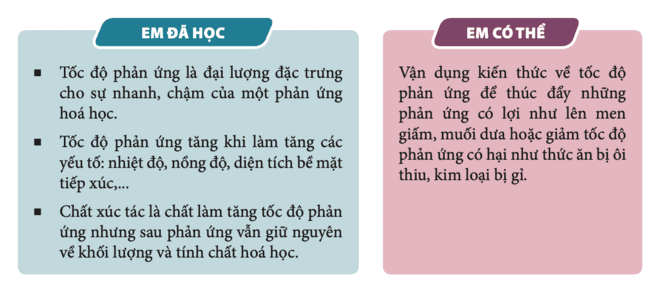 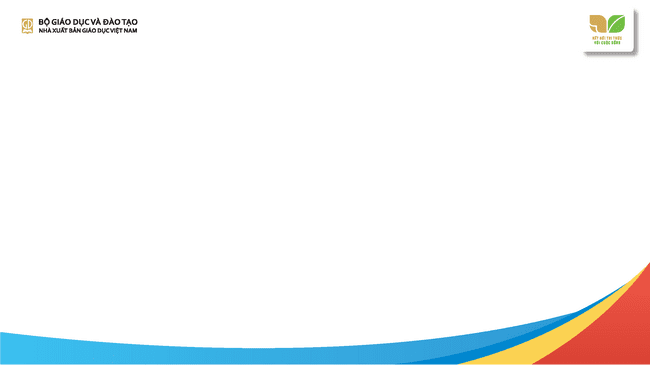 V. Sách giáo viên KHTN 8
1. Cấu trúc của SGV KHTN 8
Phần một. Hướng dẫn chung
Phần hai. Hướng dẫn dạy học các bài cụ thể
	I.    Mục tiêu
	II.   Chuẩn bị
	III.  Thông tin bổ sung
	IV.  Gợi ý tổ chức hoạt động dạy, học
	V.   Gợi ý kiểm tra, đánh giá
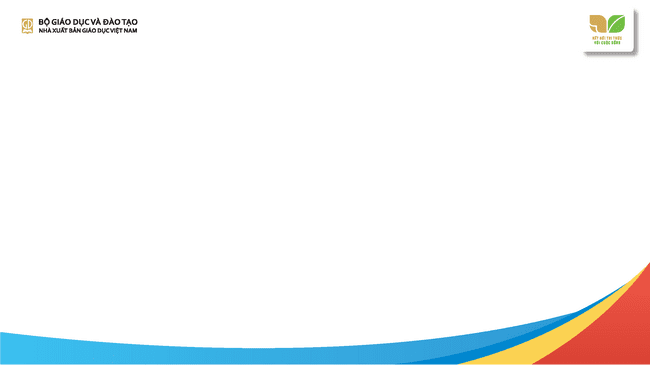 V. Sách giáo viên KHTN 8
2. Một số đặc điểm của SGV KHTN 8
Ý tưởng dạy học
Phương pháp
Lưu ý
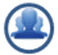 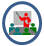 Trả lời câu hỏi
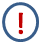 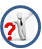 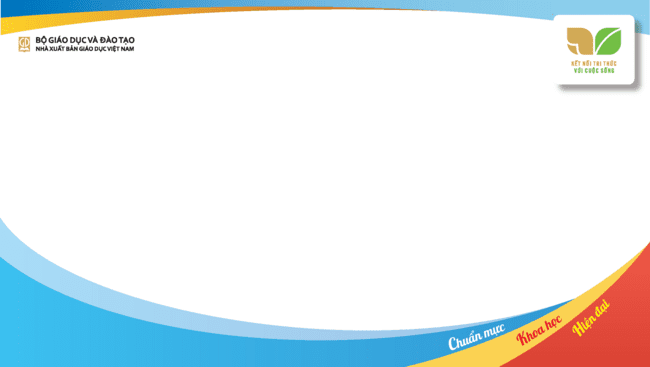 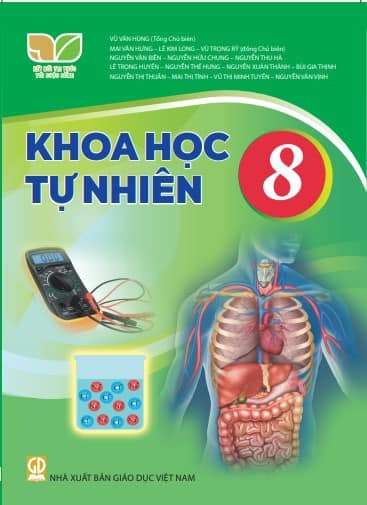 KHOA HỌC TỰ NHIÊN 8
MẠCH NỘI DUNG
NĂNG LƯỢNG VÀ SỰ BIẾN ĐỔI
Chương III. Khối lượng riêng và áp suất
Chương IV. Tác dụng làm quay của lực
Chương V. Điện
Chương VI. Nhiệt
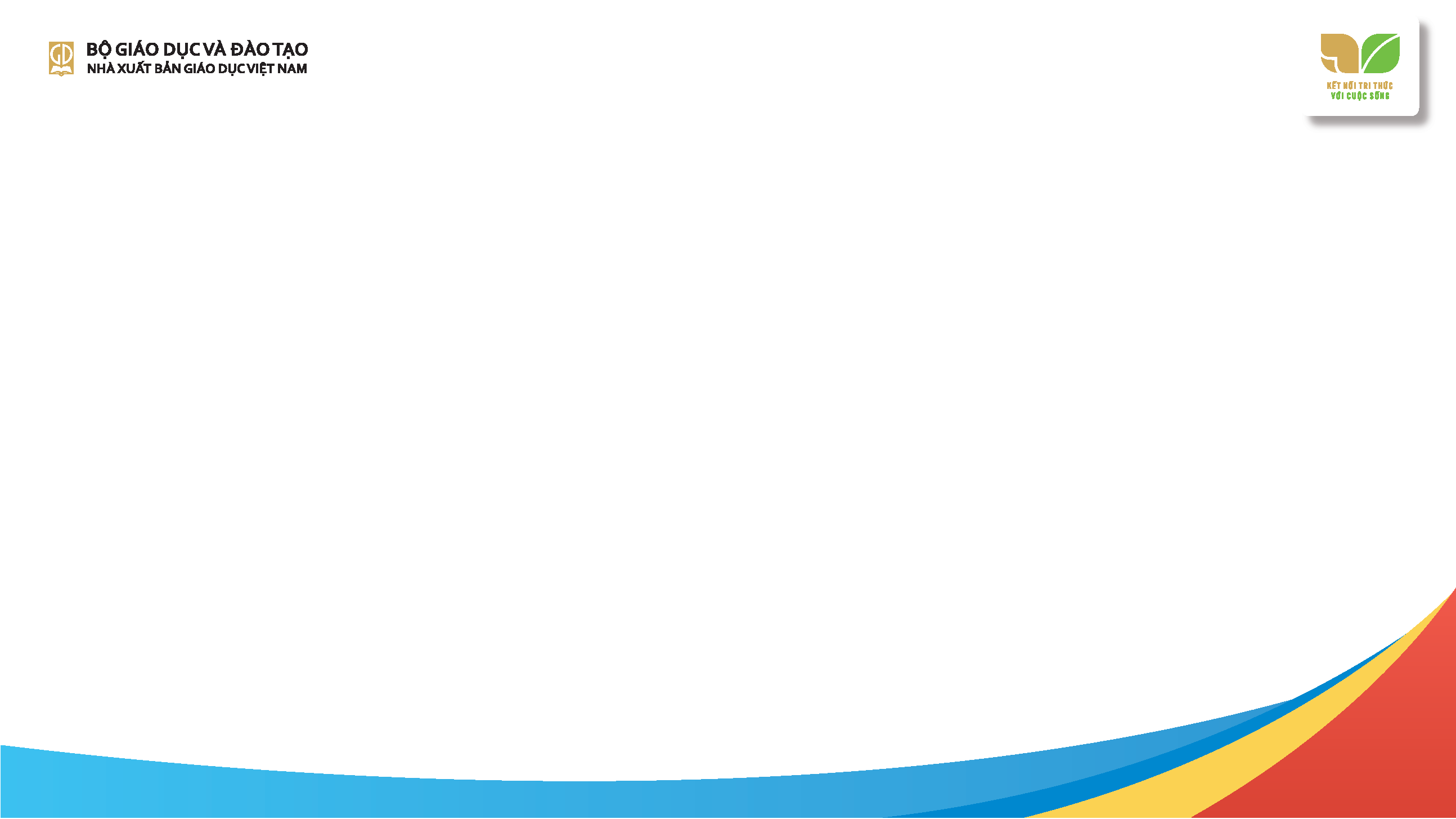 NỘI DUNG
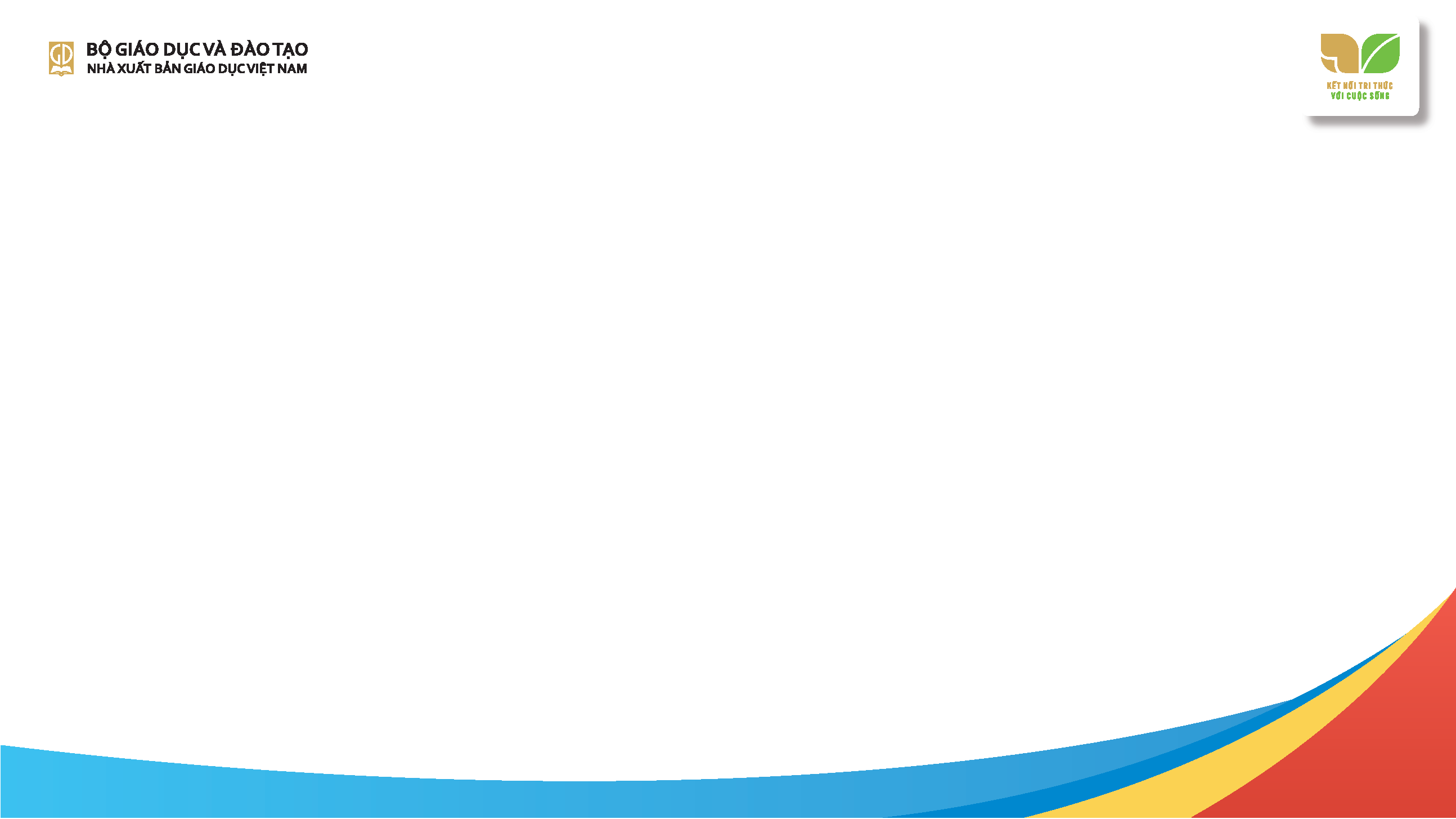 MẠCH NỘI DUNG NĂNG LƯỢNG VÀ SỰ BIẾN ĐỔI
Nội dung năng lượng và sự biến đổi trong SGK KHTN 8 được trình bày trong bốn chương, bao gồm những kiến thức có trong sách giáo khoa Vật lí của các lớp 6, 7, 8 thuộc CT 2006.
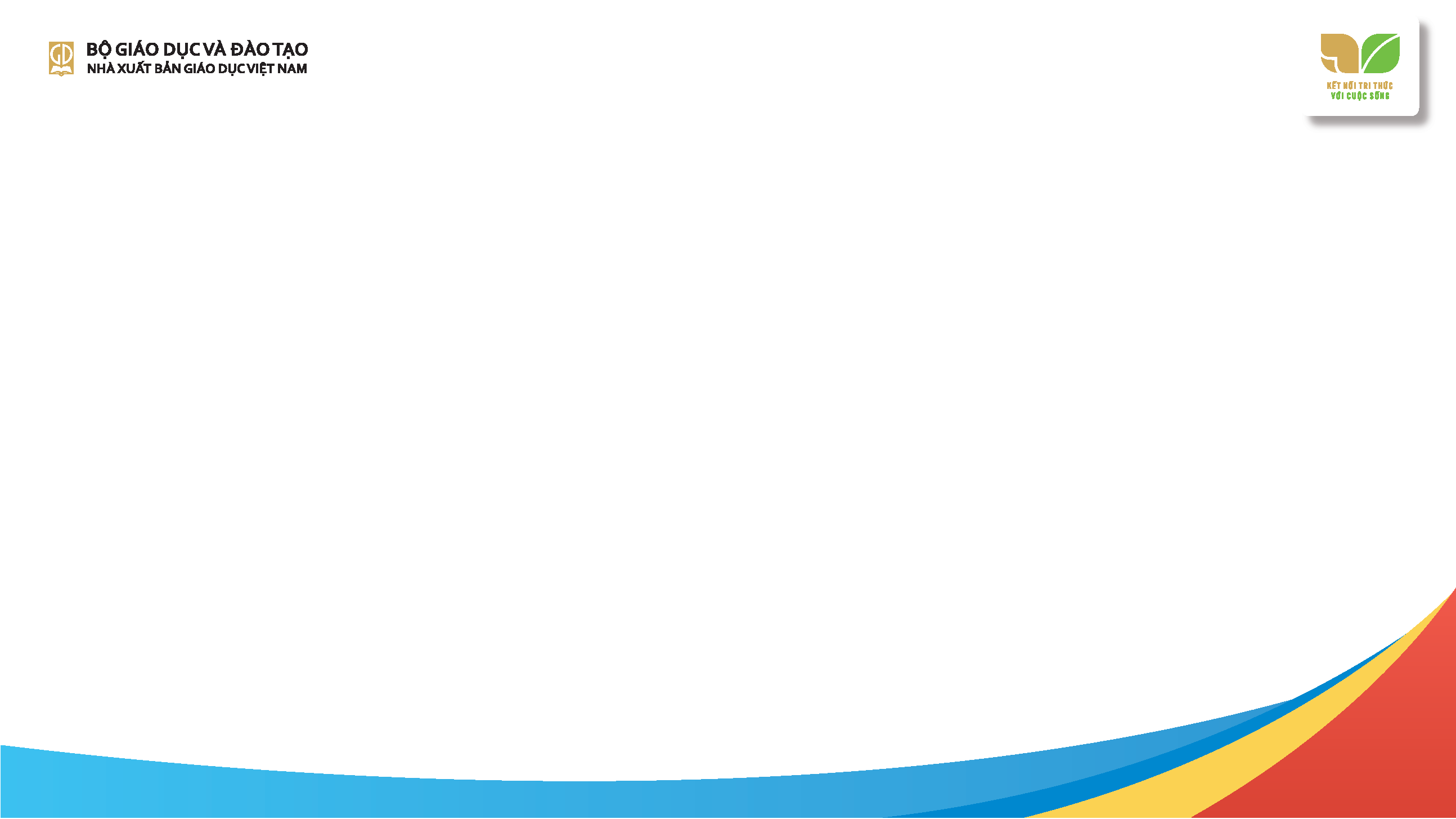 NỘI DUNG VẬT LÍ TRONG KHTN 8 (tiếp)
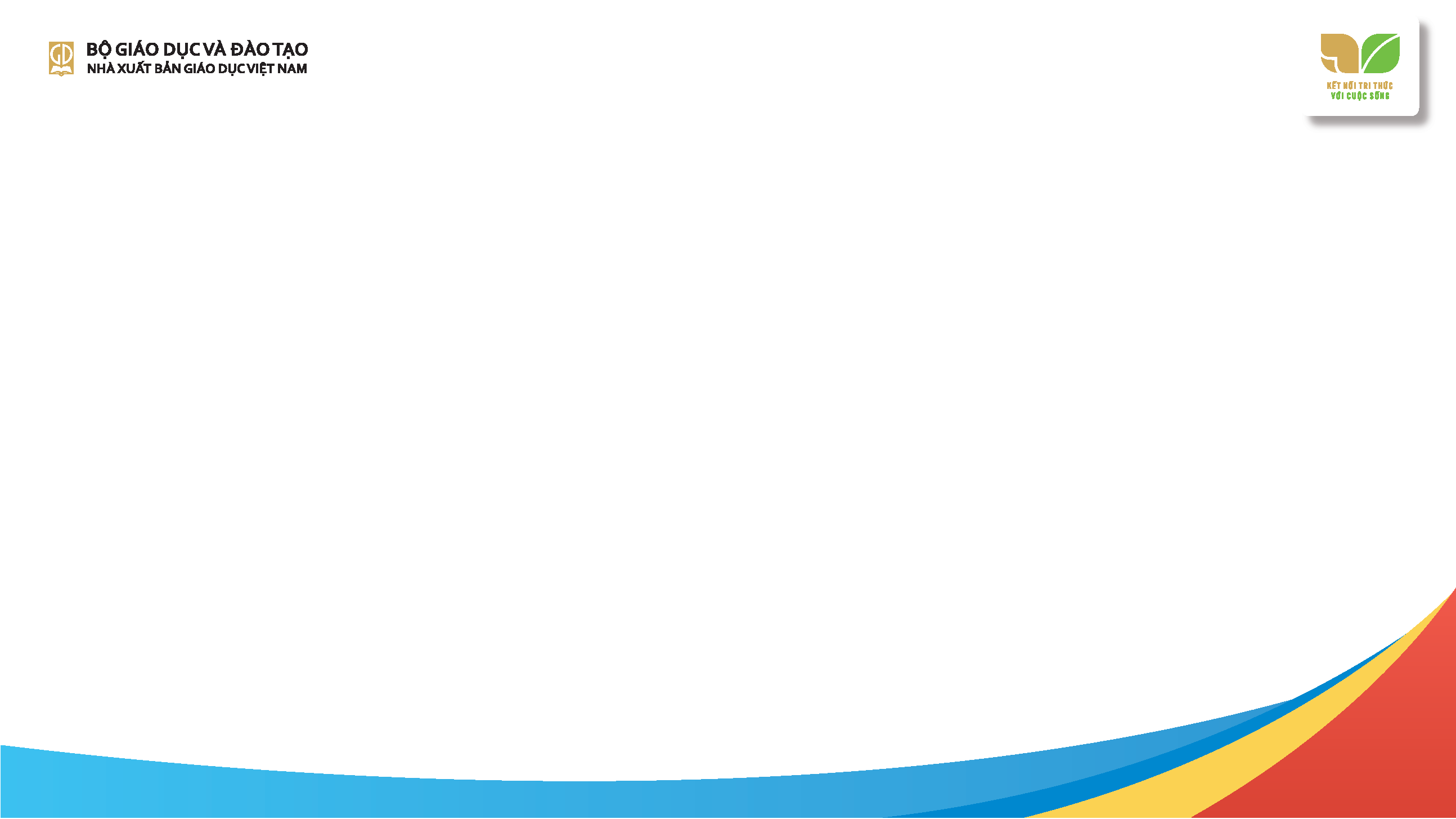 NỘI DUNG VẬT LÍ TRONG KHTN 8 (tiếp)
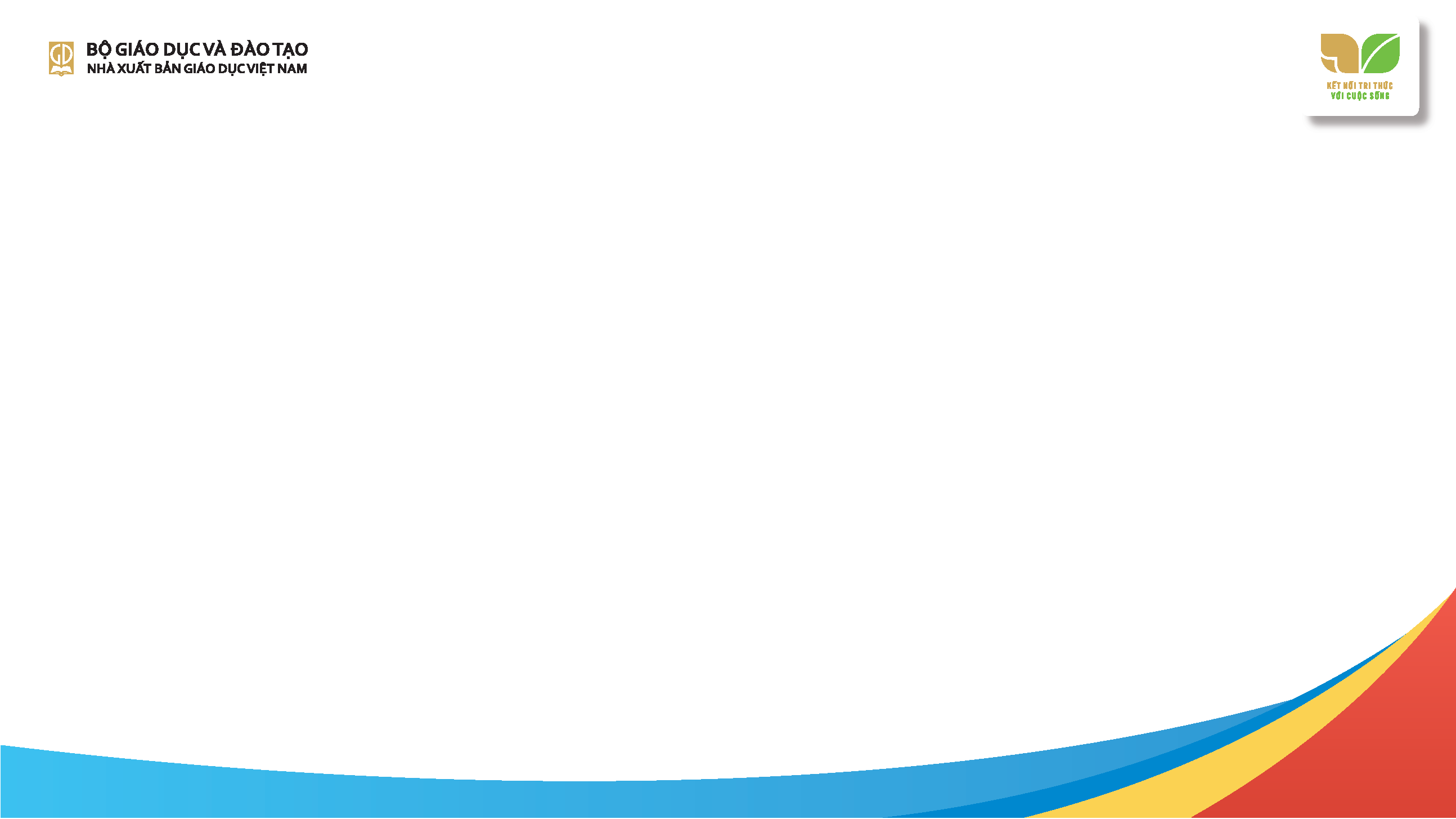 NỘI DUNG VẬT LÍ TRONG KHTN 8 (tiếp)
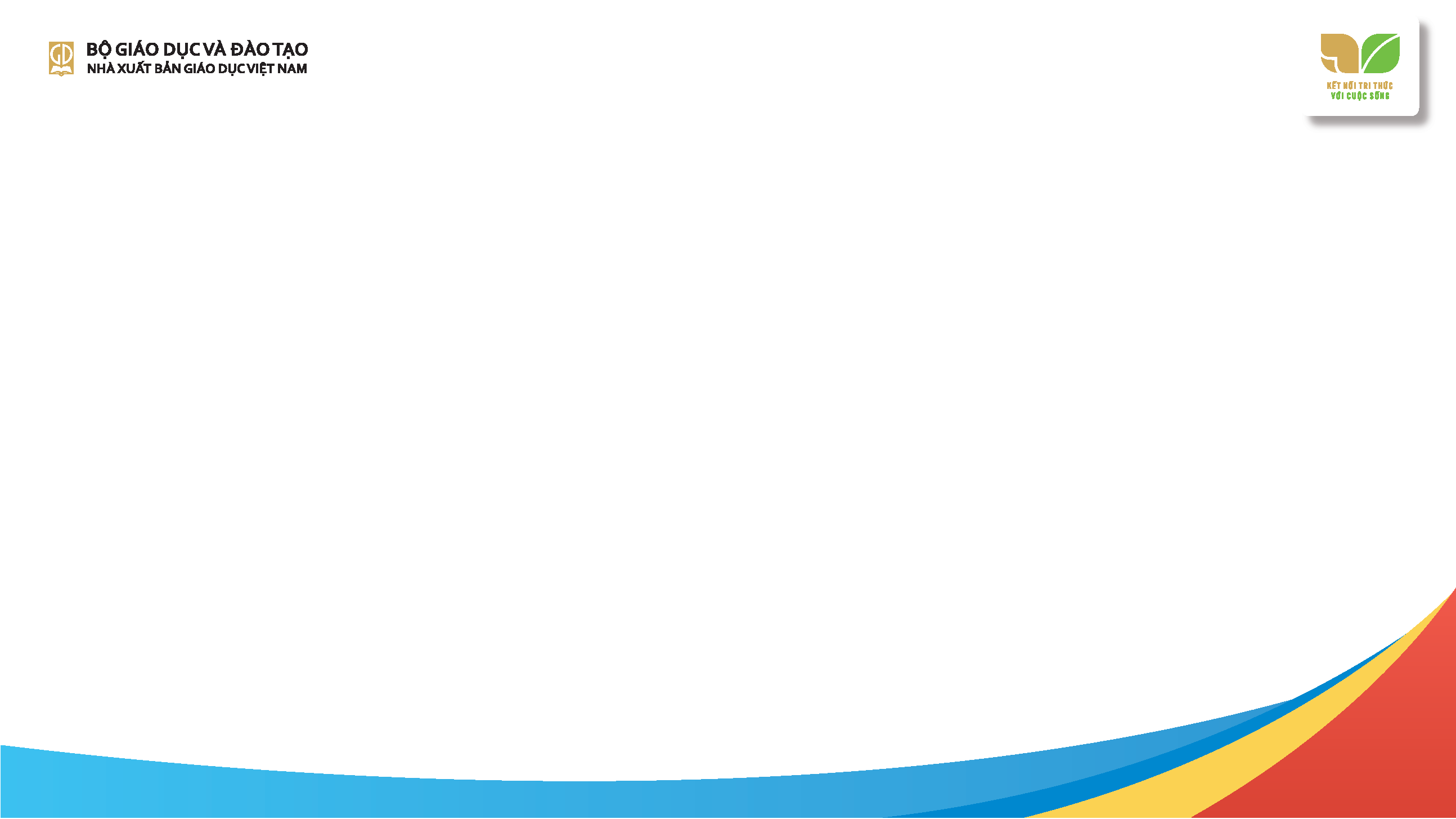 Đối chiếu yêu cầu cần đạt trong SGK KHTN 8 CT 2018 với chuẩn kiến thức kĩ năng trong SGK Vật lí THCS CT 2006
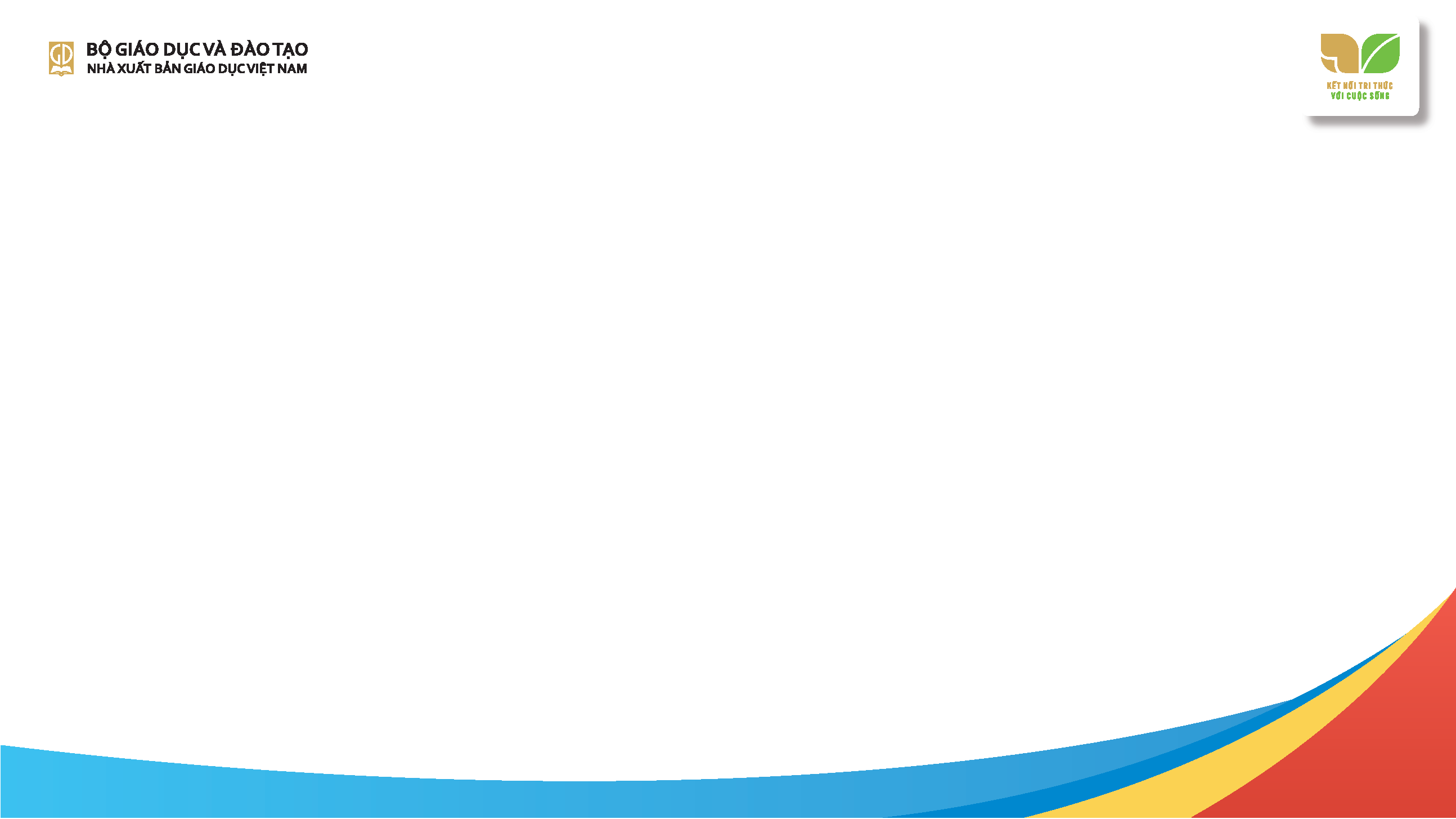 Đối chiếu yêu cầu cần đạt trong SGK KHTN 8 CT 2018 với chuẩn kiến thức kĩ năng trong SGK Vật lí THCS CT 2006 (tiếp)
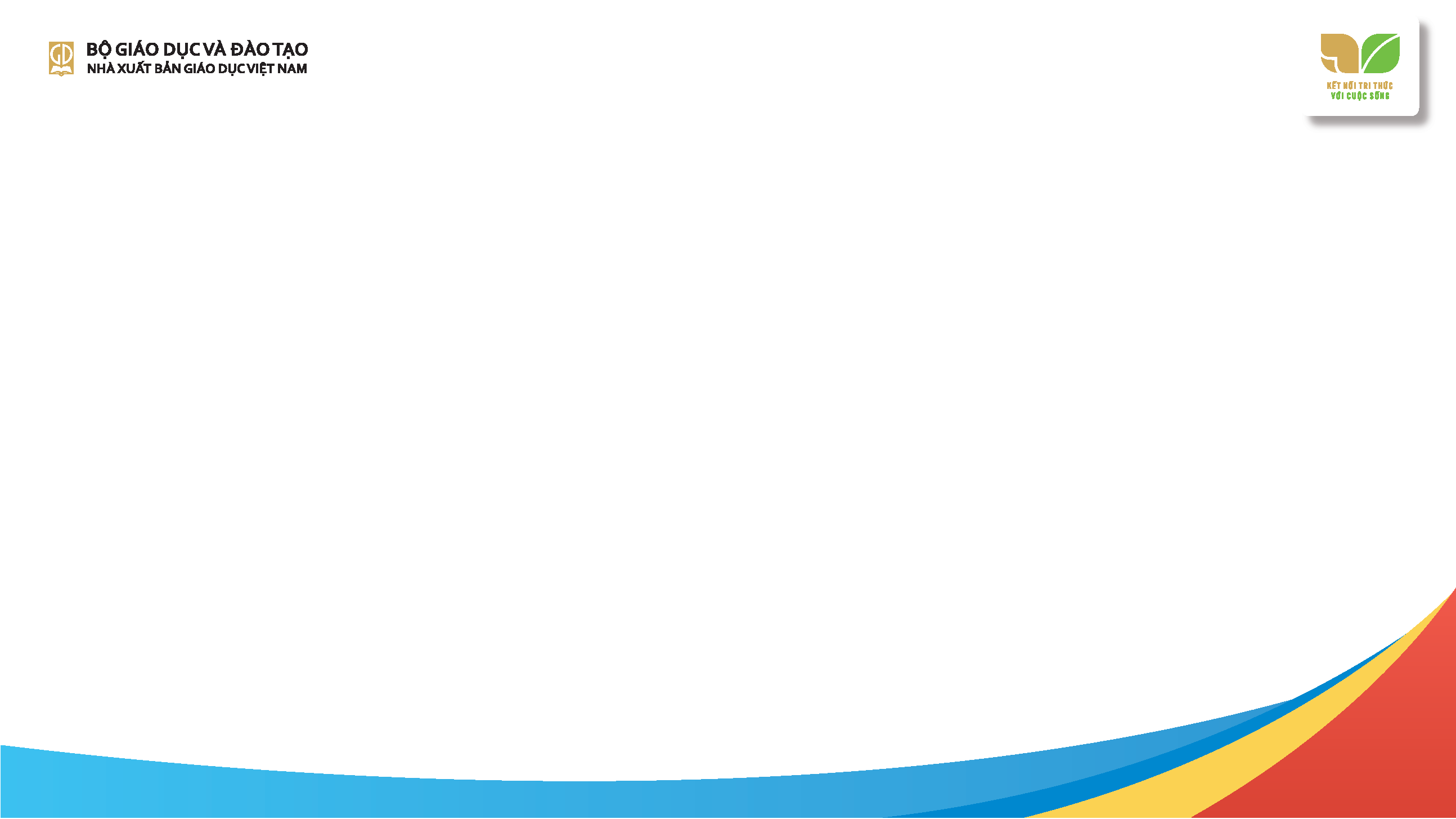 Đối chiếu yêu cầu cần đạt trong SGK KHTN 8 CT 2018 với chuẩn kiến thức kĩ năng trong SGK Vật lí THCS CT 2006 (tiếp)
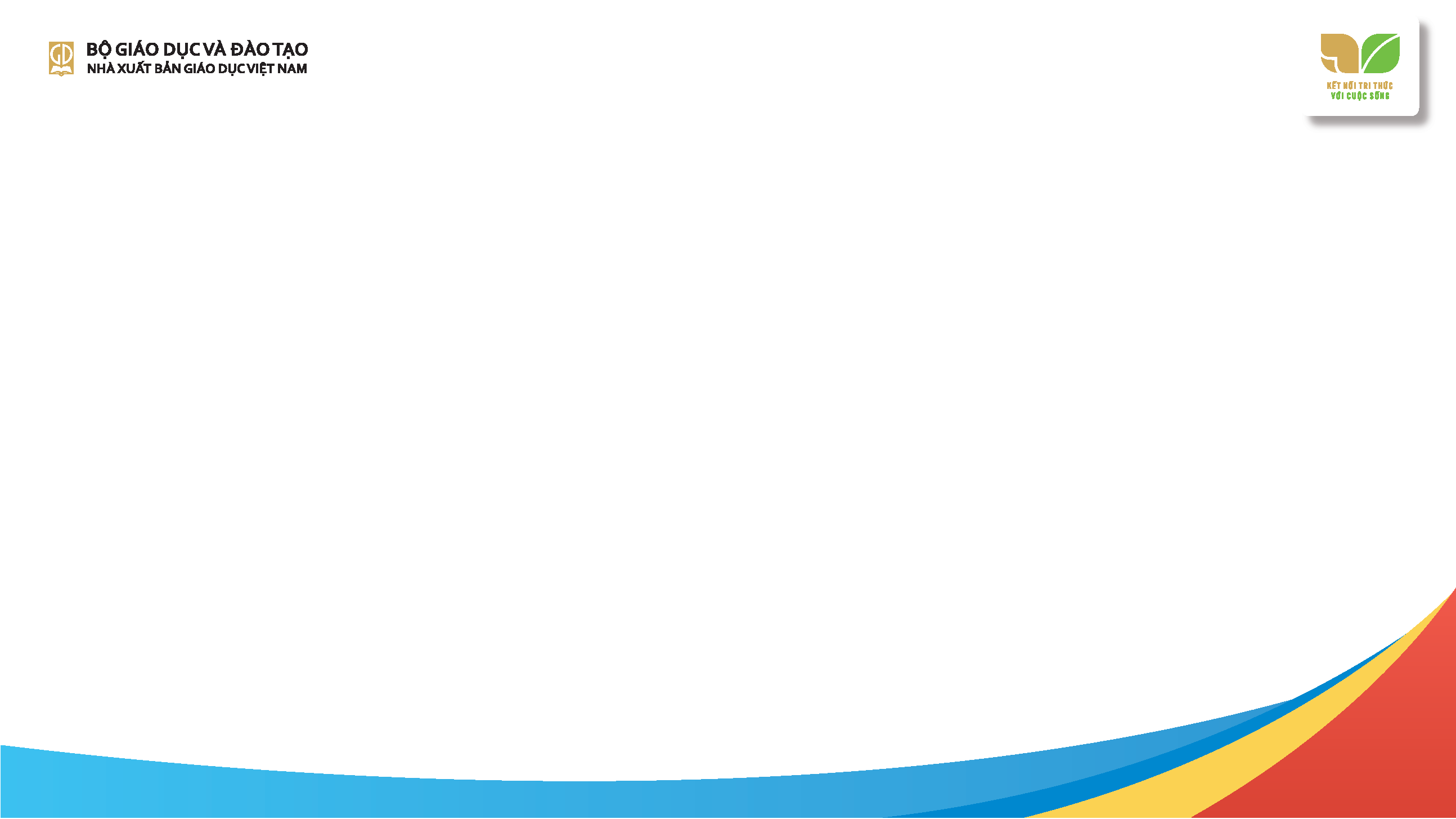 Đối chiếu yêu cầu cần đạt trong SGK KHTN 8 CT 2018 với chuẩn kiến thức kĩ năng trong SGK Vật lí THCS CT 2006 (tiếp)
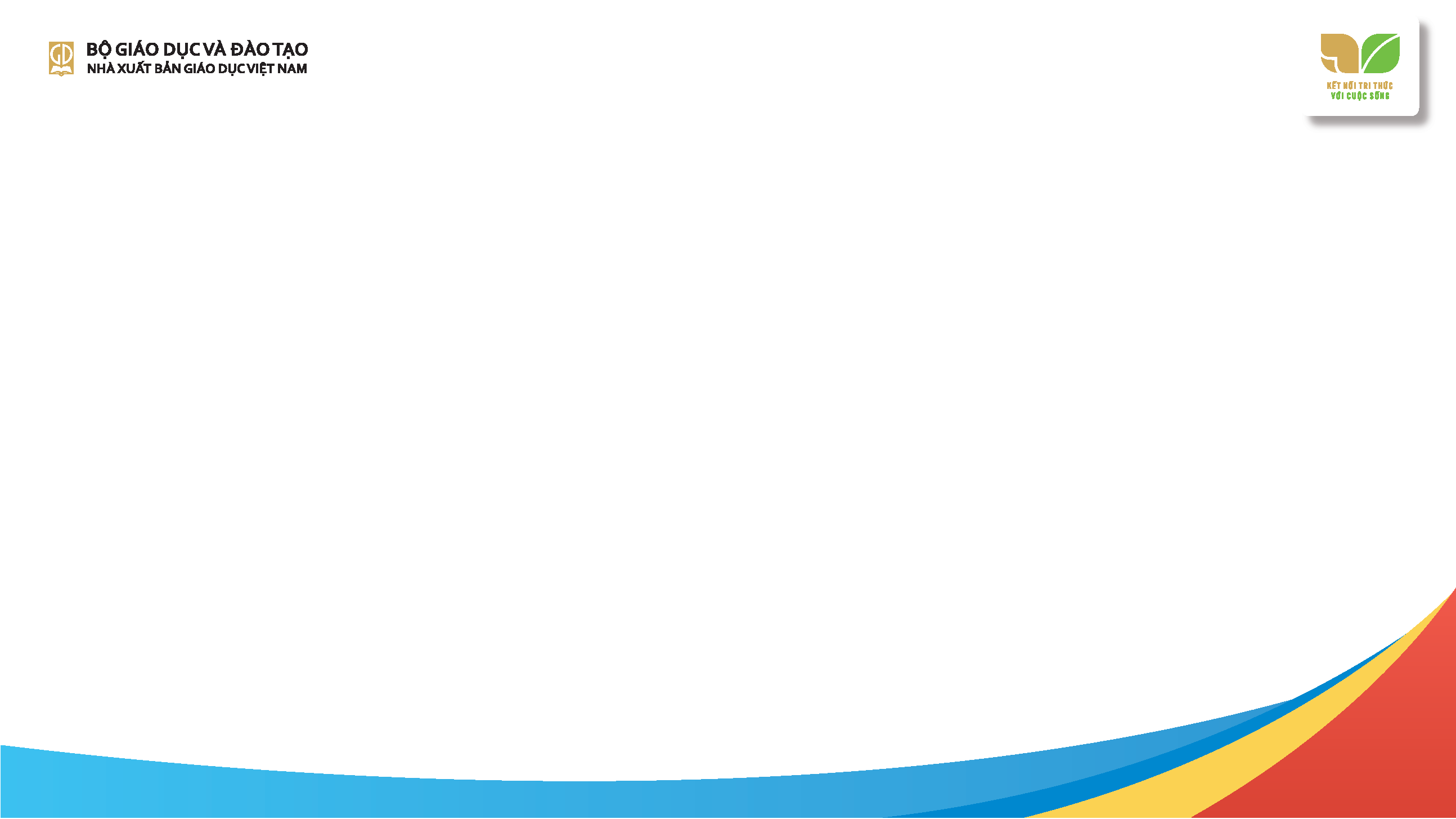 Đối chiếu yêu cầu cần đạt trong SGK KHTN 8 CT 2018 với chuẩn kiến thức kĩ năng trong SGK Vật lí THCS CT 2006 (tiếp)
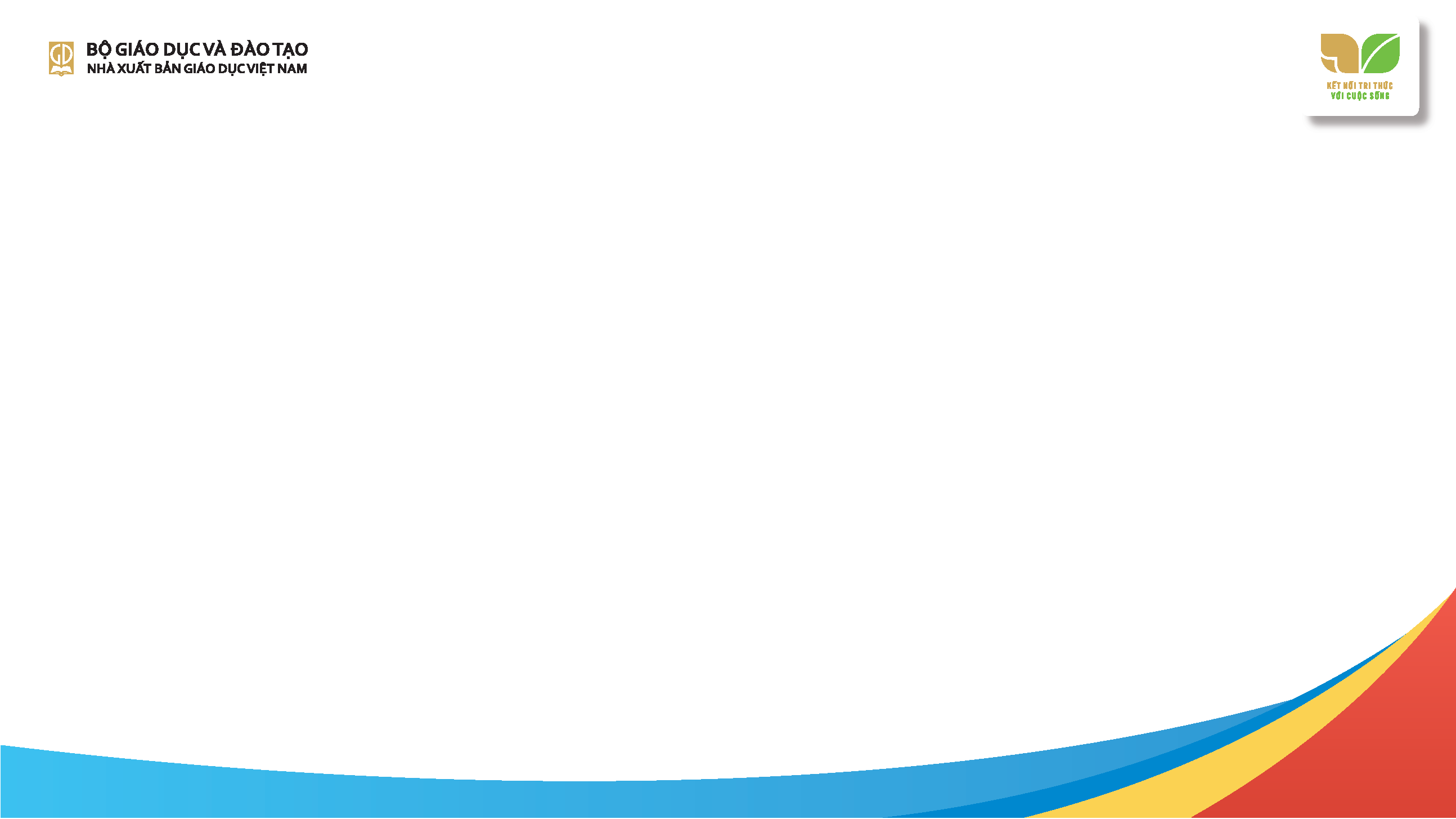 Đối chiếu yêu cầu cần đạt trong SGK KHTN 8 với chuẩn kiến thức kĩ năng trong SGK Vật lí THCS hiện hành (tiếp)
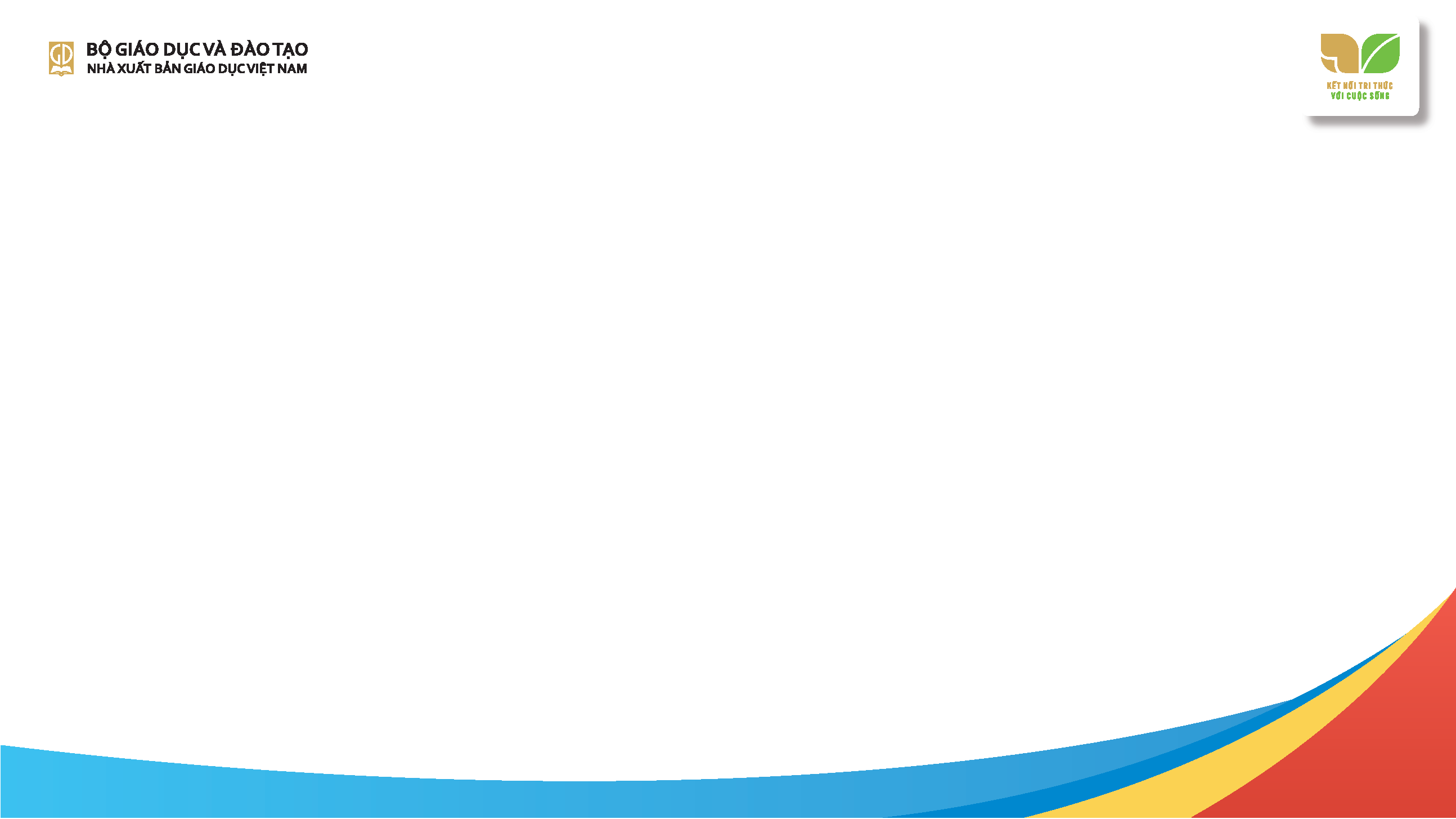 Đối chiếu yêu cầu cần đạt trong SGK KHTN 8 CT 2018 với chuẩn kiến thức kĩ năng trong SGK Vật lí THCS CT 2006 (tiếp)
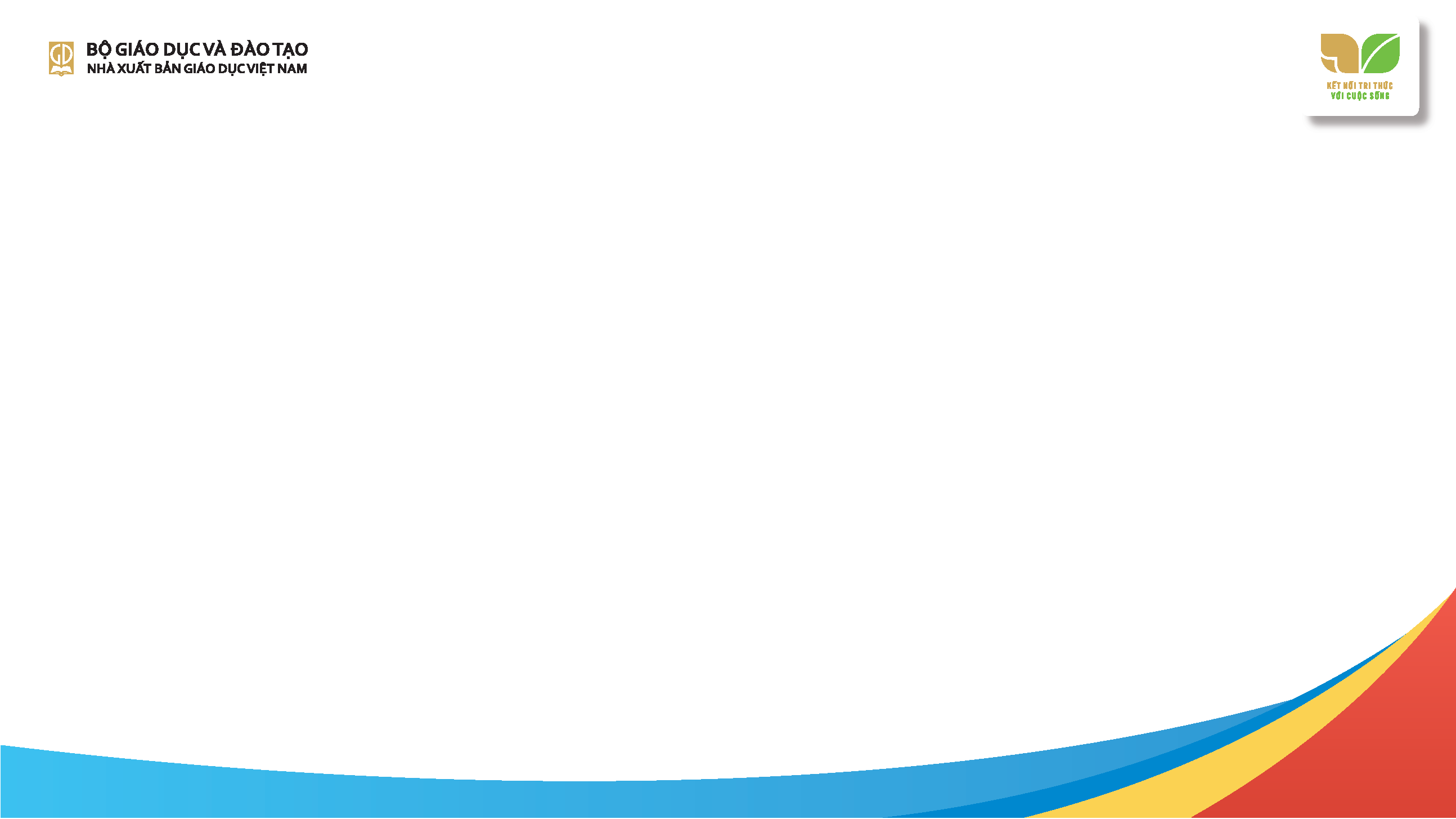 Đối chiếu yêu cầu cần đạt trong SGK KHTN 8 CT 2018 với chuẩn kiến thức kĩ năng trong SGK Vật lí THCS CT 2006 (tiếp)
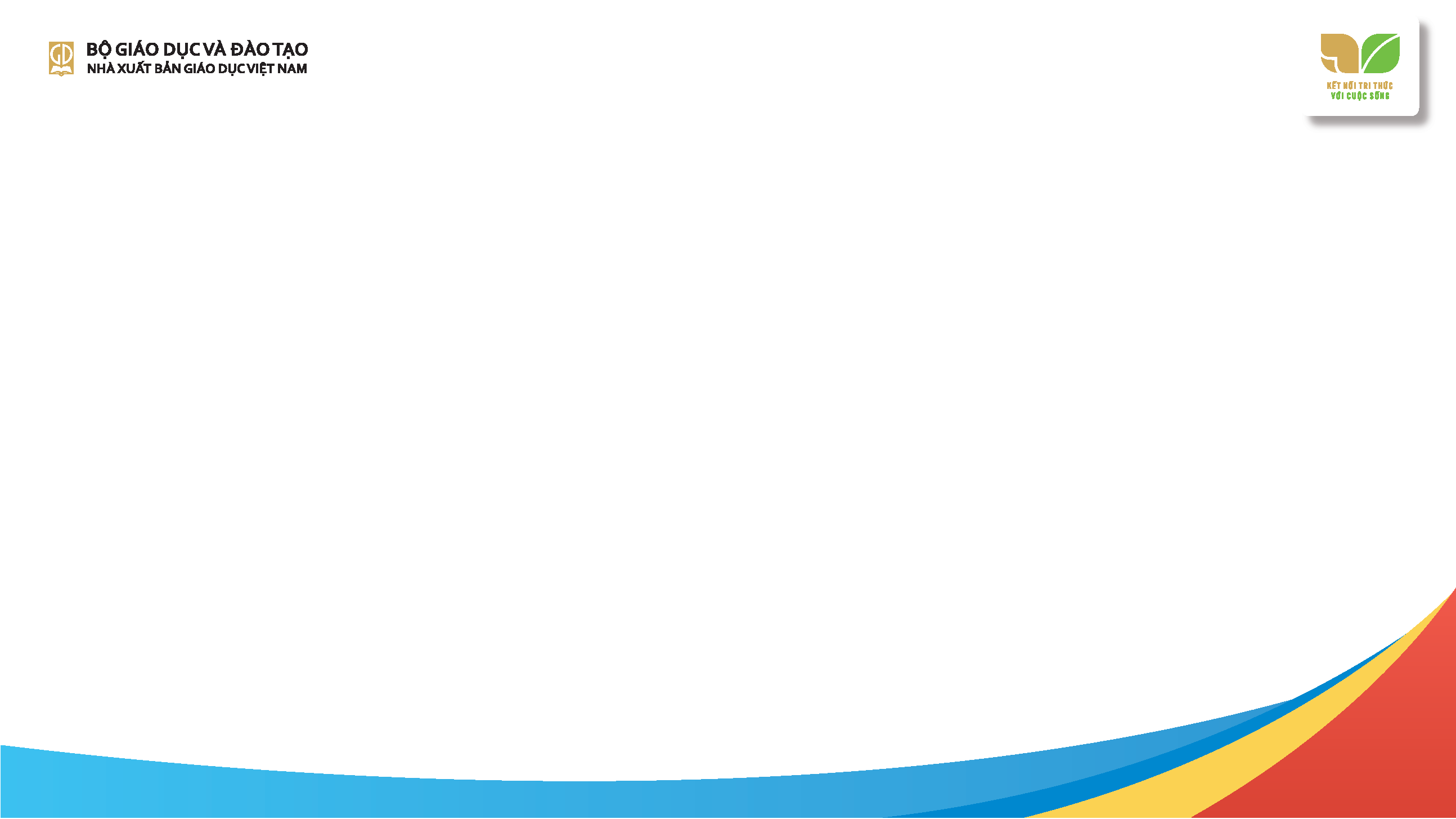 Đối chiếu yêu cầu cần đạt trong SGK KHTN 8 CT 2018 với chuẩn kiến thức kĩ năng trong SGK Vật lí THCS CT 2006 (tiếp)
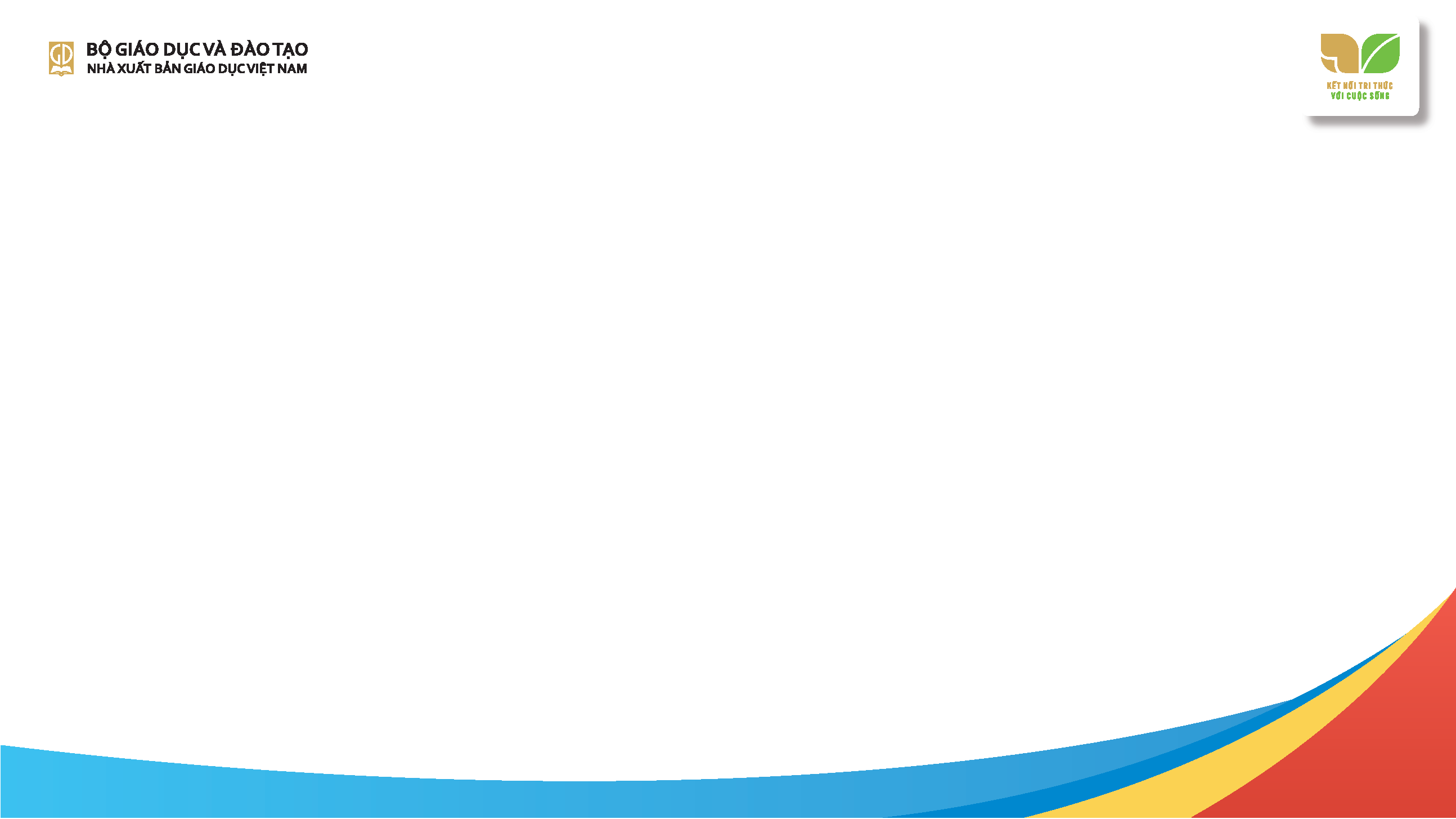 Đối chiếu yêu cầu cần đạt trong SGK KHTN 8 CT 2018 với chuẩn kiến thức kĩ năng trong SGK Vật lí THCS CT 2006 (tiếp)
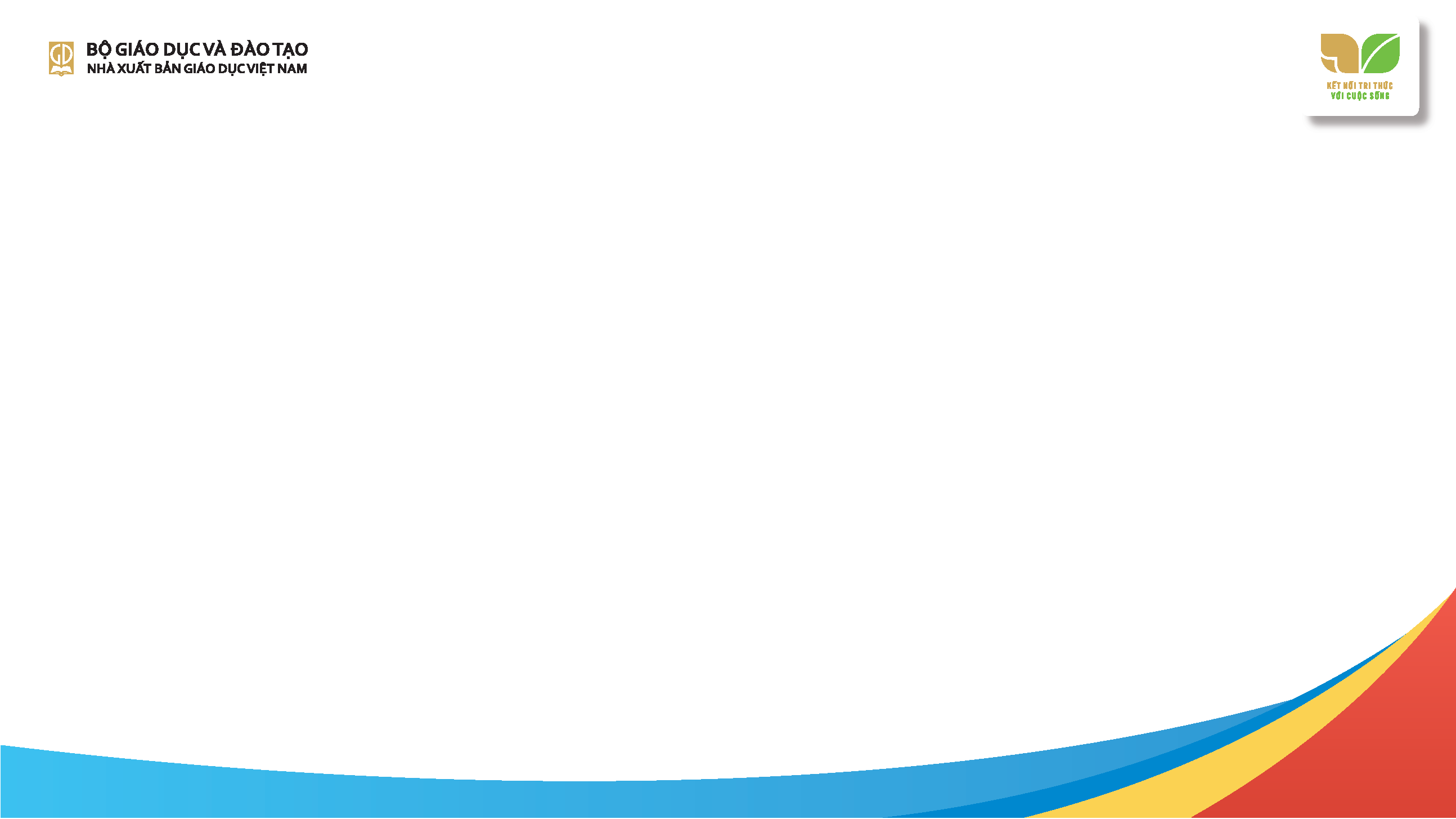 Đối chiếu yêu cầu cần đạt trong SGK KHTN 8 CT 2018 với chuẩn kiến thức kĩ năng trong SGK Vật lí THCS CT 2006 (tiếp)
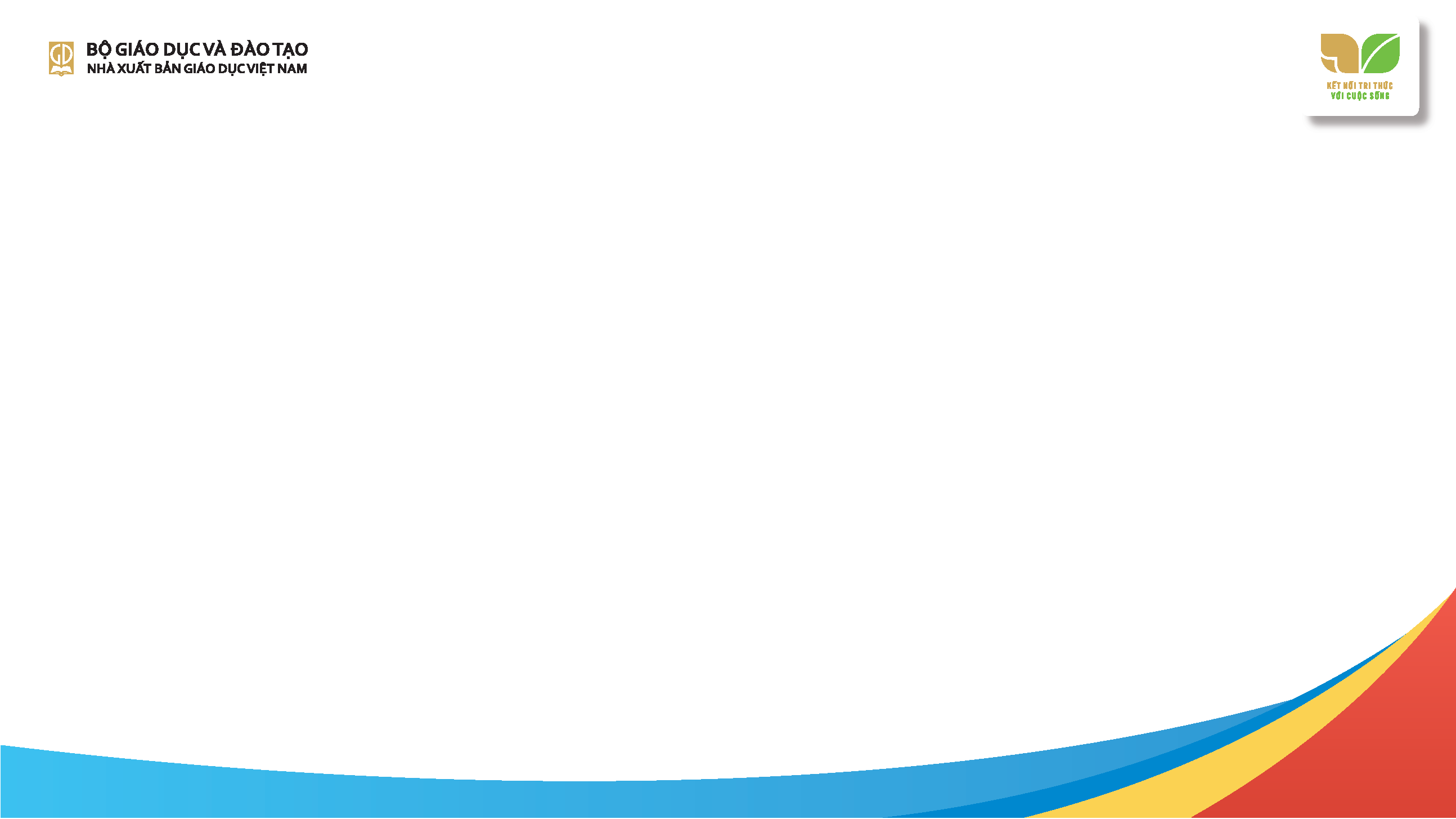 Một số nhận xét
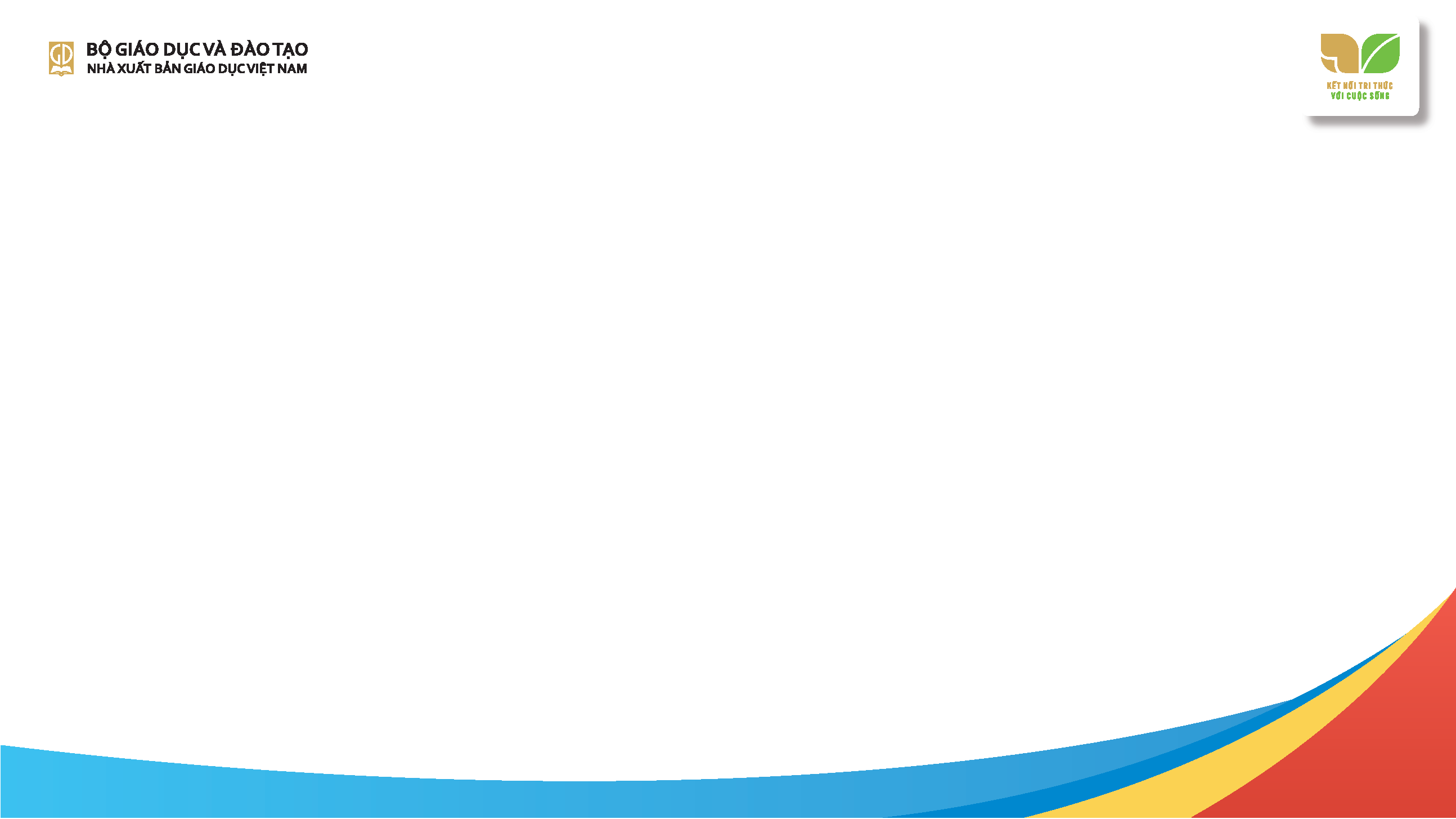 CẤU TRÚC BÀI HỌC MẠCH NỘI DUNG NĂNG LƯỢNG VÀ SỰ BIẾN ĐỔI
Cấu trúc của mỗi bài học cuả mạch nội dung Năng lượng và sự biến đổi theo cấu trúc chung bài học ở KHTN 8
 
Mở bài: Hoạt động khởi động 
Phần này là hoạt động mở đầu bài học có sự tham gia của HS nhằm đạt các mục đích khác nhau sau đây:
Phản ánh vấn đề sẽ học để định hướng suy nghĩ của học sinh;
Nêu tình huống có vấn đề của bài;
Khơi dạy trí tò mò của học sinh;
Làm bộc lộ những quan niệm sai hoặc chưa đầy đủ của HS về nội dung sẽ học.
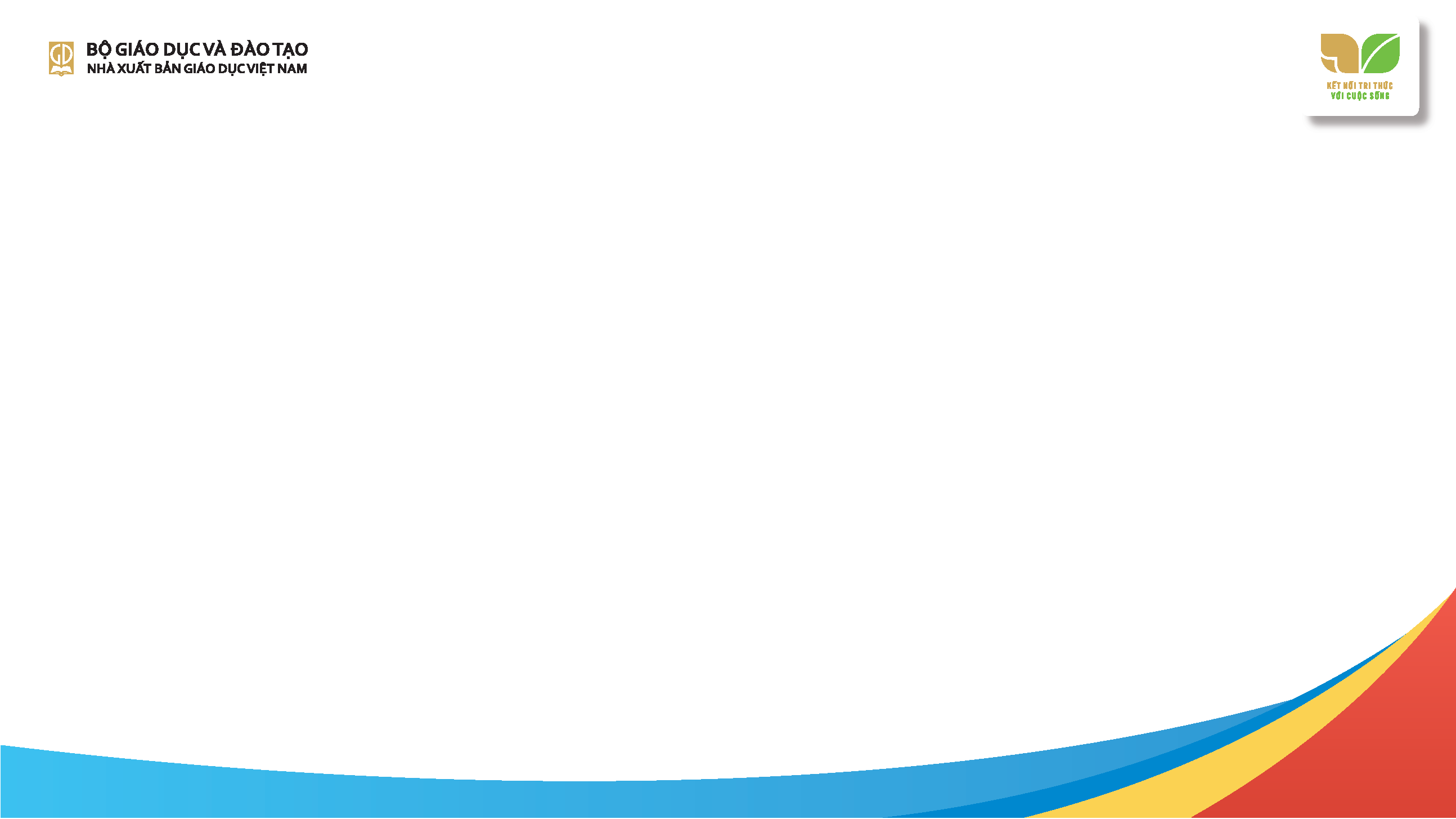 CẤU TRÚC BÀI HỌC VẬT LÍ (tiếp)
Thân bài: Các hoạt động học tập

   Thân bài thường có từ 2 đến 4 đơn vị kiến thức, ví dụ:

Bài 16. Áp suất chất lỏng, áp suất khí quyển (2 đơn vị kiến thức: I. Áp suất chất lỏng; 
	II. Áp suất khí quyển)
Bài 19. Đòn bẩy và ứng dụng (3 đơn vị kiến thức: I. Tác dụng của đòn bẩy; II. Các loại đòn bẩy; III. Ứng dụng của đòn bẩy)
Bài 20. Hiện tượng nhiễm điện do cọ xát (2 đơn vị kiến thức: I. Vật nhiễm điện; II. Giải thích sơ lược về sự nhiễm điện do cọ xát)
Bài 23. Tác dụng của dòng điện (4 đơn vị kiến thức: I. Tác dụng nhiệt; II. Tác dụng phát sáng; III. Tác dụng hóa học; IV. Tác dụng sinh lí)
Bài 29. Sự nở về nhiệt (4 đơn vị kiến thức: Sự nở vì nhiệt của chất rắn; II. Sự nở vì nhiệt của chất lỏng; III. Sự nở vì nhiệt của chất khí; IV. Công dụng và tác hại của sự nở vì nhiệt)
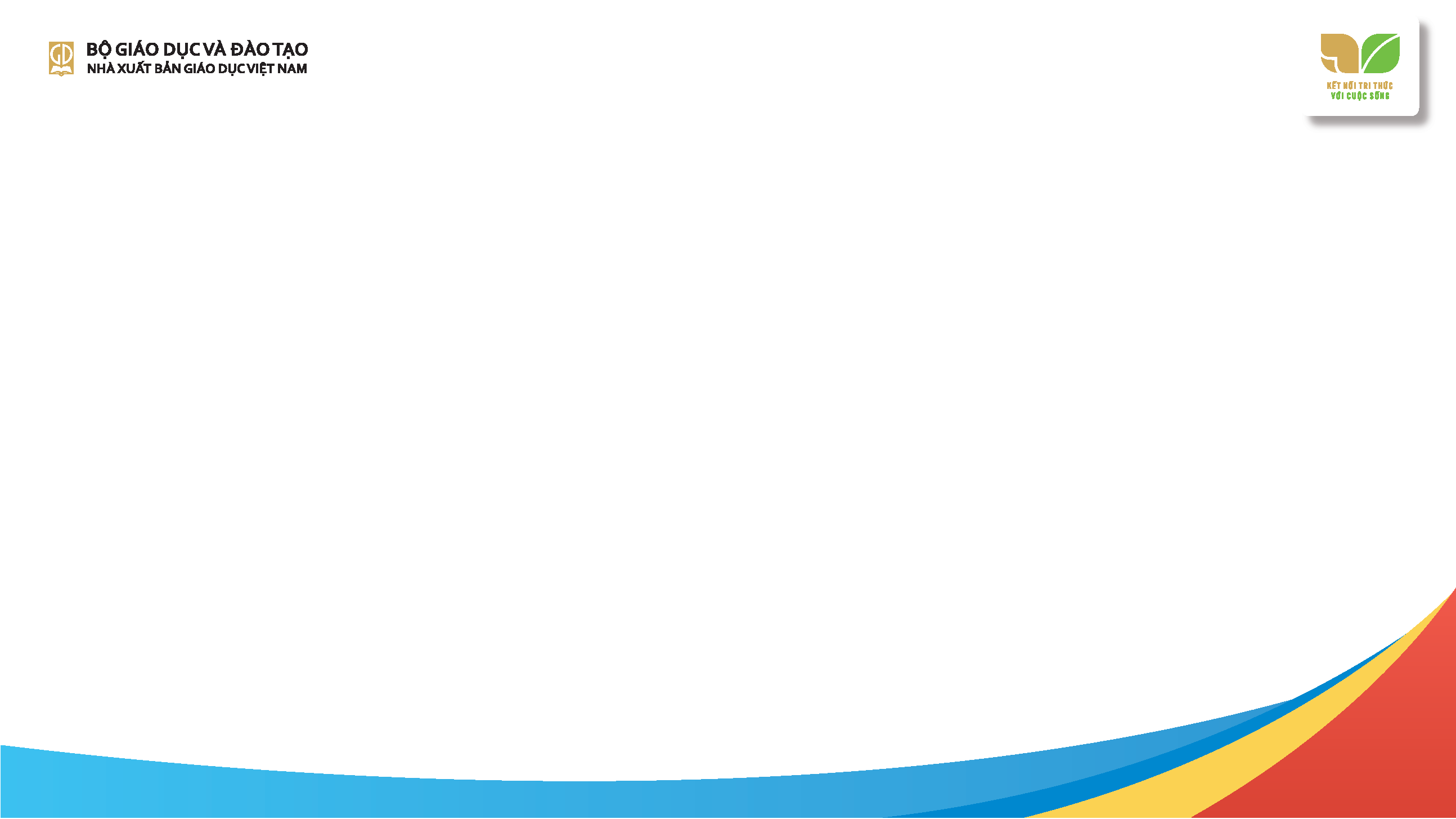 CẤU TRÚC BÀI HỌC (tiếp)
Thân bài: Các hoạt động học tập

 Mỗi đơn vị kiến thức của bài thường có 3 loại hoạt động học tập:
Hoạt động đọc hiểu: Mục đích cung cấp thông tin, định hướng, tìm tòi khám phá kiến thức mới

Hoạt động tìm tòi, khám phá: Xây dựng tri thức mới dựa trên trải nghiệm, tìm tòi khám phá của HS. 

Hoạt động thực hành hoặc vận dụng: HS tự trả lời câu hỏi, giải bài tập vận dụng giúp HS hiểu rõ vấn đề nghiên cứu, phát triển năng lực tư duy, năng lực vận dụng kiến thức đã học, giúp GV đánh giá đúng việc học tập của HS.
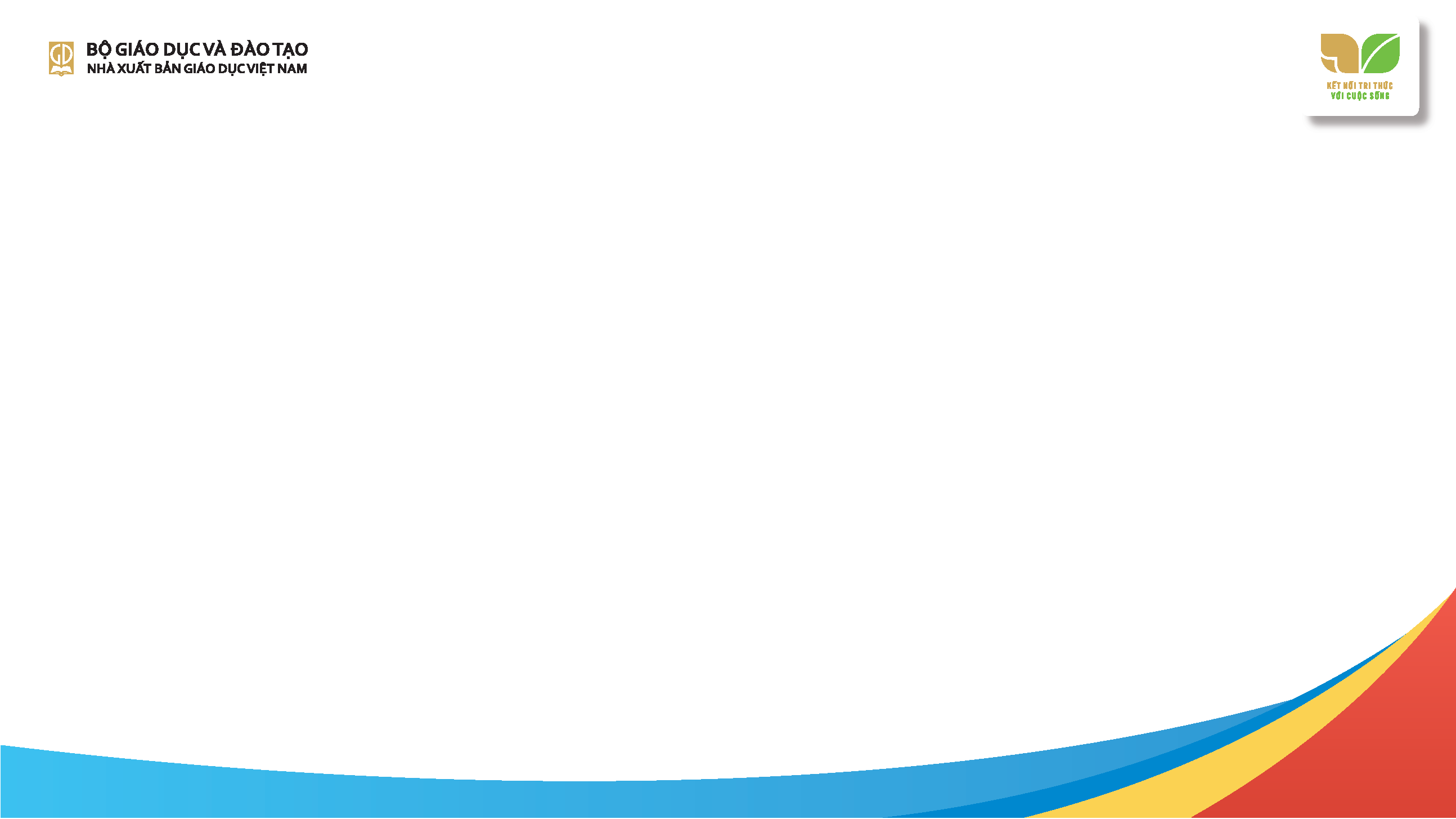 CẤU TRÚC BÀI HỌC (tiếp)
Kết thúc bài học

Em đã học: Tóm tắt kiến thức, kĩ năng cơ bản của bài học, yêu cầu HS phải ghi nhớ.

Em có thể: Gợi ý HS vận dụng kiến thức, kĩ năng để giải quyết các tình huống thực tiễn của cuộc sống liên quan đến nội dung bài học.

Em có biết? Nhằm mở rộng kiến thức, tạo niềm say mê khám phá khoa học và mở ra định hướng học tập.
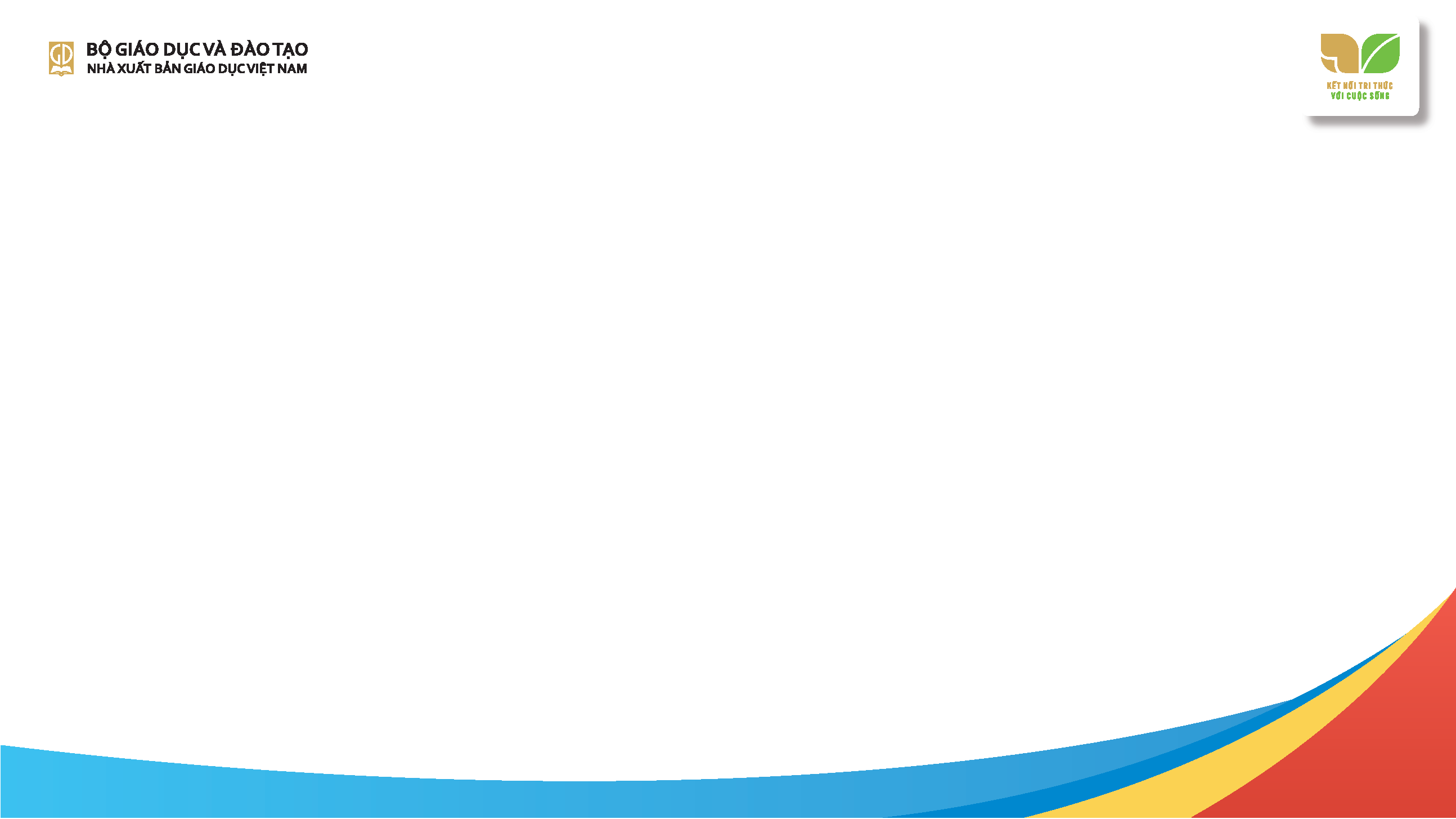 ĐỔI MỚI PHƯƠNG PHÁP DẠY HỌC
Dạy học vật lí chỉ có thể hình thành và phát triển các năng lực chung và năng lực đặc thù nếu vận dụng các phương pháp và hình thức tổ chức dạy học theo các định hướng sau:

Tạo cho HS cơ hội huy động những hiểu biết, kinh nghiệm sẵn có để hình thành tri thức mới;

Tạo có hội cho HS tham gia quá trình khám phá tri thức mới;

Tạo điều kiện cho HS cơ hội liên hệ, vận dụng kiến thức, kĩ năng vào việc giải quyết các vấn đề thực tiễn;

Vận dụng các phương pháp dạy học: Tìm tòi khám phá ; Dạy học nêu vấn đề; Dạy học theo dự án; Phương pháp thực nghiệm.
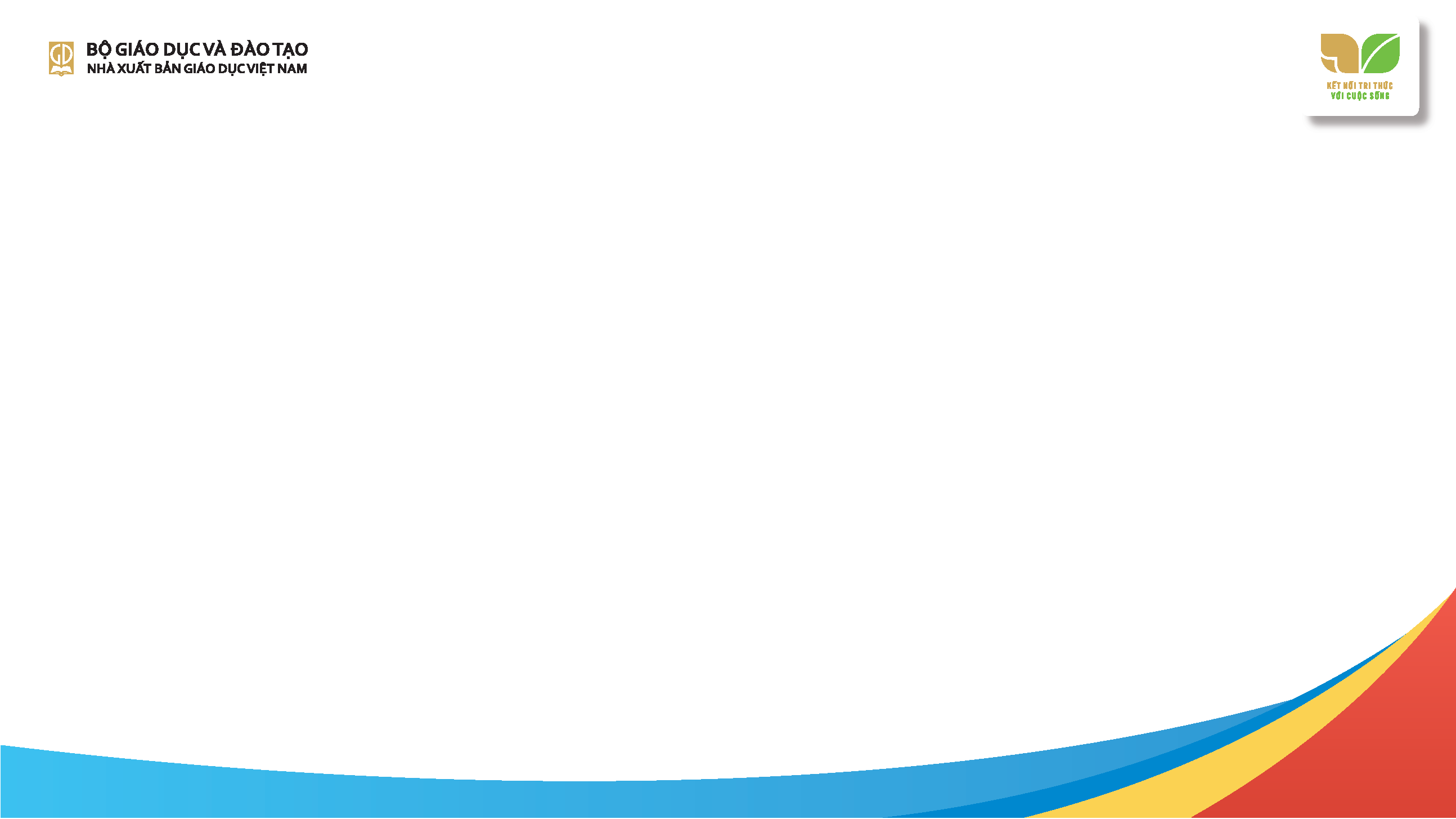 ĐỔI MỚI PHƯƠNG PHÁP DẠY HỌC
Ví dụ minh họa thiết kế kế hoạch bài dạy
Bài 23. TÁC DỤNG CỦA DÒNG ĐIỆN
I. MỤC TIÊU
1. Về kiến thức
Thấy được các tác dụng cơ bản của dòng điện: nhiệt, phát sáng, hoá học, sinh lí qua các thí nghiệm.2. Về năng lực
Giải thích được một số vấn đề trong cuộc sống liên quan đến ứng dụng của dòng điện như nên sử dụng đèn LED thay cho bóng đèn sợi đốt; biết sử dụng an toàn các đồ điện trong nhà.3. Về phẩm chất- Trung thực: trung thực trong quá trình trả lời câu hỏi trên trải nghiệm của mình, trung thực trong việc thực hiện các nhiệm vụ học tập được giao.- Trách nhiệm: có trách nhiệm thực hiện tốt các nhiệm vụ học tập được giao cả khi làm cá nhân hay làm nhóm.- Chăm chỉ: chăm chỉ nghiên cứu tài liệu, SGK để thu thập kiến thức.- Nhân ái: hỗ trợ nhau trong quá trình làm việc nhóm.
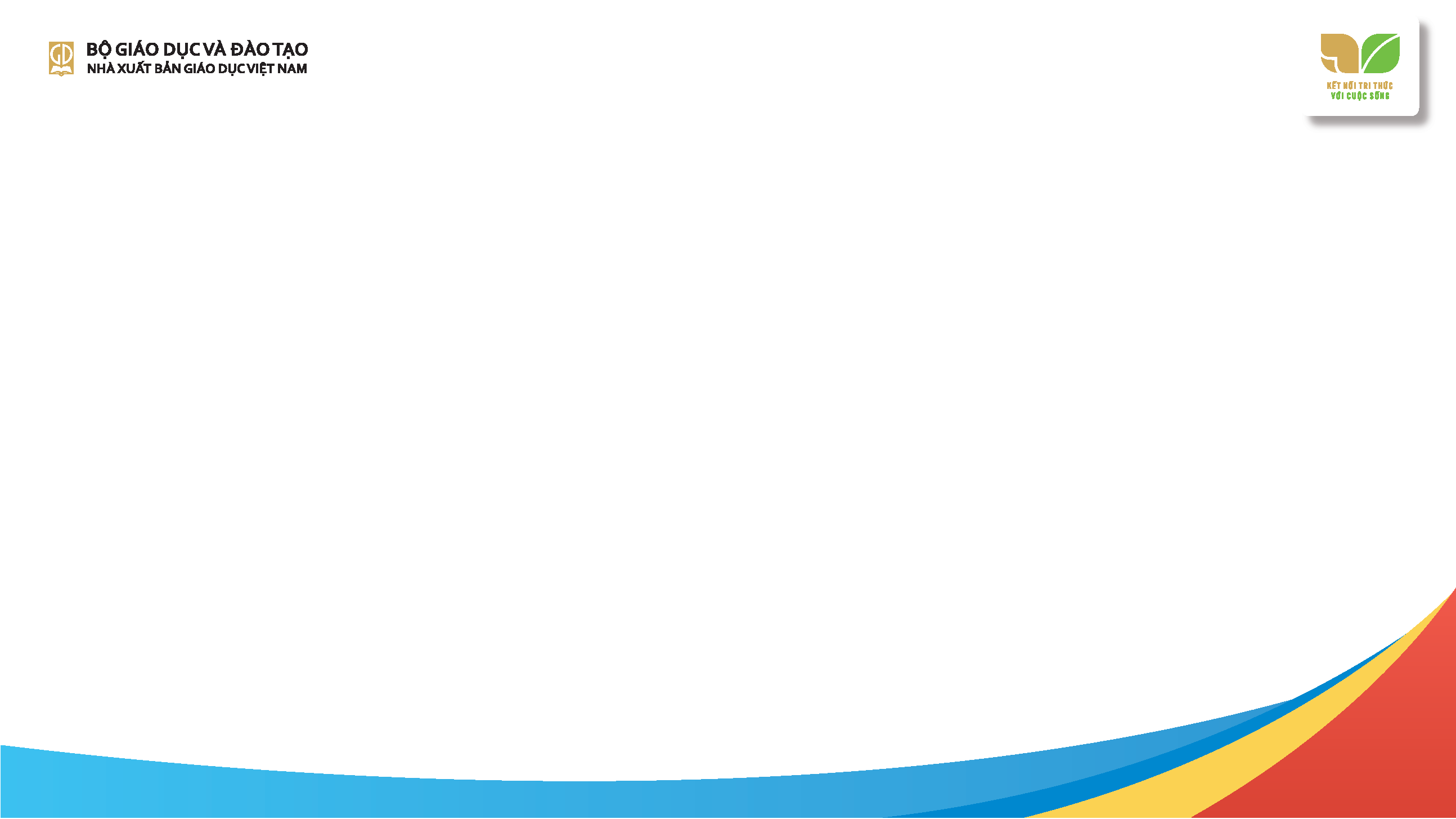 ĐỔI MỚI PHƯƠNG PHÁP DẠY HỌC
Bài 23. TÁC DỤNG CỦA DÒNG ĐIỆN (tiếp)
II. THIẾT BỊ DẠY HỌC VÀ HỌC LIỆU
Bộ thí nghiệm thực hành cho mỗi nhóm HS, nghiên cứu các tác dụng của dòng điện gồm:
– Thí nghiệm minh hoạ tác dụng nhiệt.
– Thí nghiệm minh hoạ tác dụng phát sáng.
– Thí nghiệm minh hoạ tác dụng hoá học.
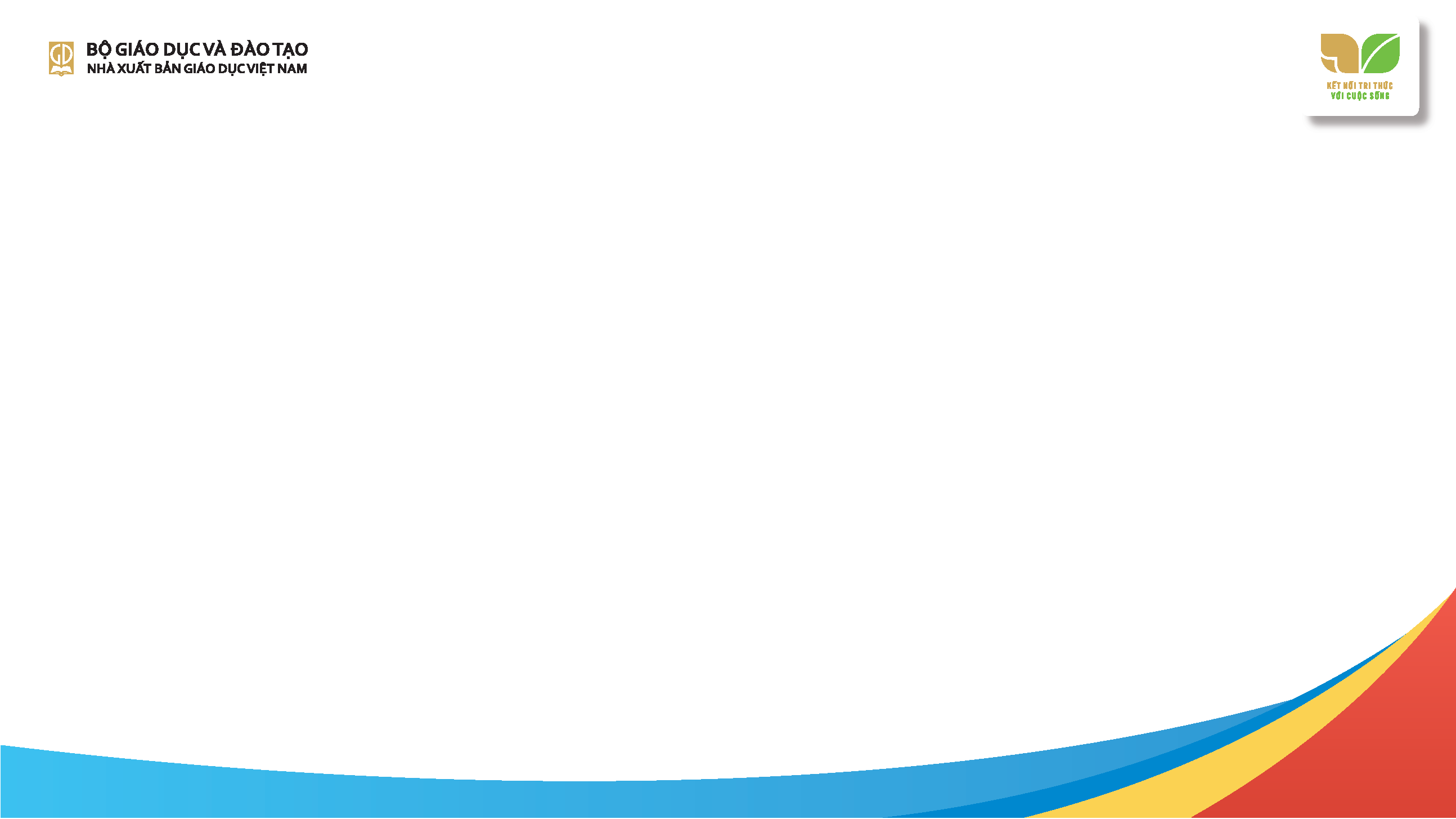 ĐỔI MỚI PHƯƠNG PHÁP DẠY HỌC VẬT LÍ
Bài 23. TÁC DỤNG CỦA DÒNG ĐIỆN (tiếp)
III. TIẾN TRÌNH DẠY HỌC  
Hoạt động 1. KHỞI ĐỘNG
a) Mục tiêu: Qua các trải nghiệm của HS trong thực tế thu hút HS tìm hiểu sâu hơn trong bài học.                    
b) Nội dung: Huy động lại tác dụng của dòng điện mà HS đã trải nghiệm và sử dụng trong thực tế, kết nối từ thực tiễn cuộc sống vào bài học.                    
c) Tổ chức thực hiện: GV đặt vấn đề: Không nhìn thấy dòng điện, nhưng có thể nhận biết được sự tồn tại của nó qua quan sát các tác dụng của nó. “Hãy kể những tác dụng của dòng điện mà em biết”.
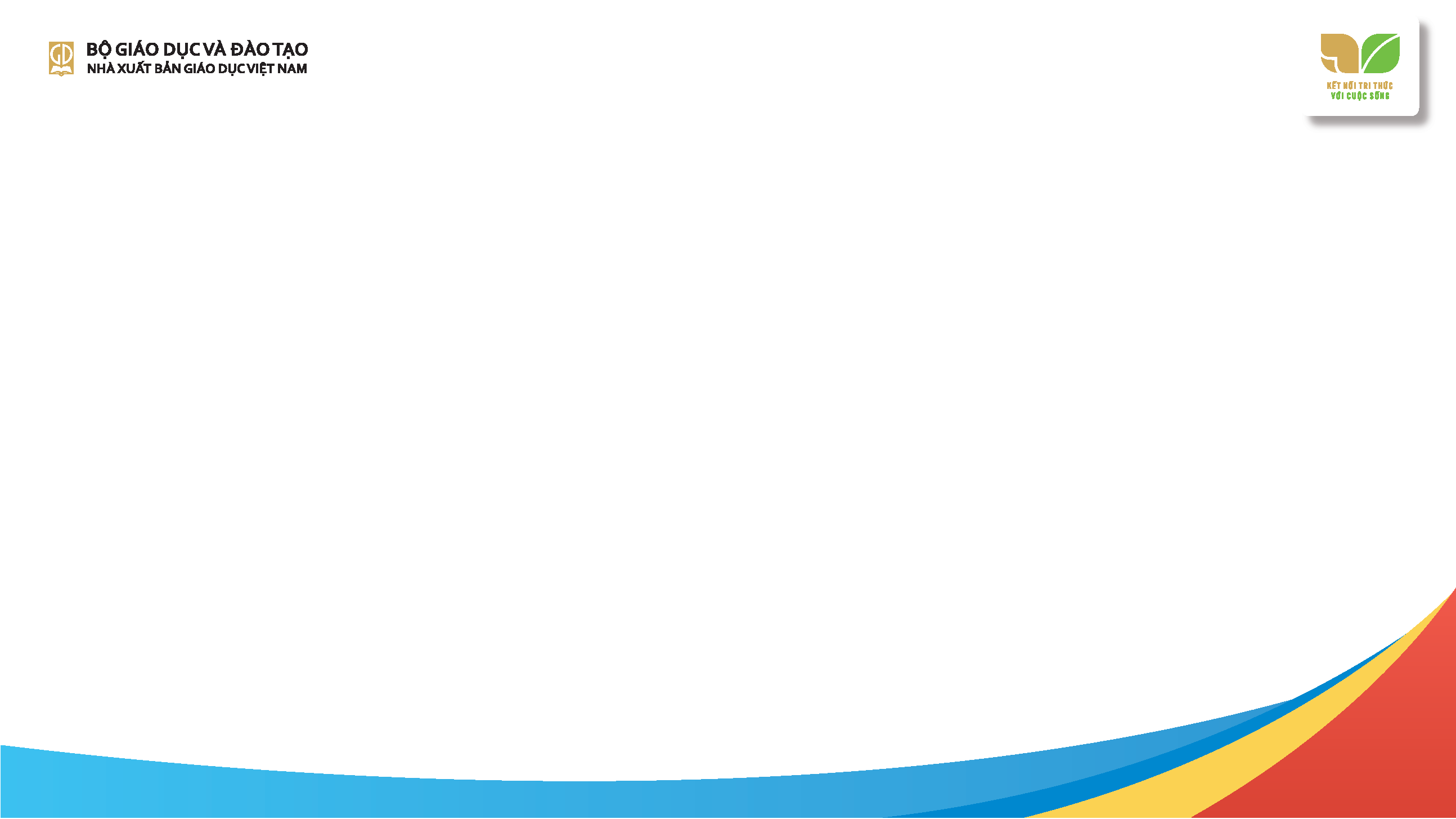 ĐỔI MỚI PHƯƠNG PHÁP DẠY HỌC
Bài 23. TÁC DỤNG CỦA DÒNG ĐIỆN (tiếp)
III. TIẾN TRÌNH DẠY HỌC (tiếp)

Hoạt động 2. HÌNH THÀNH KIẾN THỨC MỚI
Đơn vị kiến thức I : Tác dụng nhiệt của dòng điện  a) Nội dung 1: Vật dẫn điện nóng lên khi có dòng điện chạy qua.
  b) Sản phẩm 1: Hiểu được các ứng dụng về nhiệt của dòng điện trong cuộc sống: bếp điện, máy sưởi điện, máy sấy tóc…
  c) Tổ chức thực hiện 1:– GV cho HS làm việc theo nhóm, thực hiện thí nghiệm mô tả ở Hình 23.1, SGK. GV theo dõi các nhóm, kịp thời giúp đỡ, gợi ý, hướng dẫn, động viên các nhóm.– GV yêu cầu đại diện các nhóm báo cáo kết quả thí nghiệm. GV chốt lại kết luận về tác dụng nhiệt của dòng điện.– GV cho HS trả lời câu hỏi SGK.
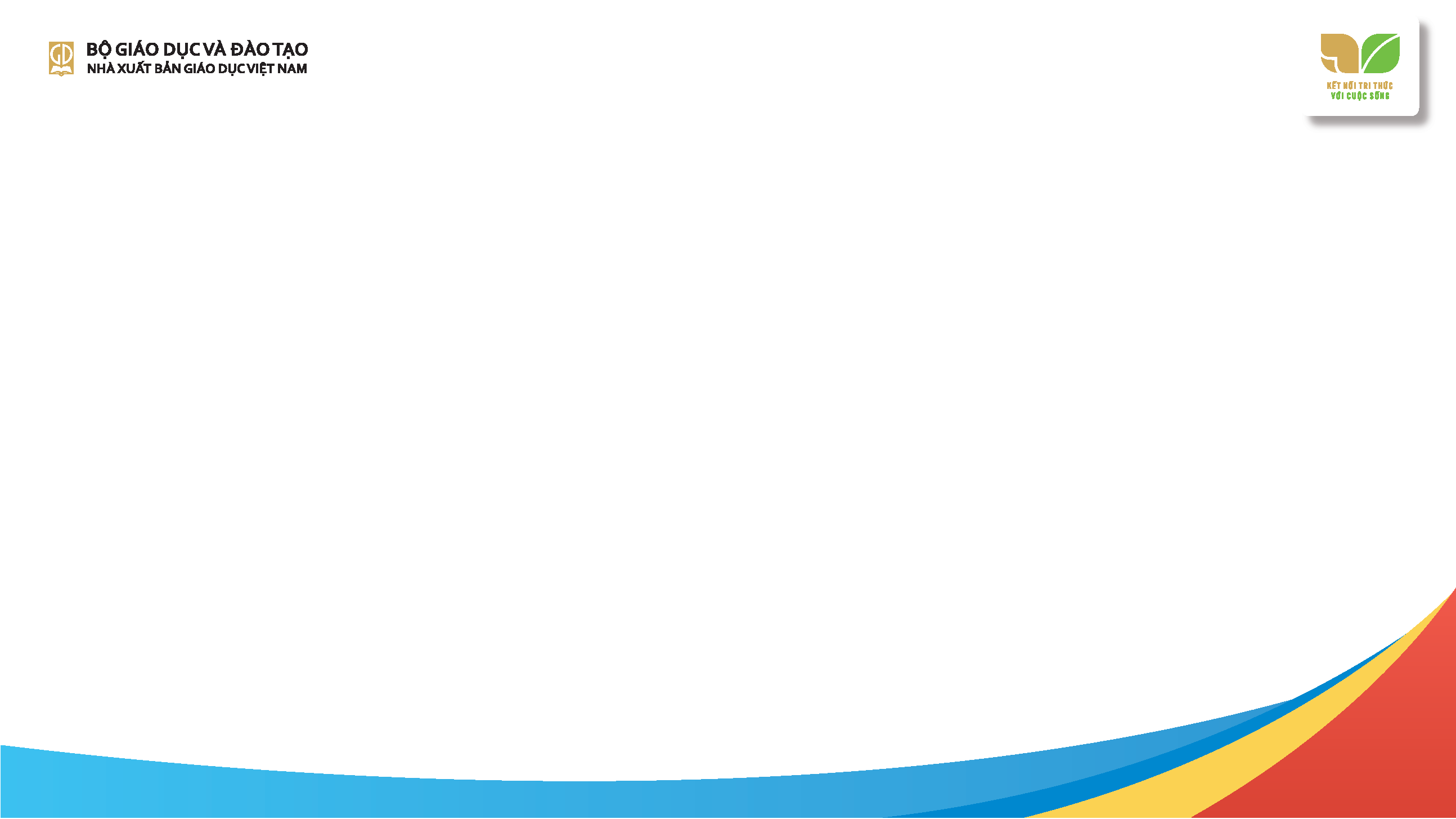 ĐỔI MỚI PHƯƠNG PHÁP DẠY HỌC
Bài 23. TÁC DỤNG CỦA DÒNG ĐIỆN (tiếp)
III. TIẾN TRÌNH DẠY HỌC (tiếp)

  Hoạt động 2. HÌNH THÀNH KIẾN THỨC MỚI

 Đơn vị kiến thức II : Tác dụng phát sáng của dòng điện.
  a) Nội dung 2: Dòng điện làm đèn phát sáng

 b) Sản phẩm 2: Giải thích được lí do nên sử dụng đèn LED thay đèn sợi đốt và các ứng dụng phát sáng của dòng điện.
 c) Tổ chức thực hiện 2:– GV cho HS làm việc theo nhóm, thực hiện thí nghiệm mô tả ở Hình 23.2, SGK. GV theo dõi các nhóm, kịp thời giúp đỡ, gợi ý, hướng dẫn, động viên các nhóm.– GV yêu cầu đại diện các nhóm báo cáo kết quả thí nghiệm. Sau đó trả lời câu hỏi: Qua thí nghiệm đã thực hiện, rút ra kết luận gì về tác dụng của dòng điện.– GV chốt lại kết luận về tác dụng phát sáng của dòng điện.
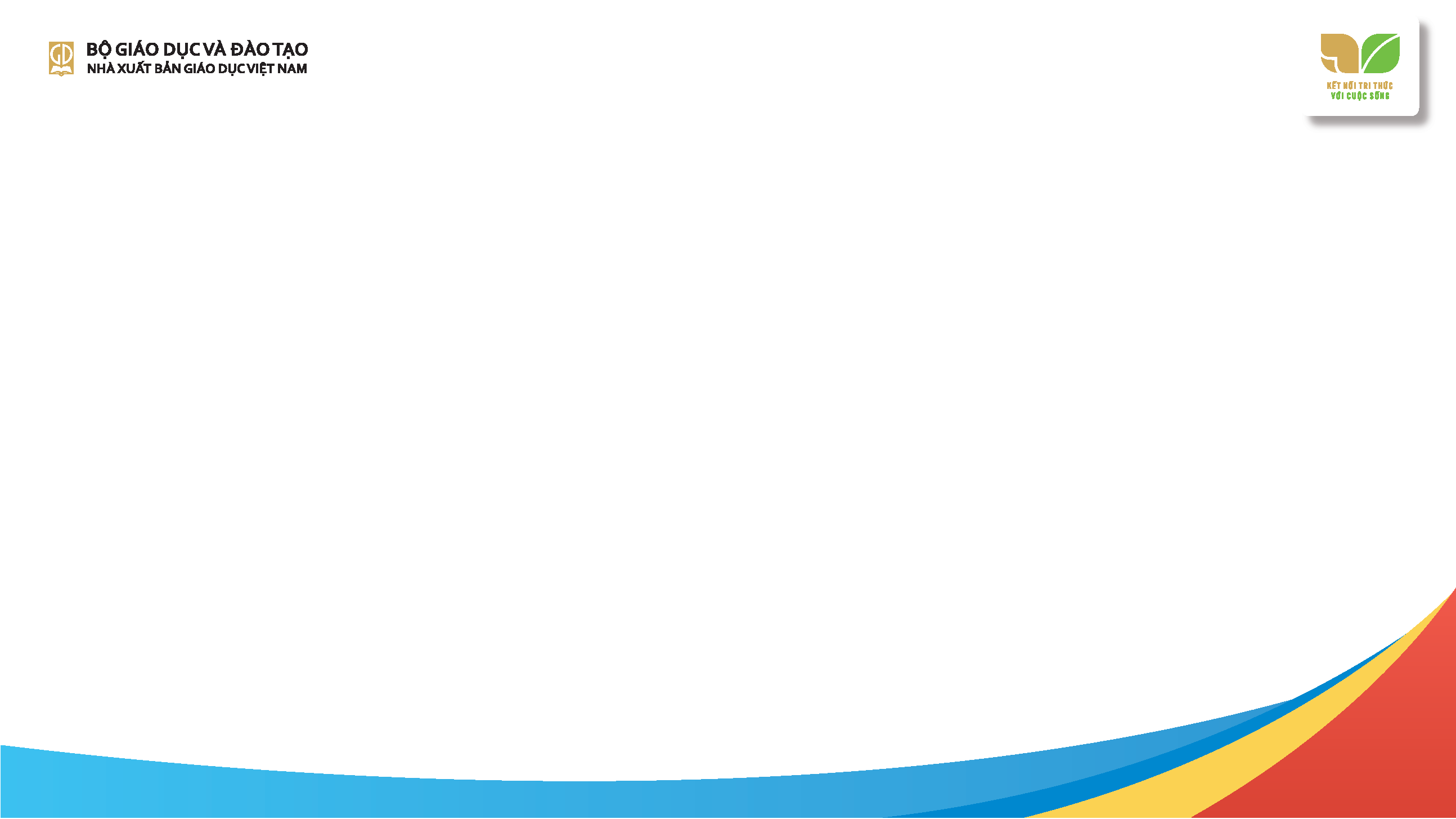 ĐỔI MỚI PHƯƠNG PHÁP DẠY HỌC
Bài 23. TÁC DỤNG CỦA DÒNG ĐIỆN (tiếp)
III. TIẾN TRÌNH DẠY HỌC (tiếp)

  Hoạt động 2. HÌNH THÀNH KIẾN THỨC MỚI
Đơn vị kiến thức III : Tác dụng hoá học của dòng điện.a) Nội dung 3: Dòng điện chạy qua dung dịch điện phân có thể làm tách các chất khỏi dung dịch.
b) Sản phẩm 3: Thực hiện thí nghiệm về điện phân, thu được kim loại bám trên điện cực.
c) Tổ chức thực hiện 3:– GV cho HS làm việc theo nhóm, thực hiện thí nghiệm mô tả ở Hình 23.4, SGK. – GV theo dõi các nhóm, kịp thời giúp đỡ, gợi ý, hướng dẫn, động viên các nhóm.– GV yêu cầu đại diện các nhóm báo cáo kết quả thí nghiệm. GV chốt lại kết luận về tác dụng hoá học của dòng điện.
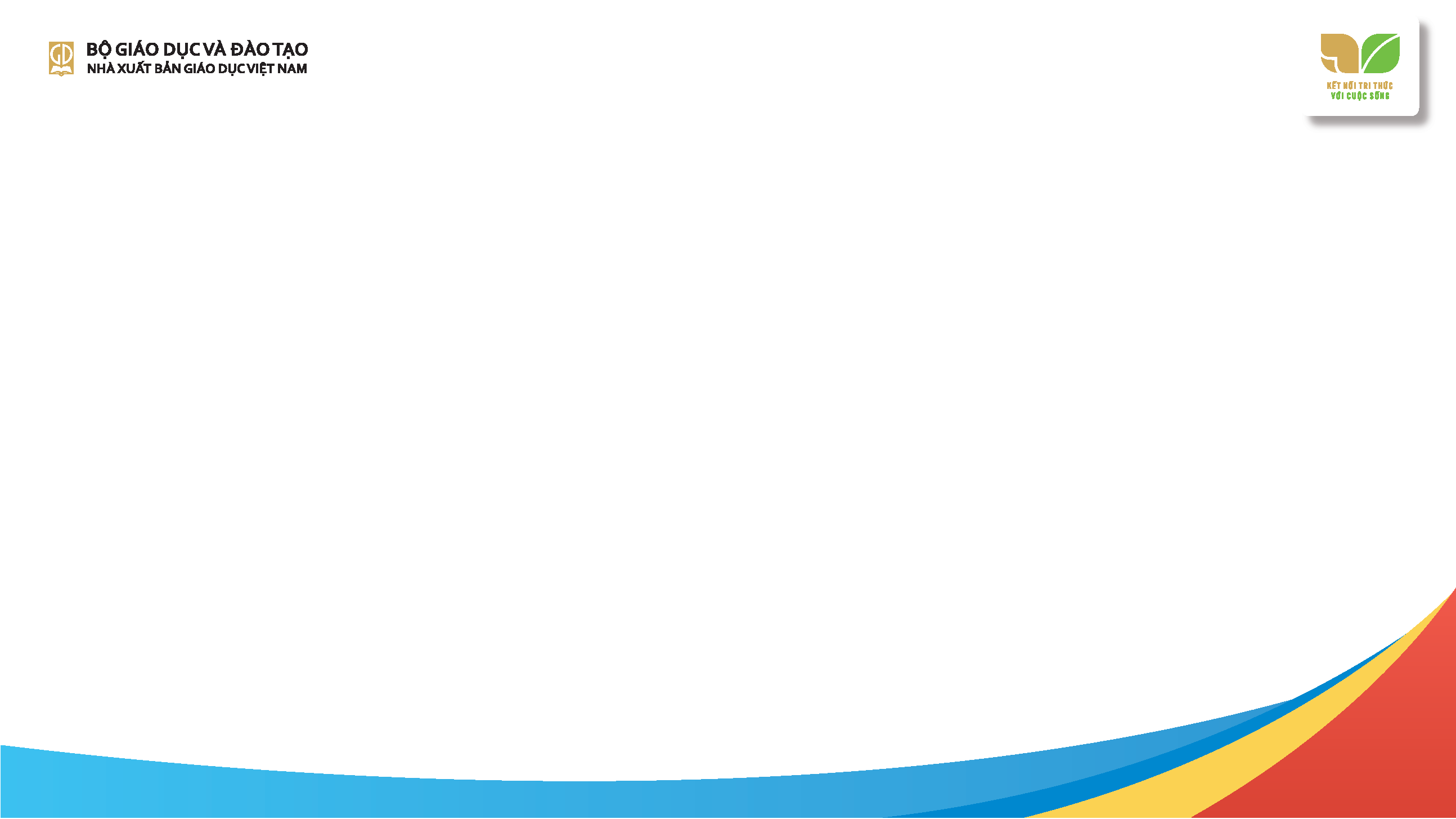 ĐỔI MỚI PHƯƠNG PHÁP DẠY HỌC
Bài 23. TÁC DỤNG CỦA DÒNG ĐIỆN (tiếp)
III. TIẾN TRÌNH DẠY HỌC (tiếp)

  Hoạt động 2. HÌNH THÀNH KIẾN THỨC MỚI
Đơn vị kiến thức IV : Tác dụng sinh lí của dòng điện.a) Nội dung 4: Dòng điện có tác dụng sinh lí khi qua cơ thể người, động vật.
b) Sản phẩm 4: Hiểu được nguyên tắc sử dụng đồ điện an toàn, ứng dụng dòng điện trong y học để khôi phục nhịp tim, chữa một số bệnh,...
c) Tổ chức thực hiện 4:– GV yêu cầu HS đọc mục IV SGK và trả lời câu hỏi “Thế nào là tác dụng sinh lí của dòng điện ?”.– GV: 
+ Nêu ví dụ ứng dụng tác dụng phát sáng của dòng điện trong thực tế.+ Vì sao khi trời mưa bão không được lại gần dây điện rơi xuống mặt đường?
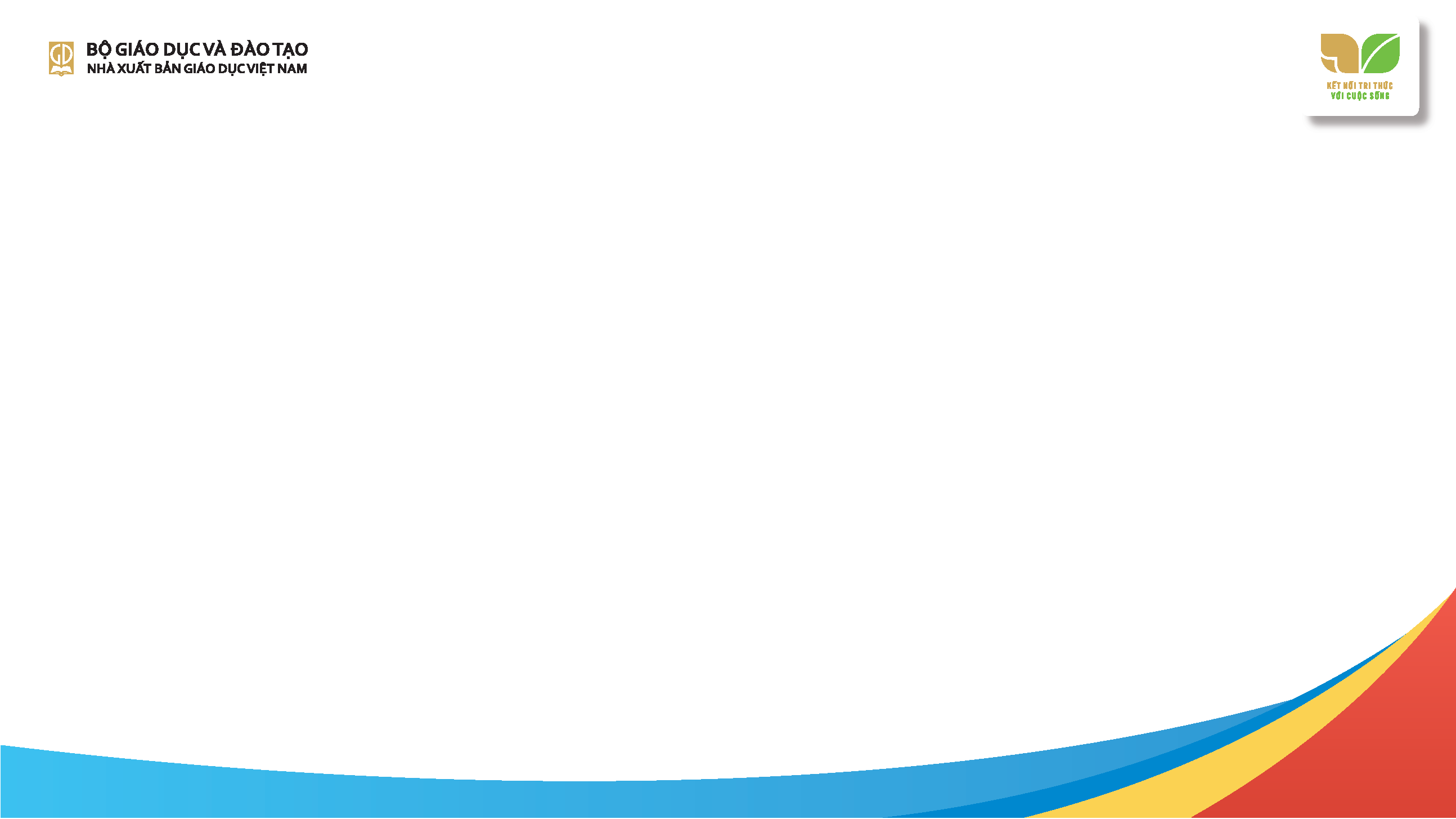 ĐỔI MỚI PHƯƠNG PHÁP DẠY HỌC
Bài 23. TÁC DỤNG CỦA DÒNG ĐIỆN (tiếp)
III. TIẾN TRÌNH DẠY HỌC (tiếp)
Hoạt động 3. LUYỆN TẬP VÀ VẬN DỤNG
a) Mục tiêu: hiểu rõ về tác dụng của dòng điện và sử dụng được các kiến thức này vào trong đời sống.
b) Sản phẩm: giải quyết được những tình huống giả định và sử dụng các kiến thức về tác dụng của dòng điện: tác dụng nhiệt, tác dụng phát sáng, điều chế kim loại và tác dụng sinh lí trong đời sống.
c) Tổ chức thực hiện: HS trả lời các câu hỏi và bài tập theo tiến trình bài học.
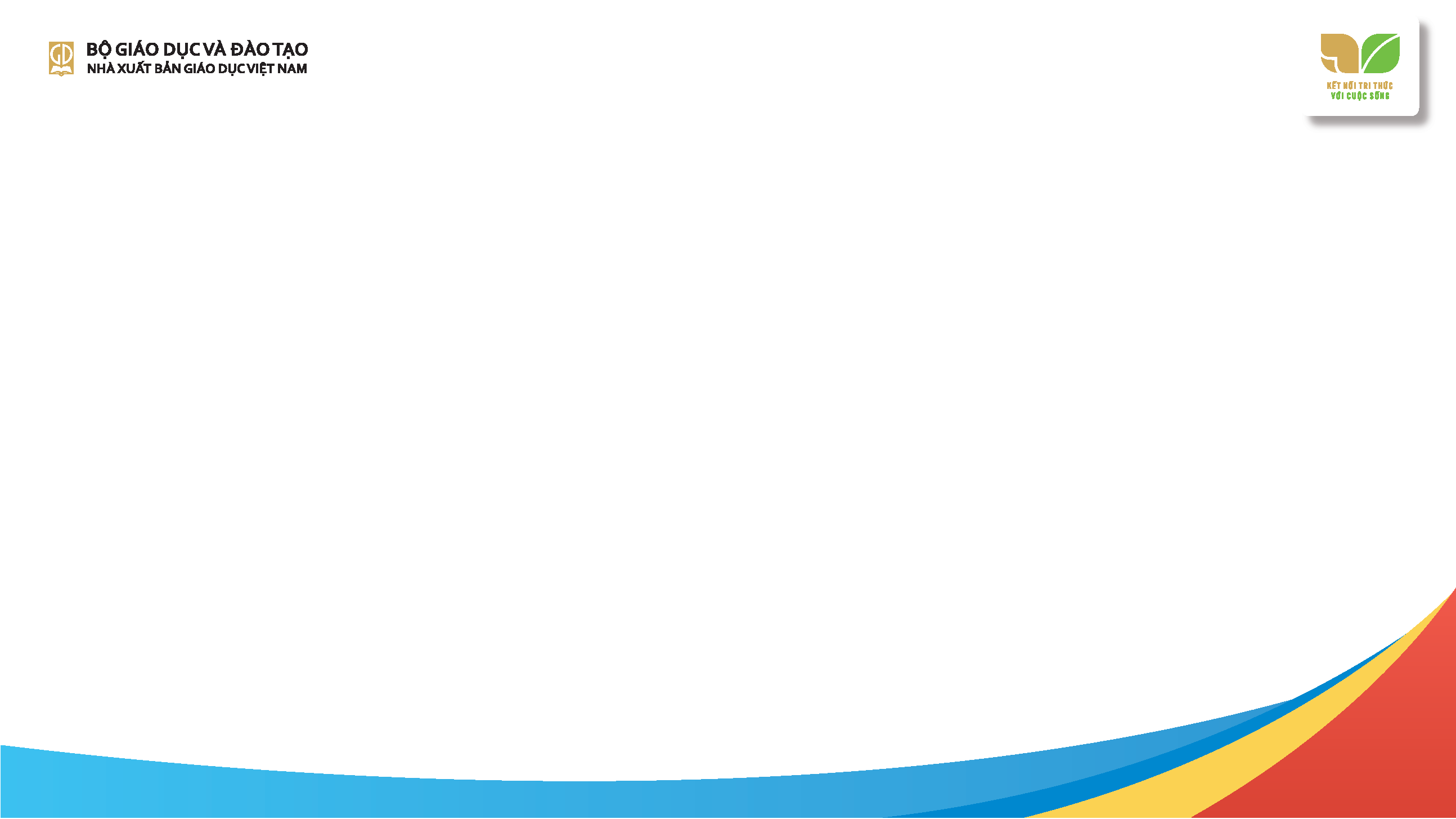 ĐỔI MỚI PHƯƠNG PHÁP DẠY HỌC
Bài 23. TÁC DỤNG CỦA DÒNG ĐIỆN (tiếp)
III. TIẾN TRÌNH DẠY HỌC (tiếp)
Hoạt động 4. GHI NHỚ VÀ TỔNG KẾT

GV yêu cầu HS nhắc lại những kiến thức cần ghi nhớ.
GV gợi ý học sinh HS vận dụng kiến thức đã học giải quyết vấn đề của thực tiễn.
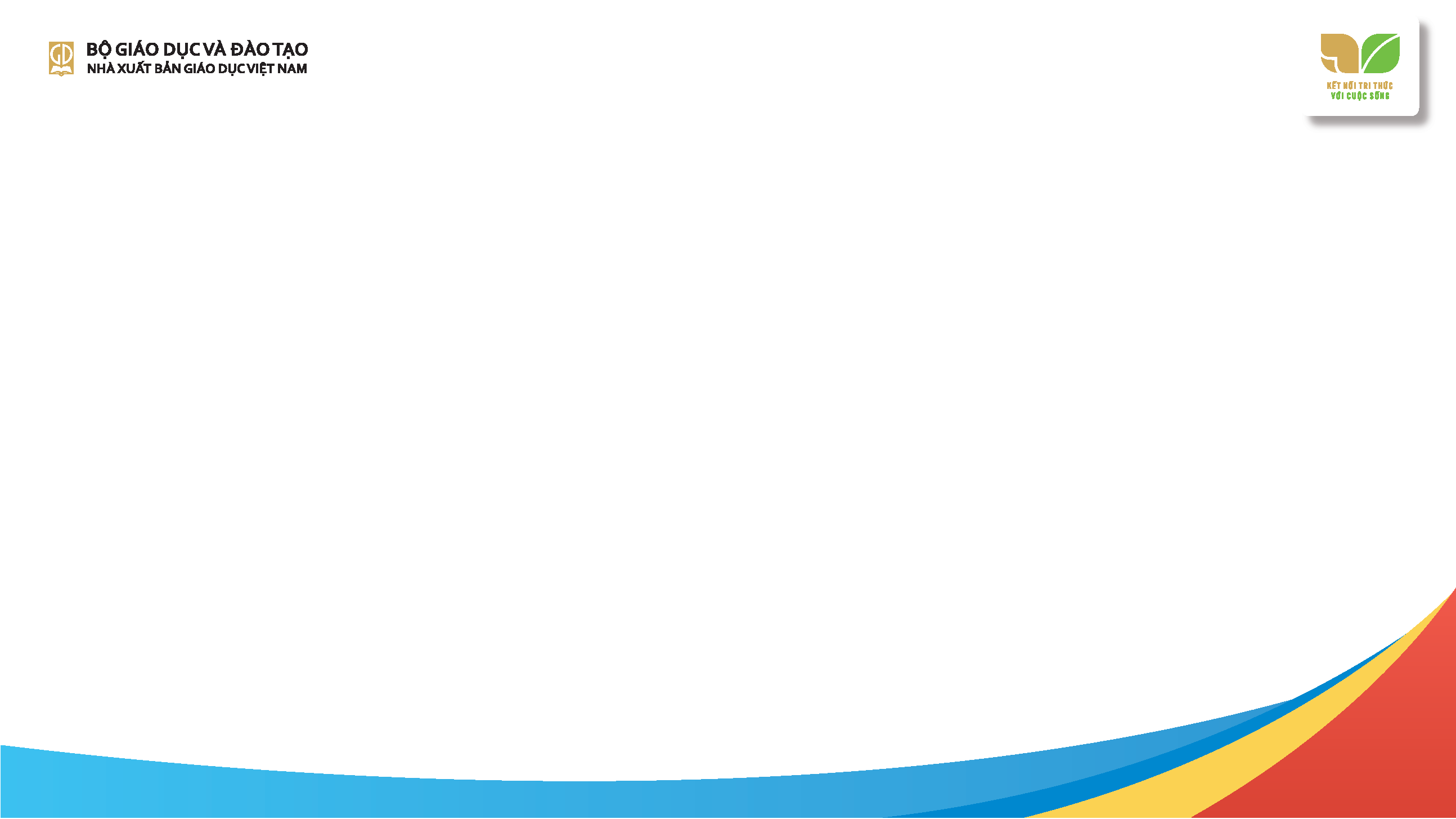 HƯỚNG DẪN SỬ DỤNG SÁCH GIÁO VIÊN
Cấu trúc của sách giáo viên
Phần 1. Hướng dẫn chung
Phần 2. Hướng dẫn dạy học các bài cụ thể
I. Mục tiêu
II. Chuẩn bị
III. Thông tin bổ sung
IV. Gợi ý tổ chức hoạt động dạy, học;
-  Ý tưởng
-  Phương pháp
Lưu ý
Trả lời câu hỏi
V. Gợi ý kiểm tra đánh giá
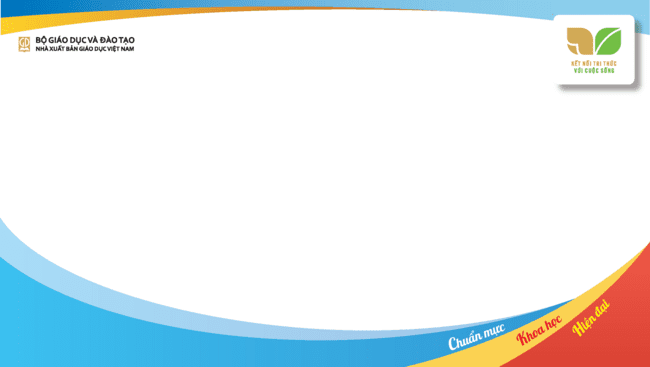 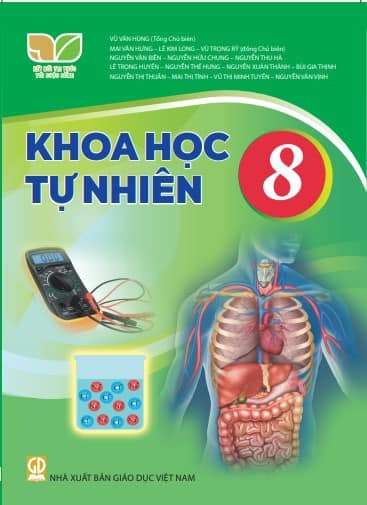 KHOA HỌC TỰ NHIÊN 8
MẠCH NỘI DUNG
VẬT SỐNG
TRÁI ĐẤT VÀ BẦU TRỜI
VẬT SỐNG
Chương VII. Sinh học cơ thể người
Chương IV. Sinh vật và môi trường
TRÁI ĐẤT VÀ BẦU TRỜI
Chương IV. Sinh vật và môi trường
Hệ sinh thái
Sinh quyển
Bảo vệ môi trường
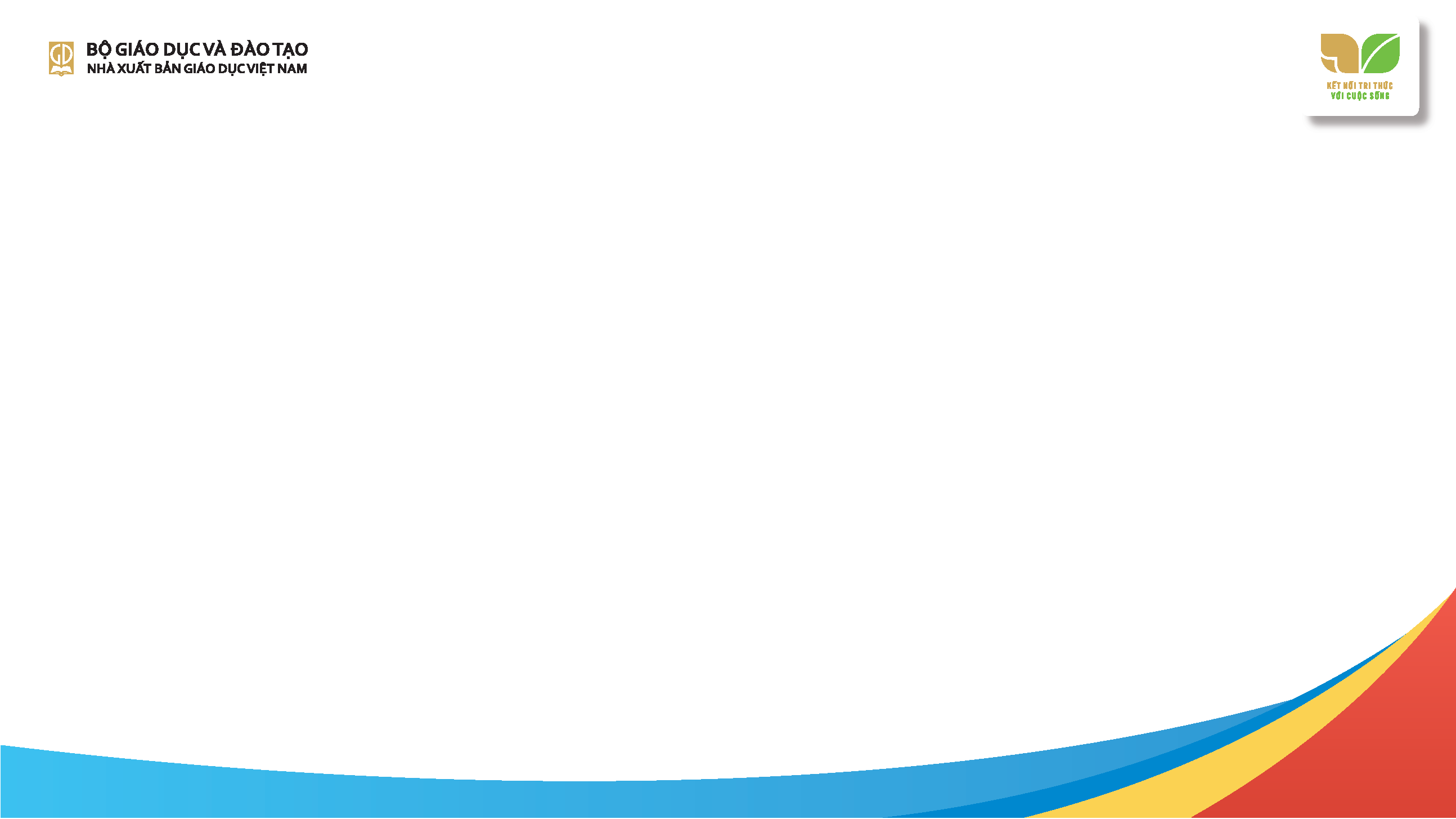 1. ĐỊNH HƯỚNG KẾT NỐI TRI THỨC 
VỚI CUỘC SỐNG
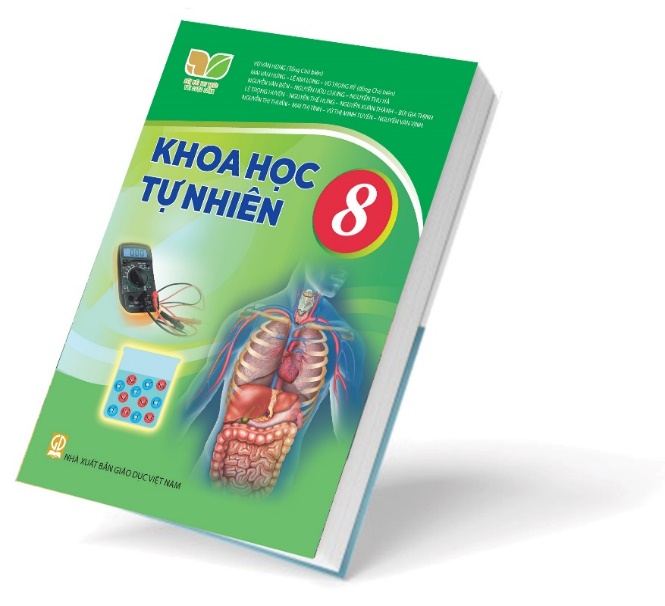 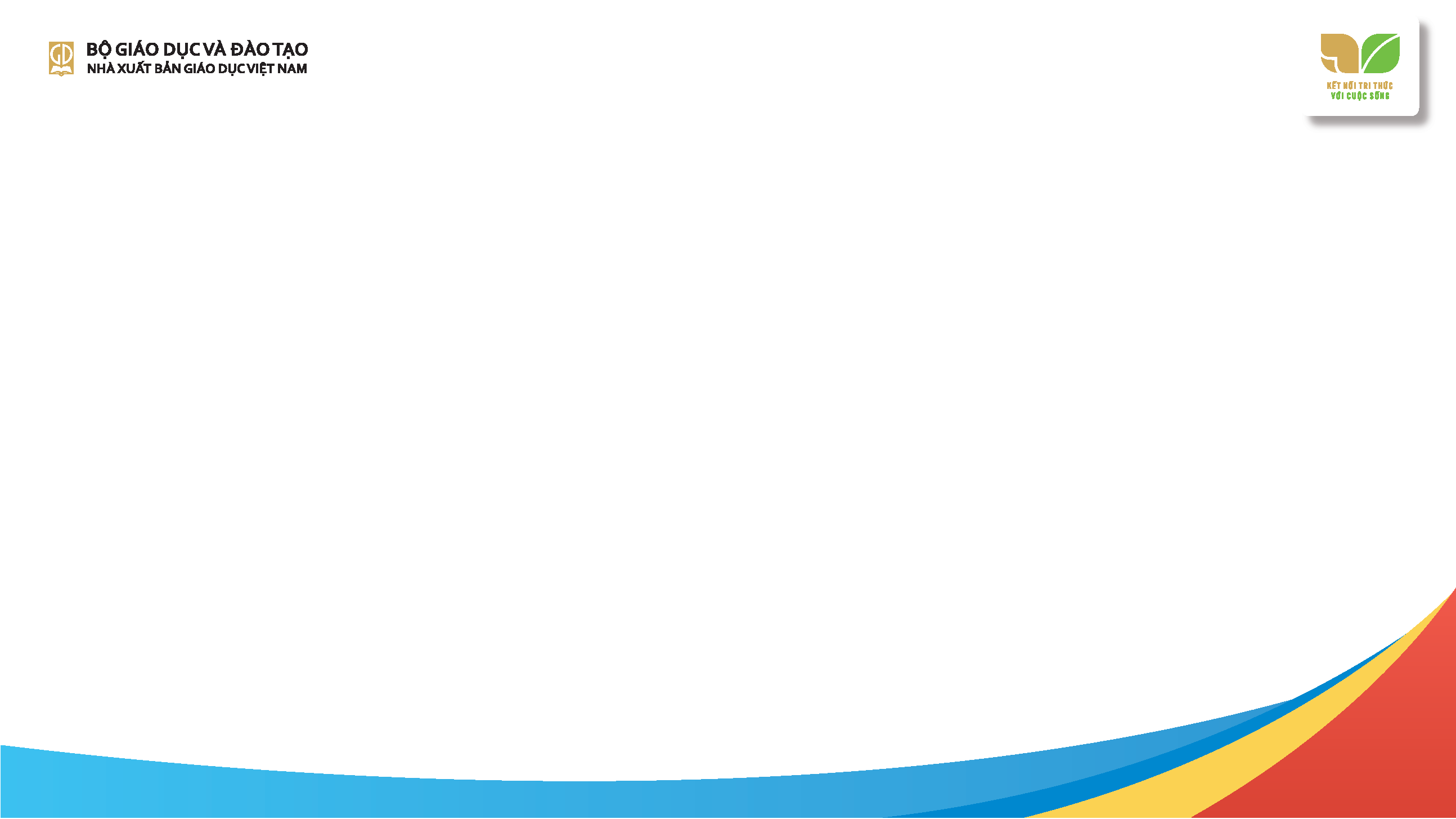 2. PHÁT TRIỂN NĂNG LỰC KHOA HỌC TỰ NHIÊN
Nhận thức khoa học về con người trong KHTN
Tìm hiểu các nguyên lí sống của cơ thể người và hệ sinh thái trong tự nhiên
Vận dụng kiến thức và kĩ năng về giải phẫu sinh lí người và hệ sinh thái vào thực tiễn
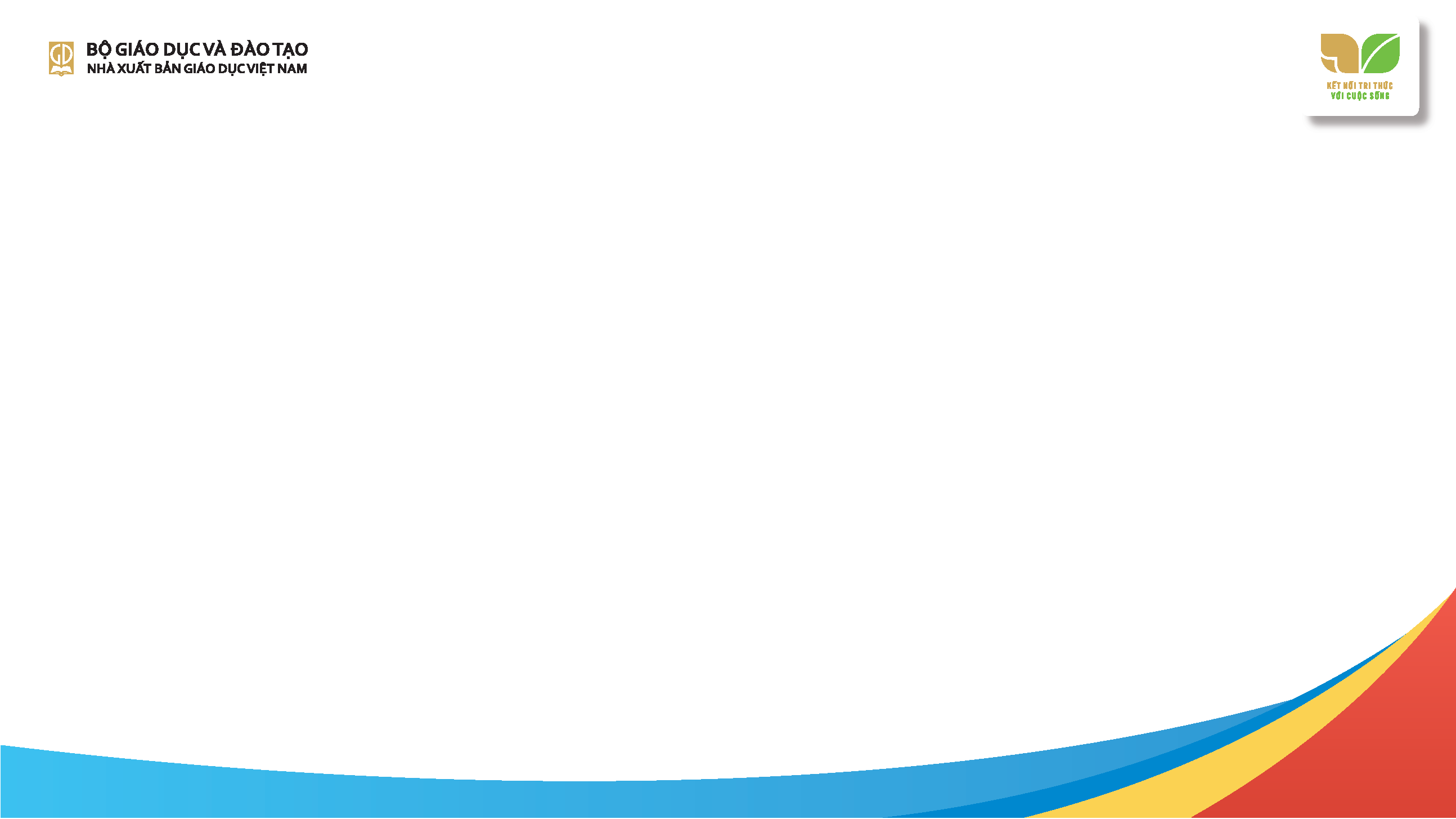 3. HỌC TẬP DỰA TRÊN CÁC VẤN ĐỀ VỀ CƠ THỂ NGƯỜI VÀ HỆ SINH THÁI
Vấn đề của cơ thể sống phải tạo động lực cho học sinh
Vấn đề liên quan đến tư duy phê phán và ra quyết định
Tìm kiếm giải pháp GQVĐ có sự hợp tác của nhiều người học
Vấn đề cần được kết thúc mở để thu hút học sinh sáng tạo
HS là người tham gia thực hành học tập sinh lí người và hệ sinh thái theo ngữ cảnh
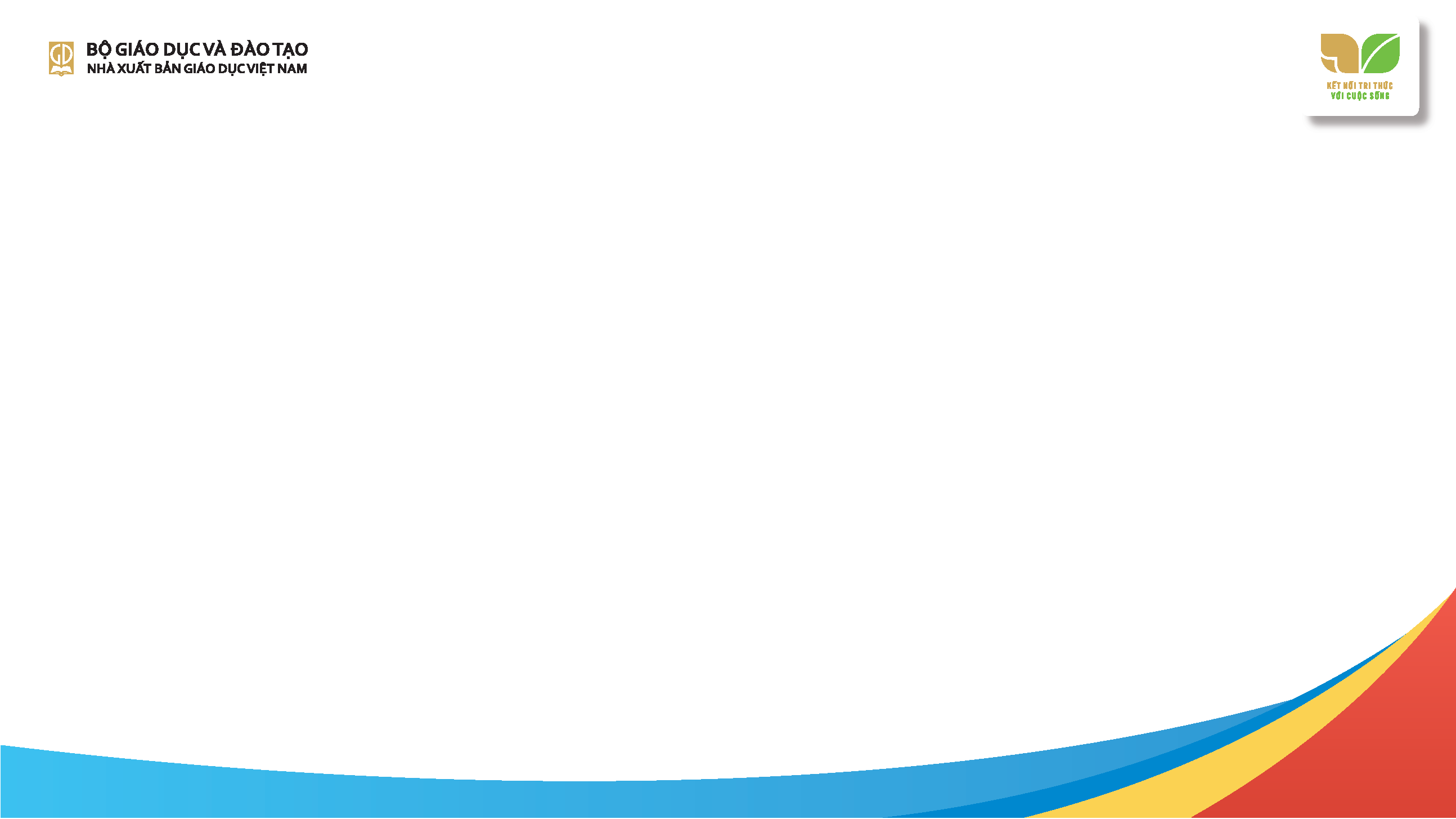 KĨ NĂNG PHÂN LOẠI VÀ CÁC NGUYÊN LÍ SỐNG
Nhóm được các đối tượng, khái niệm hoặc sự kiện về sự sống
Vẽ được sơ đồ, bản đồ khái niệm, cơ chế sinh lí của cơ thể người
Thực hiện quan sát về cấu tạo và chức năng của vật sống
Điểm tương đồng và/hoặc sự khác biệt giữa các tổ chức và cơ thể sống
Tầm quan trọng của sự tương đồng và/hoặc sự khác biệt
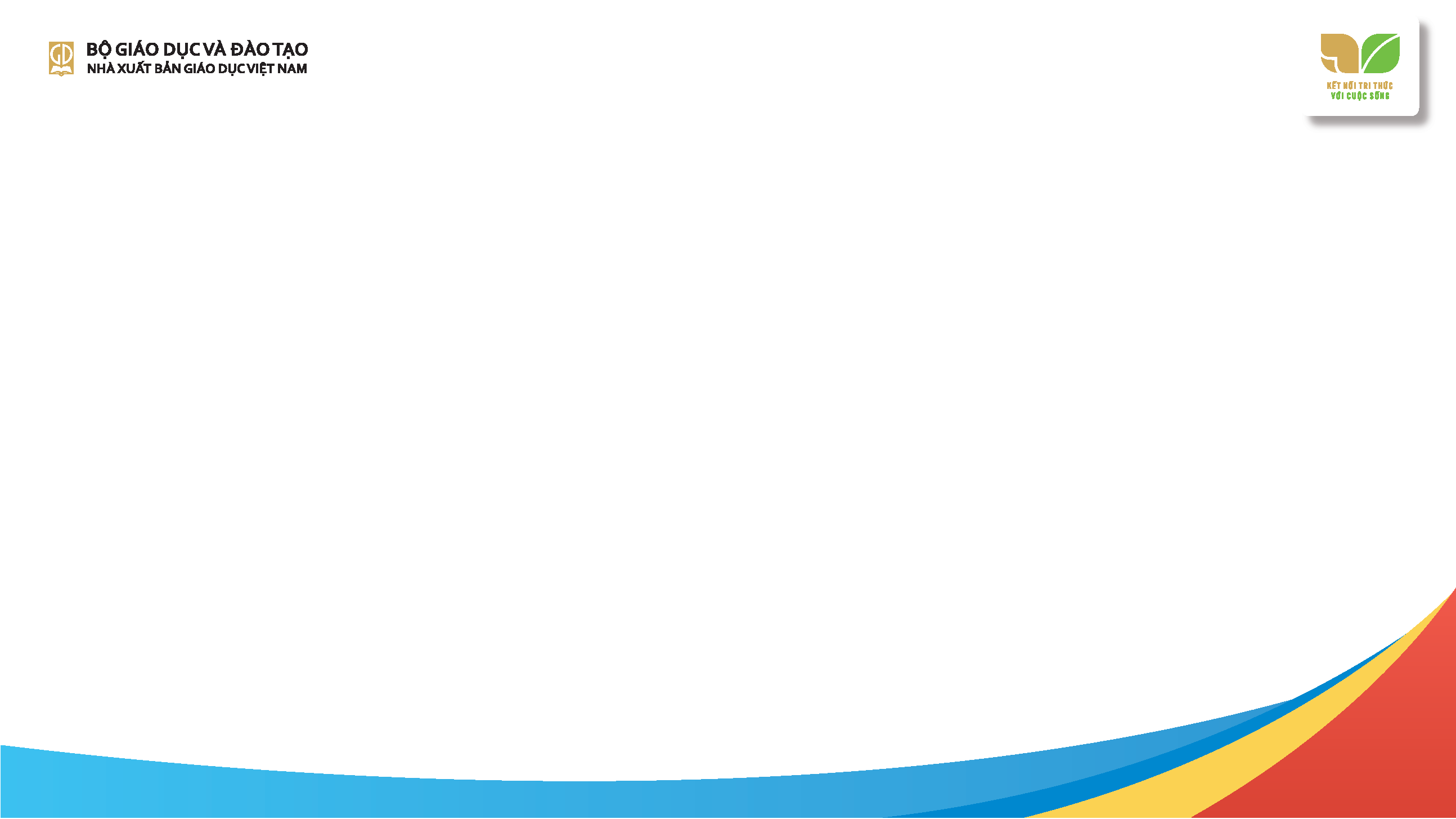 KĨ NĂNG QUAN SÁT CƠ THỂ NGƯỜI VÀ HỆ SINH THÁI
Kỹ năng sử dụng giác quan khi quan sát hình dang, cấu trúc và hoạt động của các cơ quan trong cơ thể người và hệ sinh thái
Sử dụng công cụ và thiết bị để mở rộng phạm vi quan sát
Quan sát định tính (hình dạng, màu sắc, cấu tạo,…) và định lượng (kích thước, số,…) các tổ chức sống 
Sử dụng các loại câu hỏi định hướng quan sát
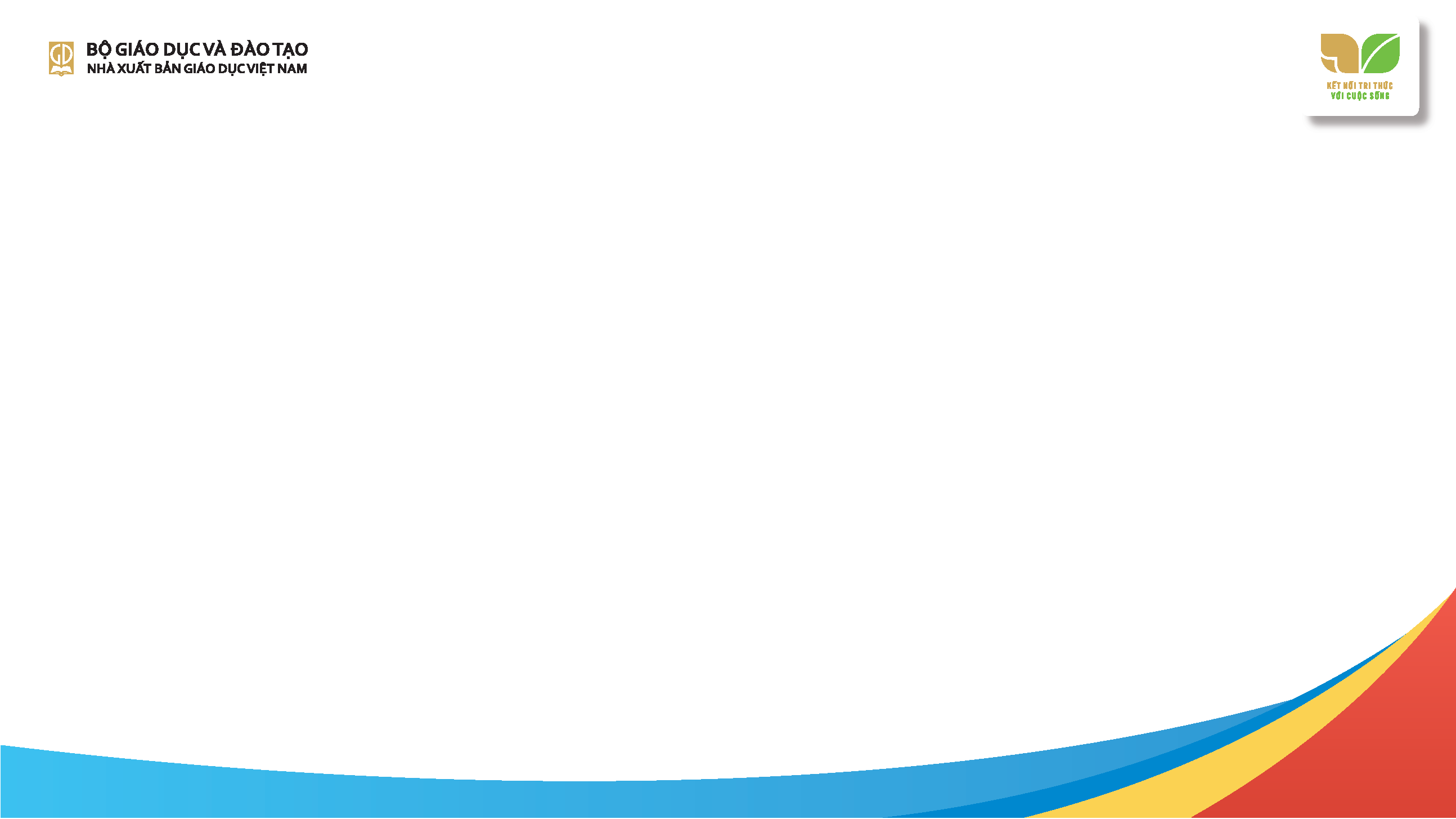 KĨ NĂNG SỬ DỤNG DỤNG CỤ THÍ NGHIỆM
Chức năng và giới hạn của các thiết bị thực hành, thí nghiệm
Ước đoán được giá trị của một đại lượng mà không thực sự đo 
Phát triển được các kĩ năng:
Hướng dẫn trong khi sử dụng dụng cụ thí nghiệm
Cẩn thận và chính xác khi đo lường
Thành thạo trong thực hành các tổ chức sống
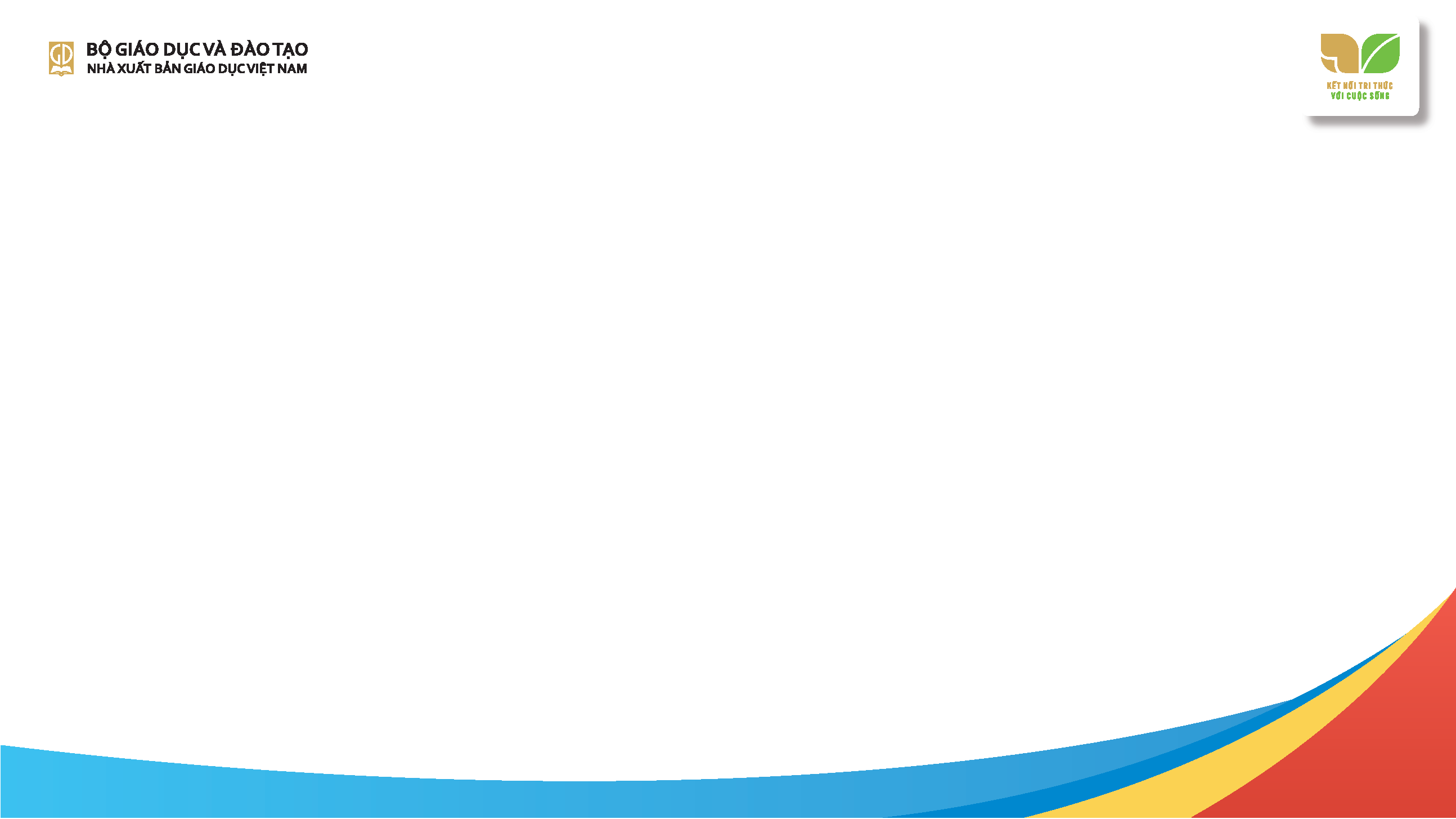 Đa dạng hoá các hình thức đánh giá
Giáo viên đánh giá học sinh
Cha mẹ học sinh đánh giá con mình
Học sinh tự đánh giá chính bản thân
Đánh giá hoạt động cá nhân, hoạt động tập thể
Đánh giá kiến thức, kĩ năng, năng lực thực hành thí nghiệm
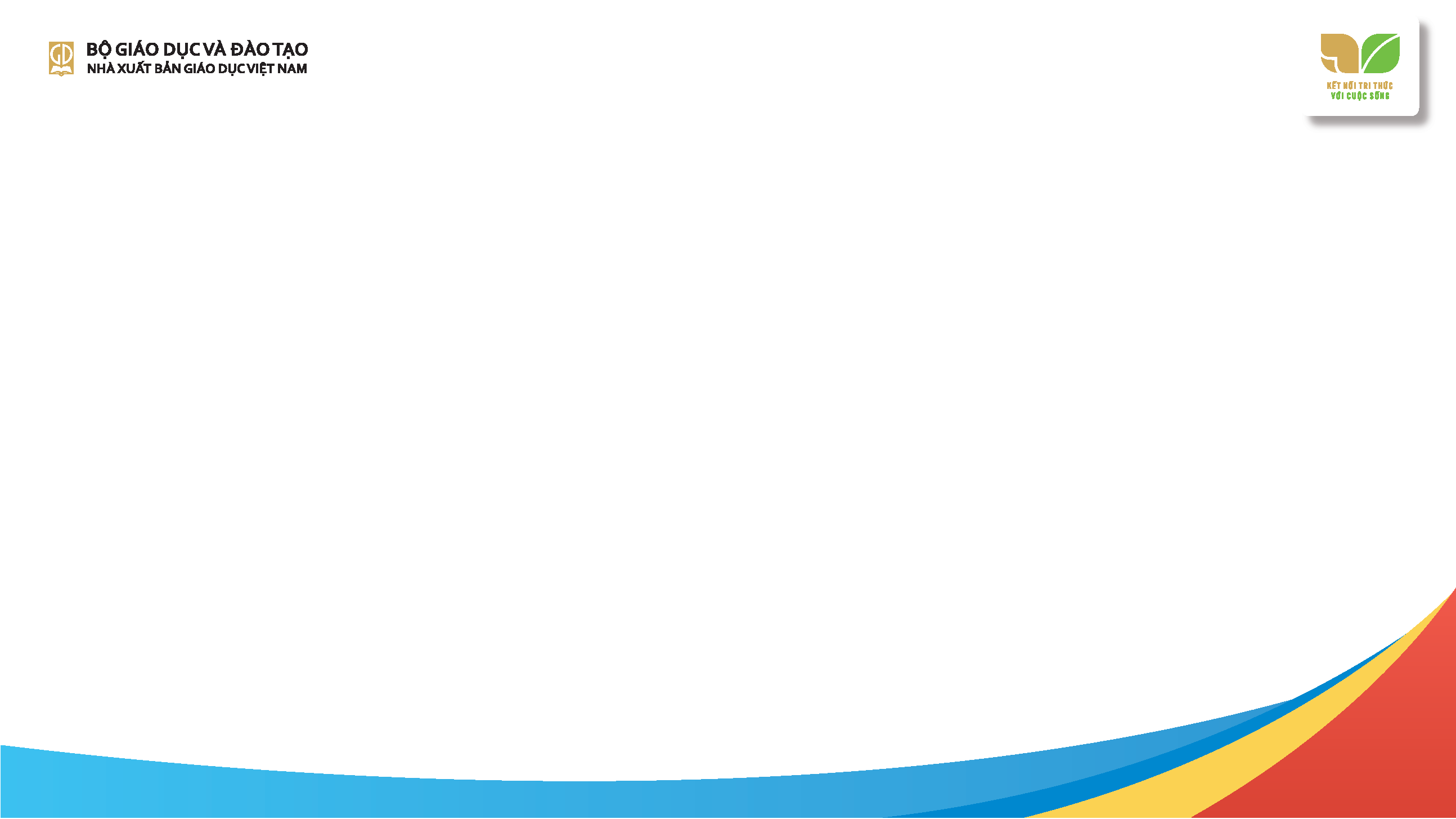 4. SO SÁNH 

CHƯƠNG TRÌNH KHTN 2018 (PHẦN VẬT SỐNG) 
VỚI NỘI DUNG TƯƠNG ỨNG TRONG 
CHƯƠNG TRÌNH 2006 MÔN SINH HỌC
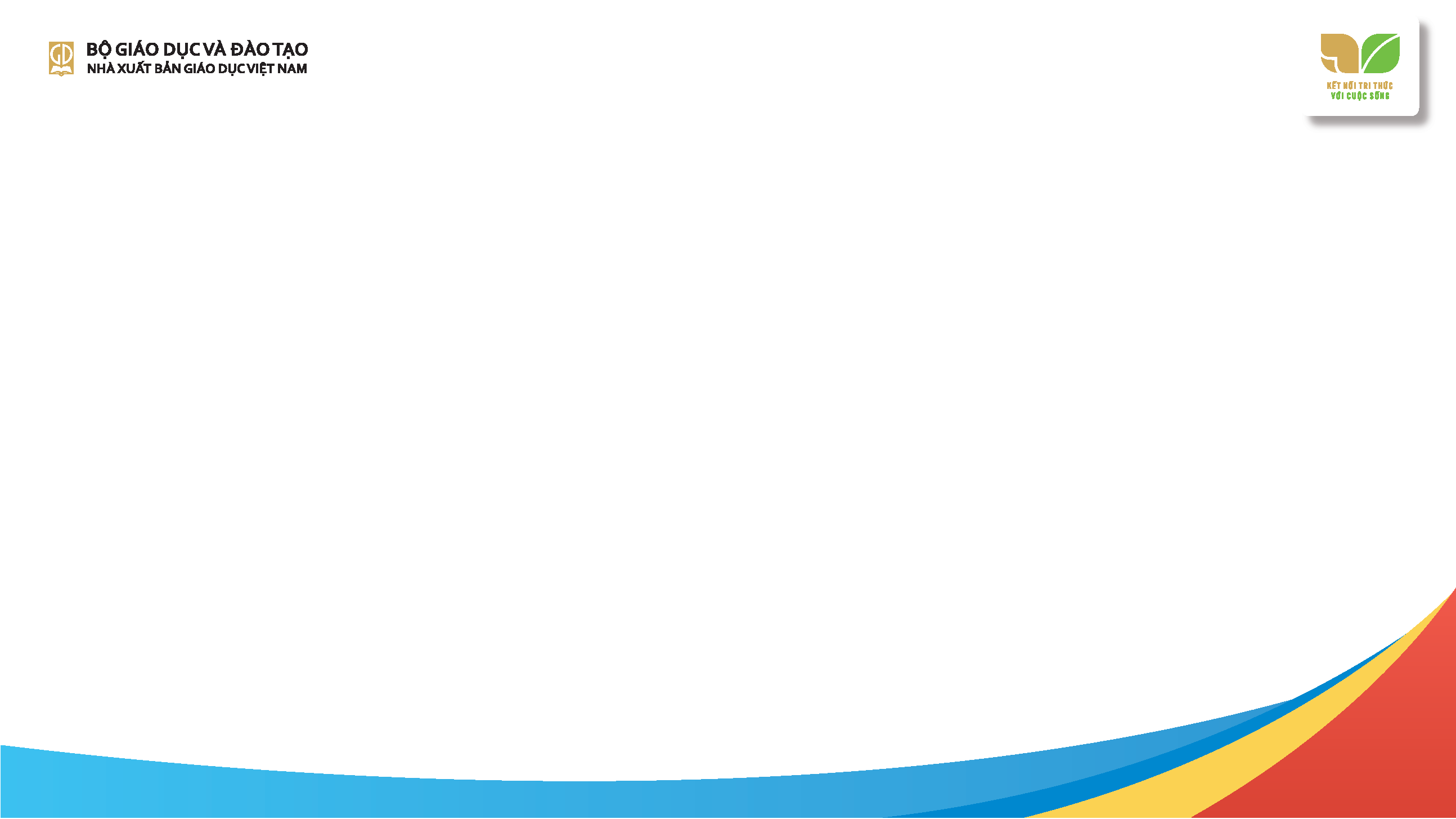 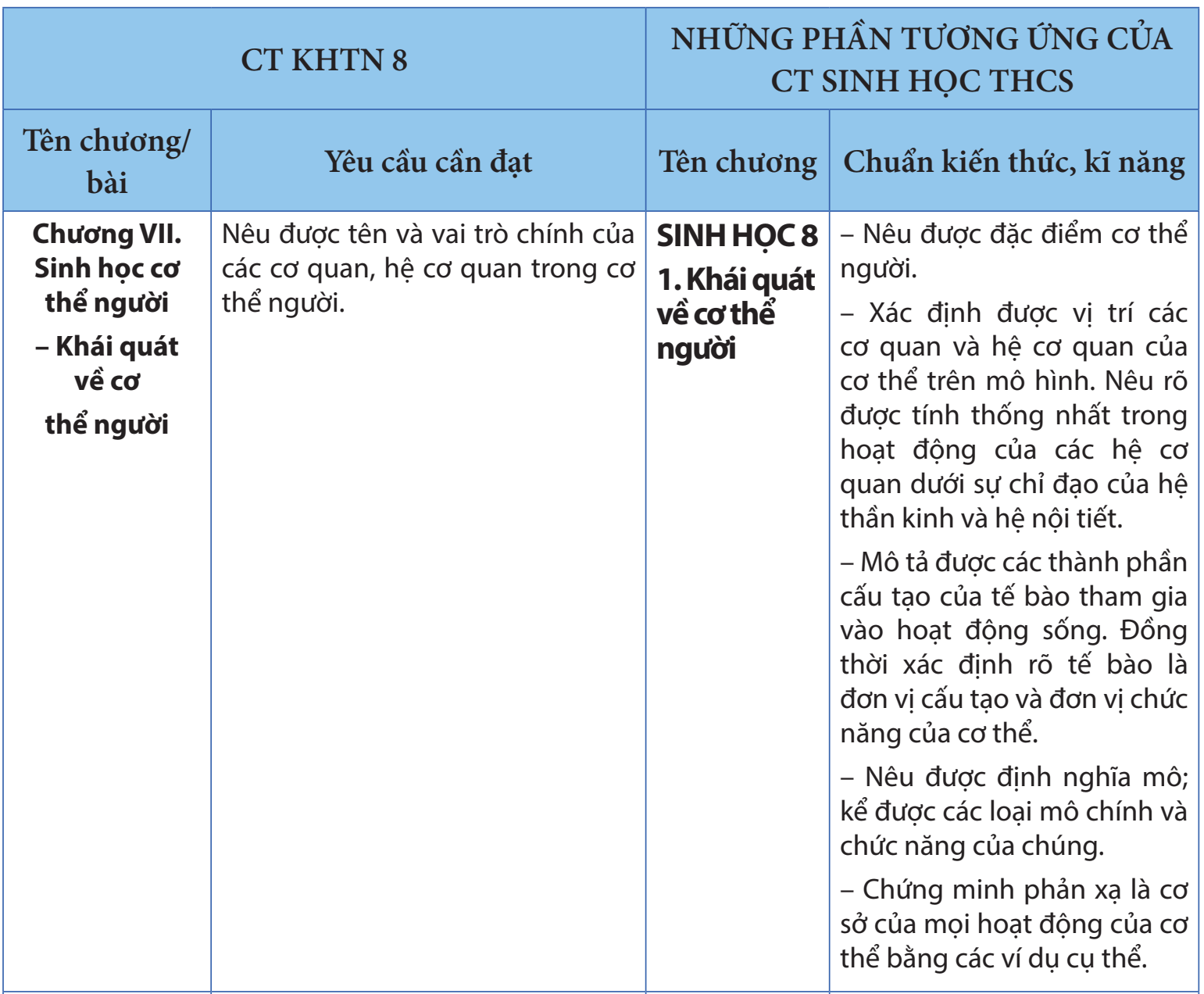 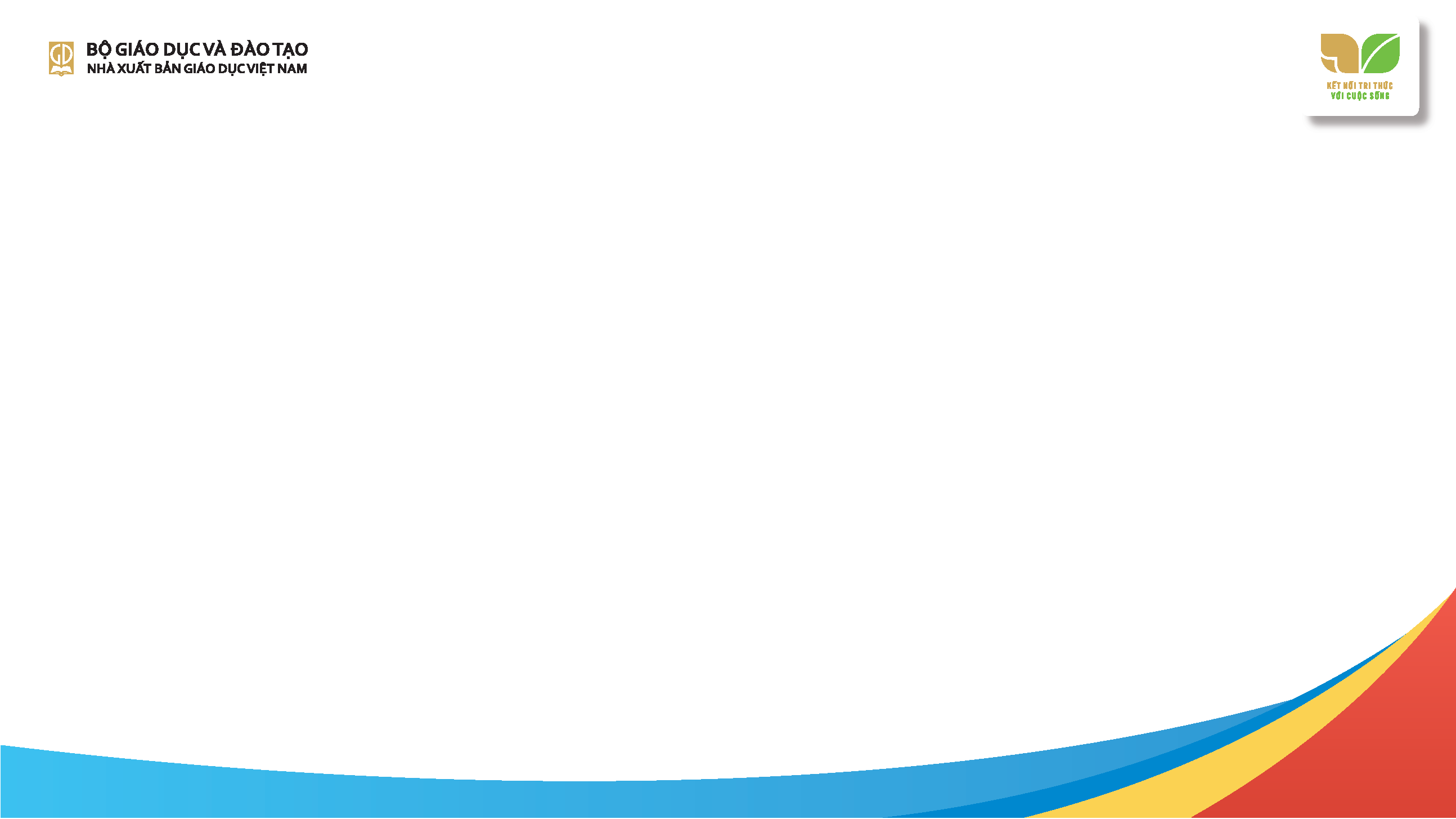 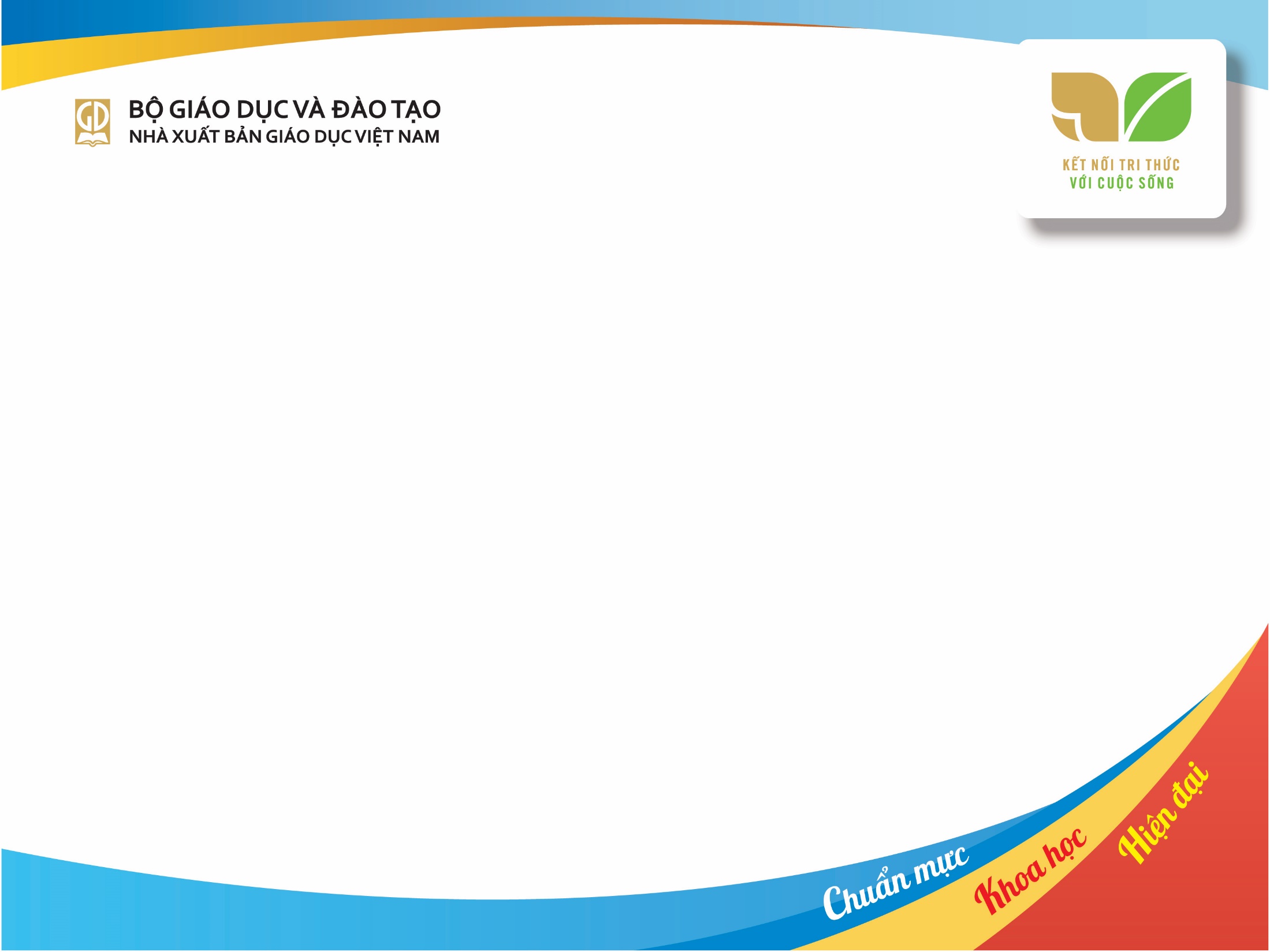 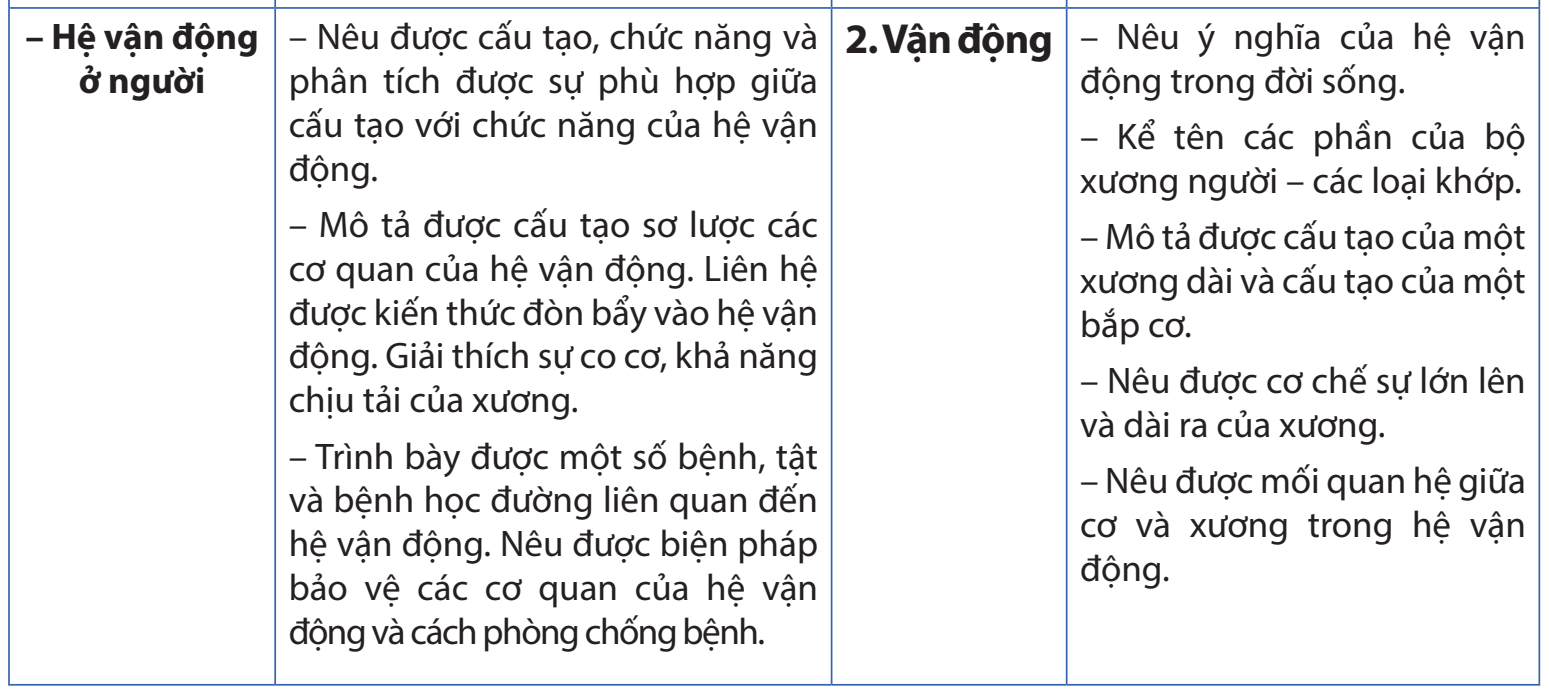 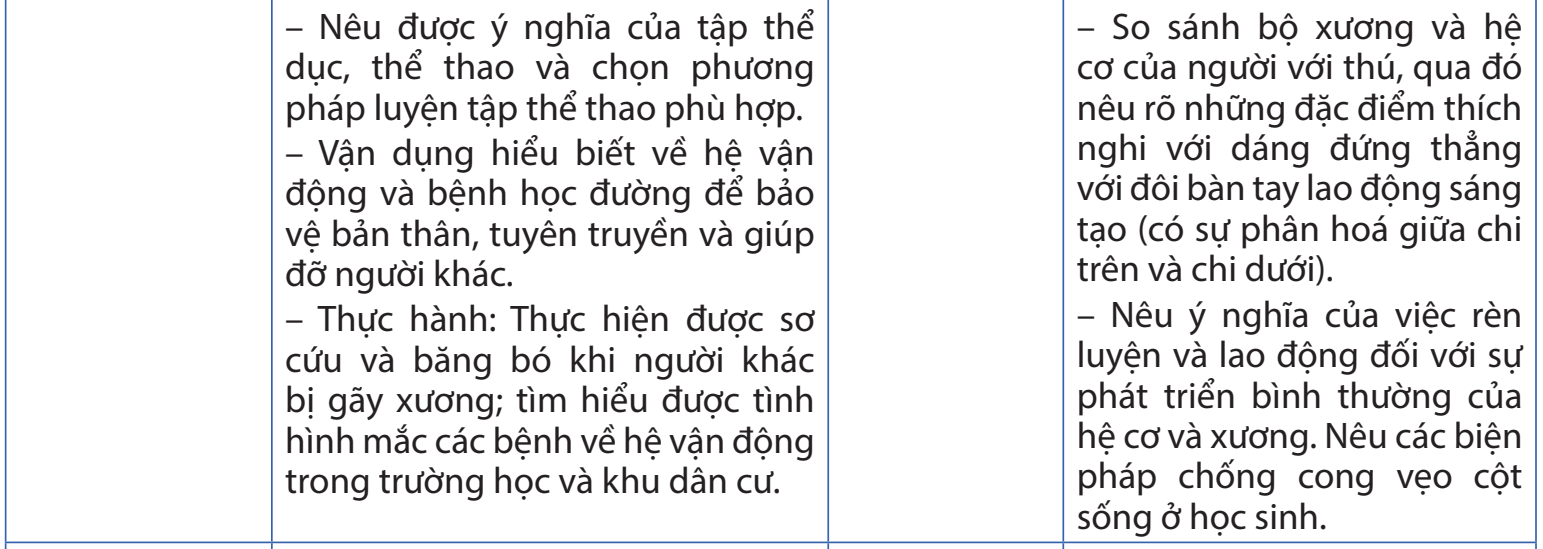 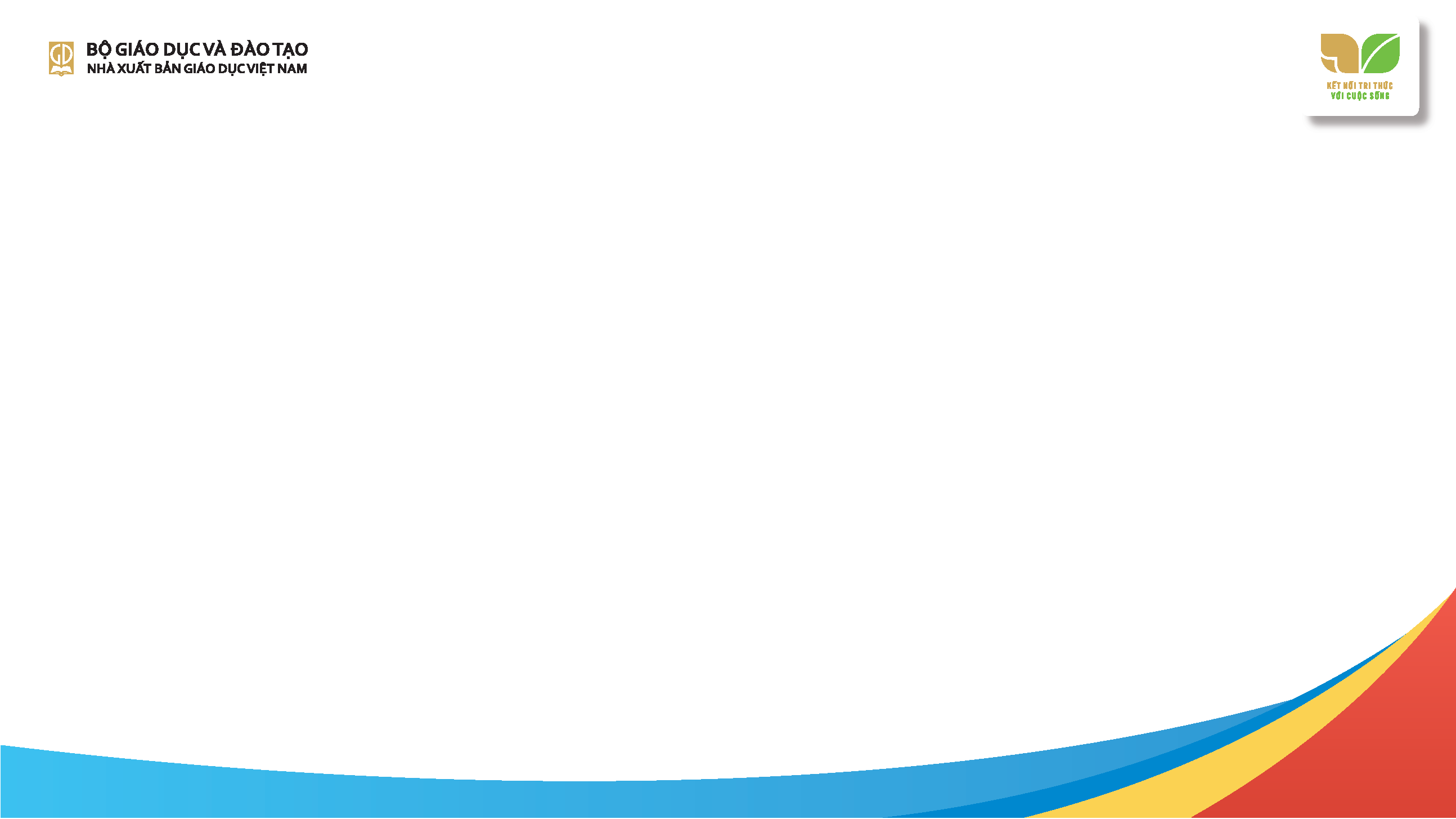 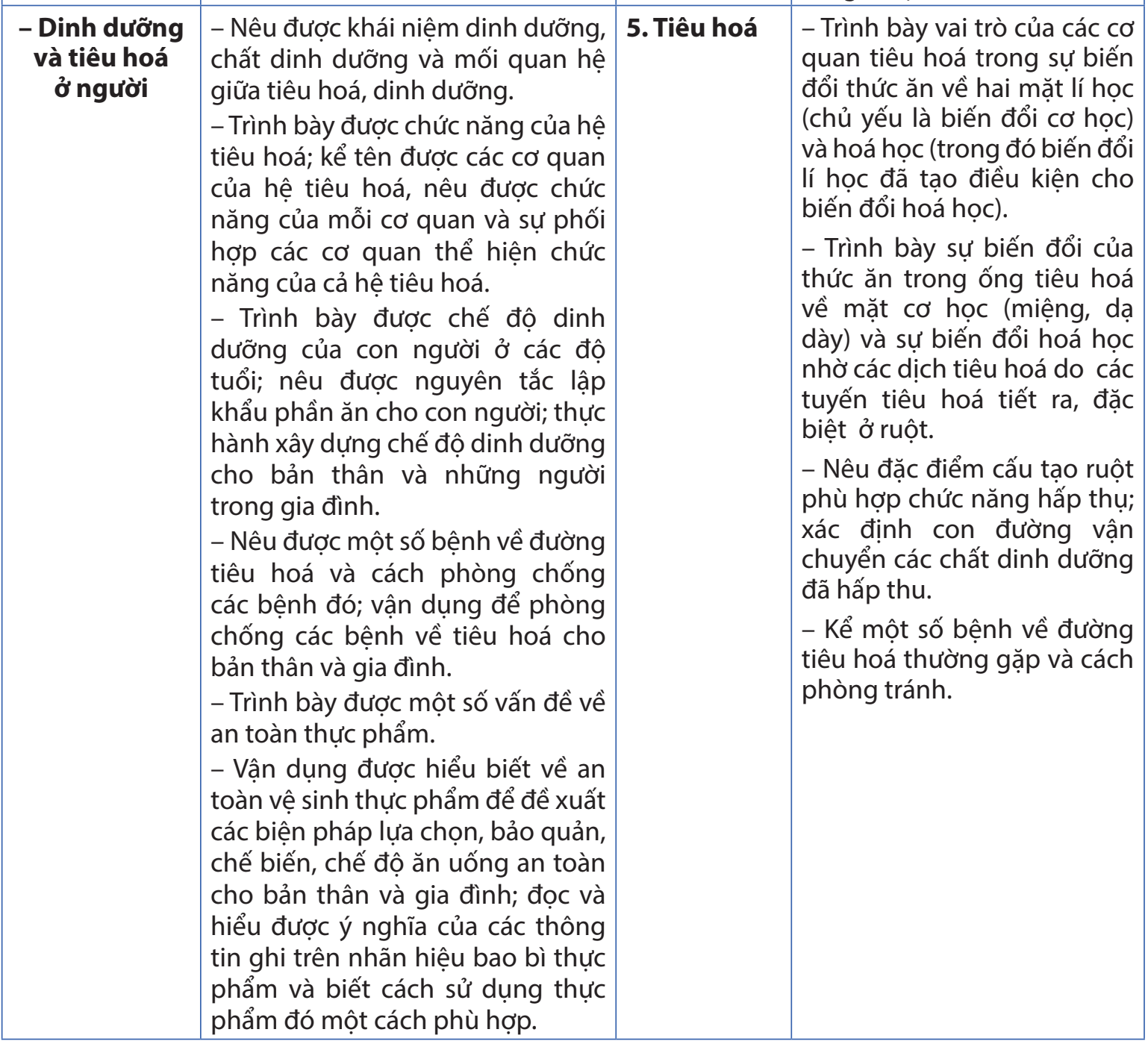 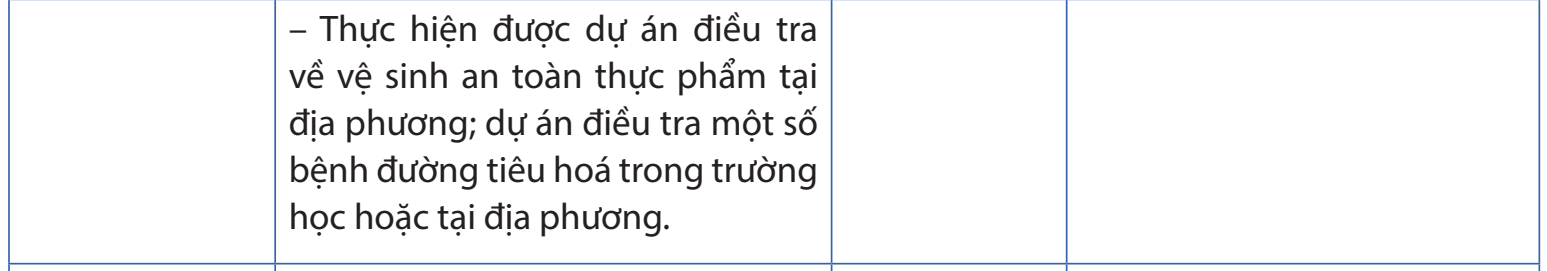 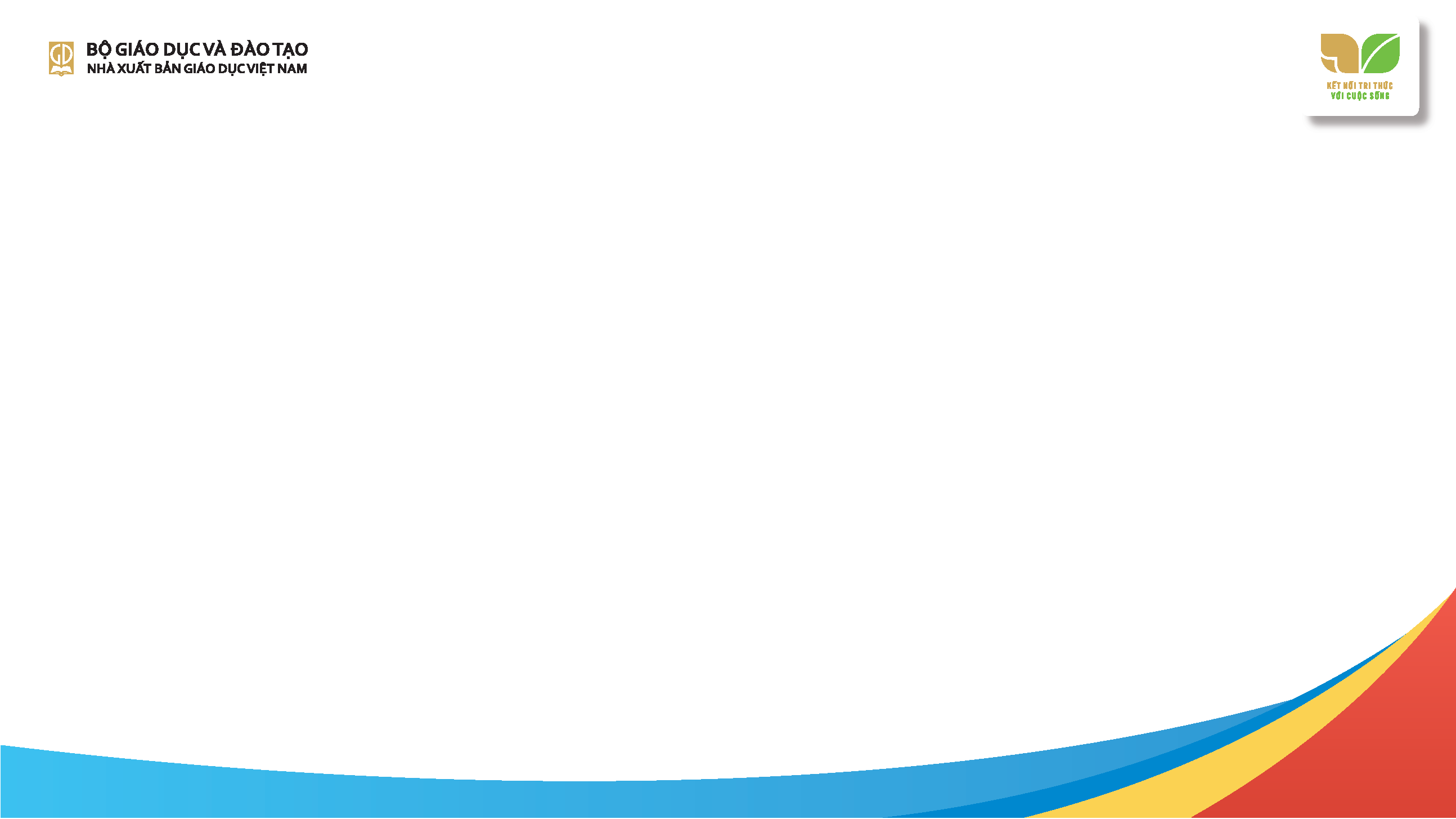 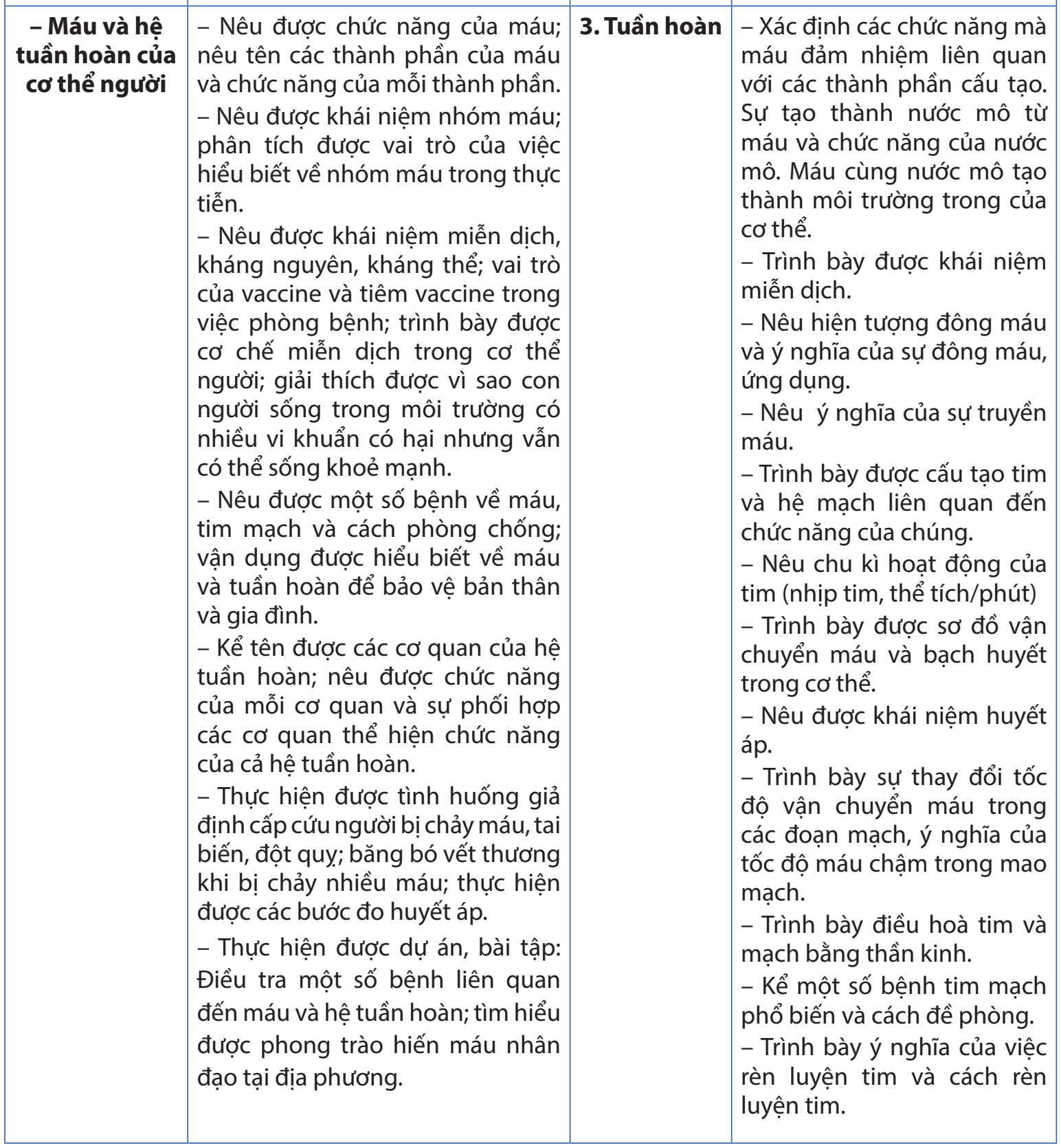 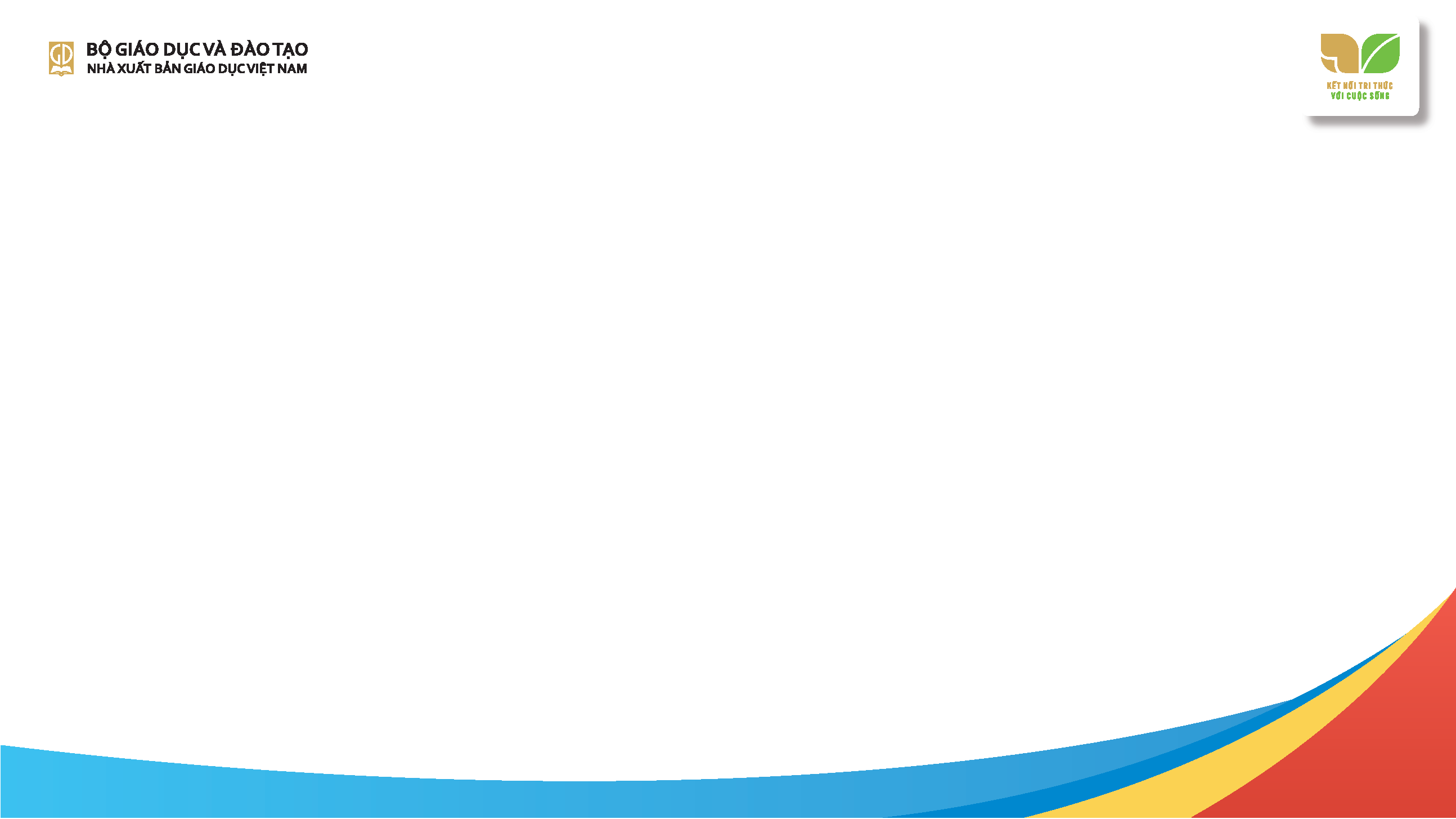 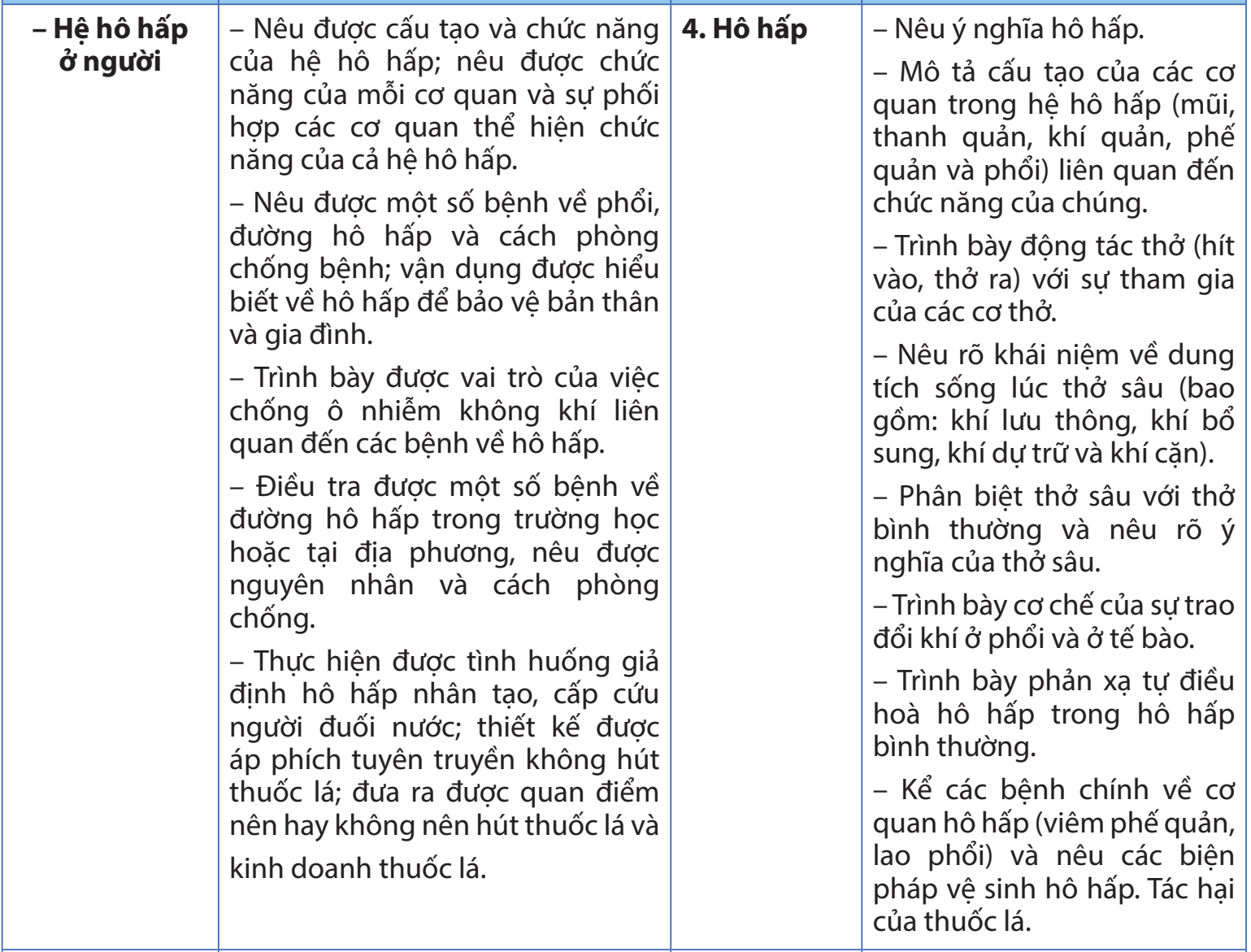 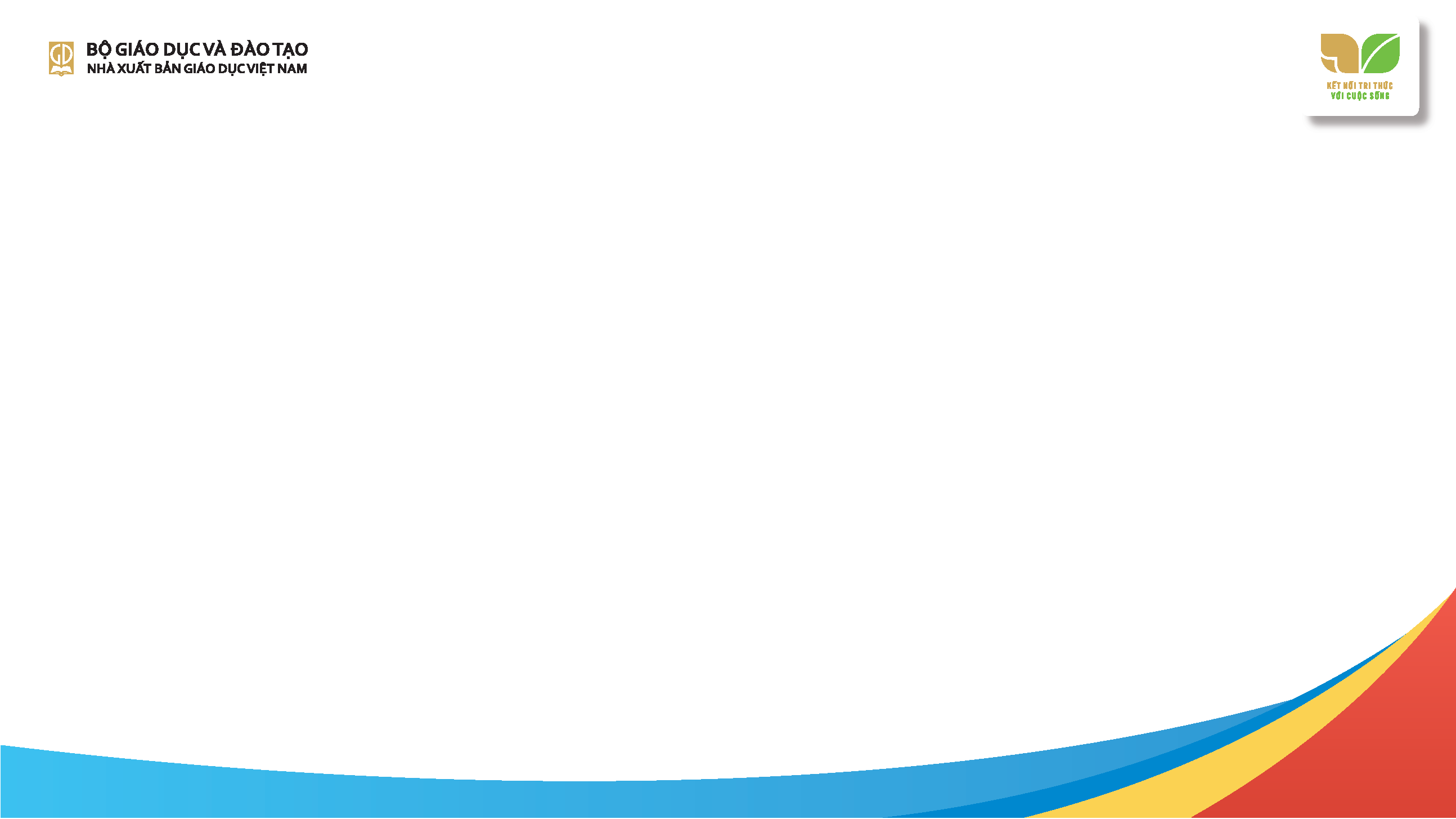 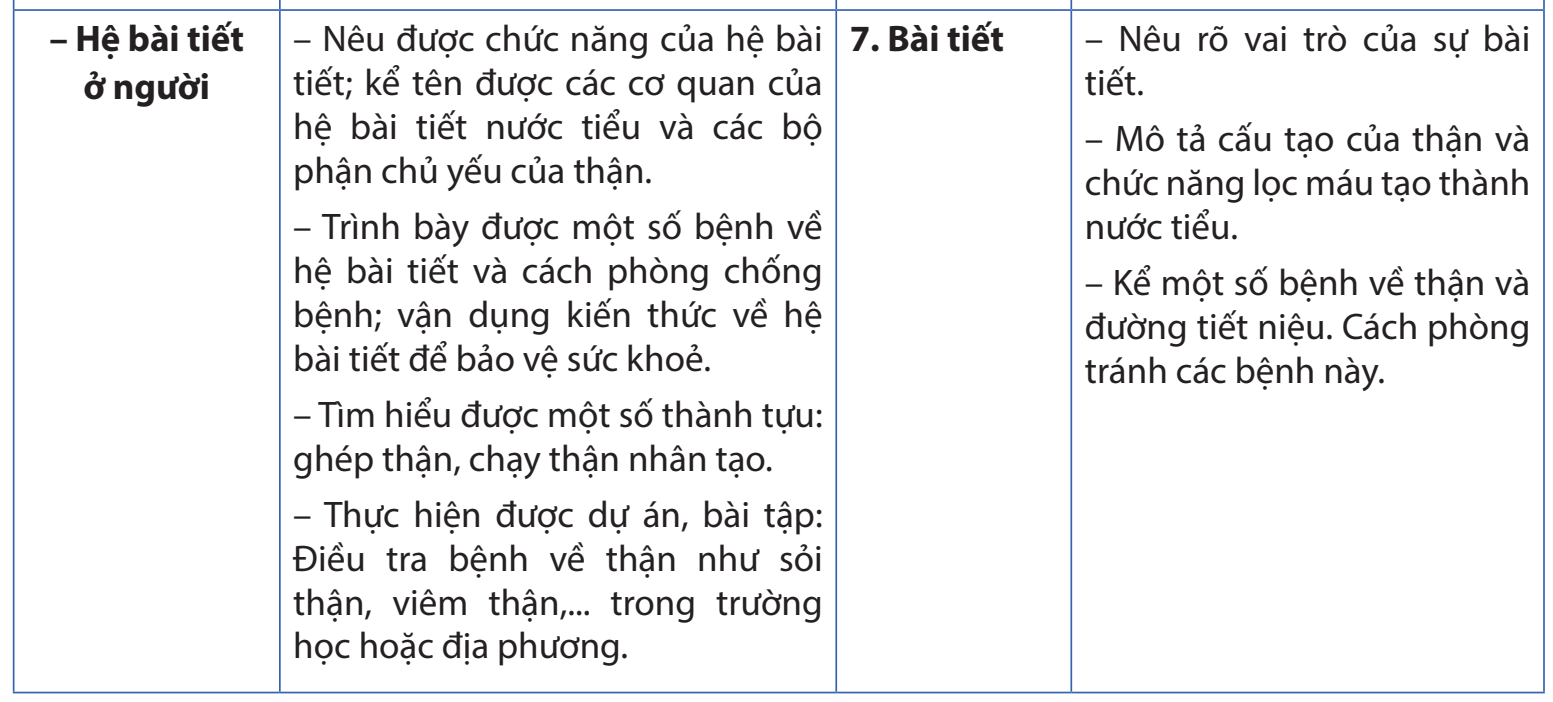 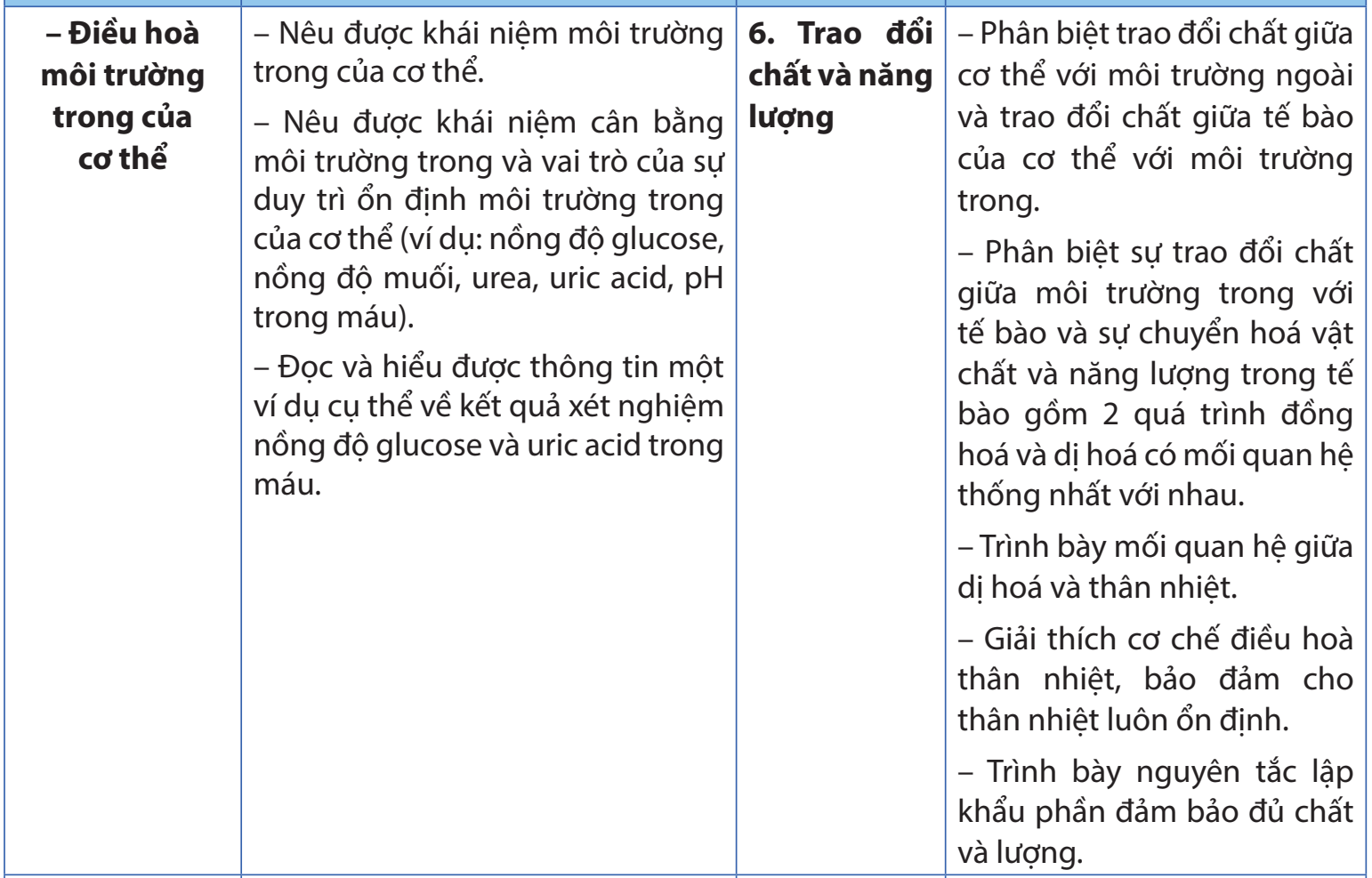 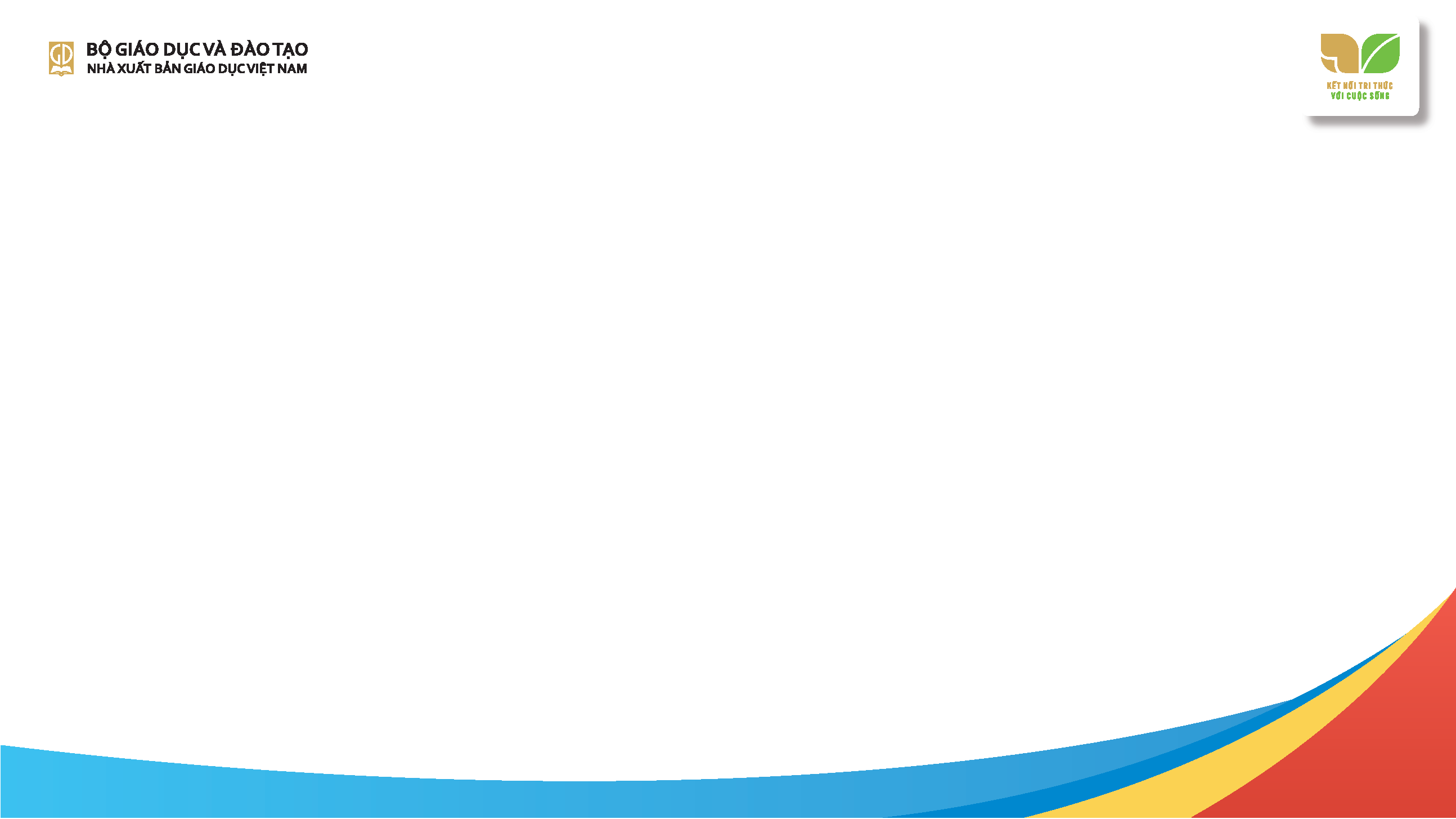 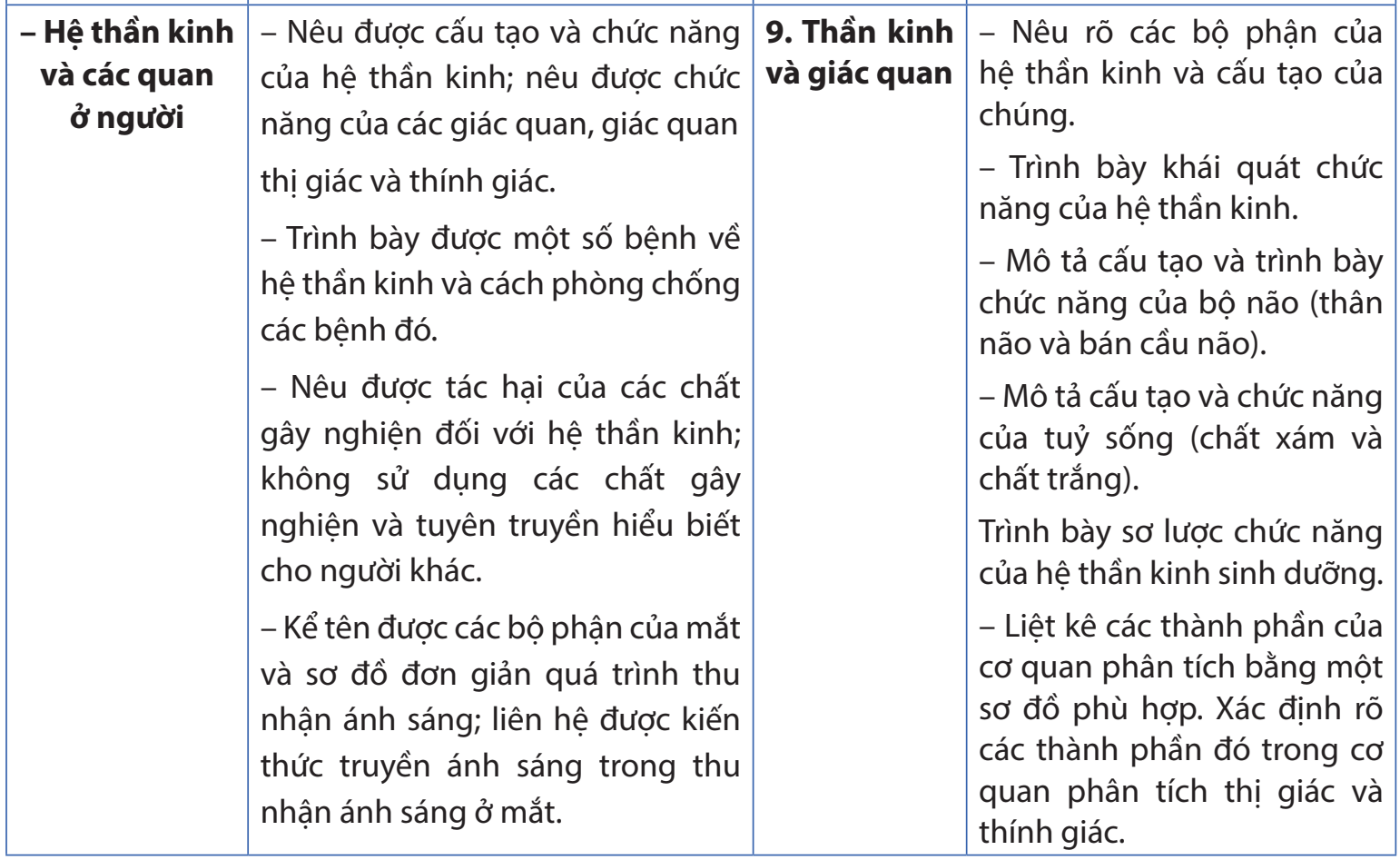 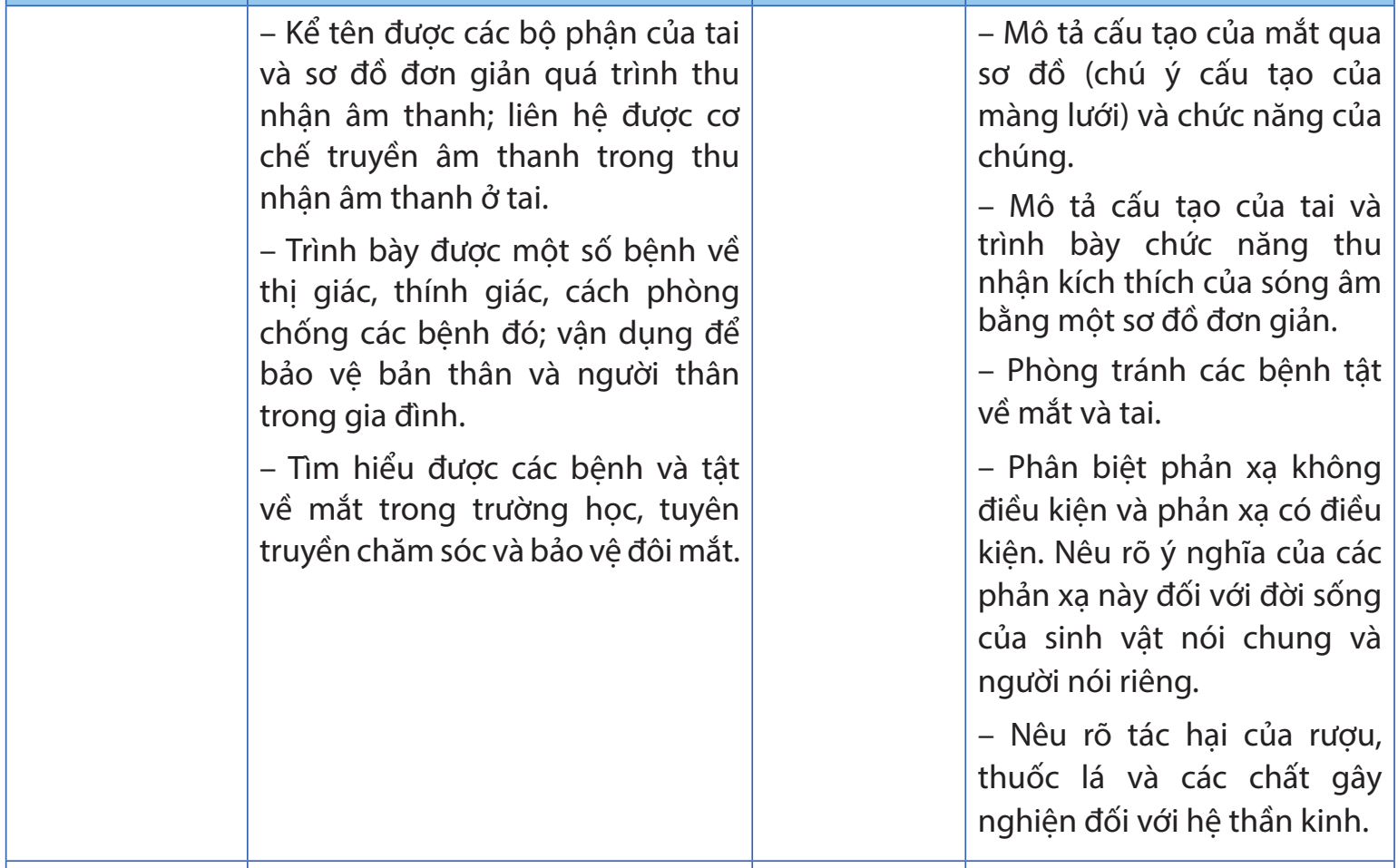 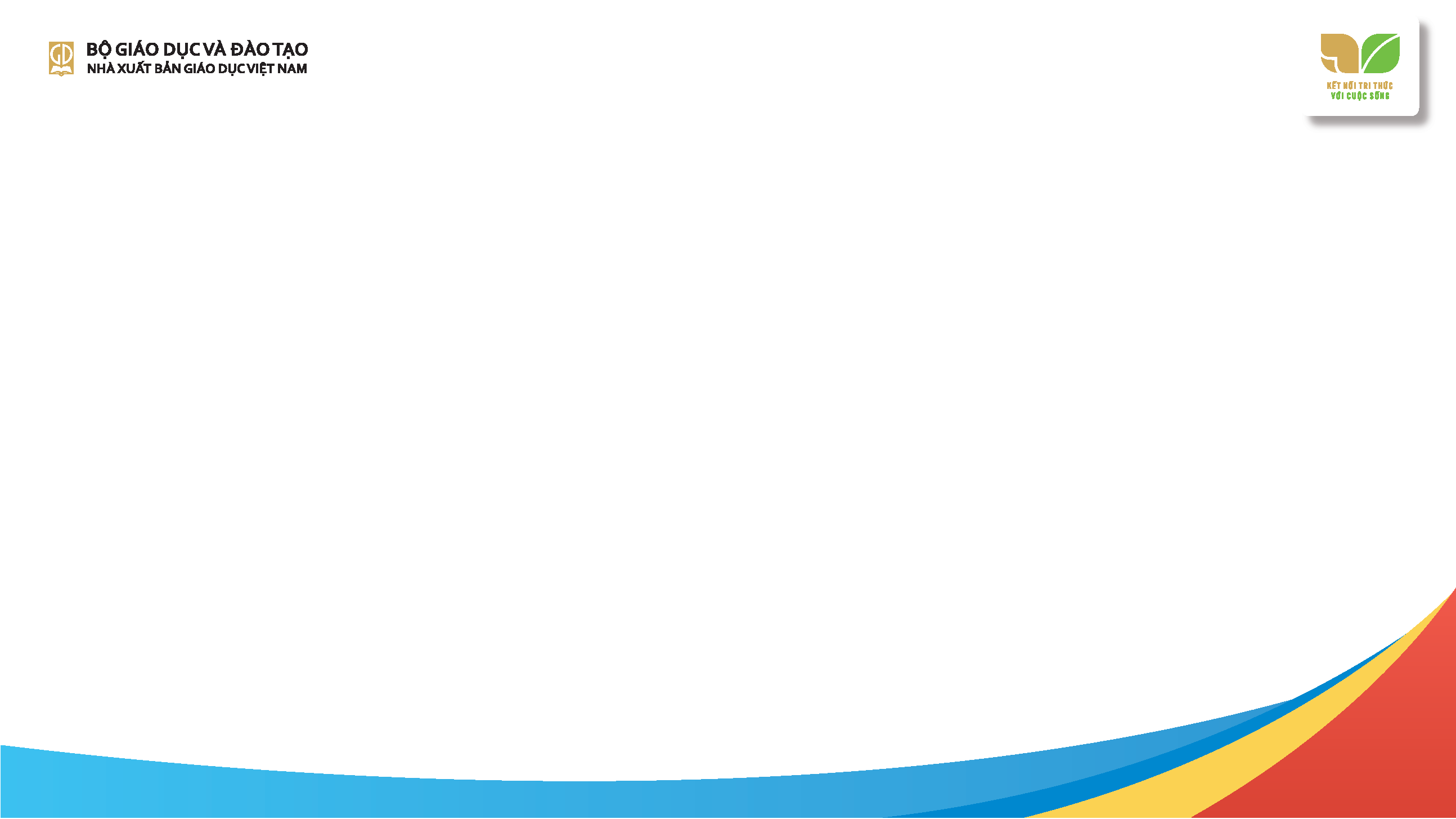 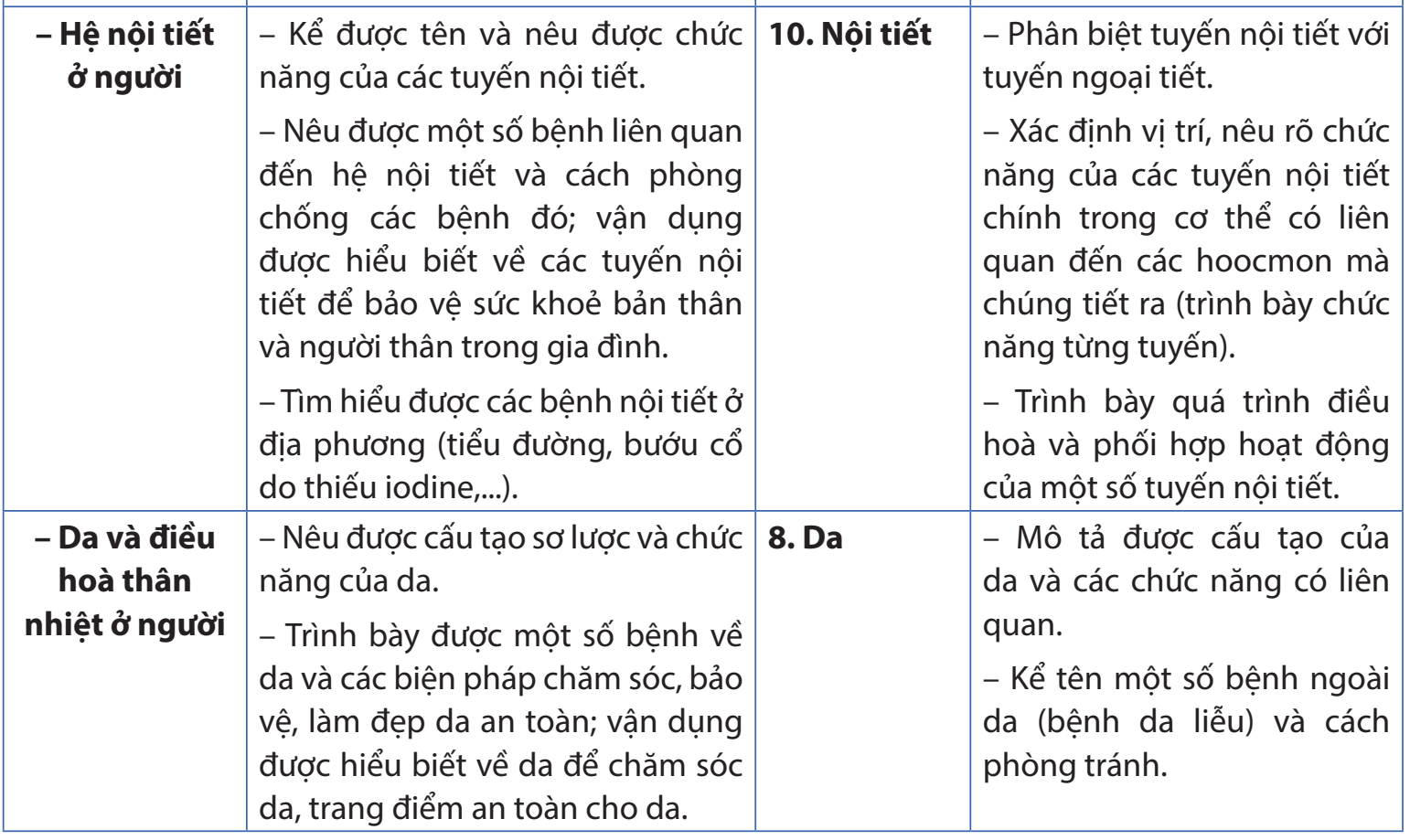 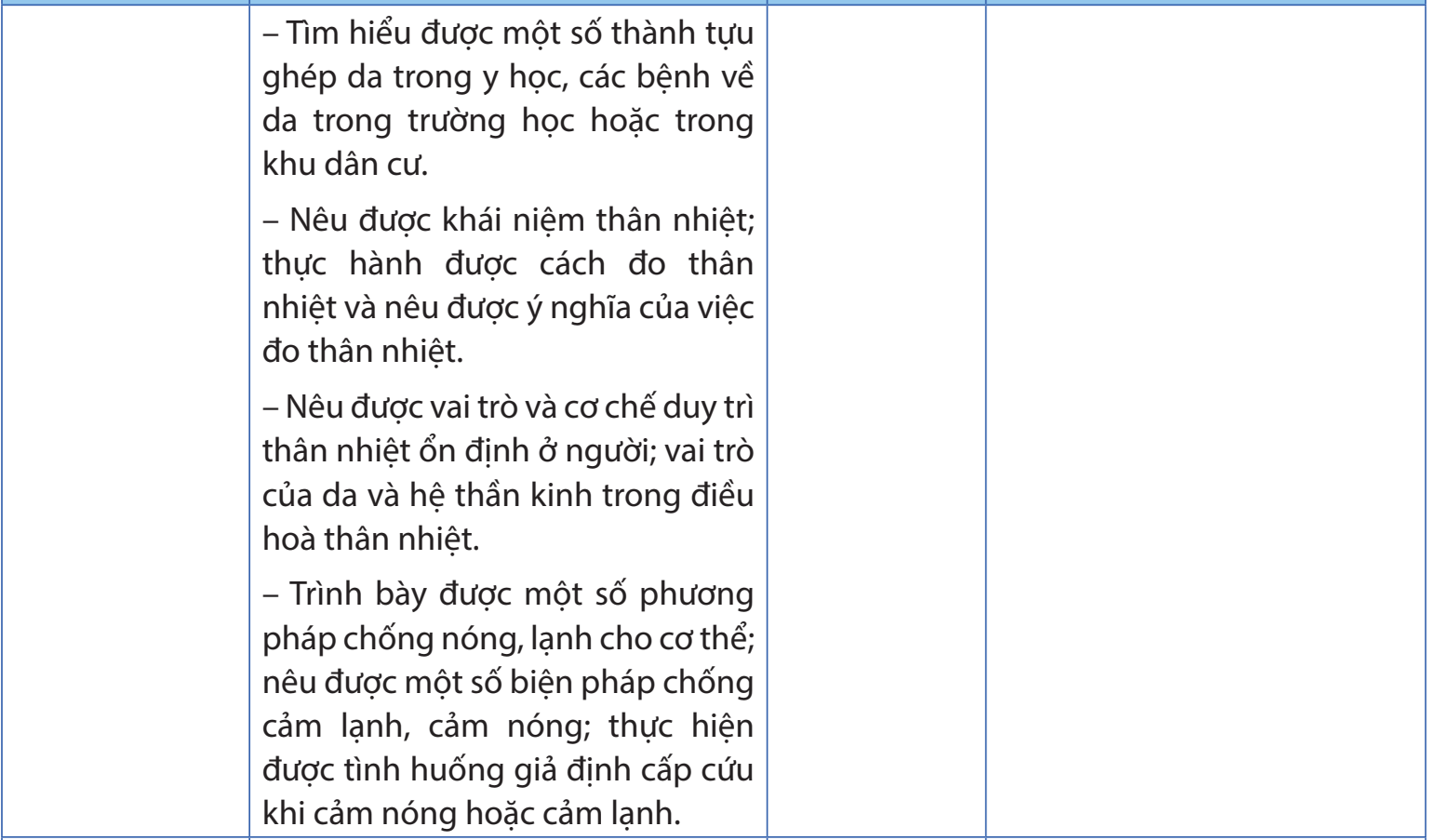 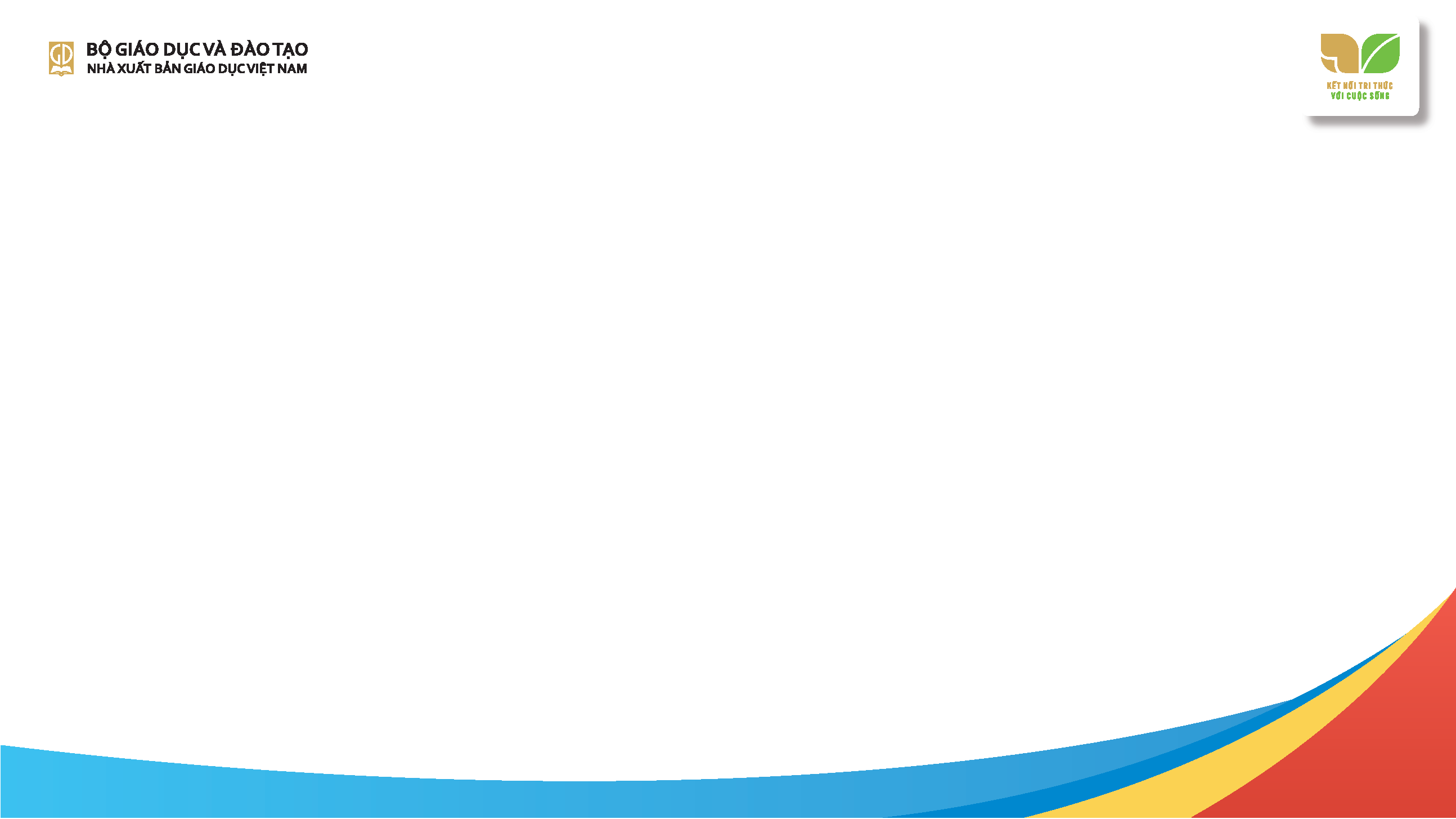 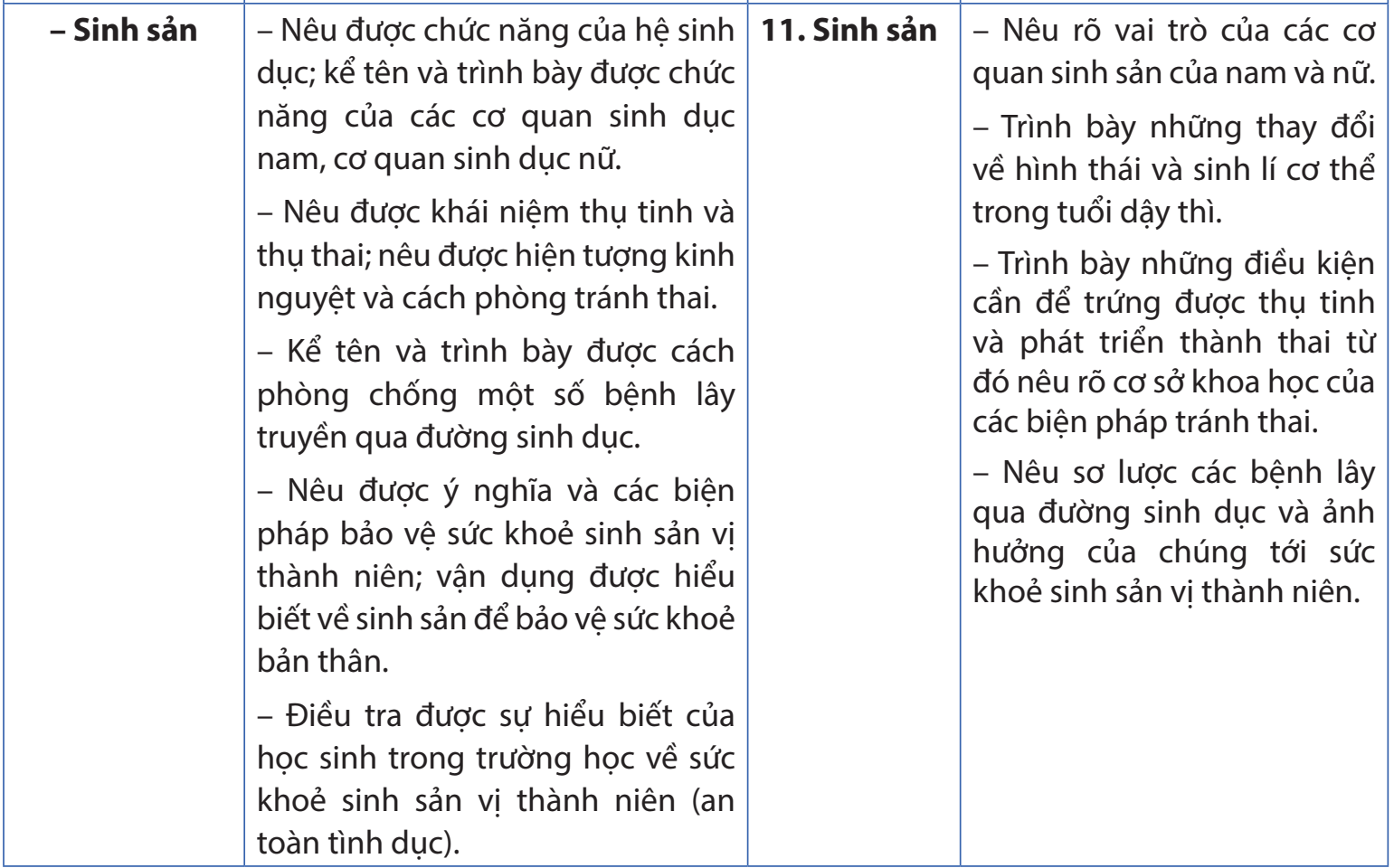 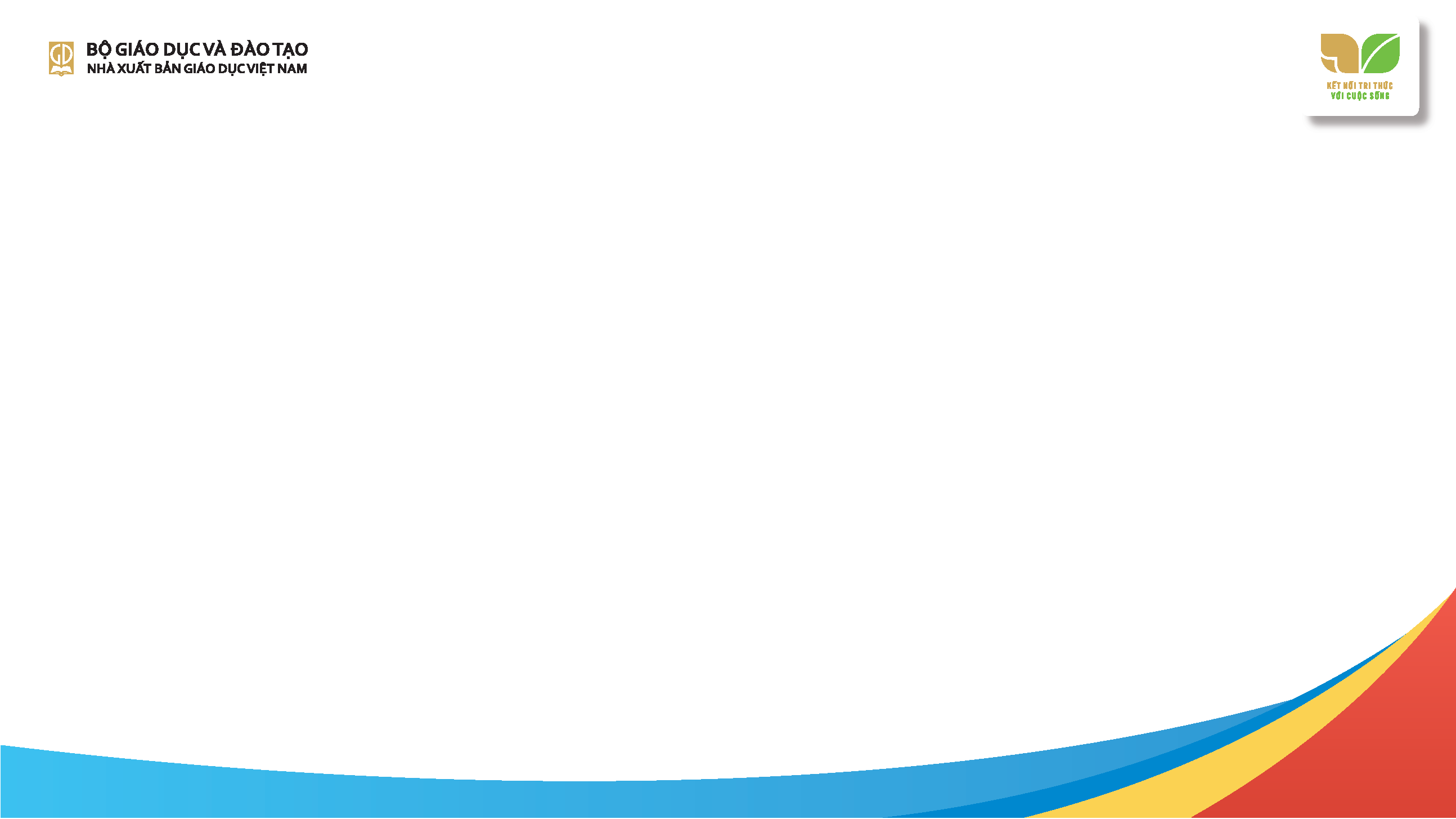 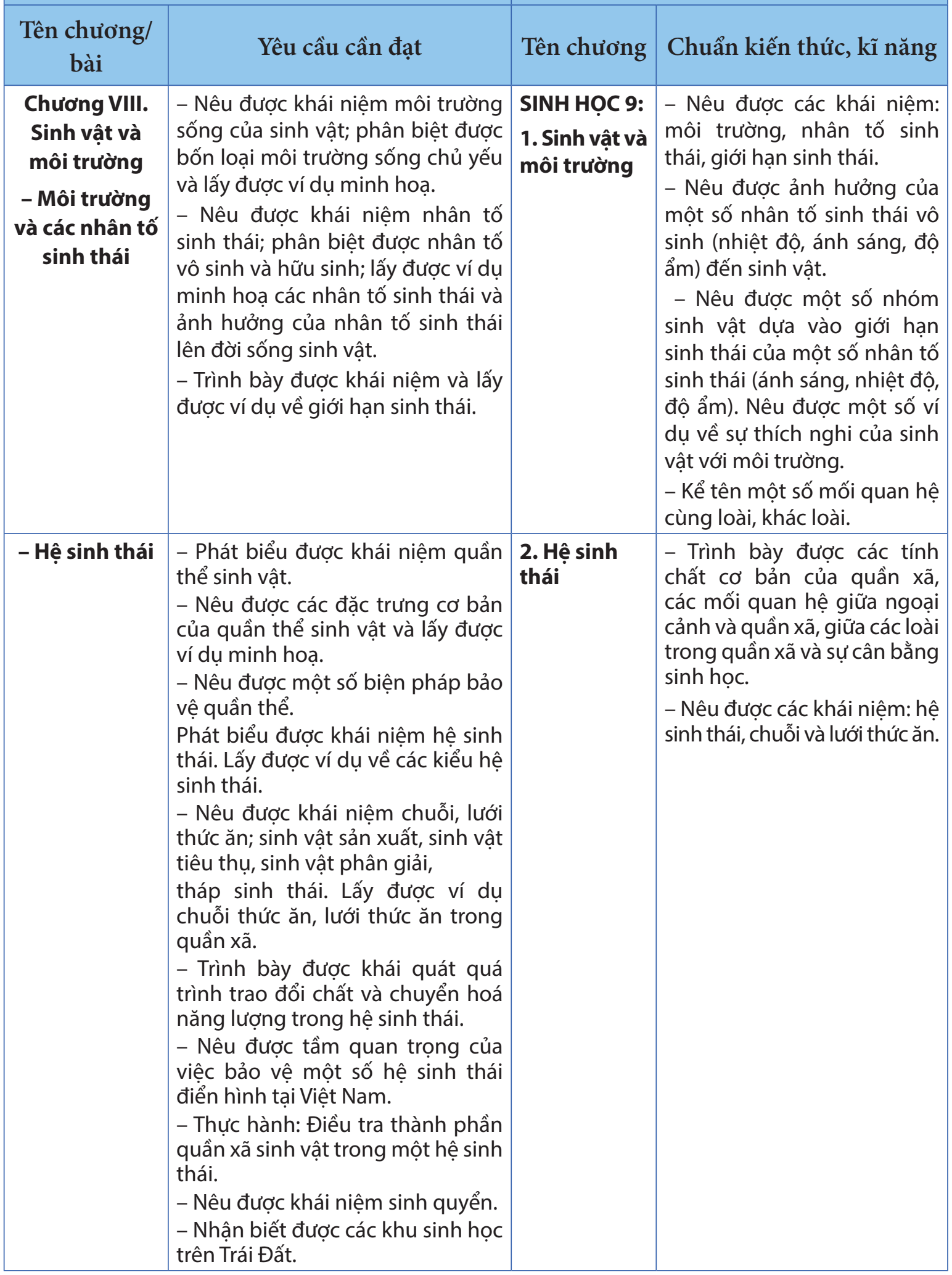 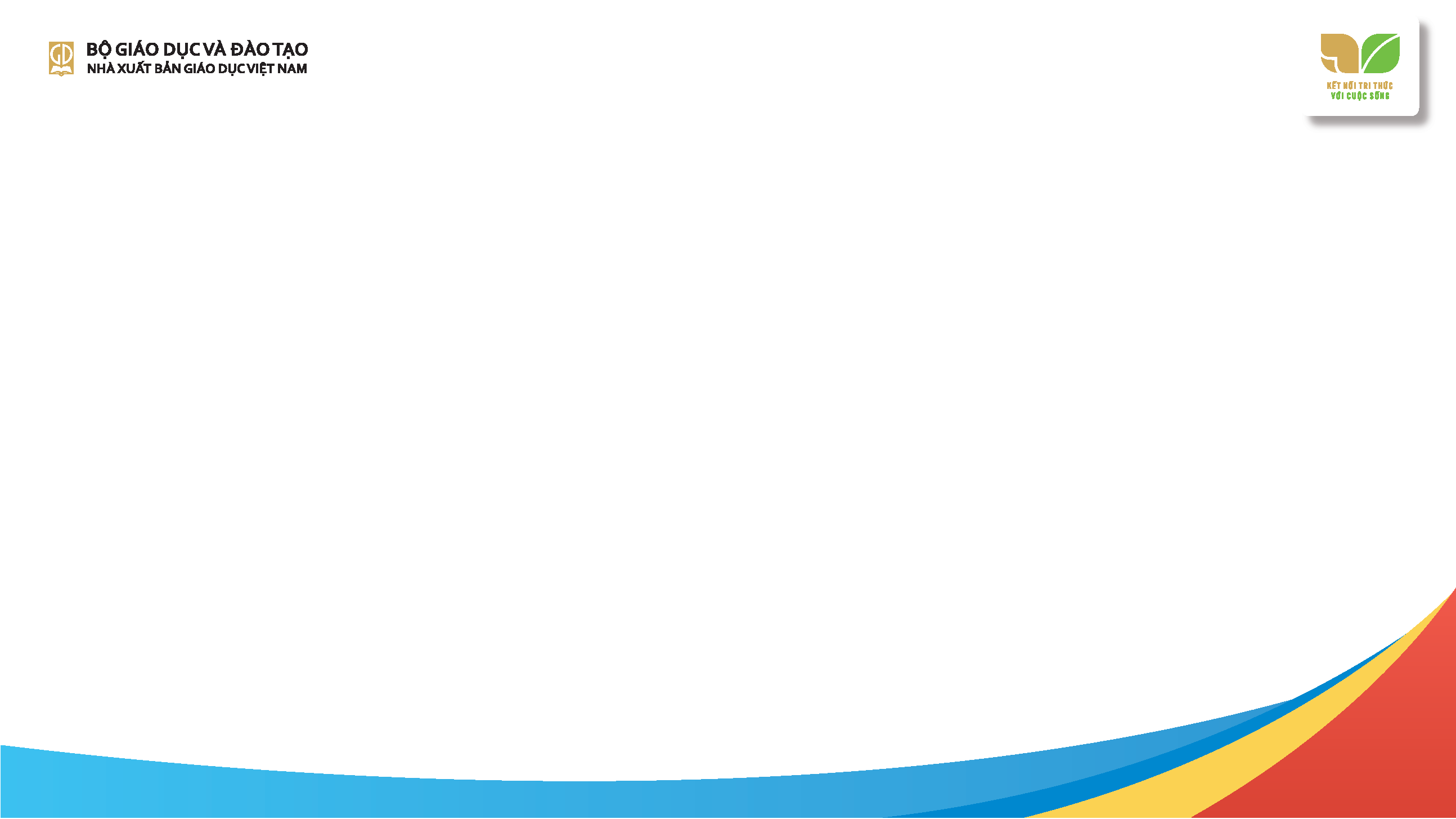 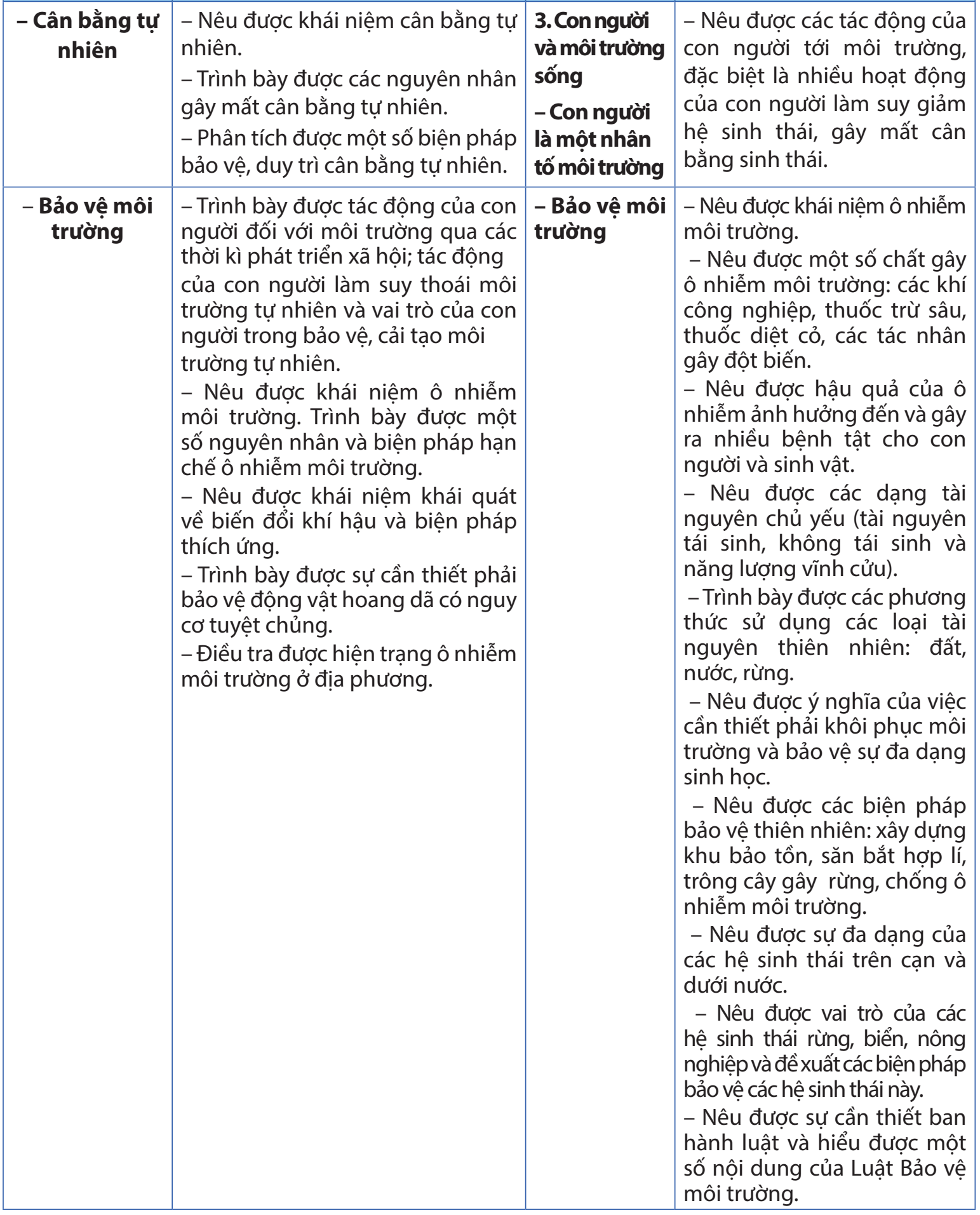 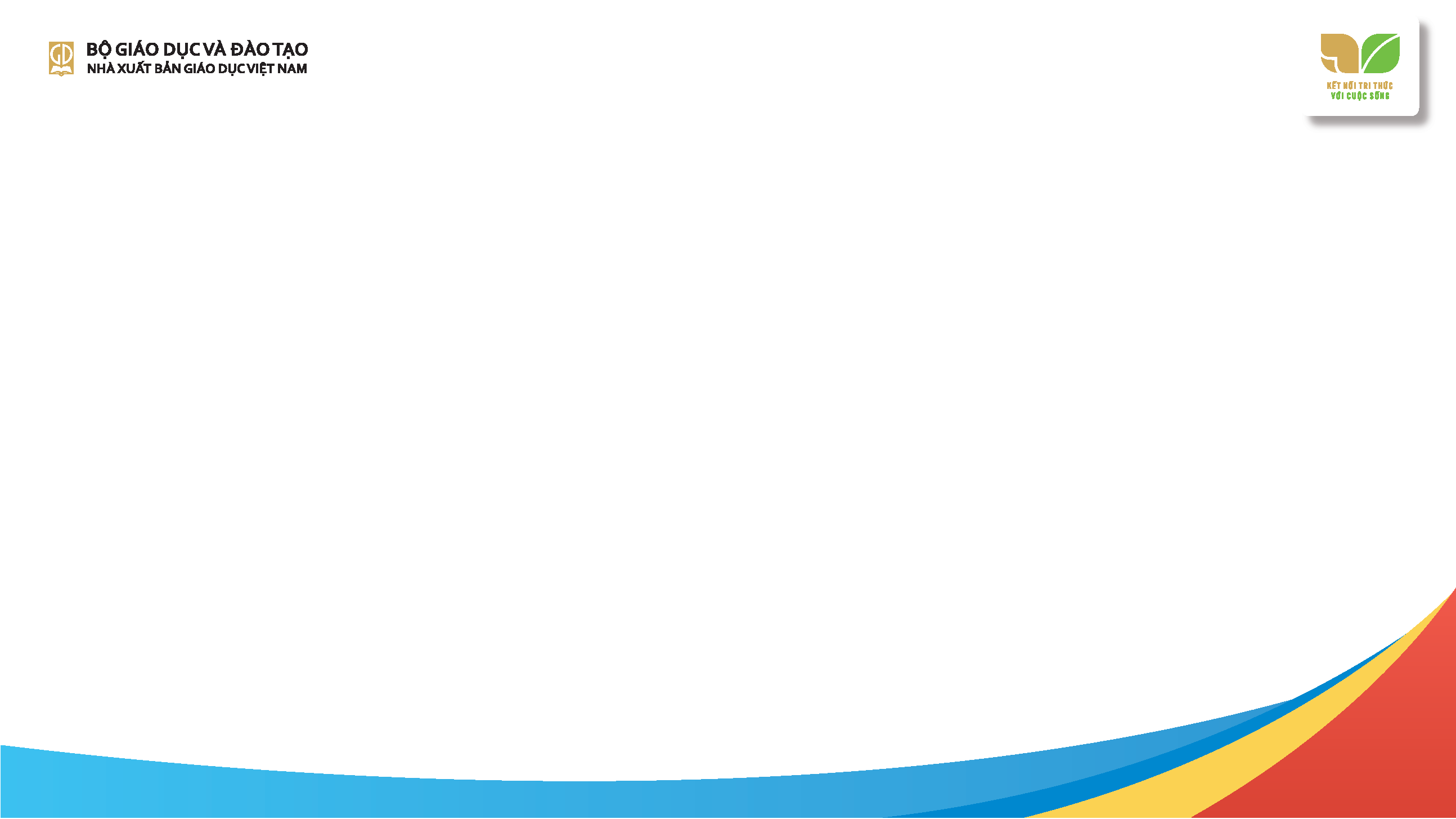 5. PHÂN TÍCH MỘT SỐ BÀI 
VỀ CHỦ ĐỀ VẬT SỐNG TRONG SGK MÔN KHTN8
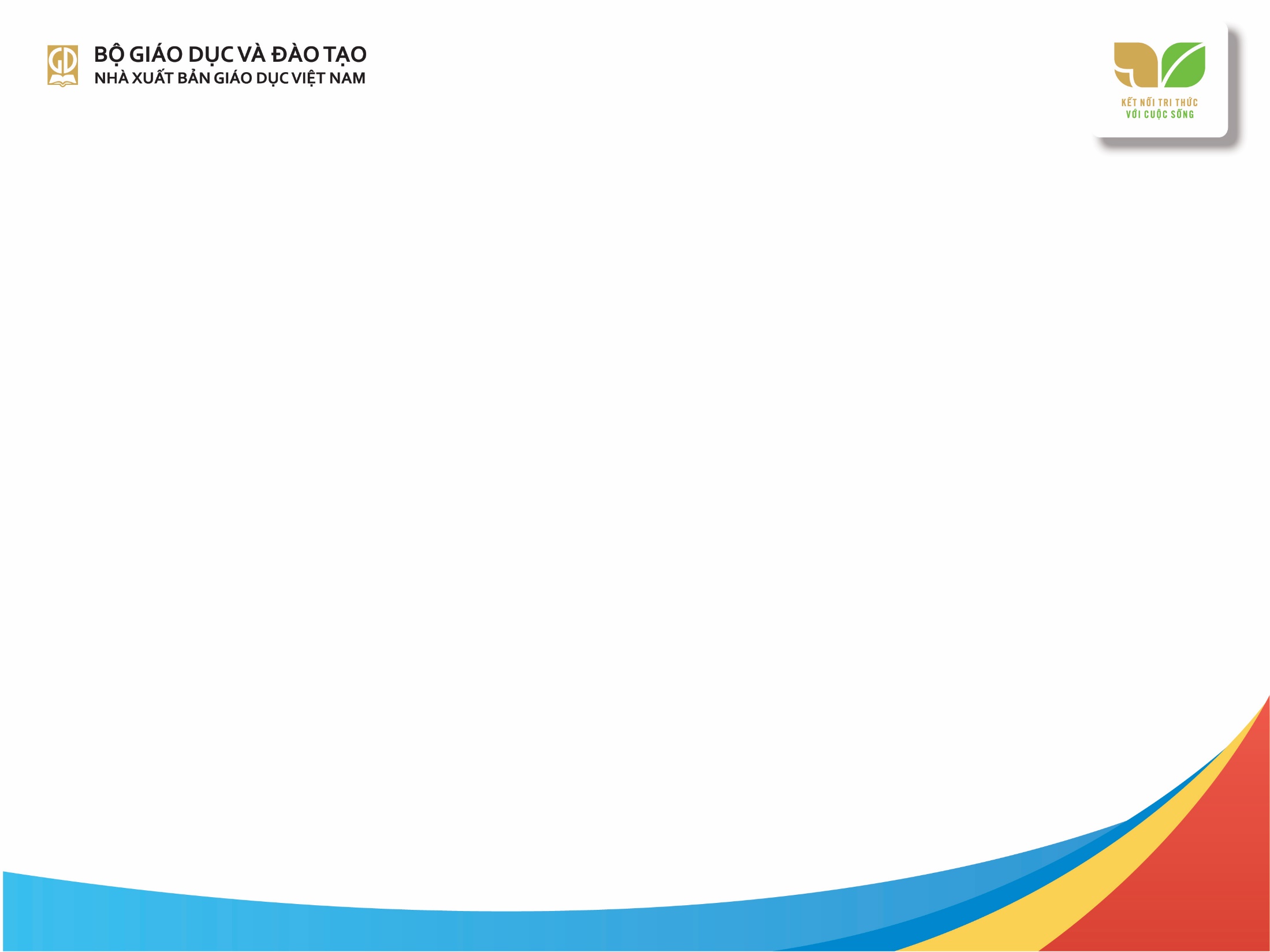 CẤU TRÚC BÀI HỌC
MỞ BÀI
Hoạt động khởi động
THÂN BÀI
Các đơn vị kiến thức
KẾT THÚC BÀI
Hoạt động tổng kết – ghi nhớ
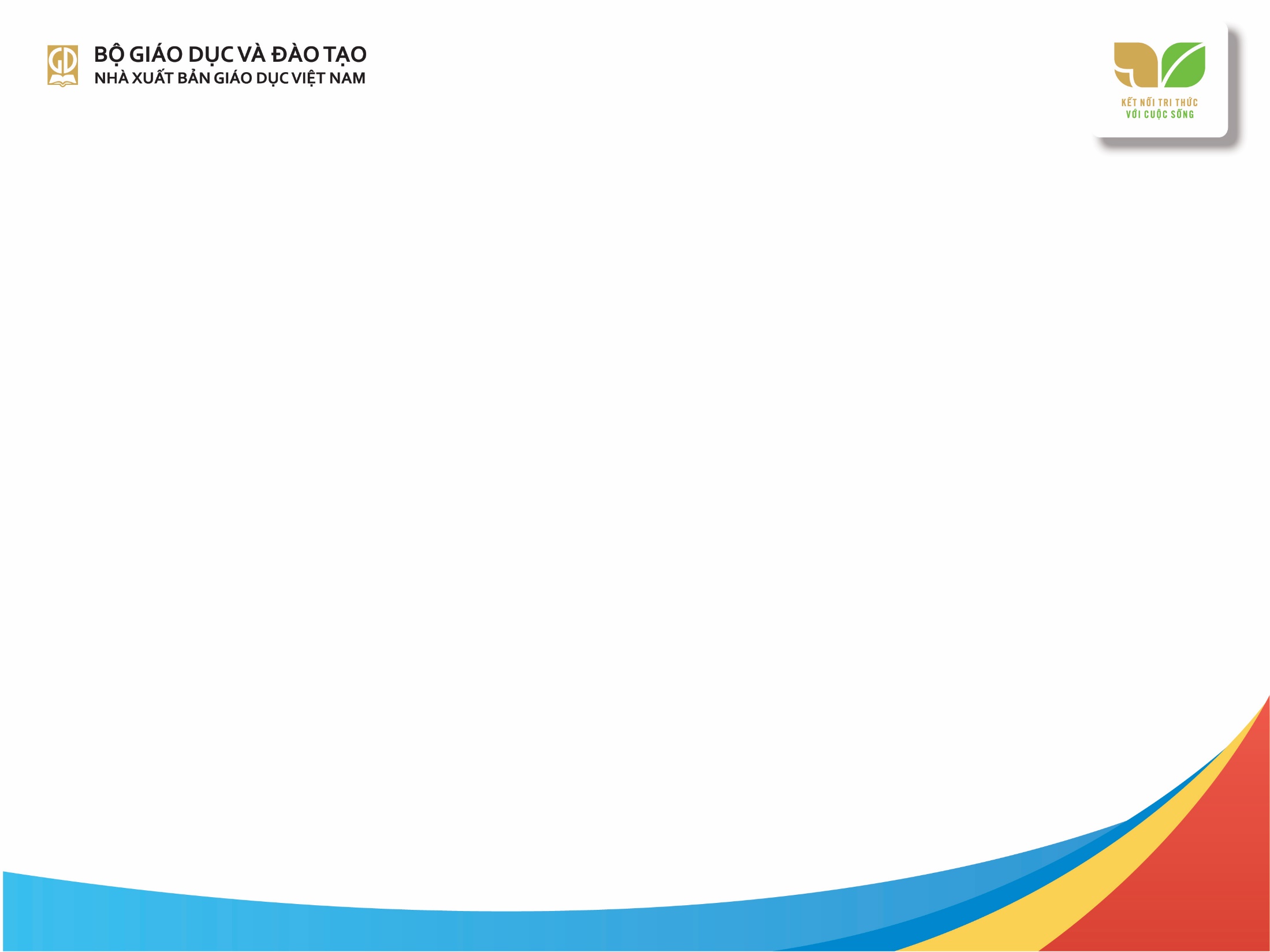 MỞ BÀI - Hoạt động khởi động
Phần này là hoạt động mở đầu bài học có sự tham gia của HS nhằm đạt các mục đích khác nhau sau đây:
(1) Phản ánh vấn đề sẽ học trong bài để định hướng sự suy nghĩ của HS khi học bài mới.
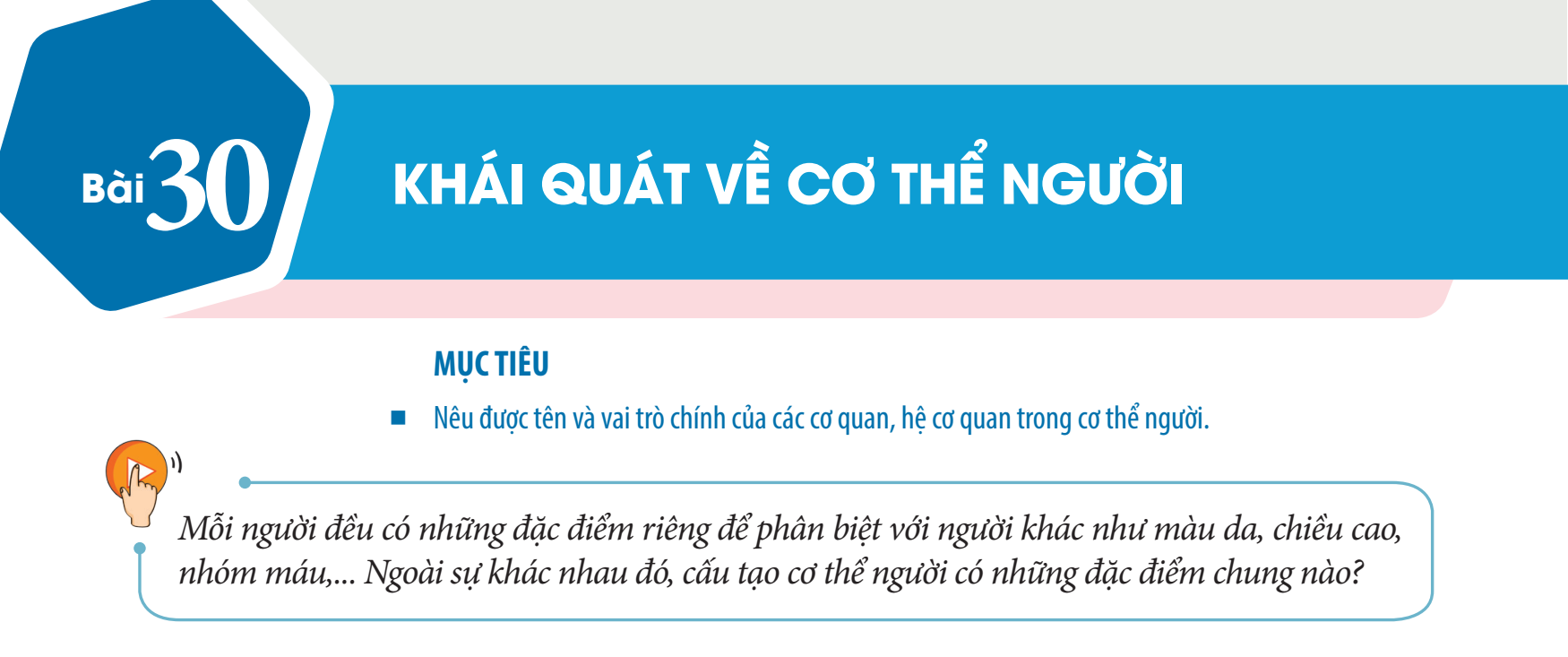 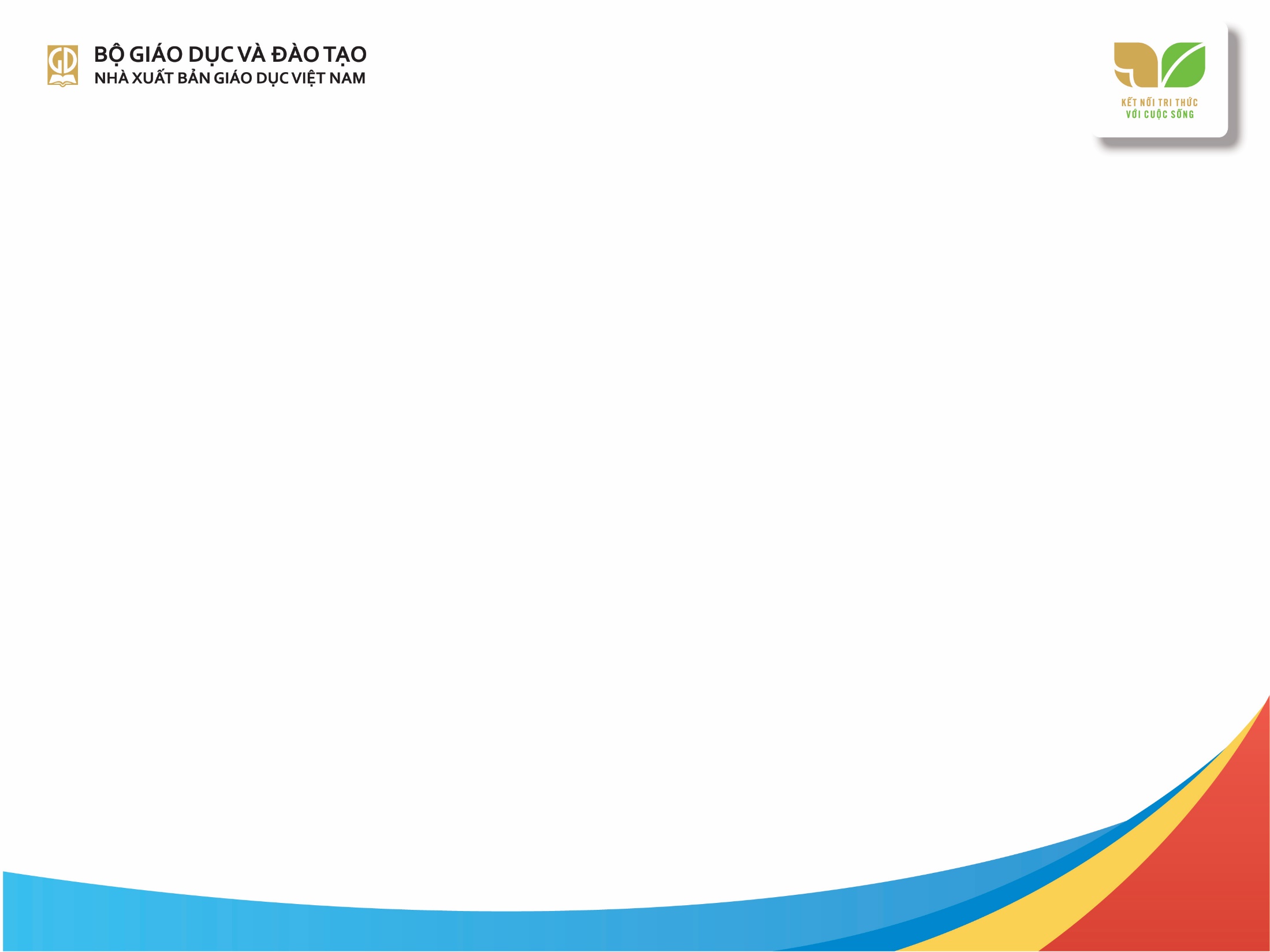 MỞ BÀI - Hoạt động khởi động
(2) Làm bộc lộ các ý niệm chưa đúng, chưa đầy đủ về nội dung sẽ học.
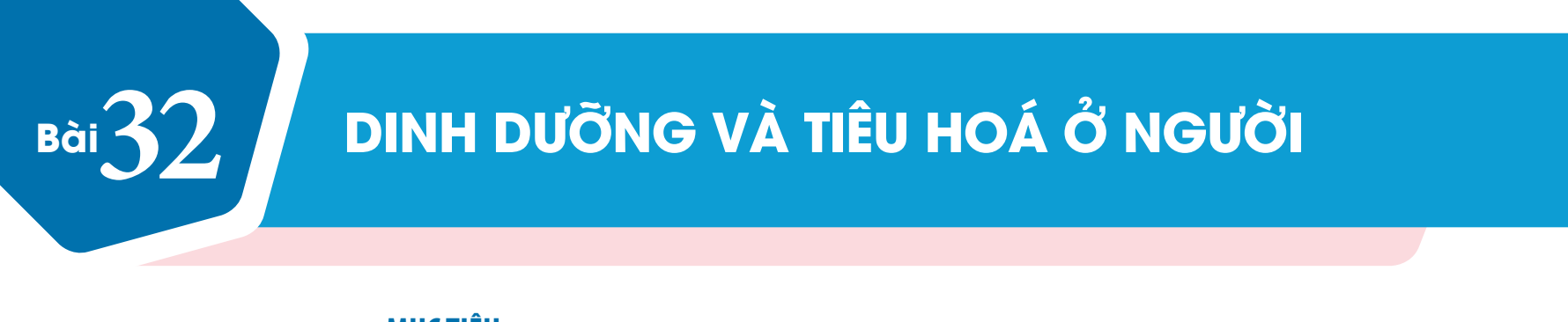 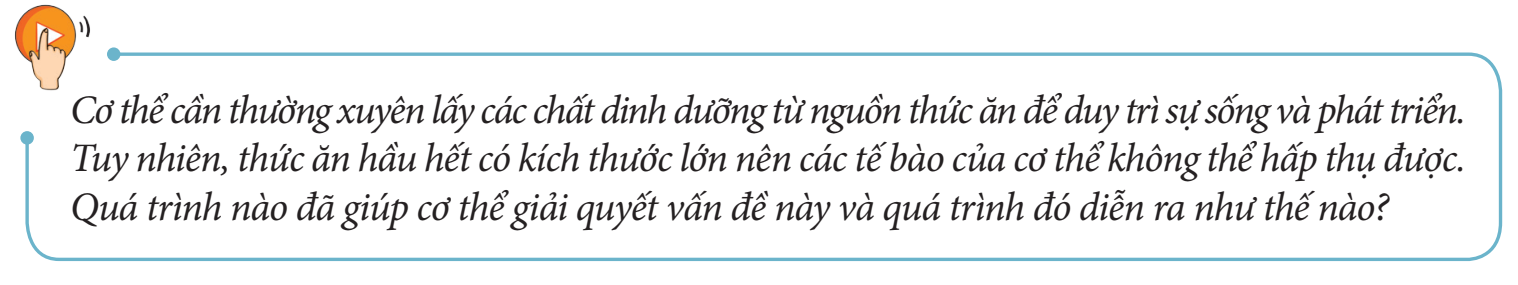 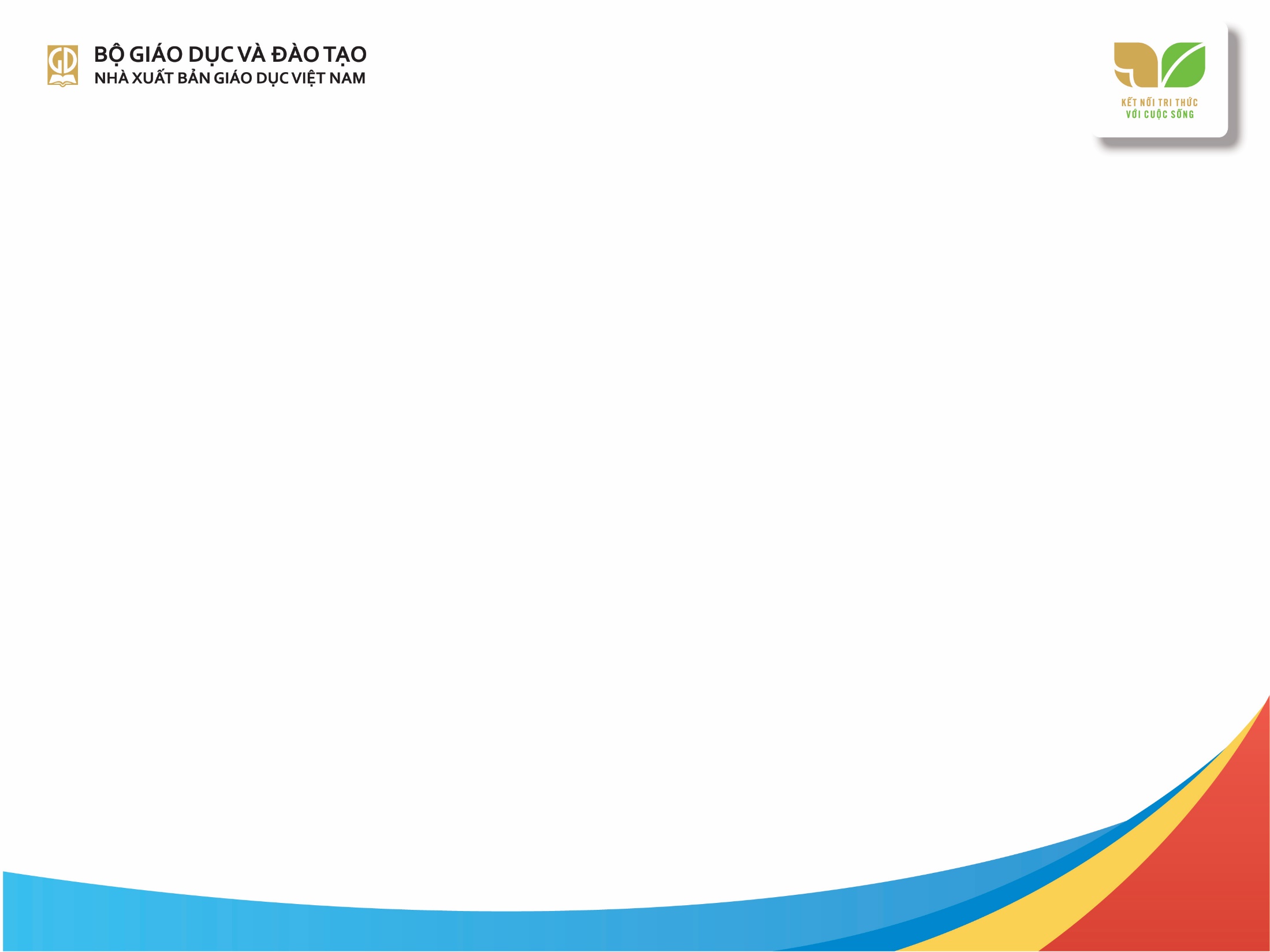 MỞ BÀI - Hoạt động khởi động
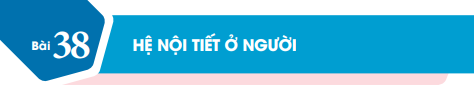 (3) Nêu tình huống có vấn đề của bài học mới.
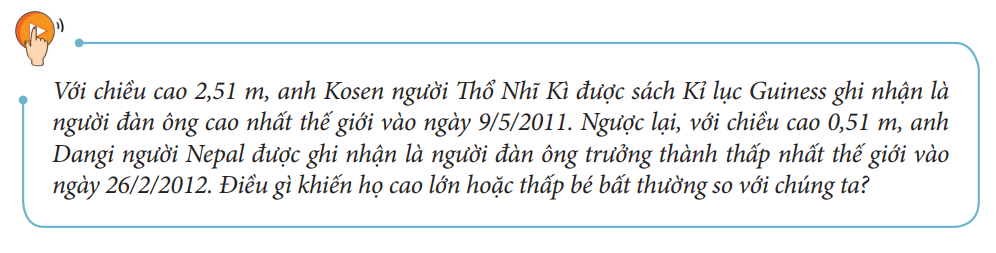 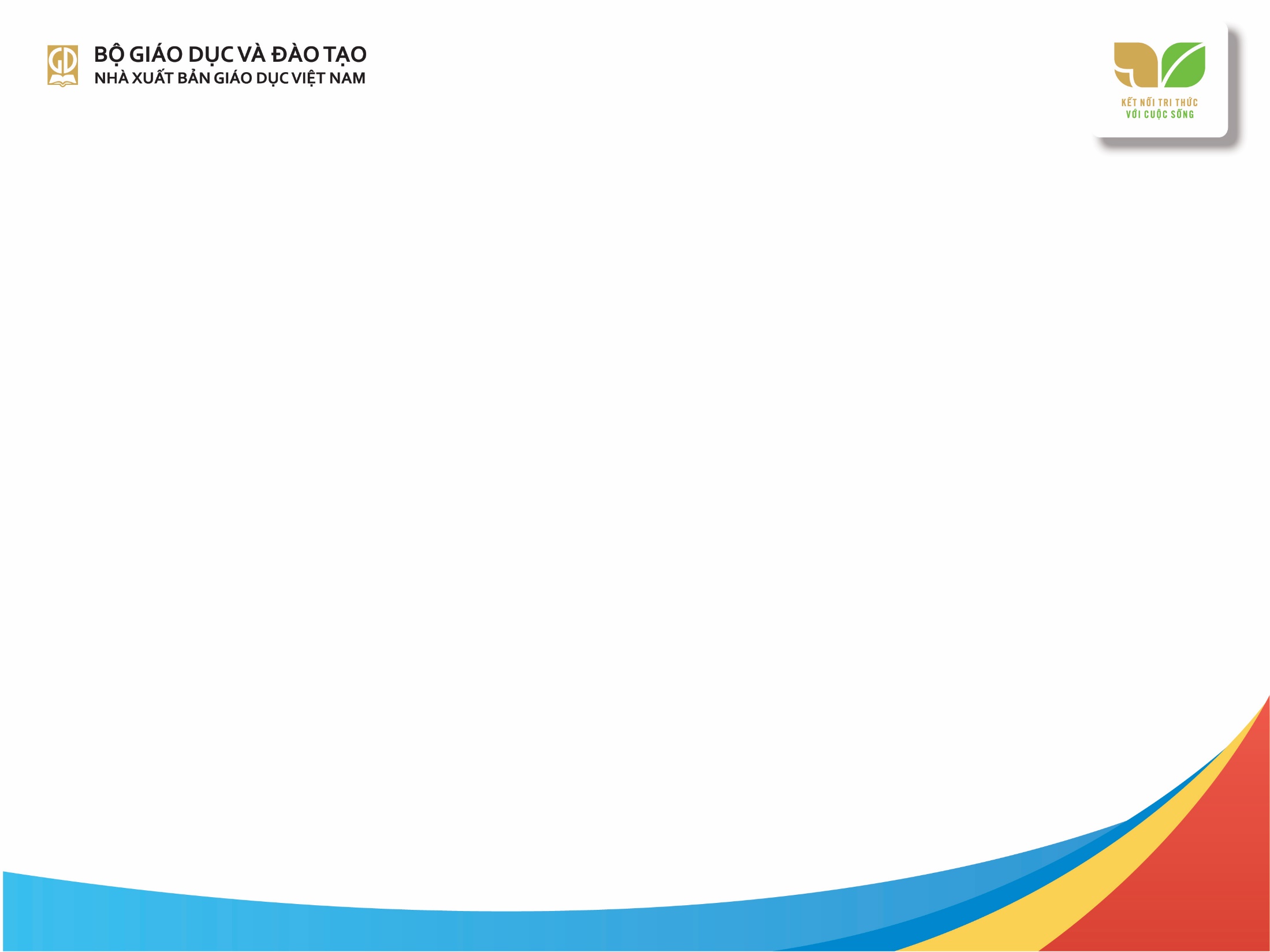 MỞ BÀI - Hoạt động khởi động
(4) Khởi động trí tò mò của HS.
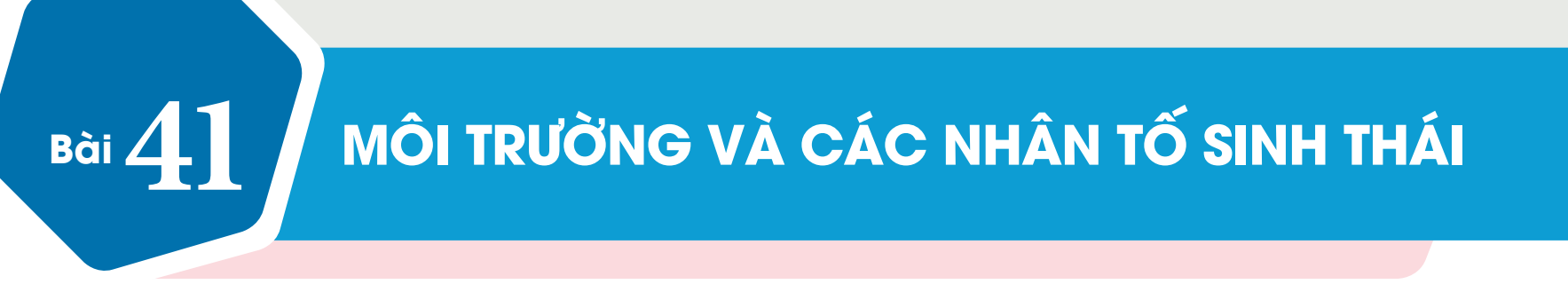 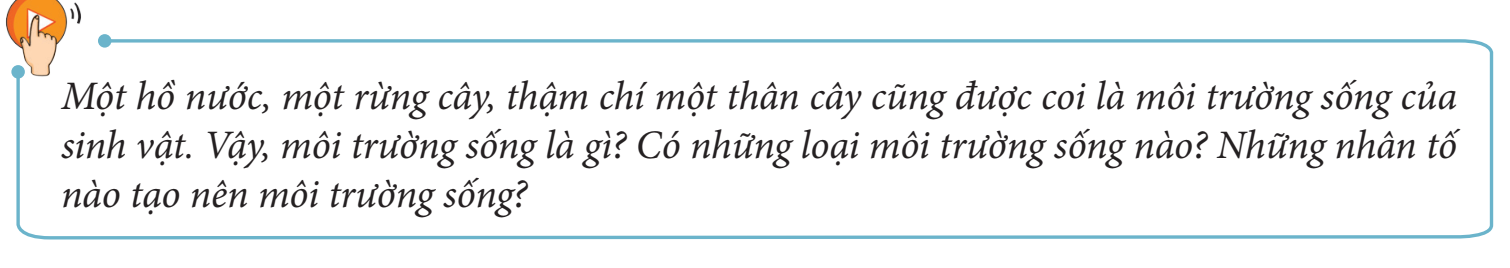 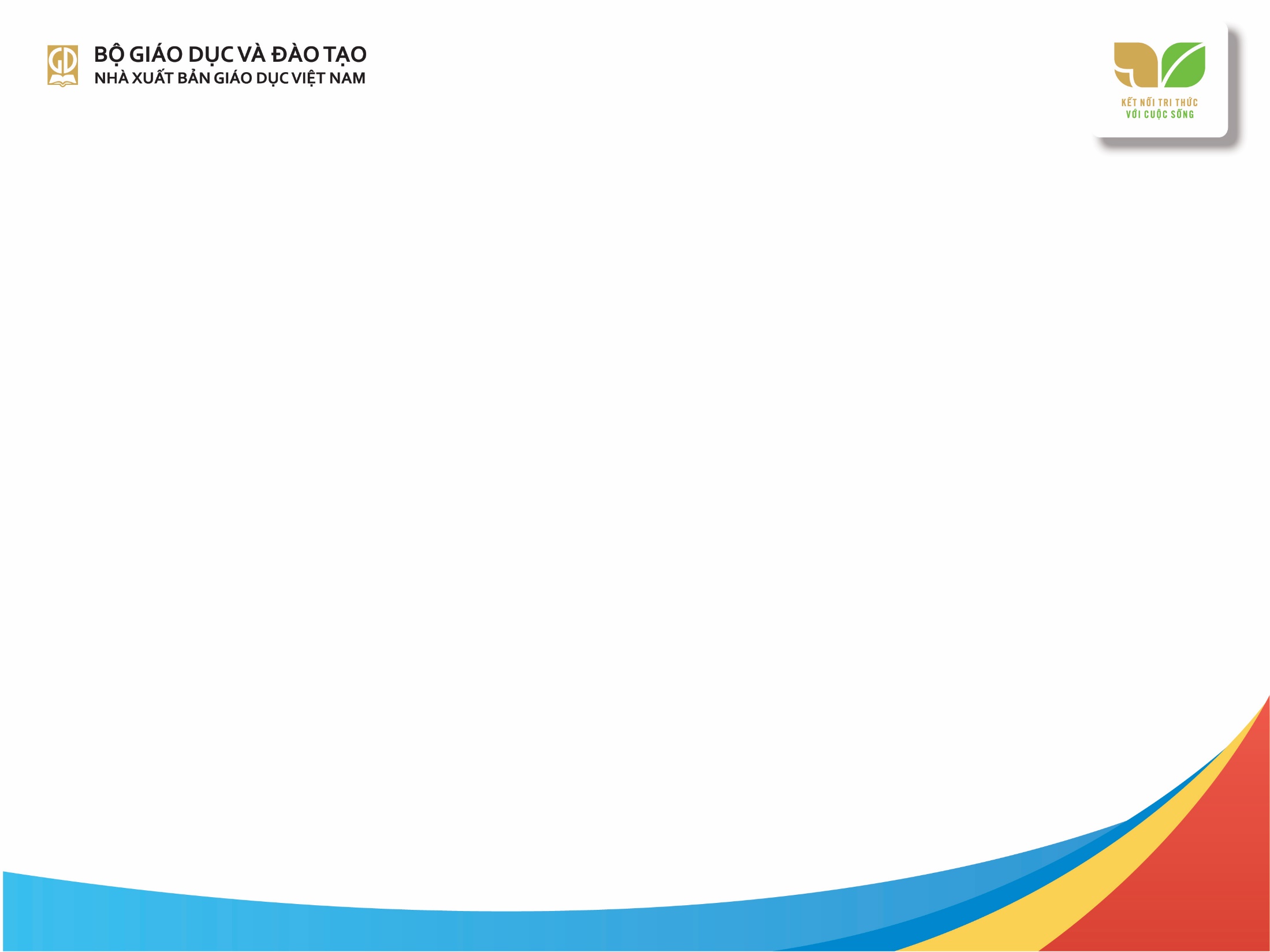 THÂN BÀI - Các đơn vị kiến thức
Nội dung đọc hiểu
Hoạt động học tập
Hoạt động vận dụng kiến thức vào cuộc sống.
Hoạt động tìm tòi, khám phá kiến thức mới.
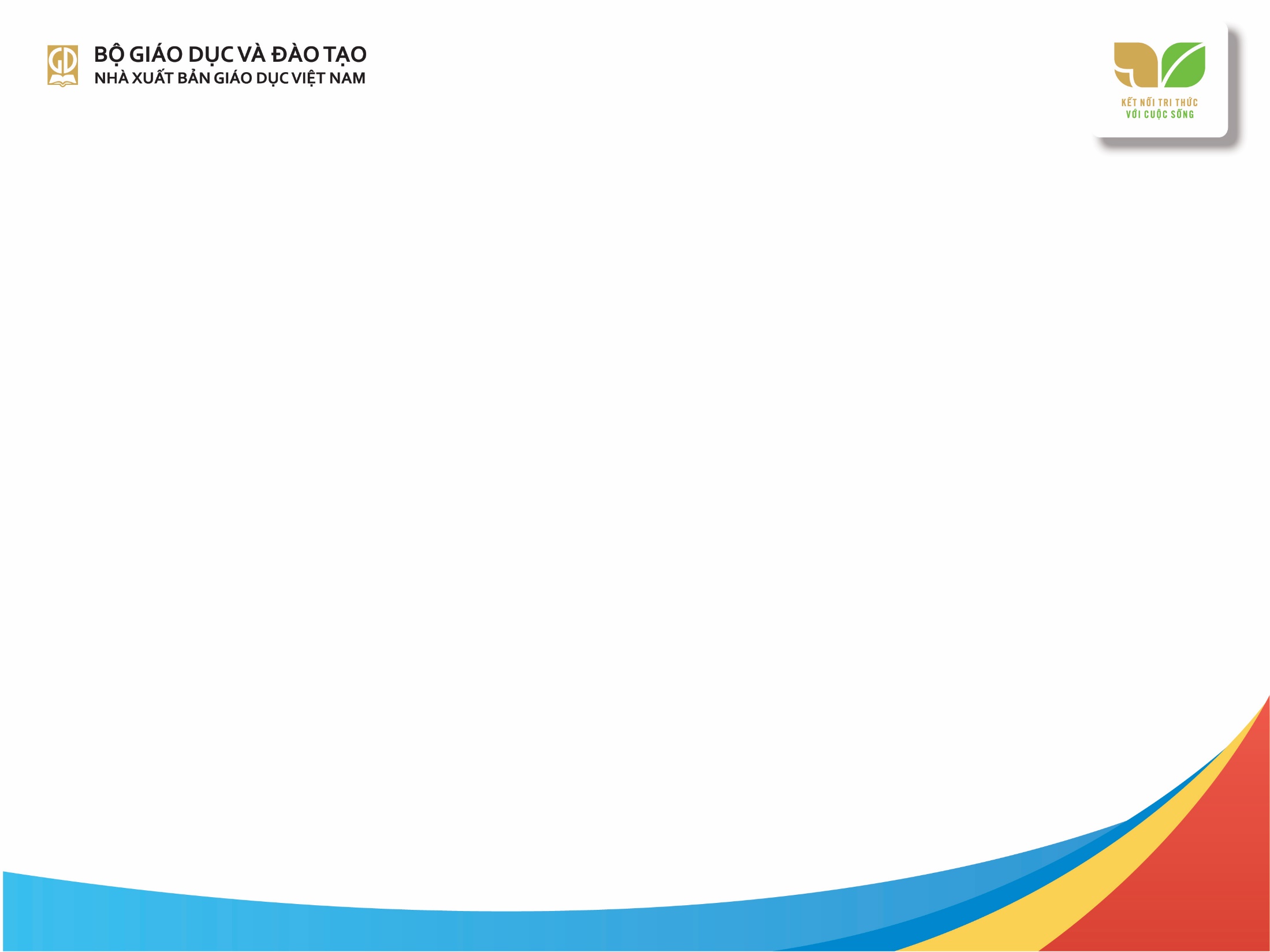 THÂN BÀI - Các đơn vị kiến thức
Đọc hiểu  Trả lời câu hỏi
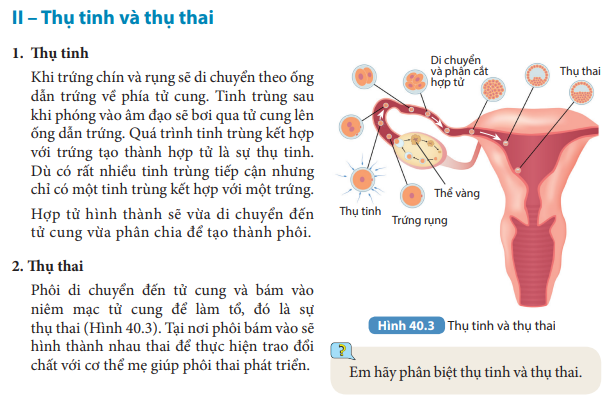 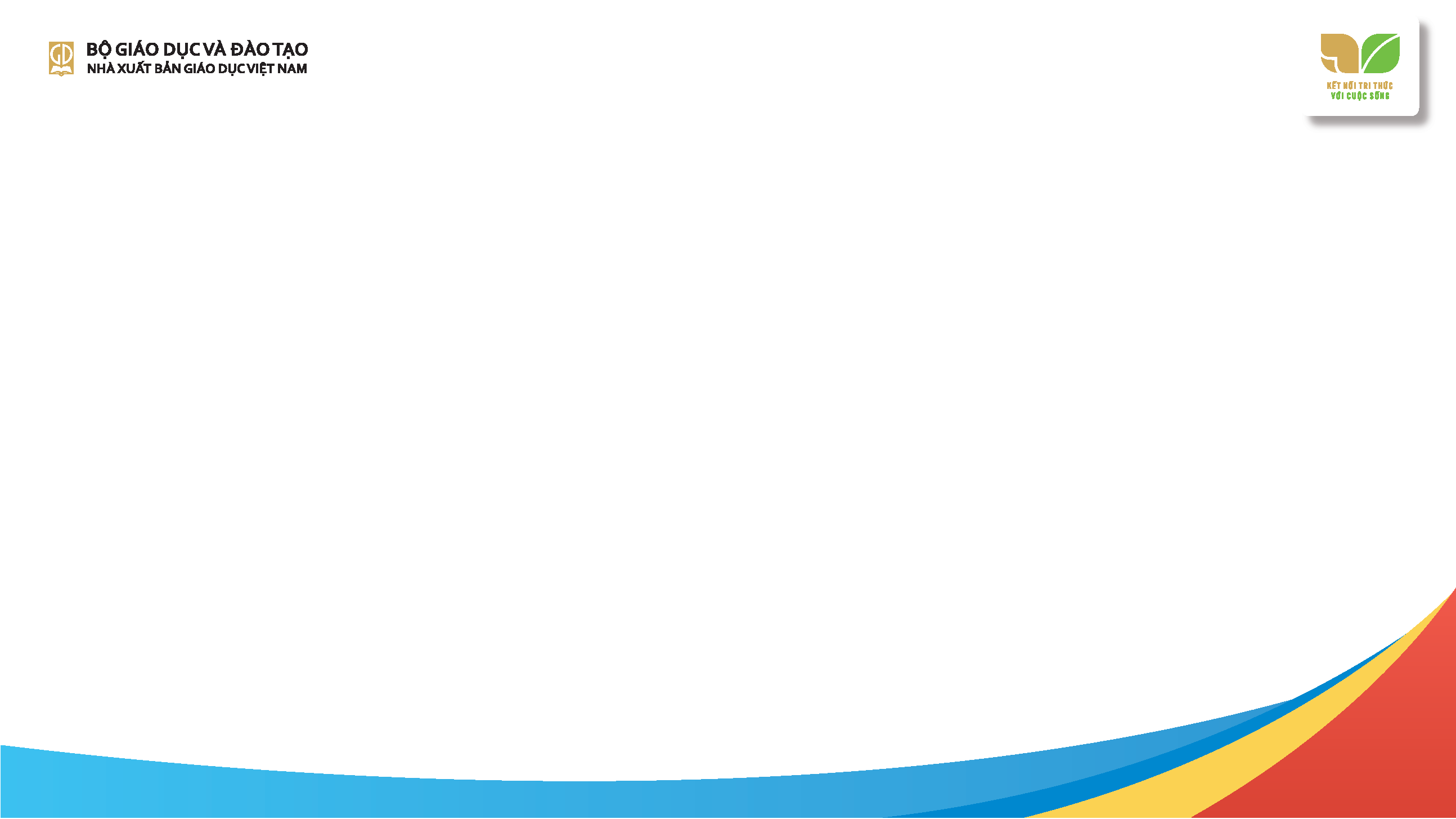 THÂN BÀI - Các đơn vị kiến thức
Trải nghiệm, thí nghiệm, thực hành và cơ sở các kiến thức cũ  xây dựng kiến thức mới
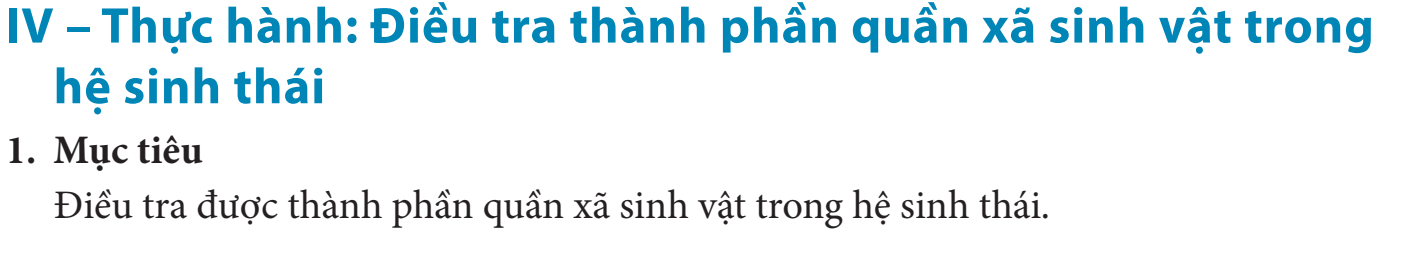 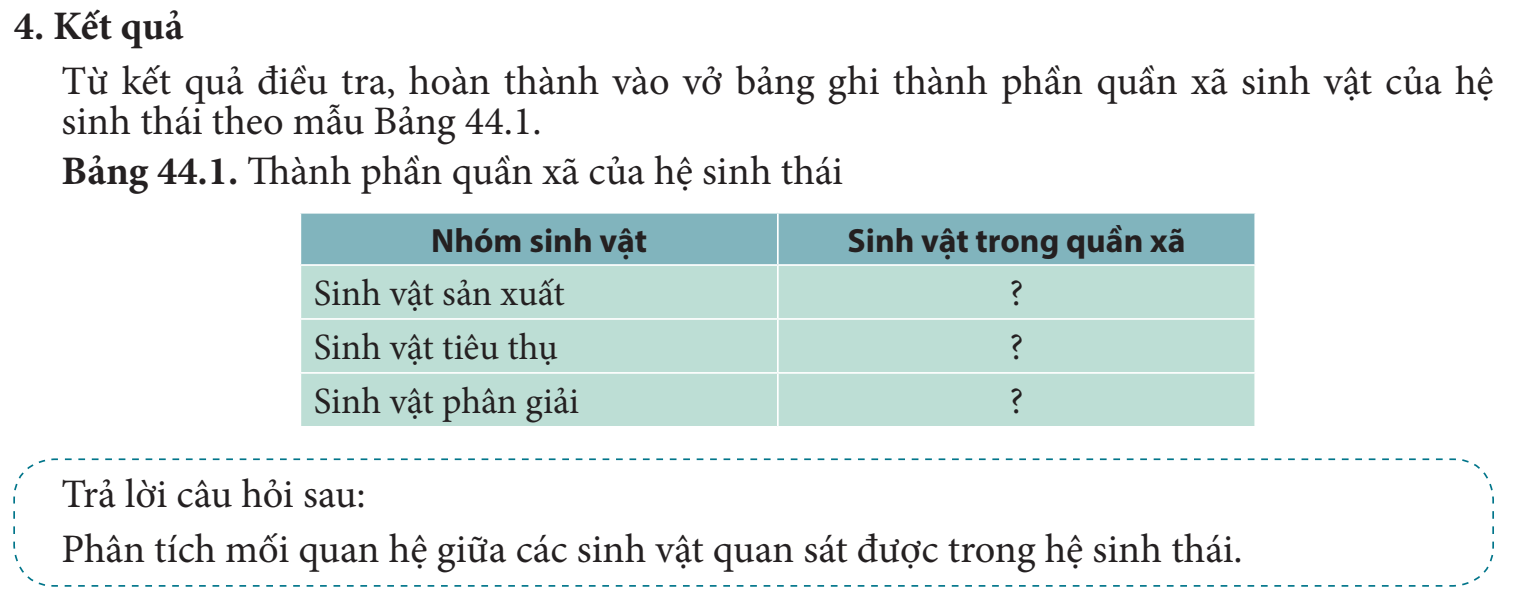 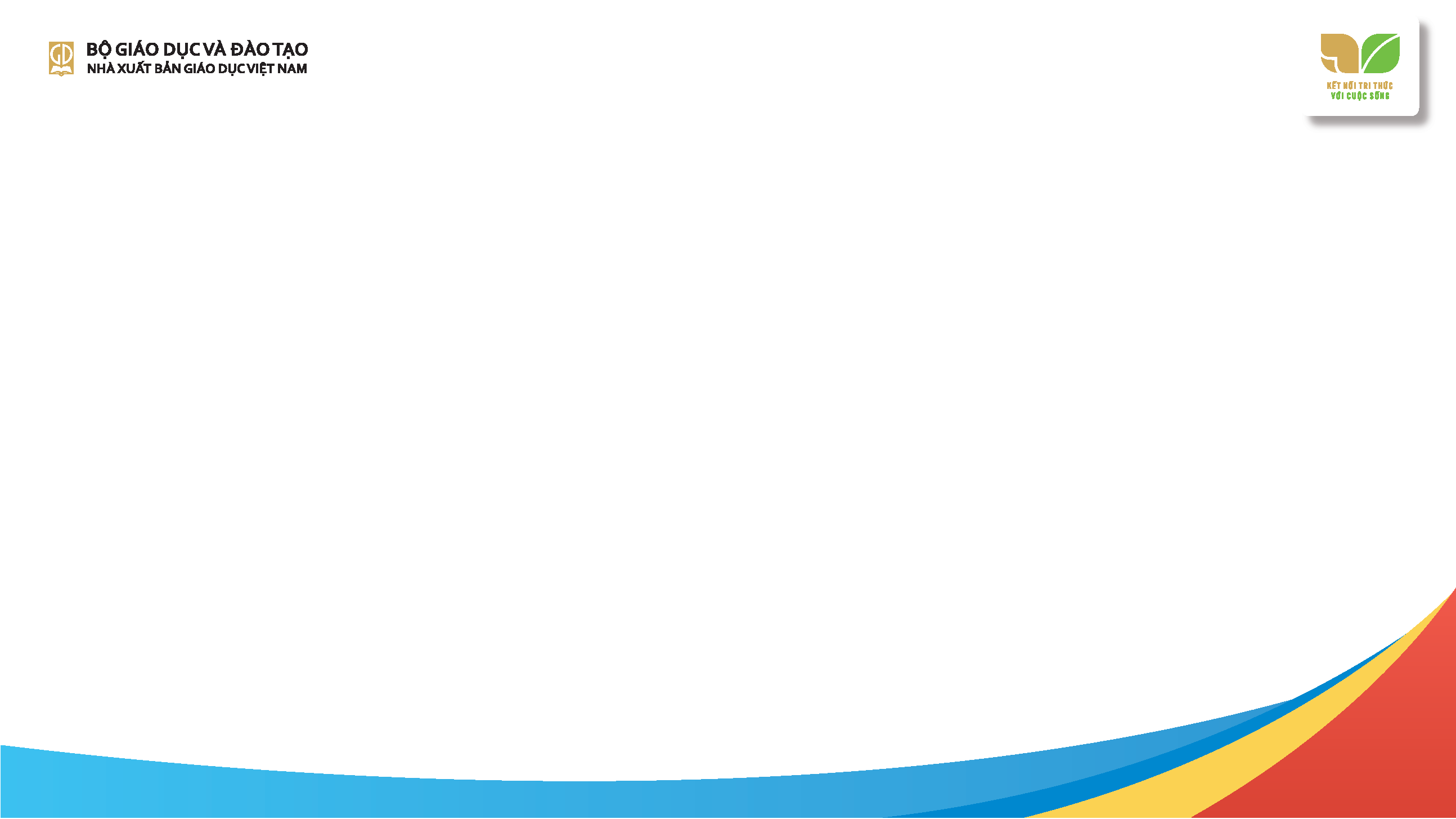 THÂN BÀI - Các đơn vị kiến thức
Luyện tập và vận dụng: Huy động các kiến thức, kĩ năng đã có, áp dụng linh hoạt vào giải quyết các tình huống trong thực tế cuộc sống.
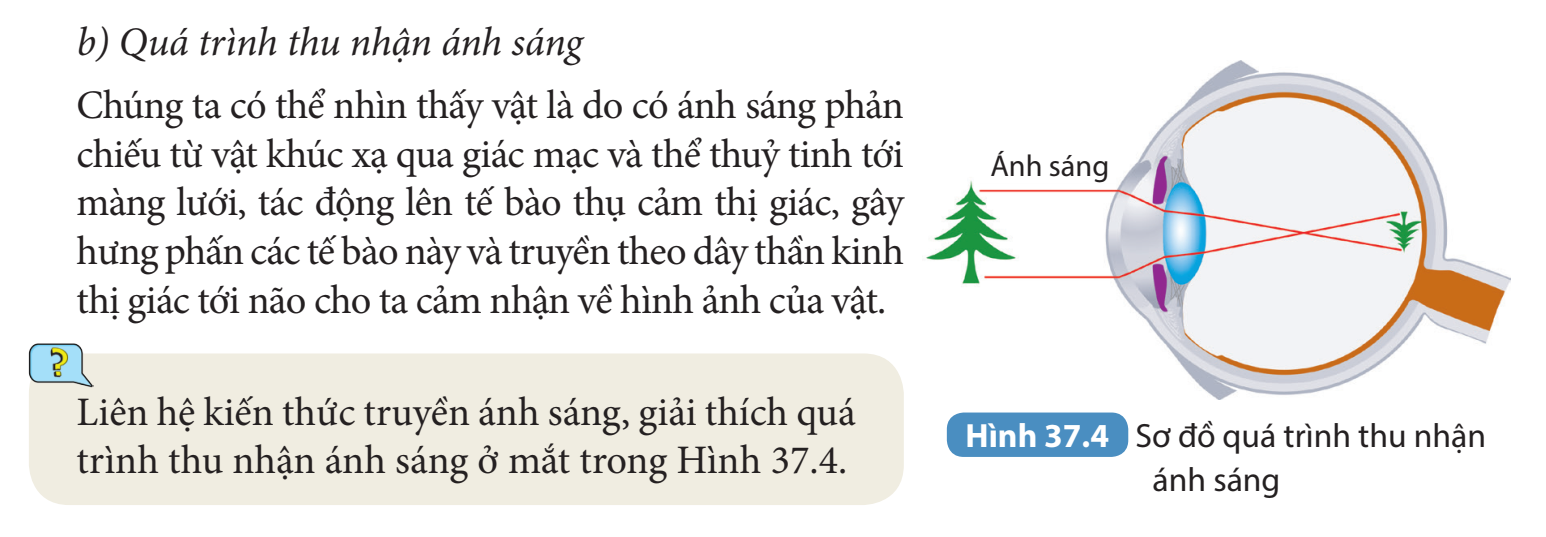 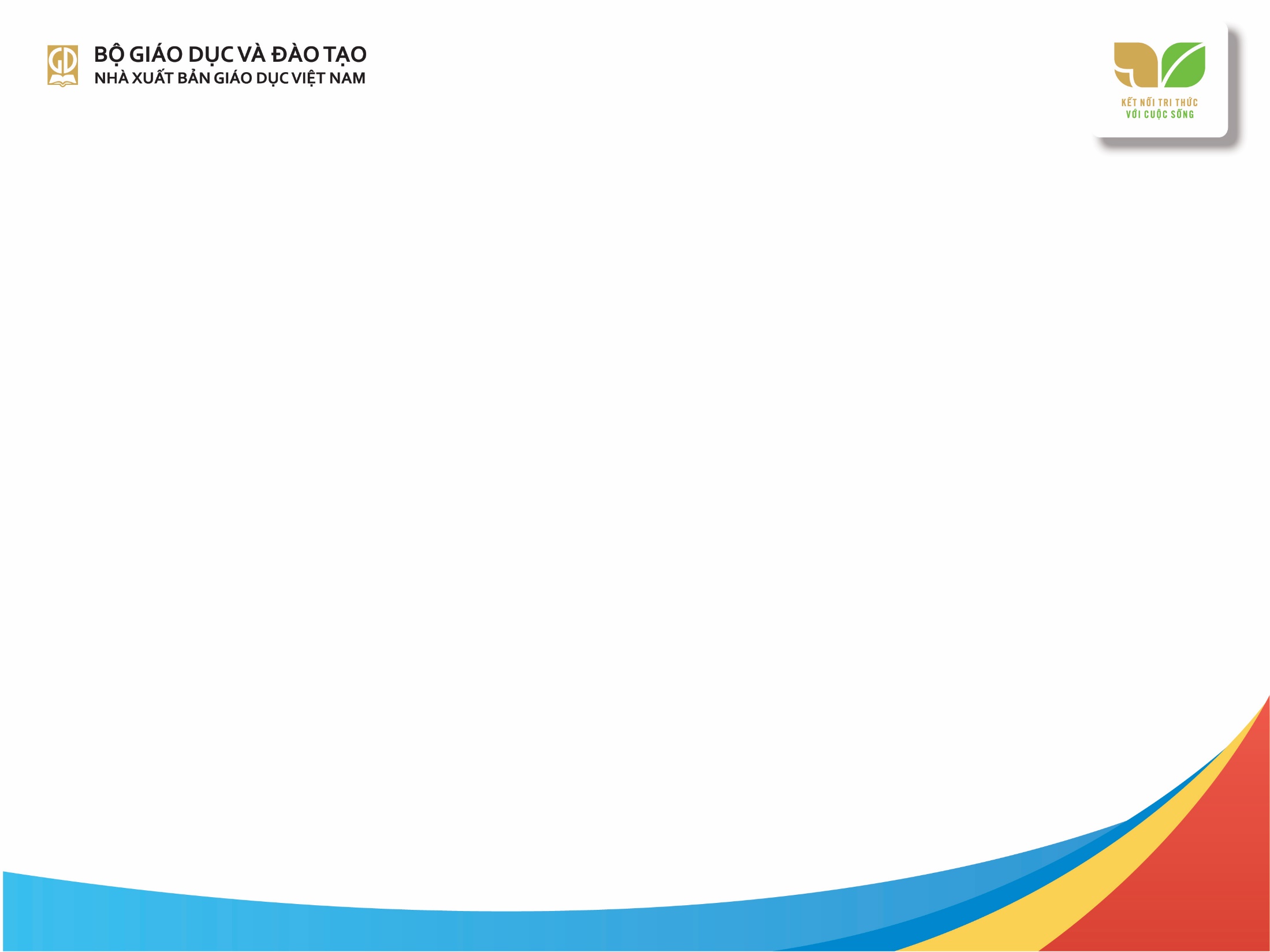 KẾT BÀI - Hoạt động tổng kết, ghi nhớ
Em đã học: Tổng hợp kiến thức, kĩ năng cơ bản của bài học
Em có thể: Yêu cầu tối thiểu về năng lực vận dụng kiến thức đã học để giải quyết tình huống thực tiễn liên quan.
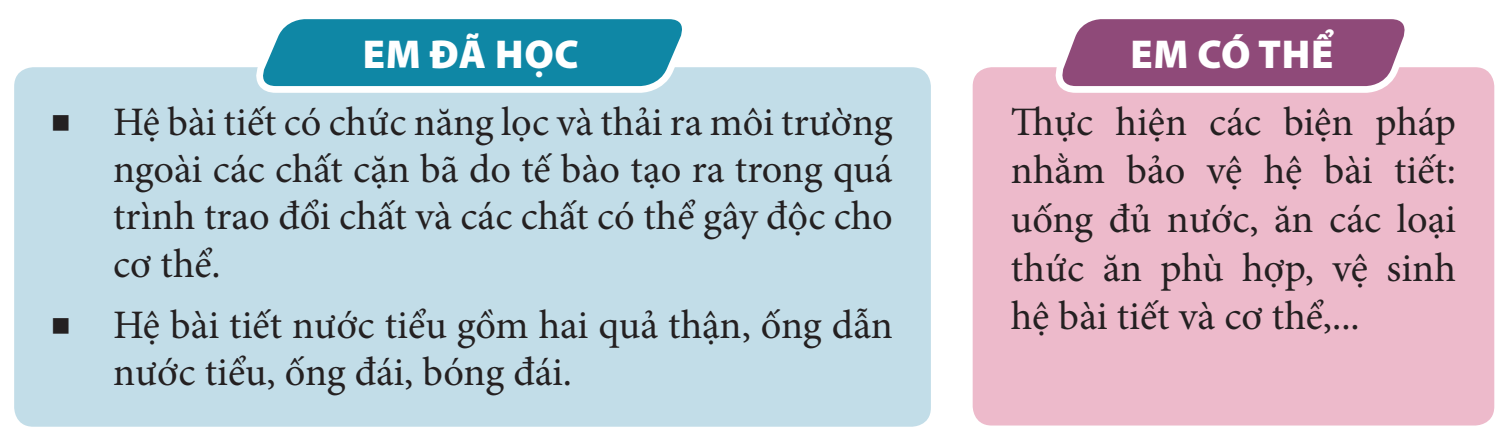 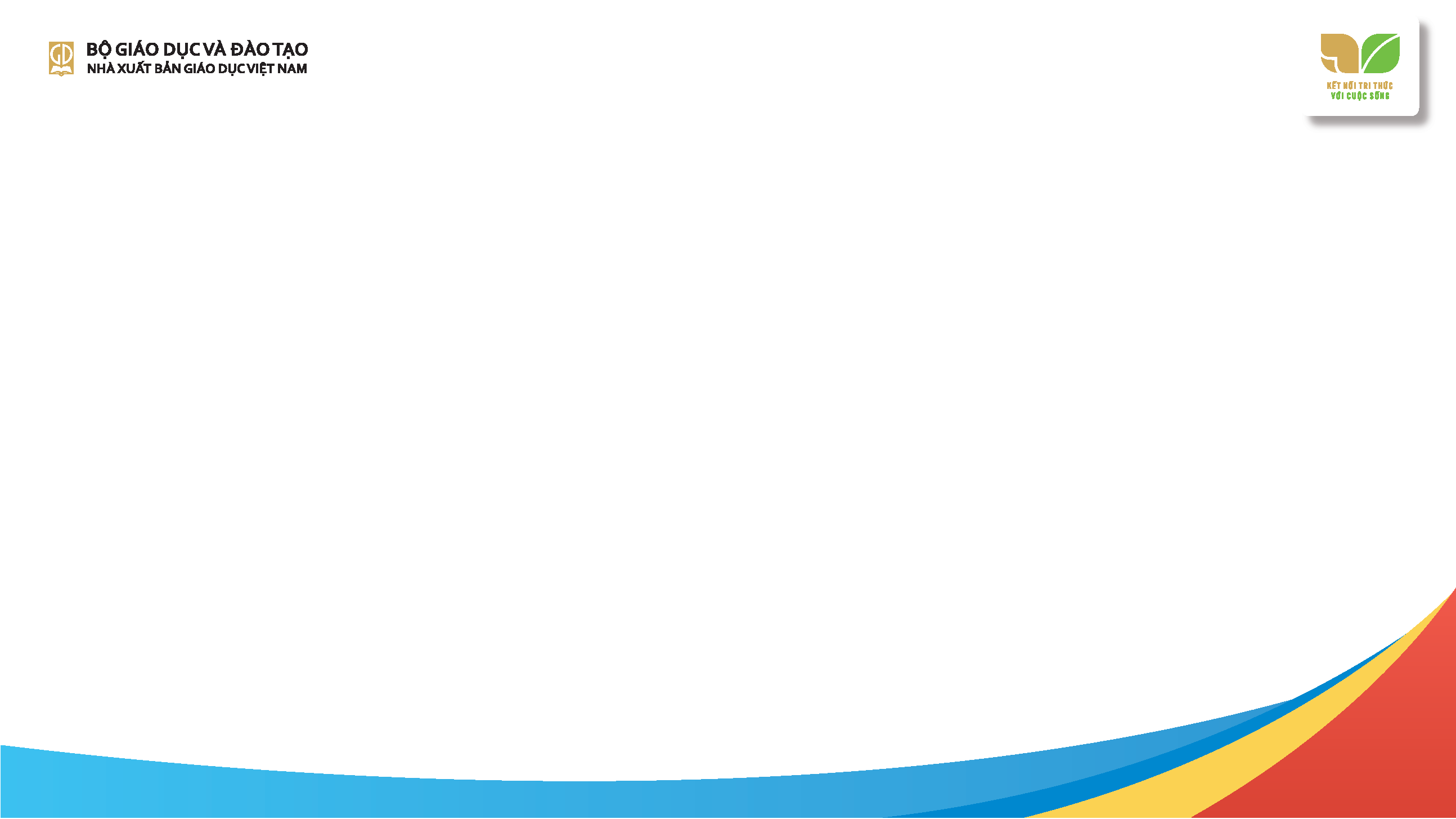 MỞ RỘNG - Hoạt động mở rộng kiến thức
Mục Em có biết nhằm mở rộng kiến thức, tạo niềm say mê khám phá khoa học
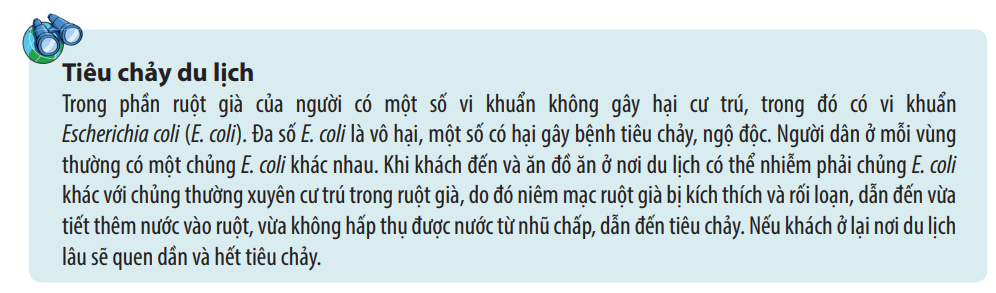 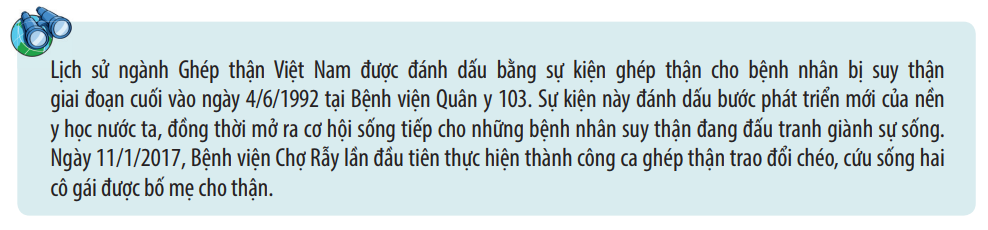 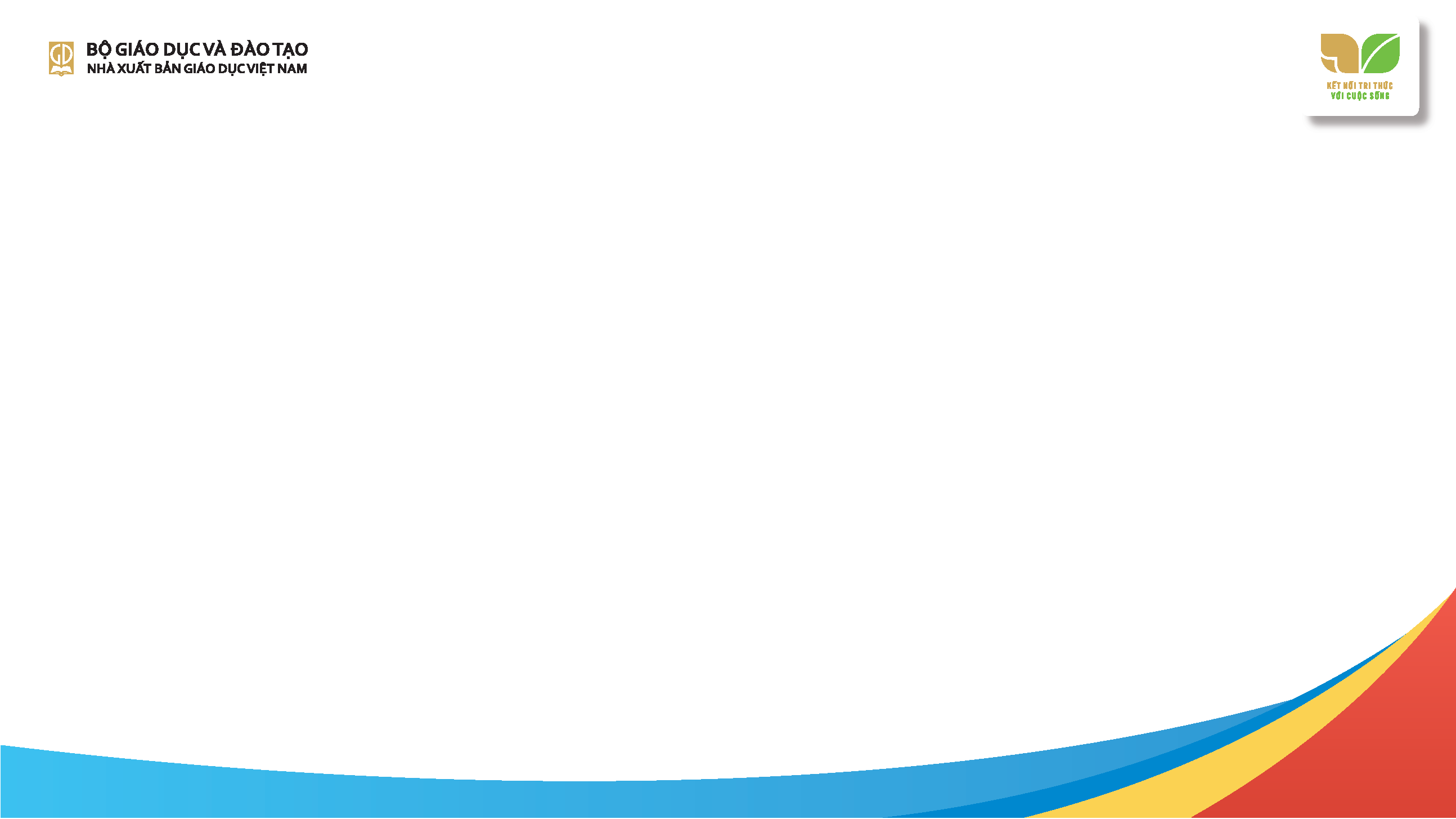 6. ĐIỂM NỔI BẬT VỀ NỘI DUNG SÁCH
HOẠT ĐỘNG HỌC ĐA DẠNG, PHONG PHÚ DƯỚI NHIỀU HÌNH THỨC KHÁC NHAU
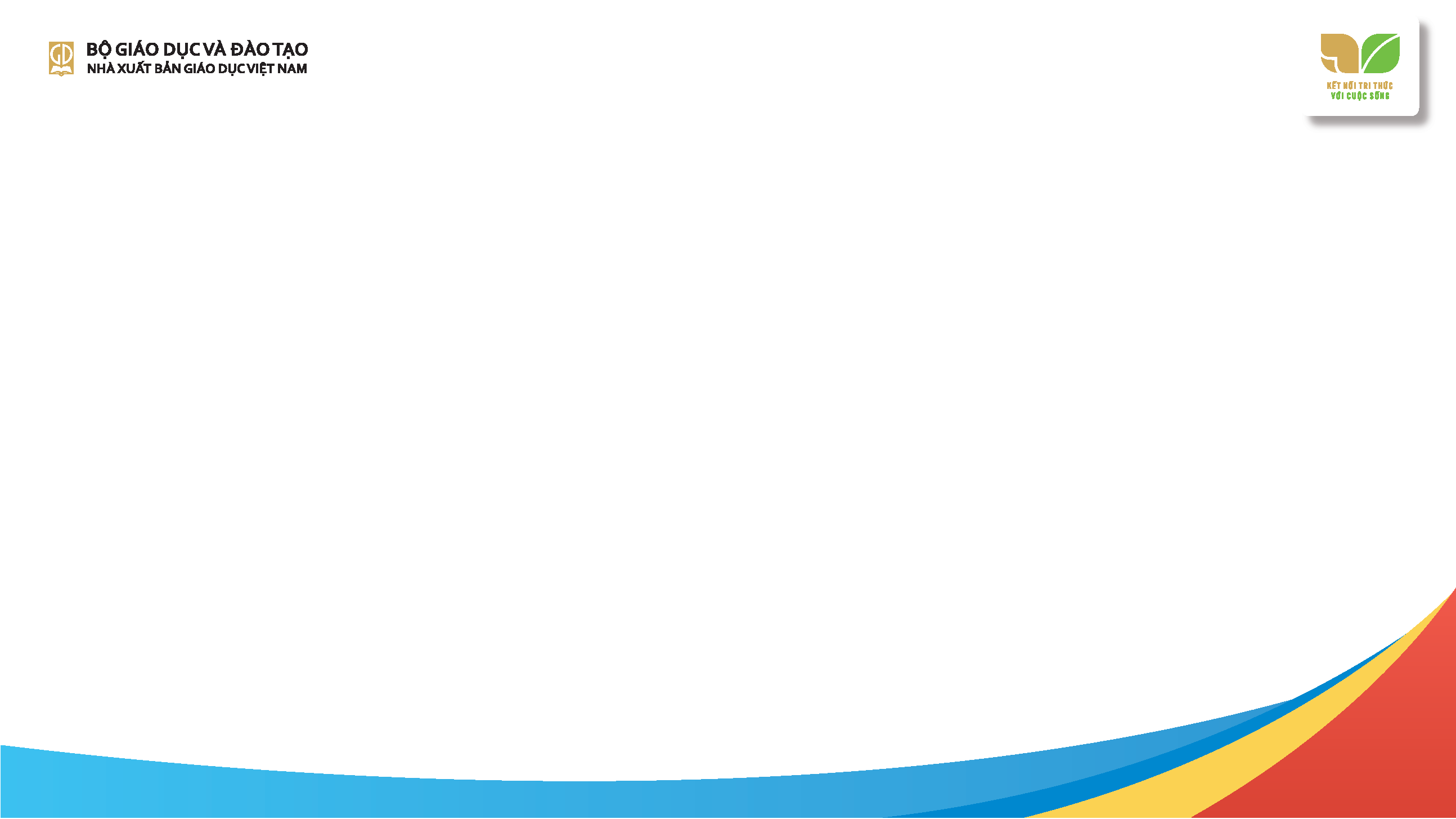 Hoạt động nghiên cứu, xử lí kết quả thí nghiệm
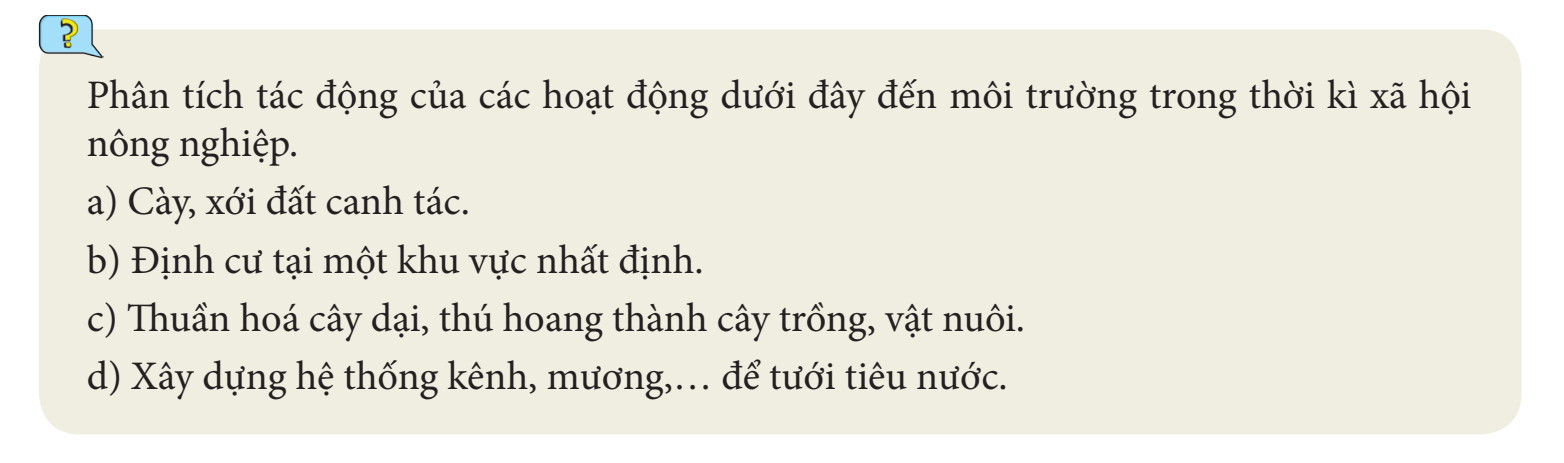 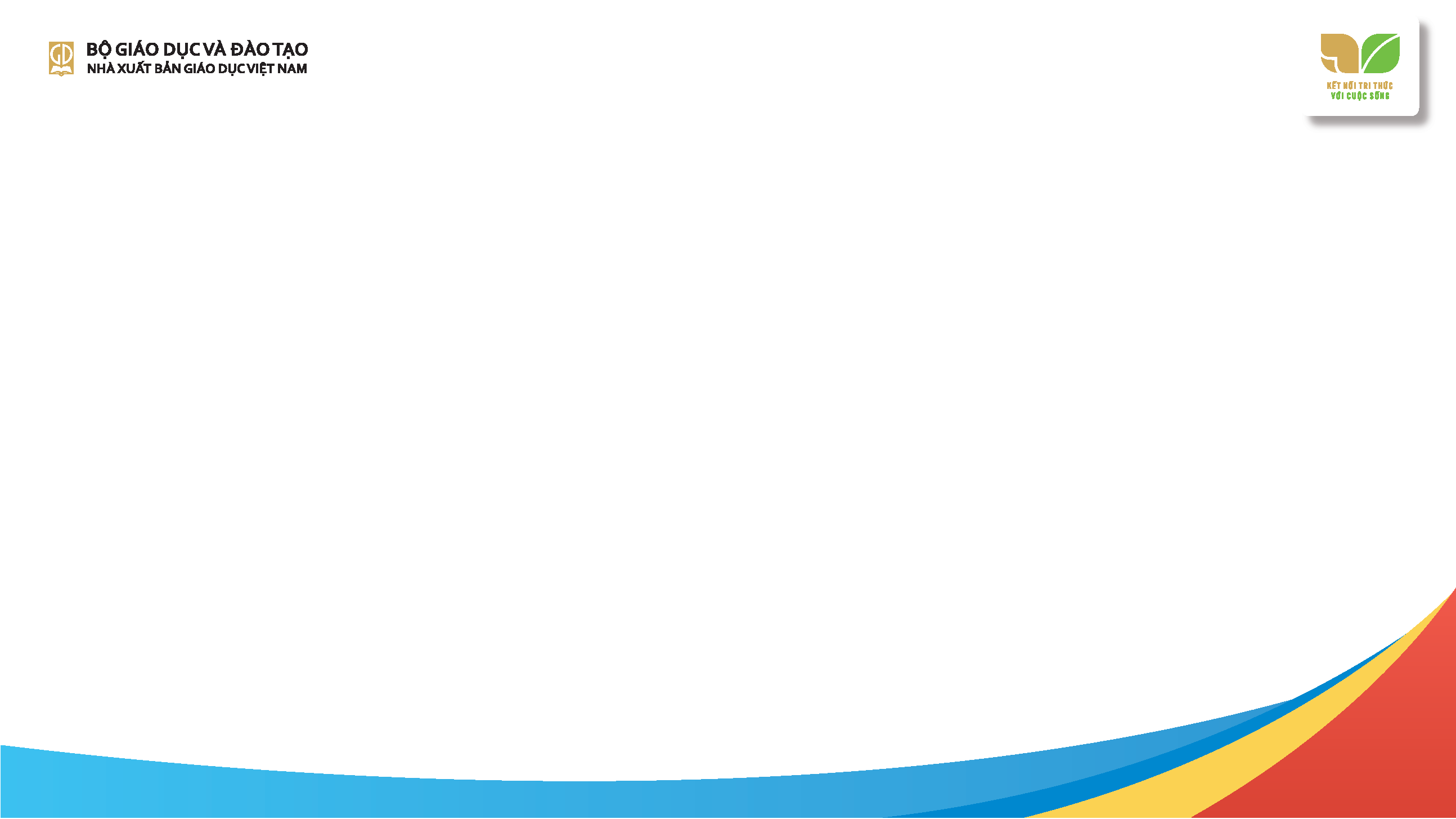 Hoạt động thực hành vận dụng vào thực tiễn
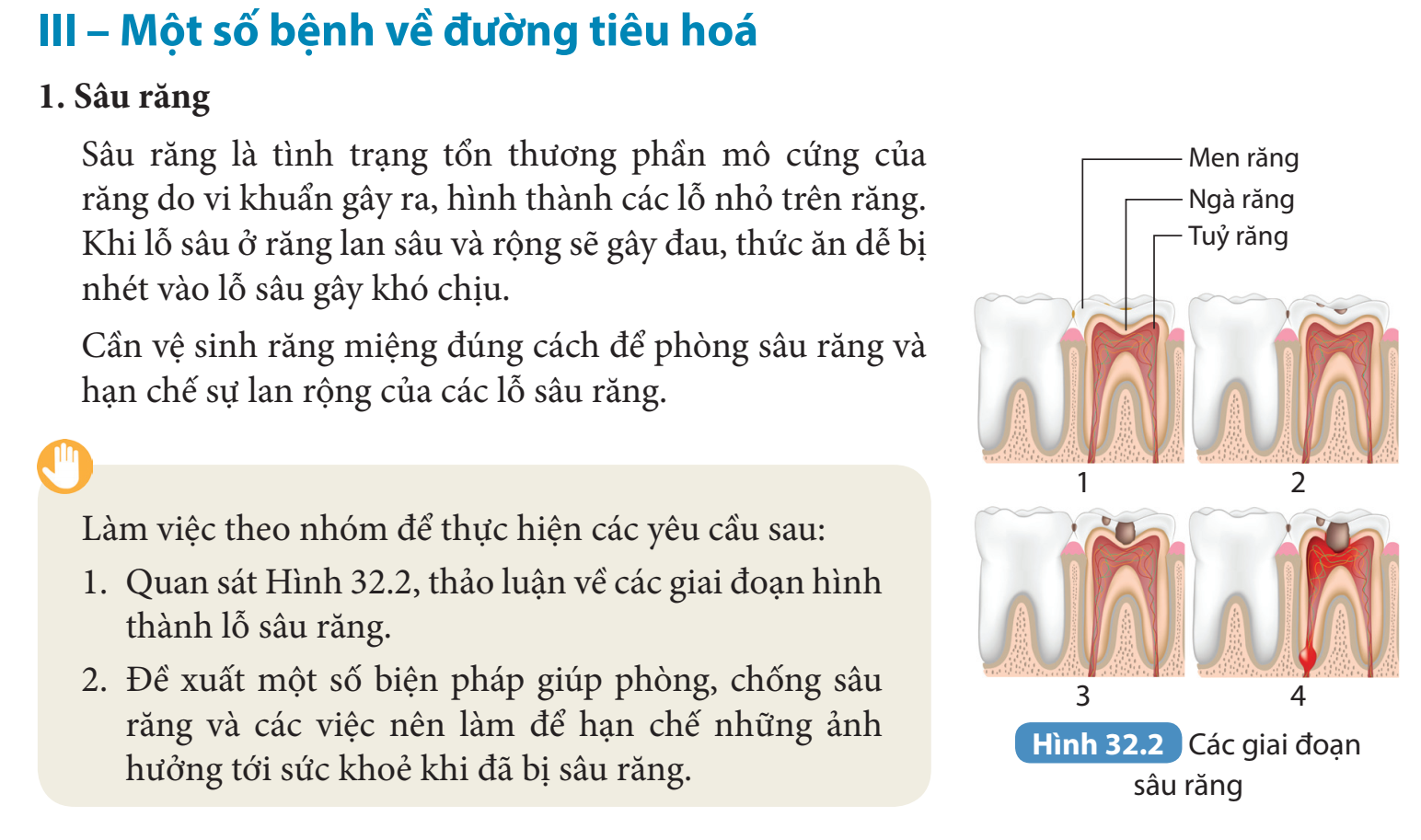 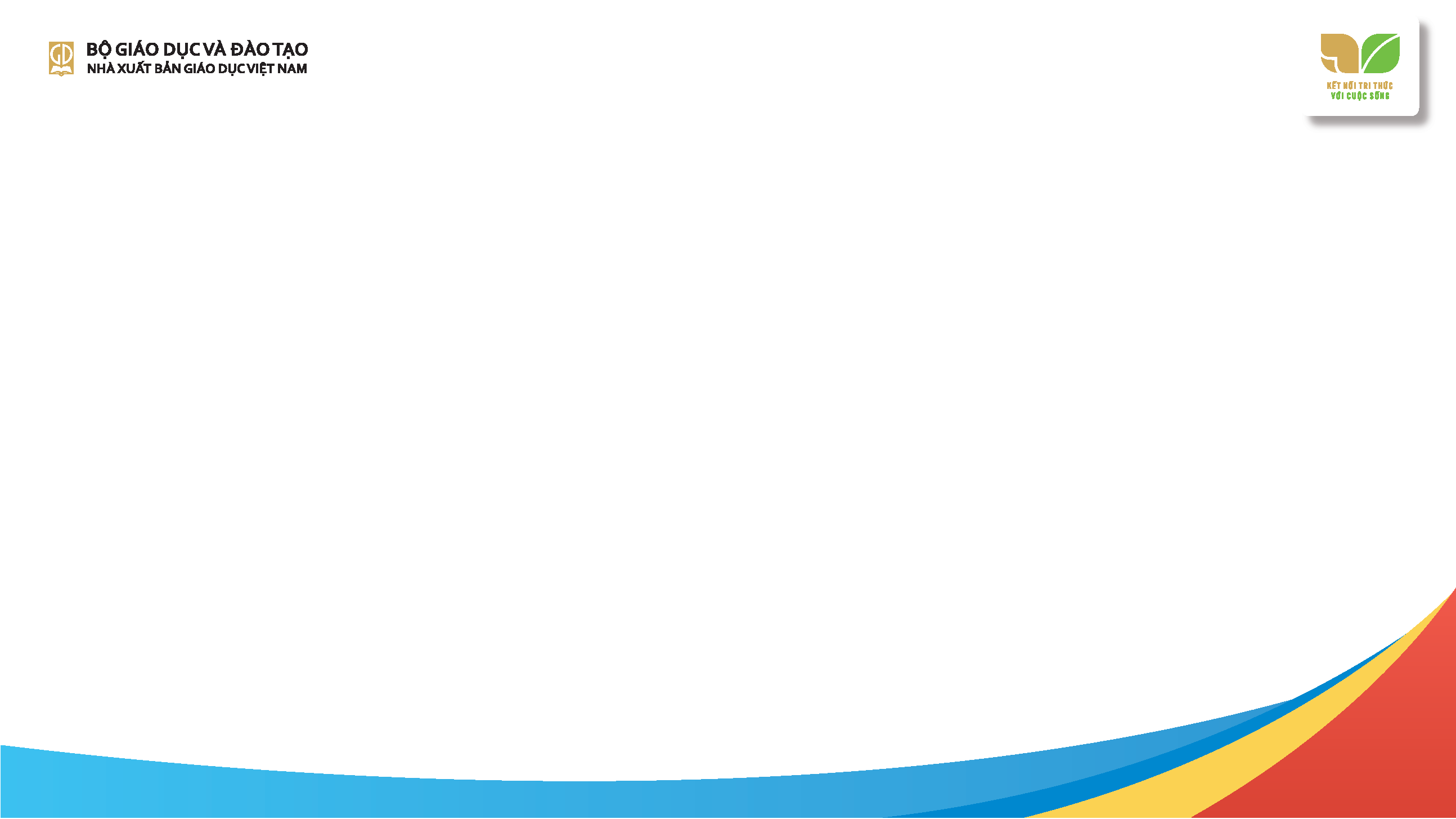 Hoạt động tìm tòi, khám phá
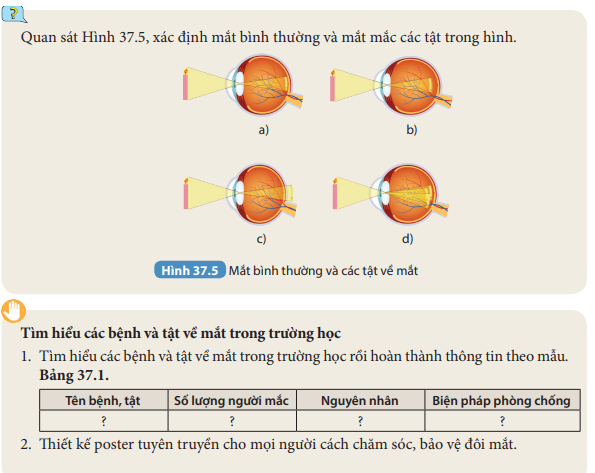 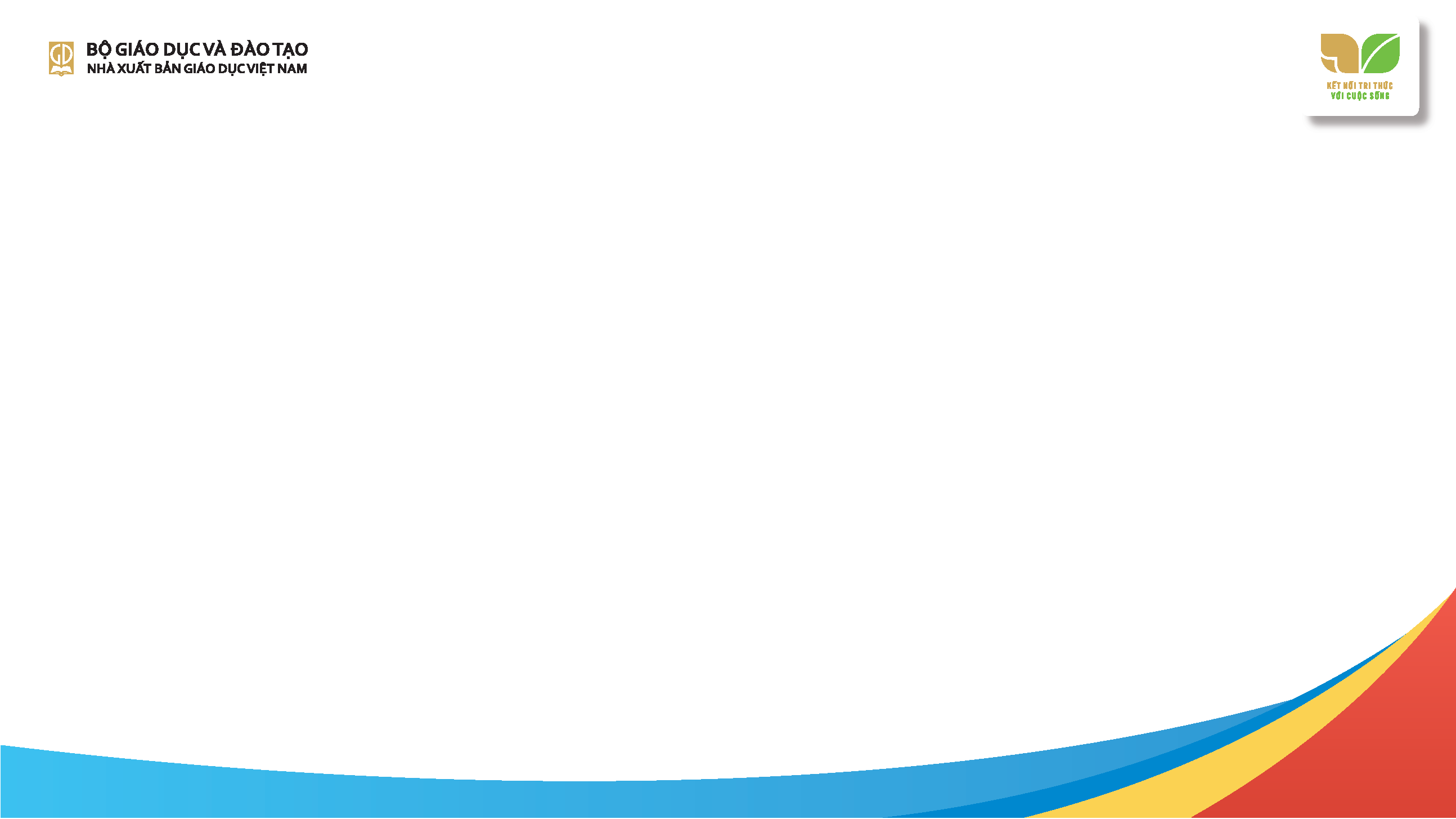 Hoạt động làm dự án, điều tra, nghiên cứu
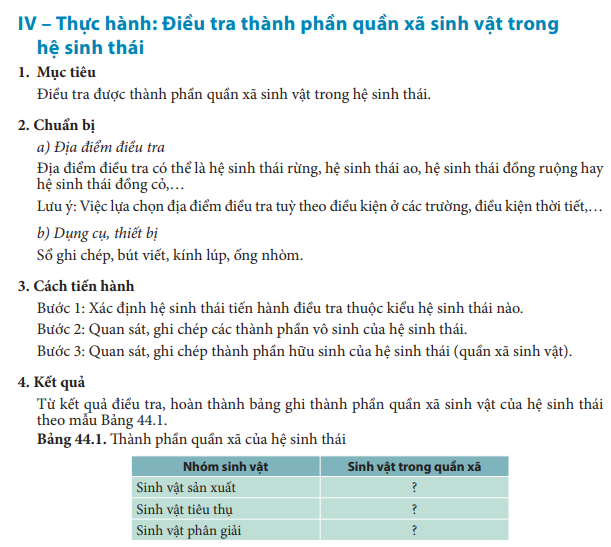 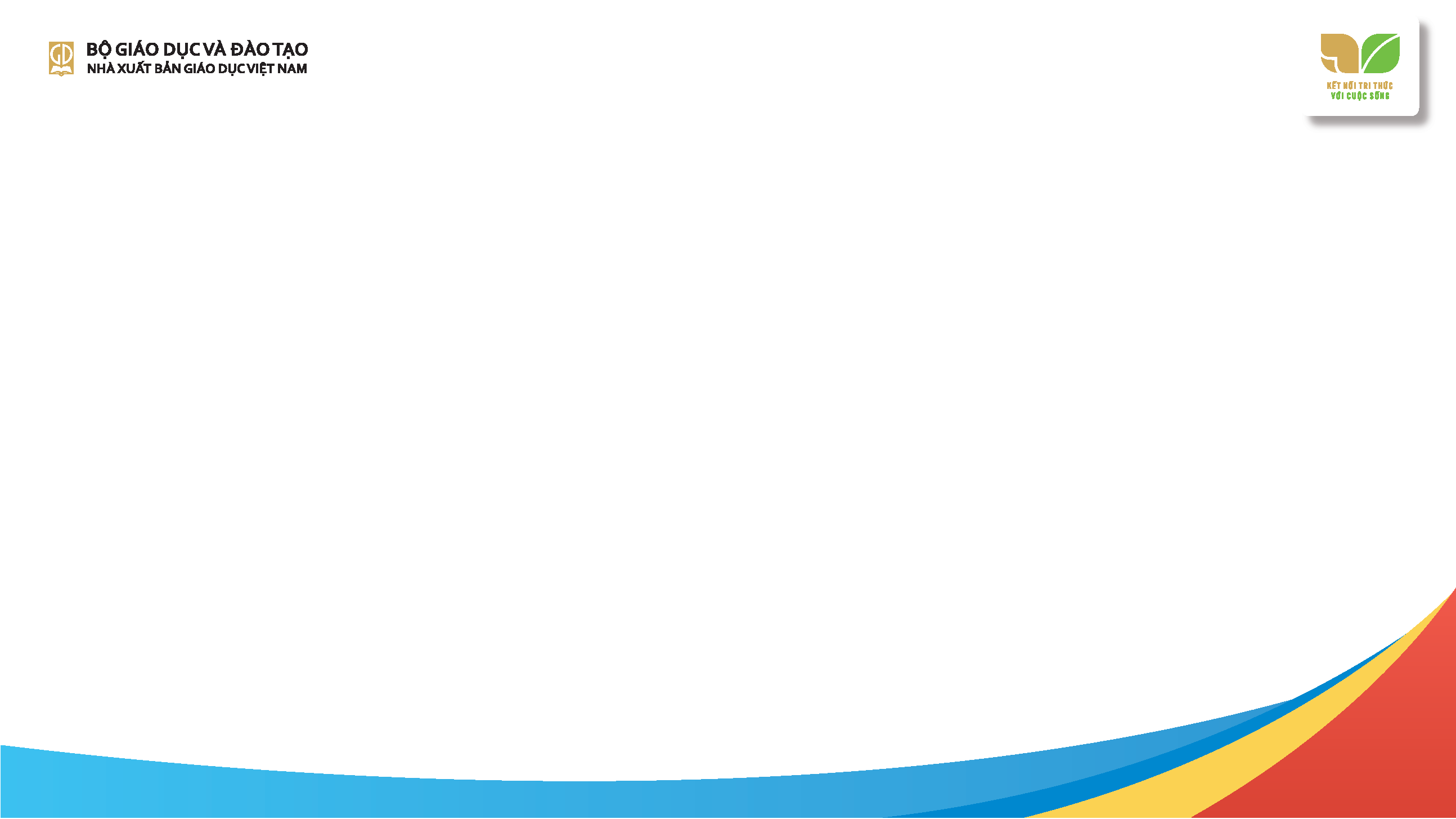 TÍCH HỢP NỘI MÔN
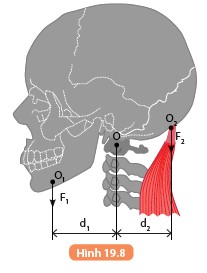 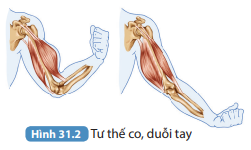 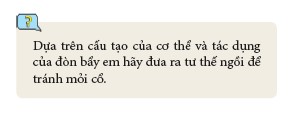 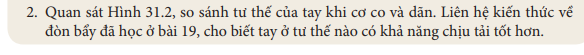 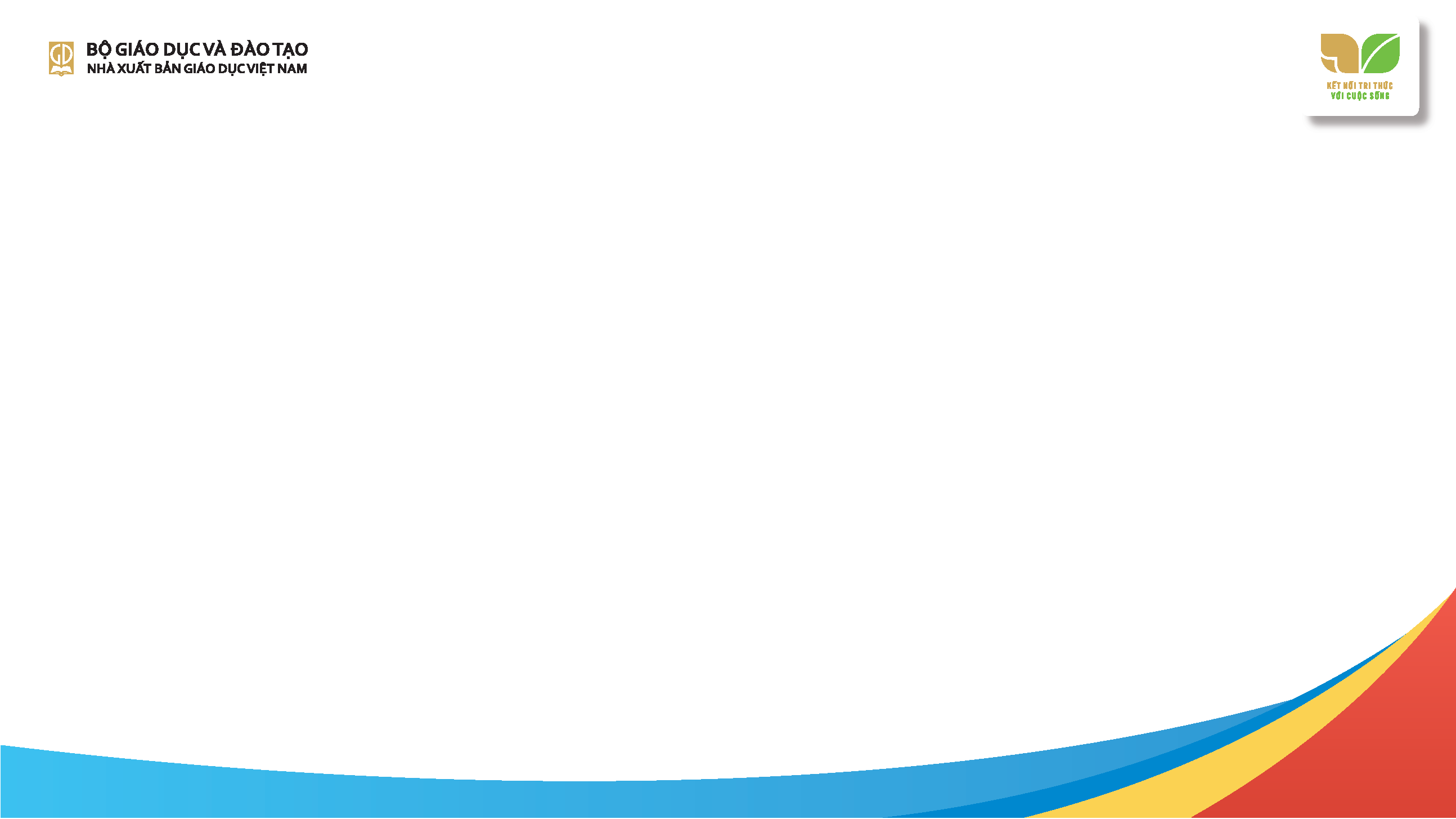 TÍCH HỢP NỘI MÔN
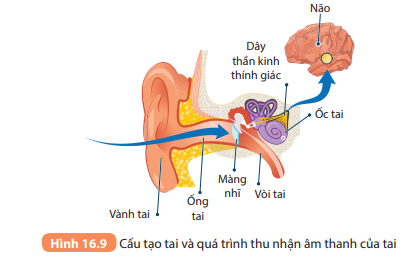 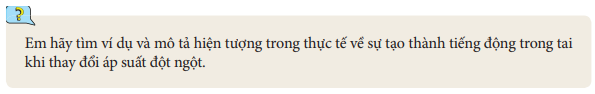 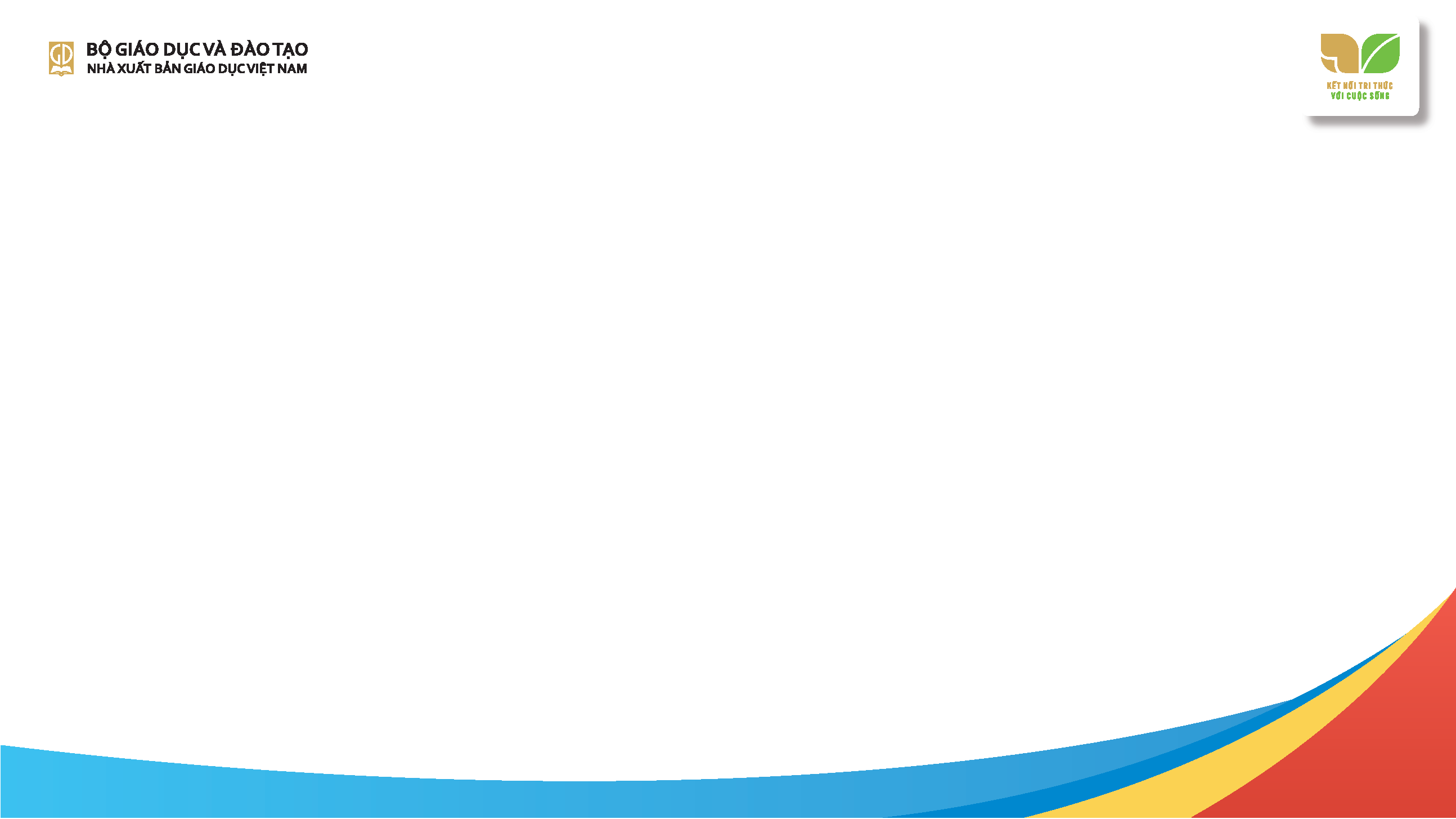 TÍCH HỢP NỘI MÔN
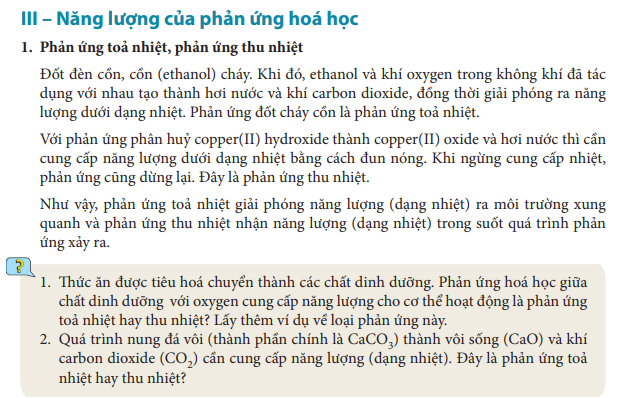 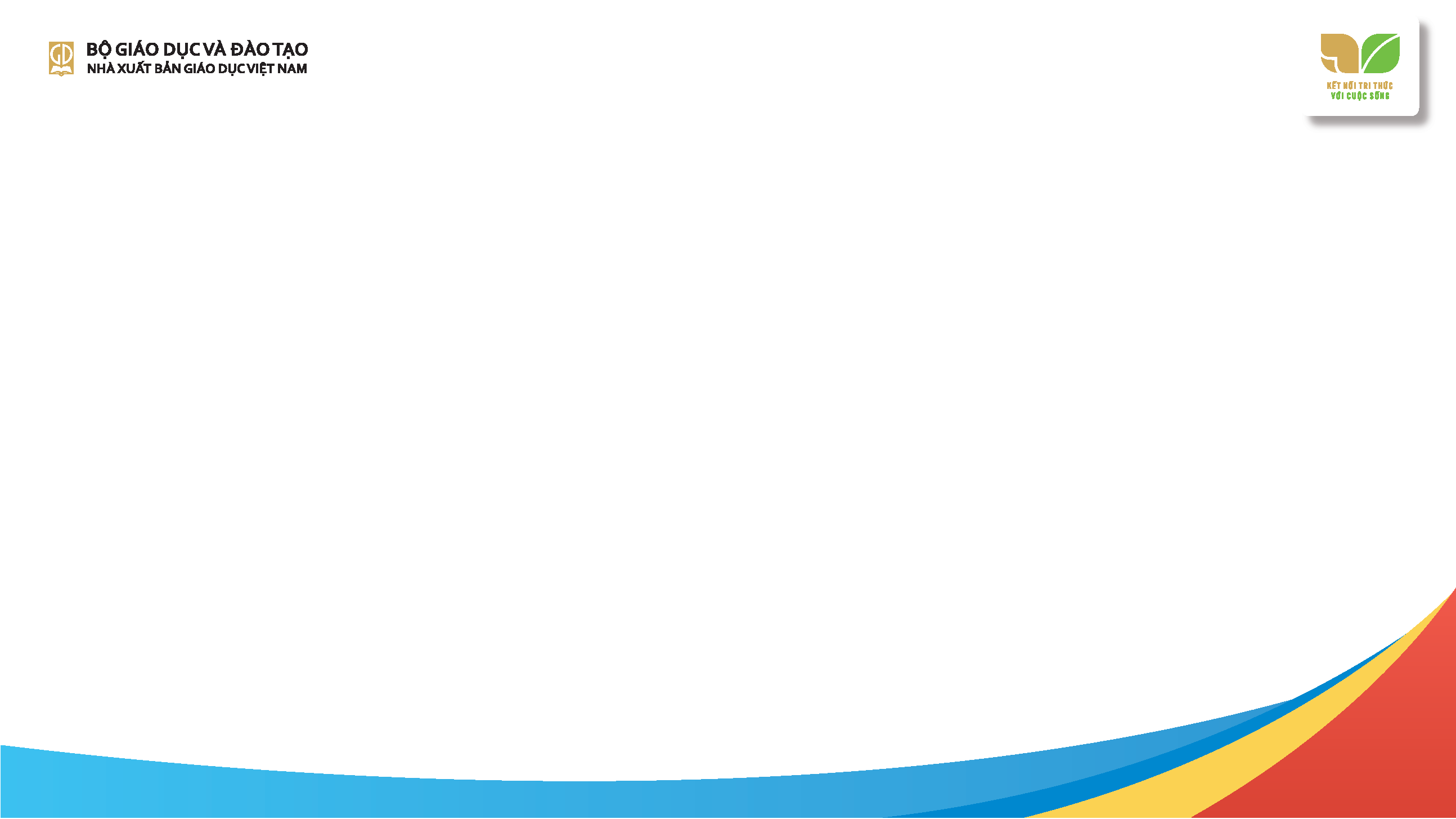 TÍCH HỢP LIÊN MÔN
Sự tích hợp giữa chủ đề vật sống với các chủ đề khác trong KHTN 8 để giải quyết các vấn đề thực tiễn. Thông qua phương thức giáo dục STEM và từ đó HS sẽ tìm thấy ý tưởng cho các dự án, đề tài sáng tạo khoa học kĩ thuật.
Ngoài ra trong cuốn sách còn có sự tích hợp, lồng ghép với một số nội dung giáo dục như: giáo dục kĩ thuật, giáo dục sức khoẻ, giáo dục bảo vệ môi trường, phát triển bền vững.
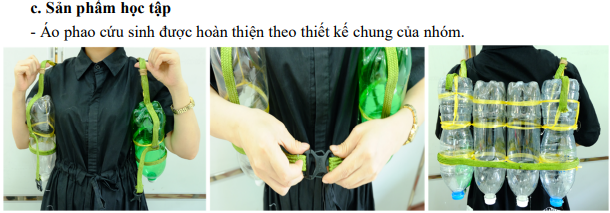 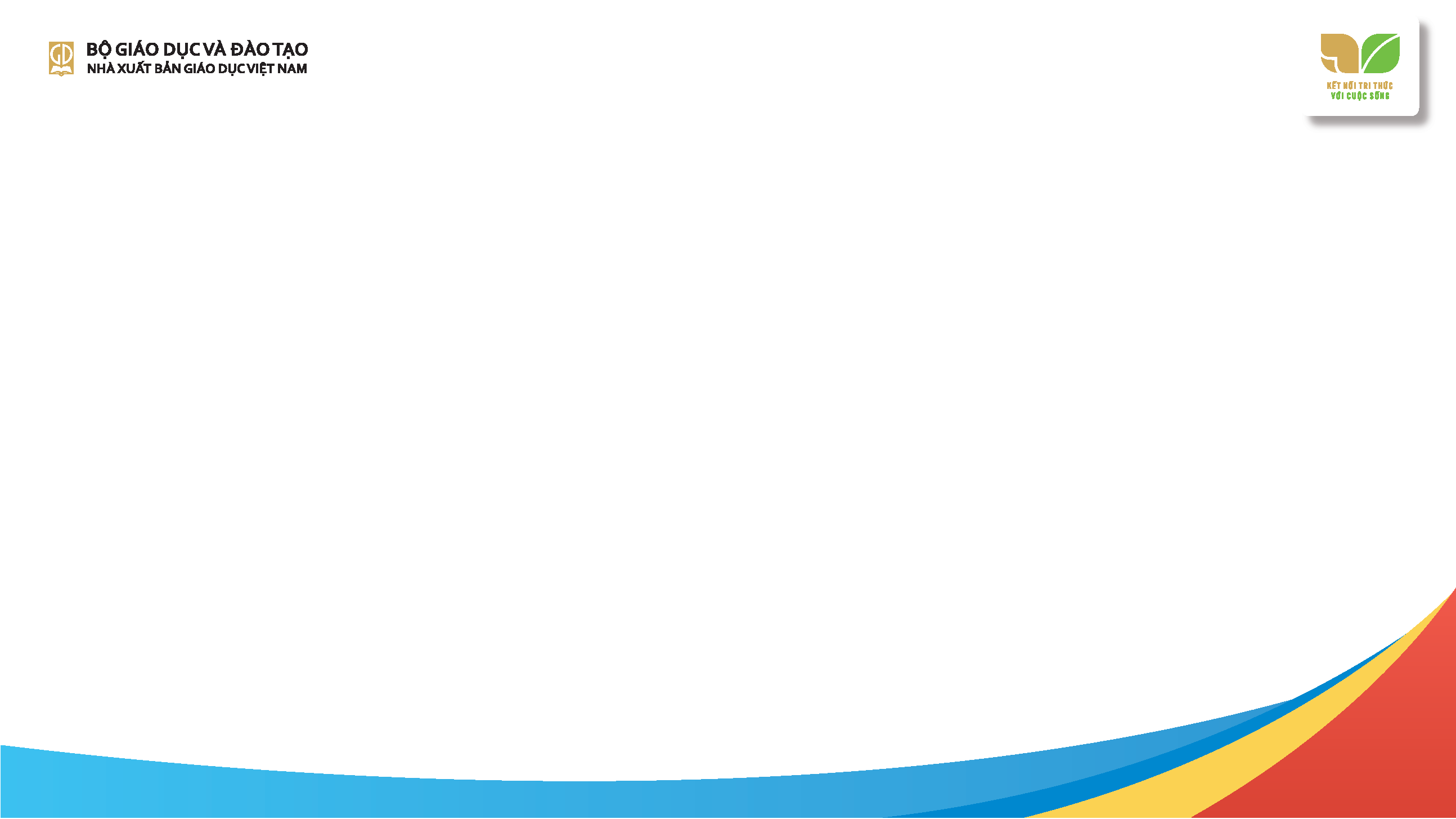 7. ĐIỂM NỔI BẬT VỀ THIẾT KẾ SÁCH
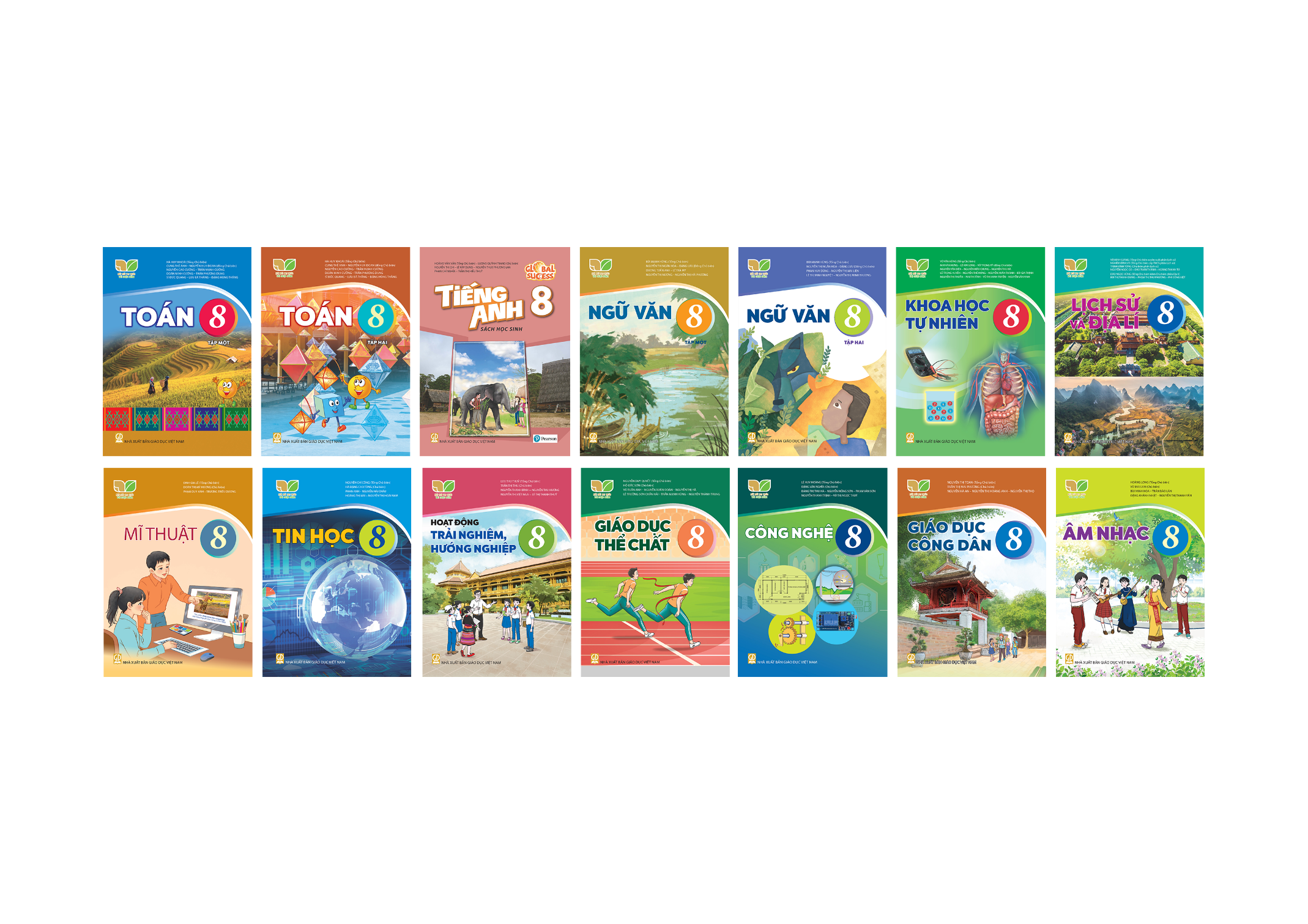 Sách in màu
Thiết kế, trình bày sách hấp dẫn nhằm kích thích sự ham học, trí tò mò và tư duy sáng tạo của HS, nhờ đó việc học sẽ trở thành một hành trình khám phá thú vị.
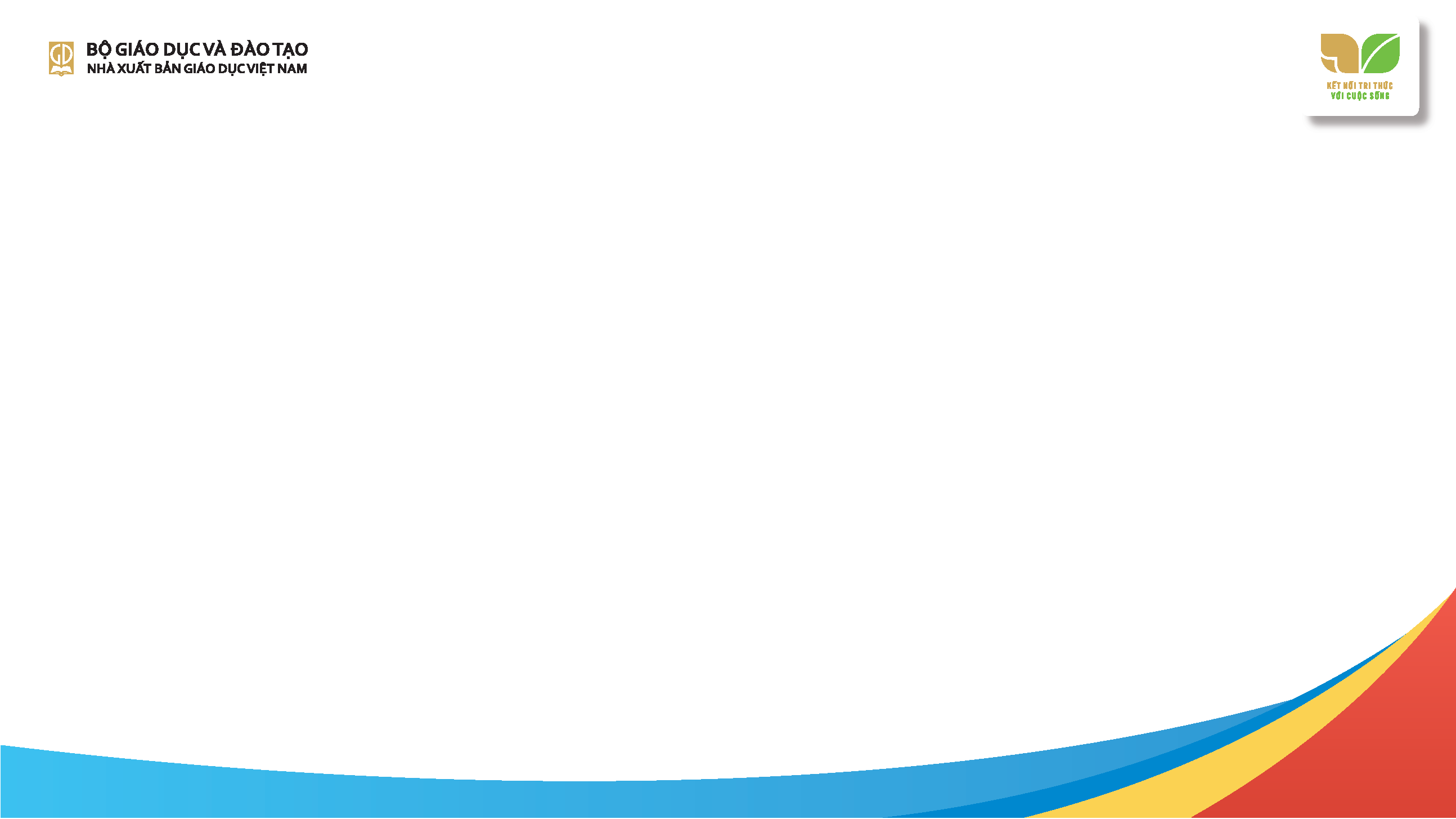 HỌC LIỆU
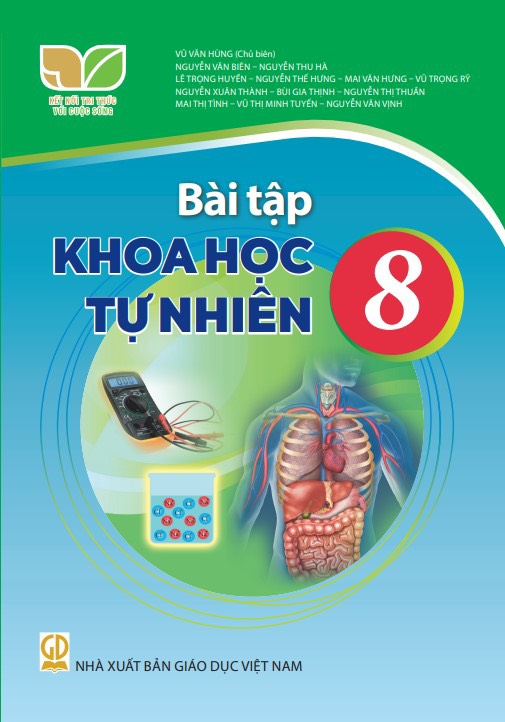 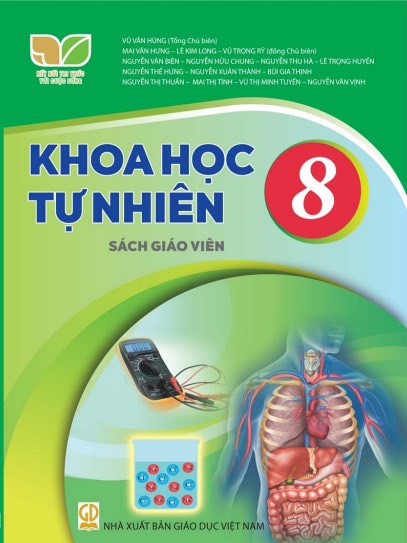 SÁCH
- Sách giáo viên
- Sách bài tập
2. HỌC LIỆU ĐIỆN TỬ
- Hành trang số: cung cấp các phiên bản SGK, SGV và công cụ hỗ trợ việc giảng dạy và học tập của GV và HS (hanhtrangso.nxbgd.vn).
- Tập huấn trực tuyến: cung cấp tài liệu tập huấn, các video minh họa bài giảng, video hướng dẫn sử dụng thiết bị, đồ dùng dạy học,… (taphuan.nxbgd.vn)
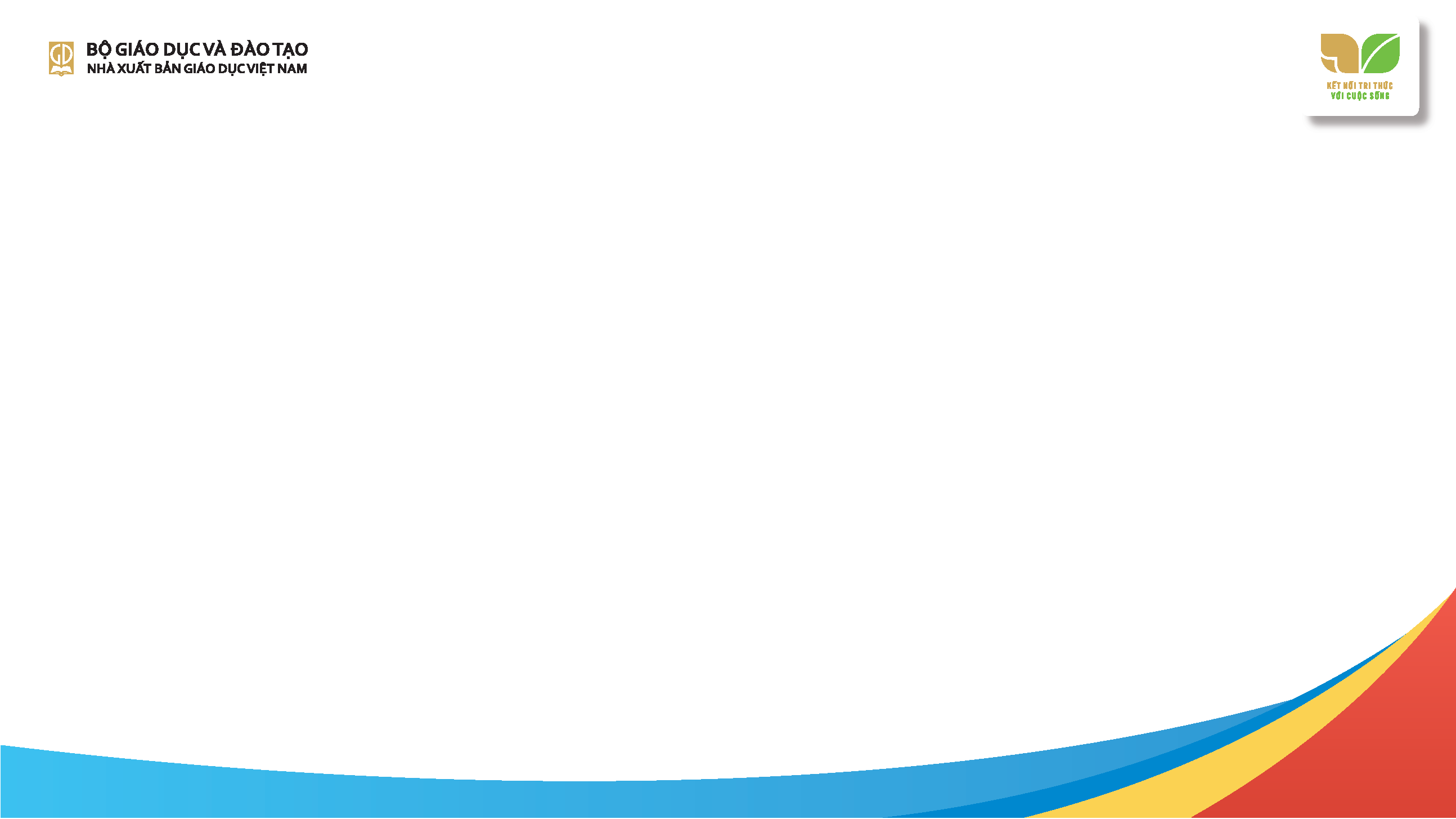 KẾT LUẬN
- Nội dung được lựa chọn đưa vào sách KHTN 8 đều thiết thực và gần gũi với cuộc sống, bám sát mức độ, yêu cầu của Chương trình giáo dục phổ thông 2018. 
- Sách được thiết kế nhằm cung cấp thông tin, sự kiện, tình huống thực tế,... để khám phá kiến thức, từ đó rèn luyện, tăng cường các phẩm chất và năng lực của người học. 
- Sách được biên soạn để giáo viên có thể sử dụng phối hợp nhiều phương pháp và hình thức tổ chức dạy học tích cực khác nhau phù hợp với HS, với điều kiện của các vùng miền khác nhau.
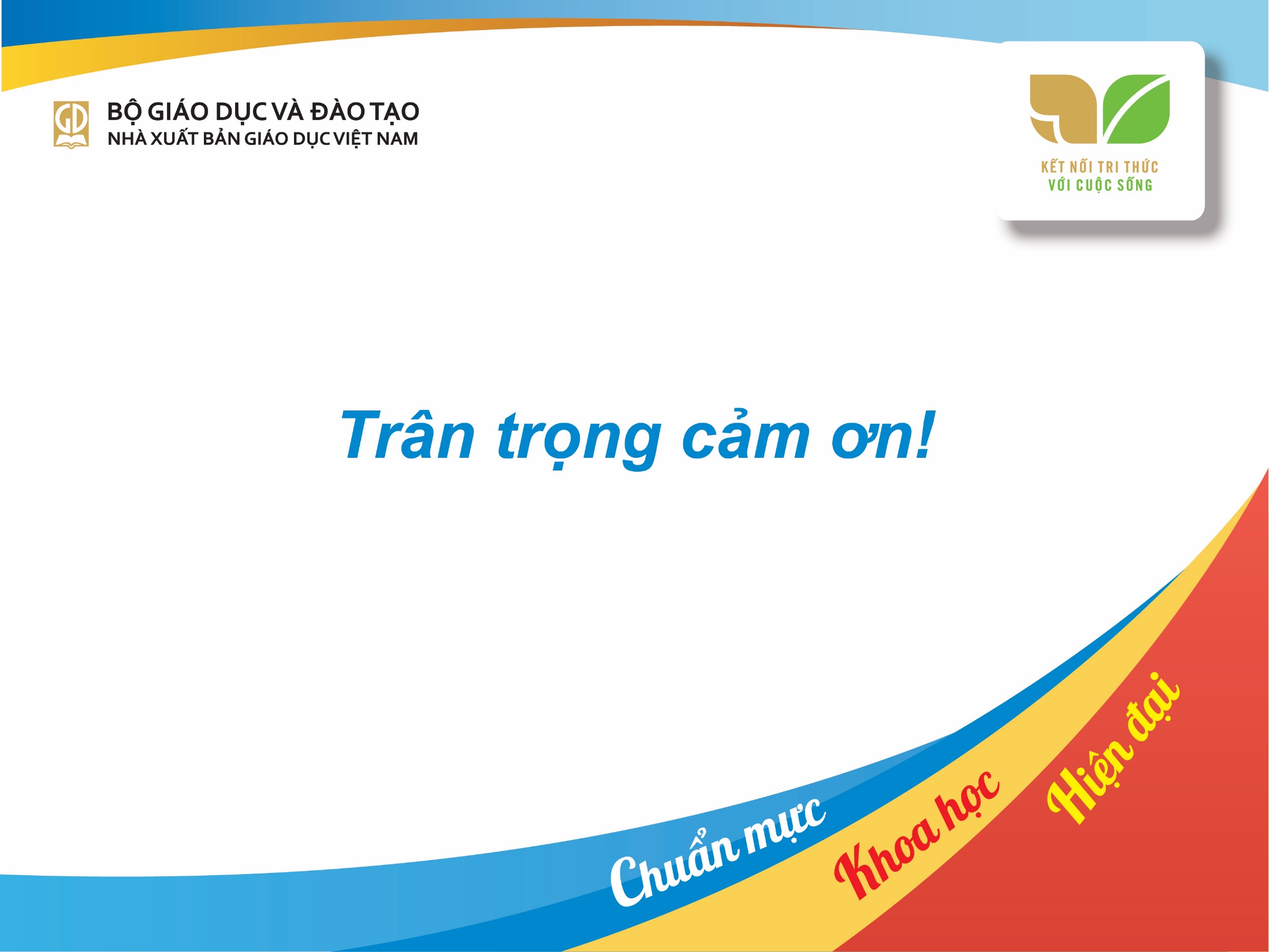